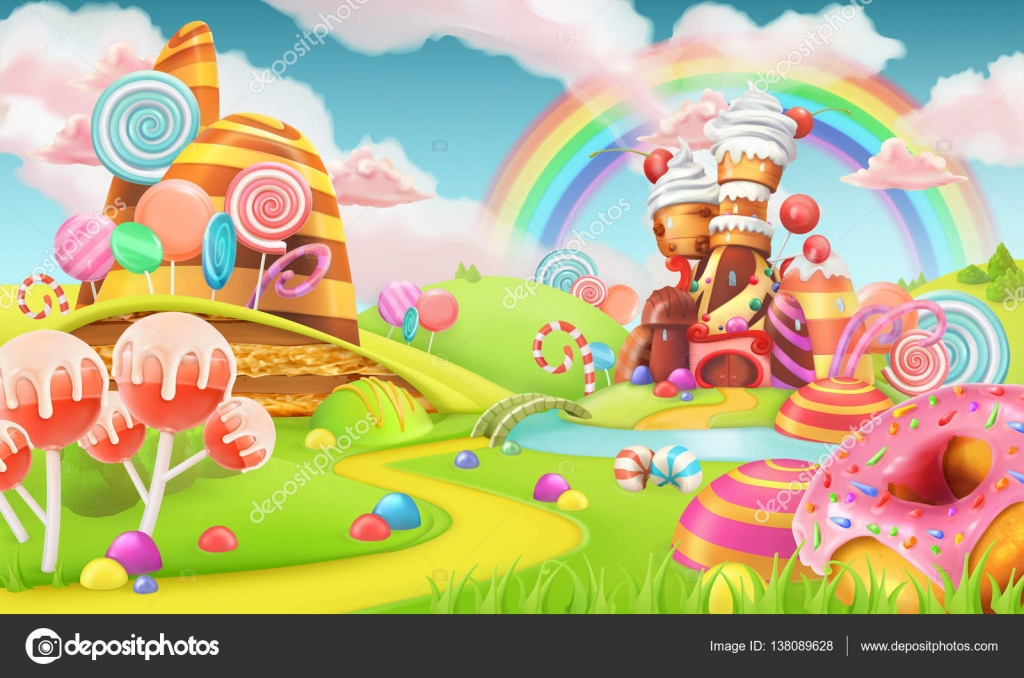 «Стежинами казок»
Хто з’їв колобка?
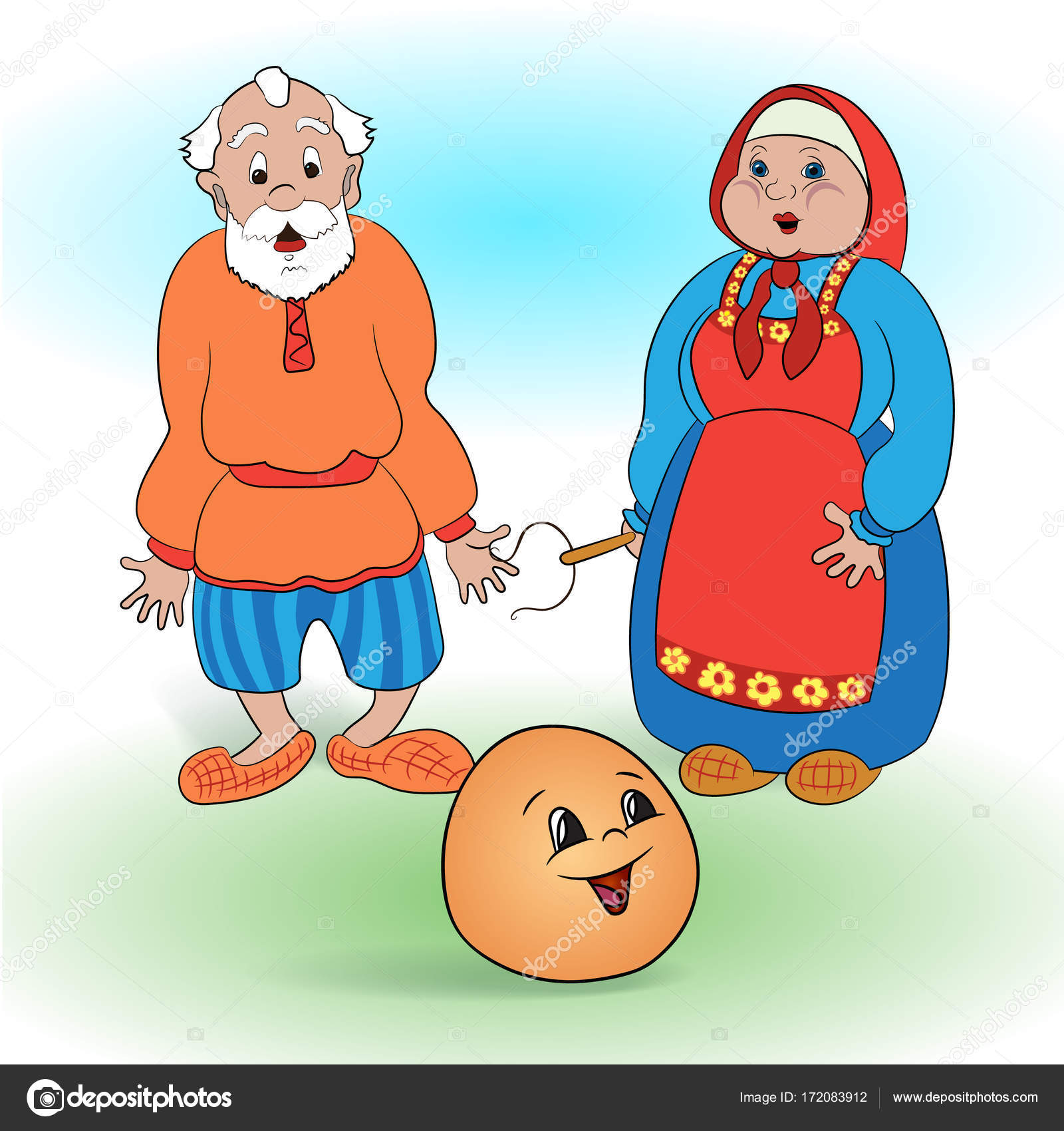 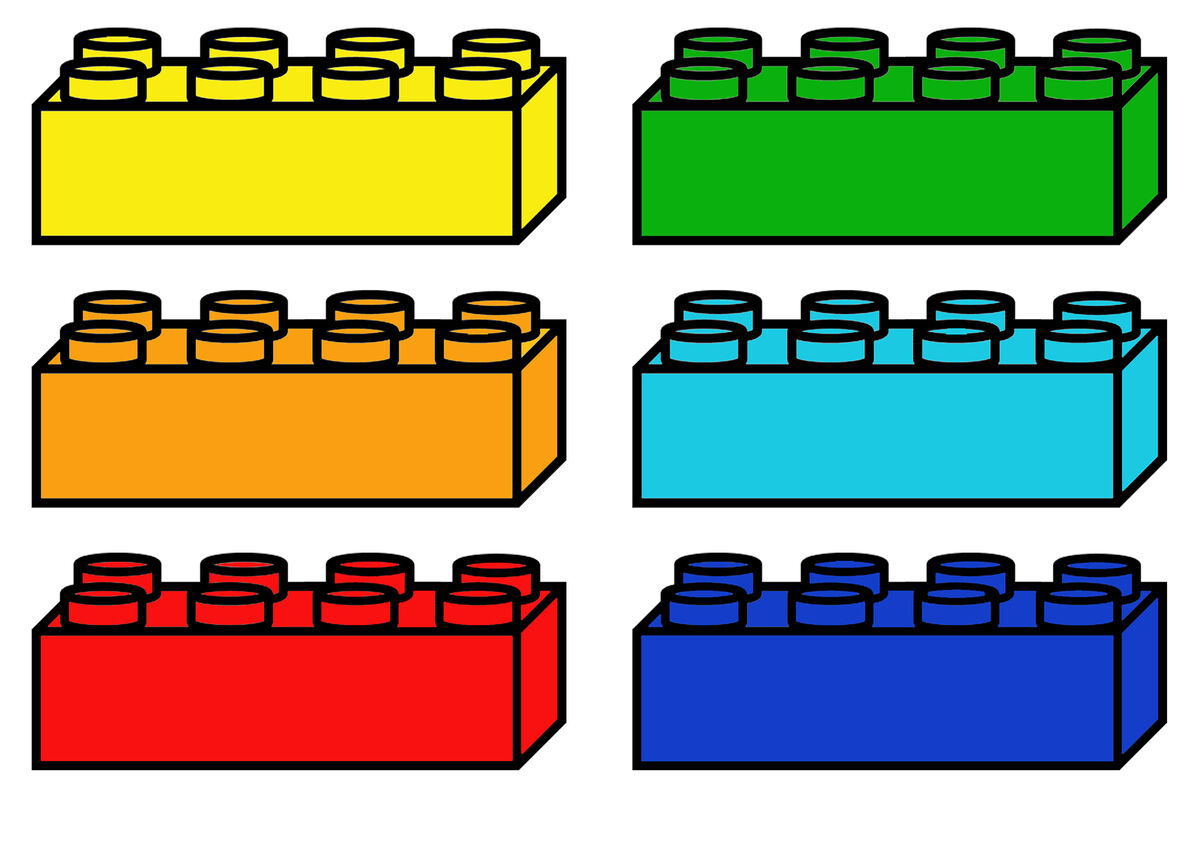 Коза-дереза
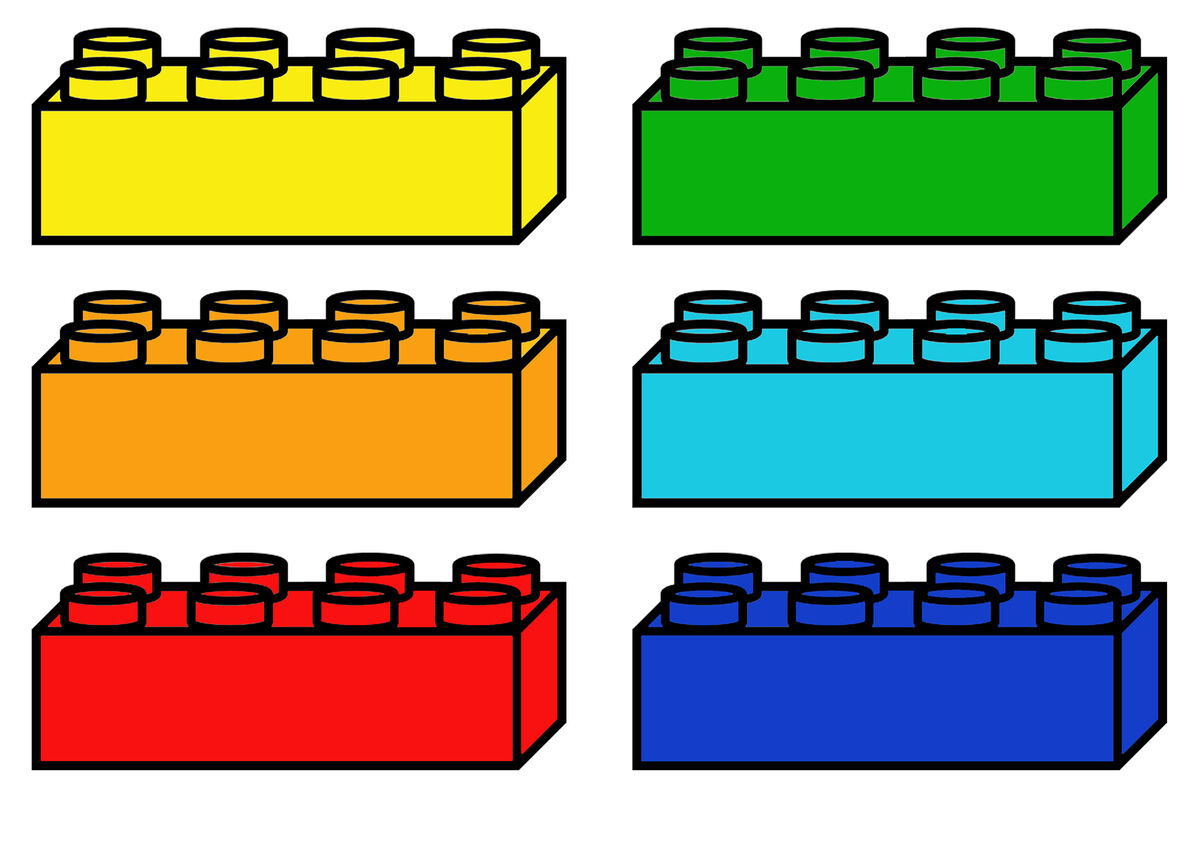 Лисичка
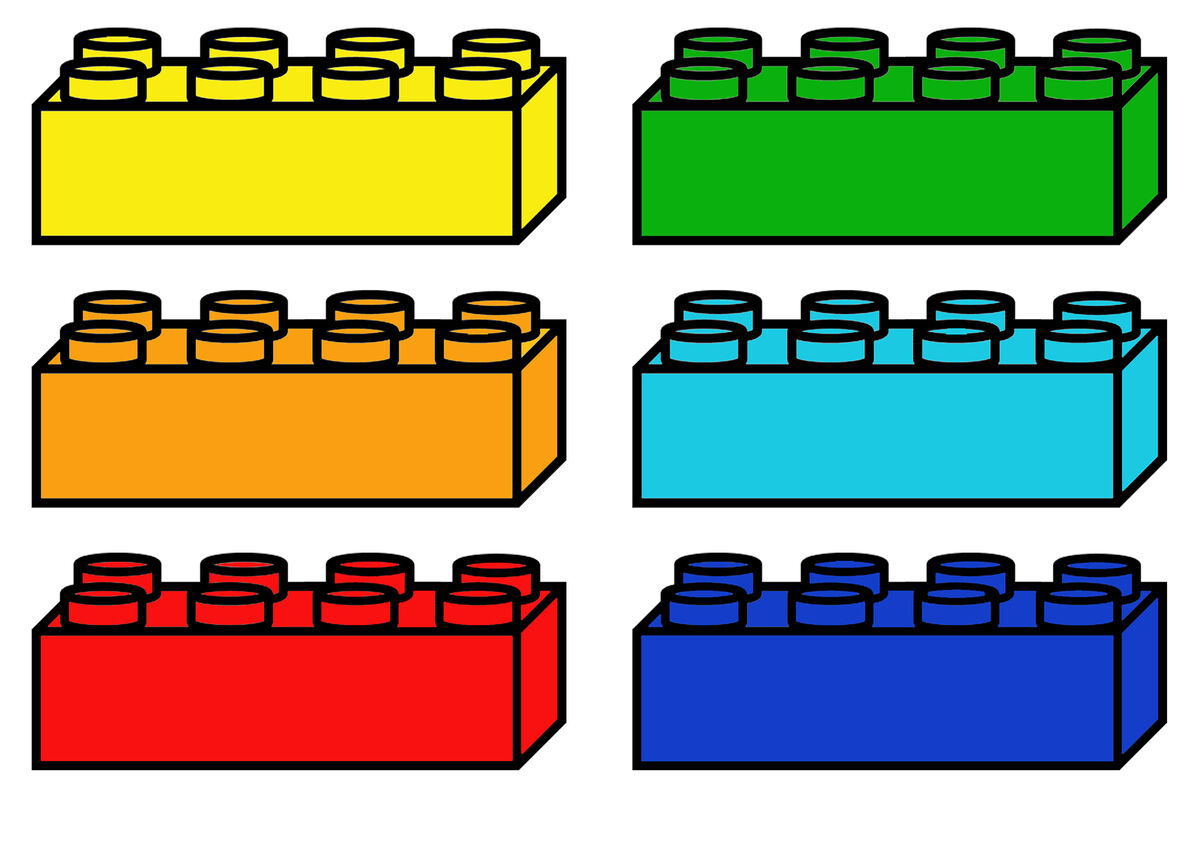 Ведмідь
У відомій казці коза принесла козенятам …
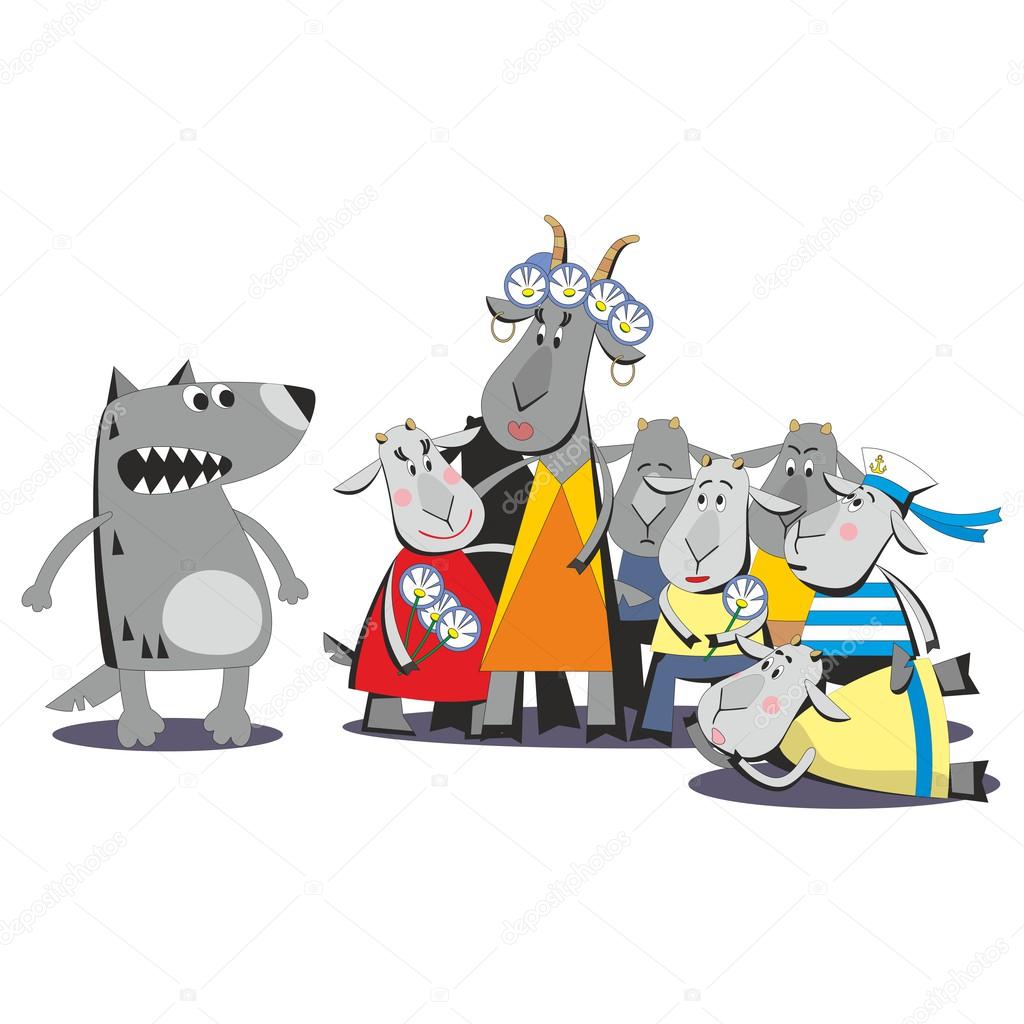 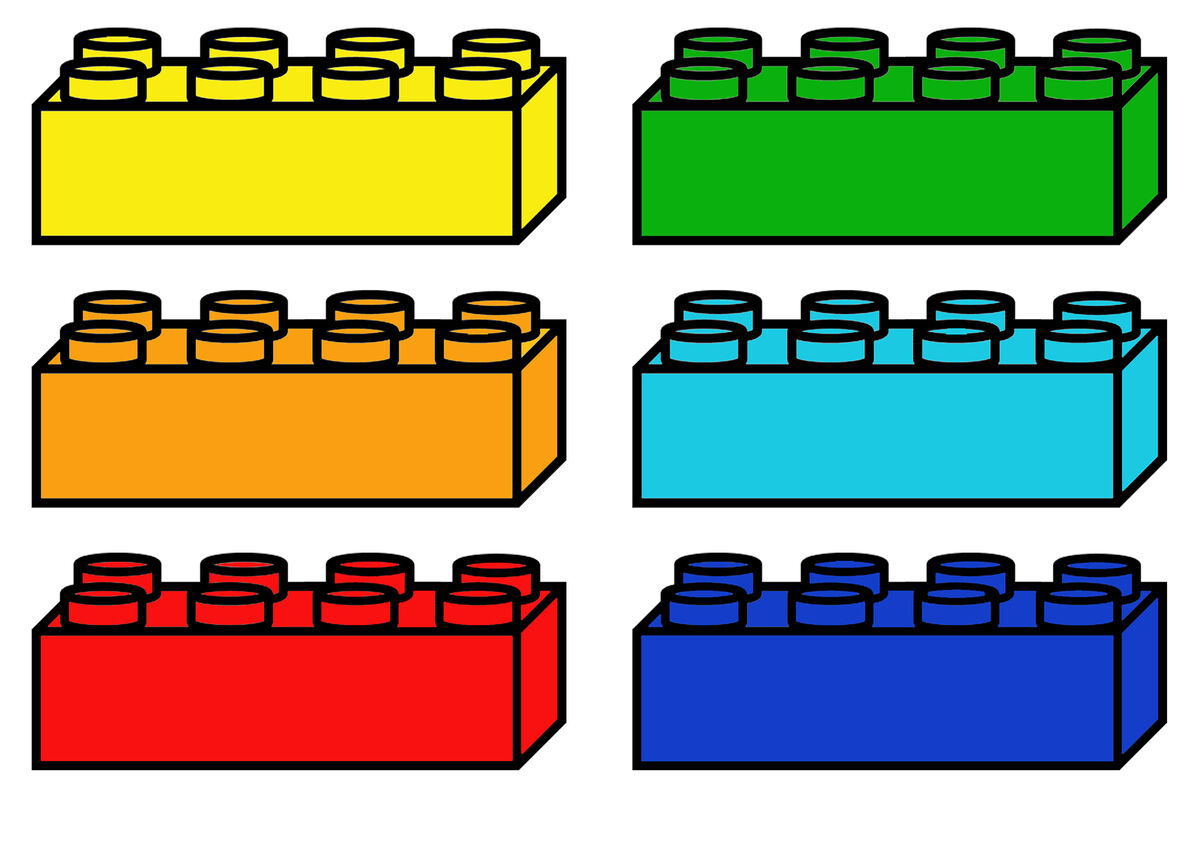 Фанту
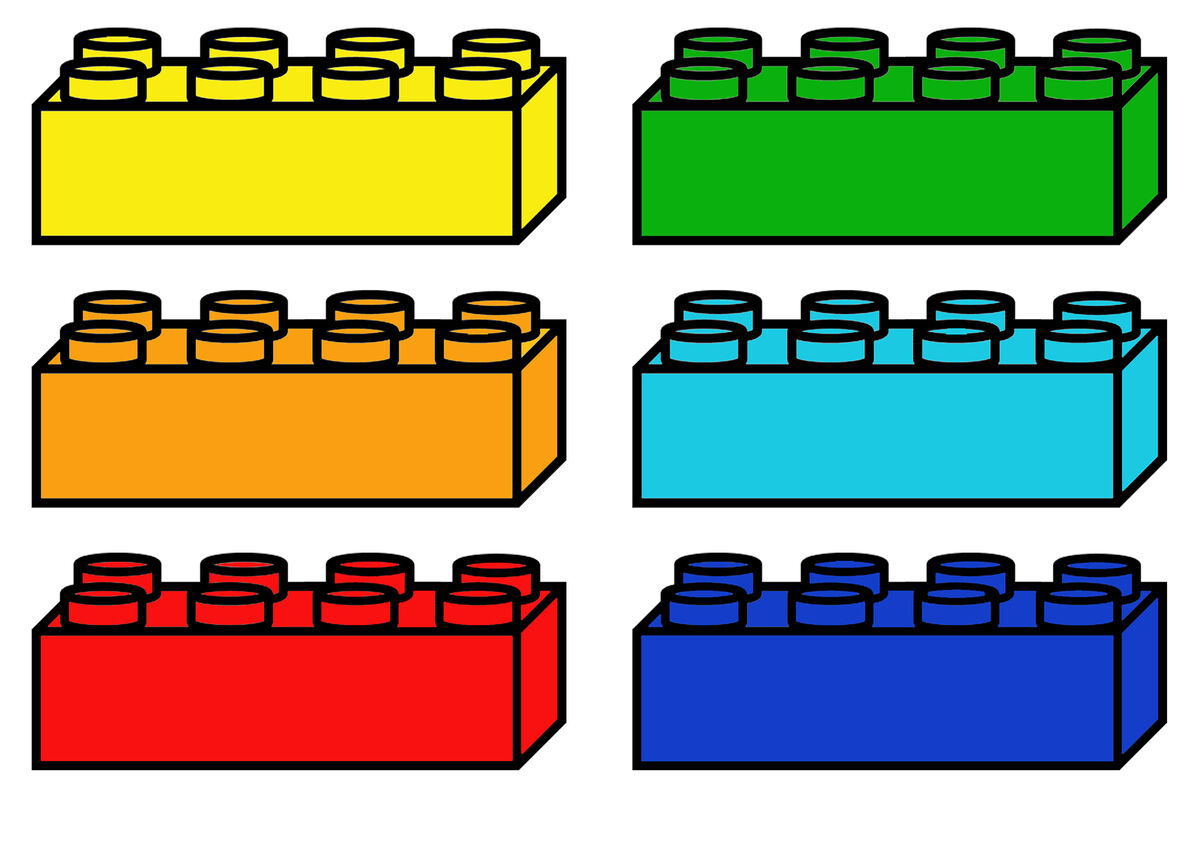 Сметану
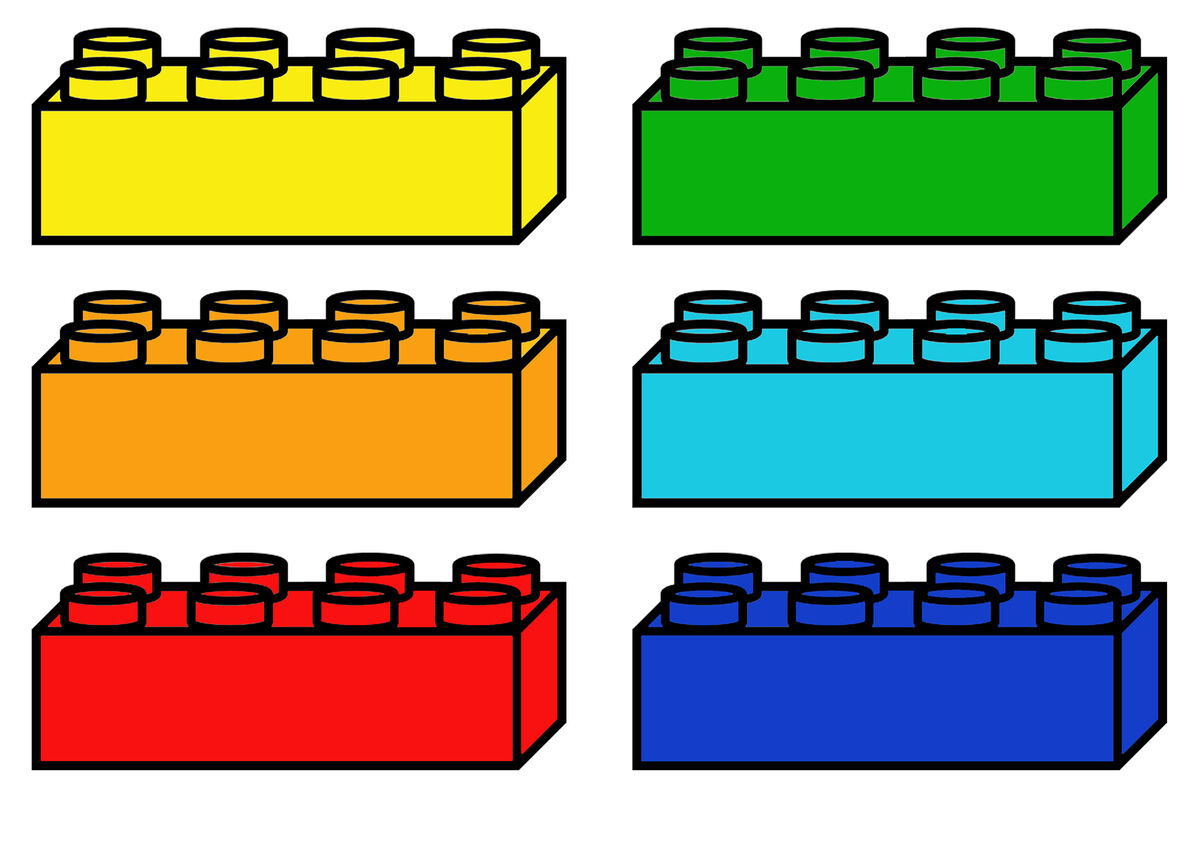 Молоко
Відома казка має назву «Кіт ...»
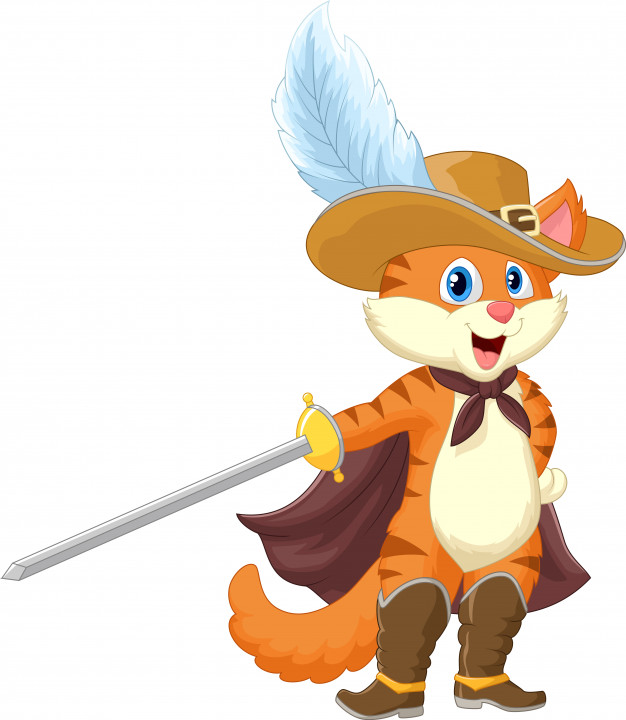 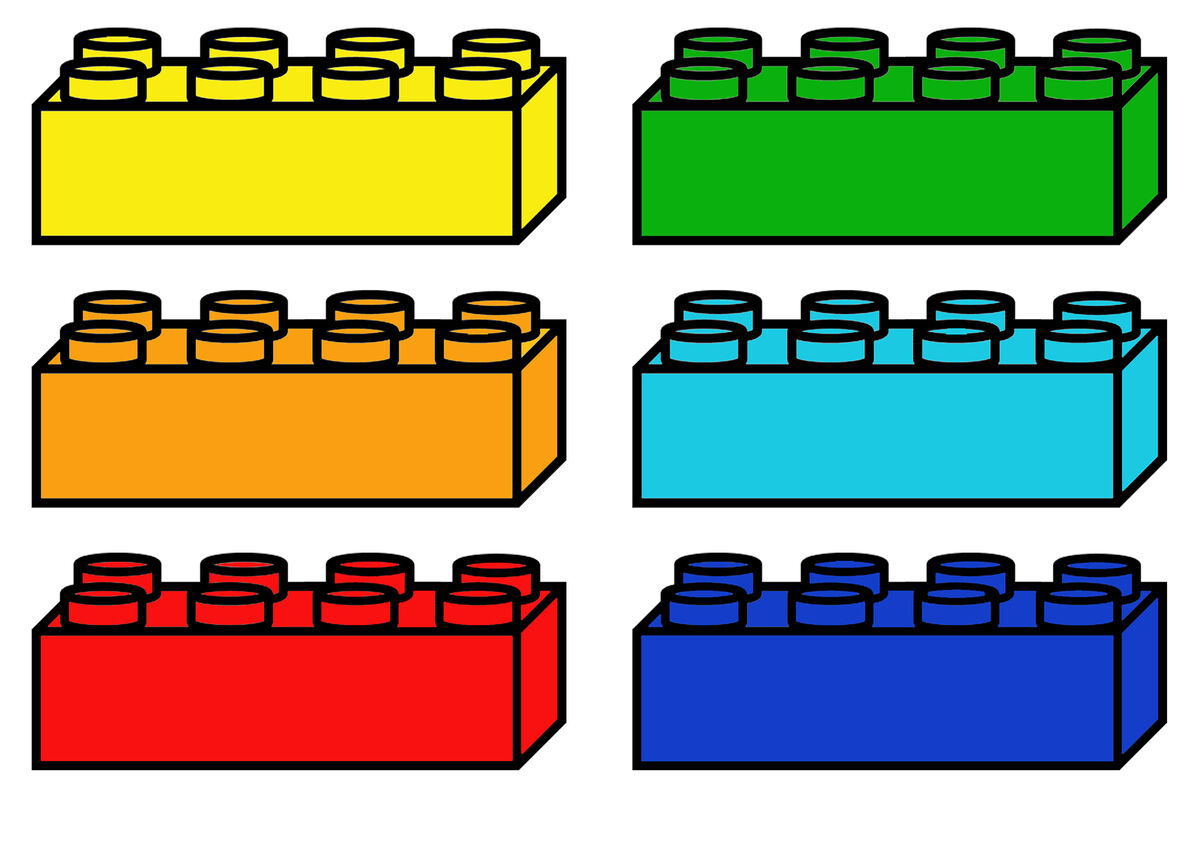 у капелюшку
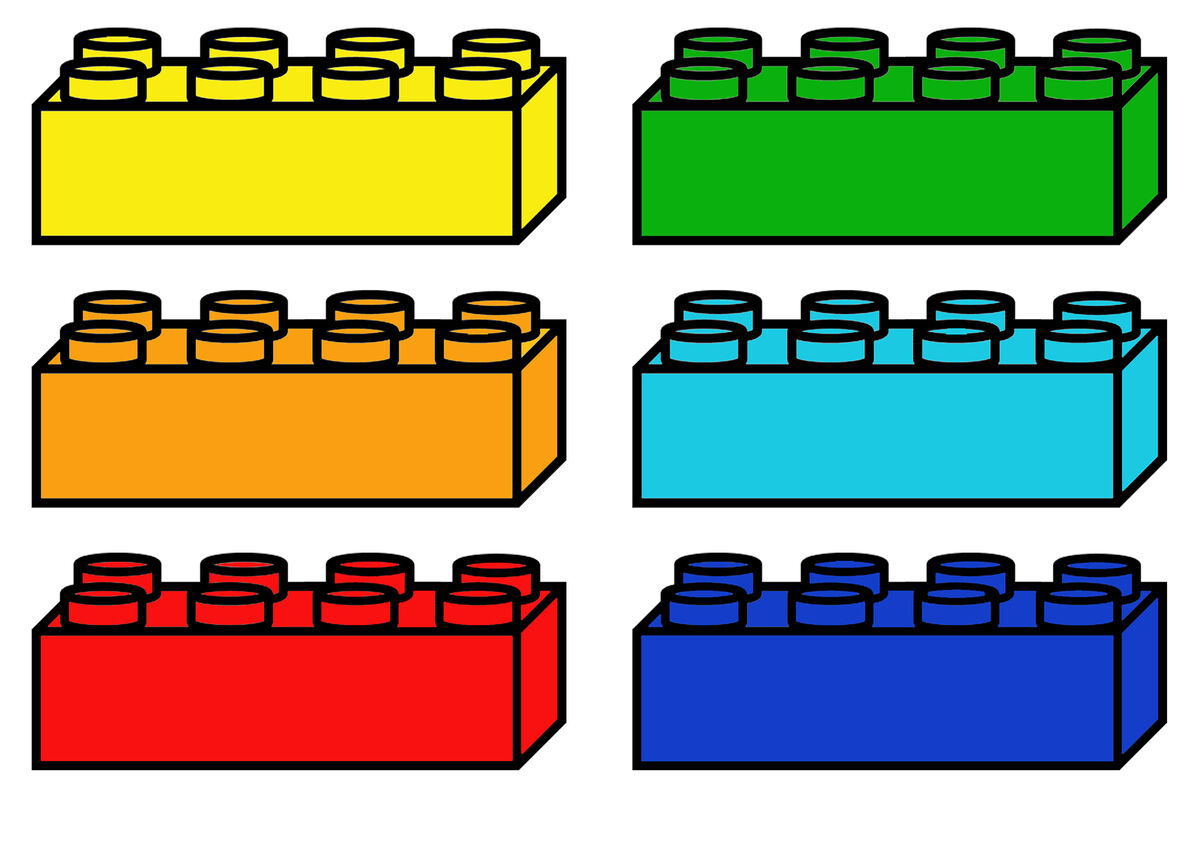 у чоботях
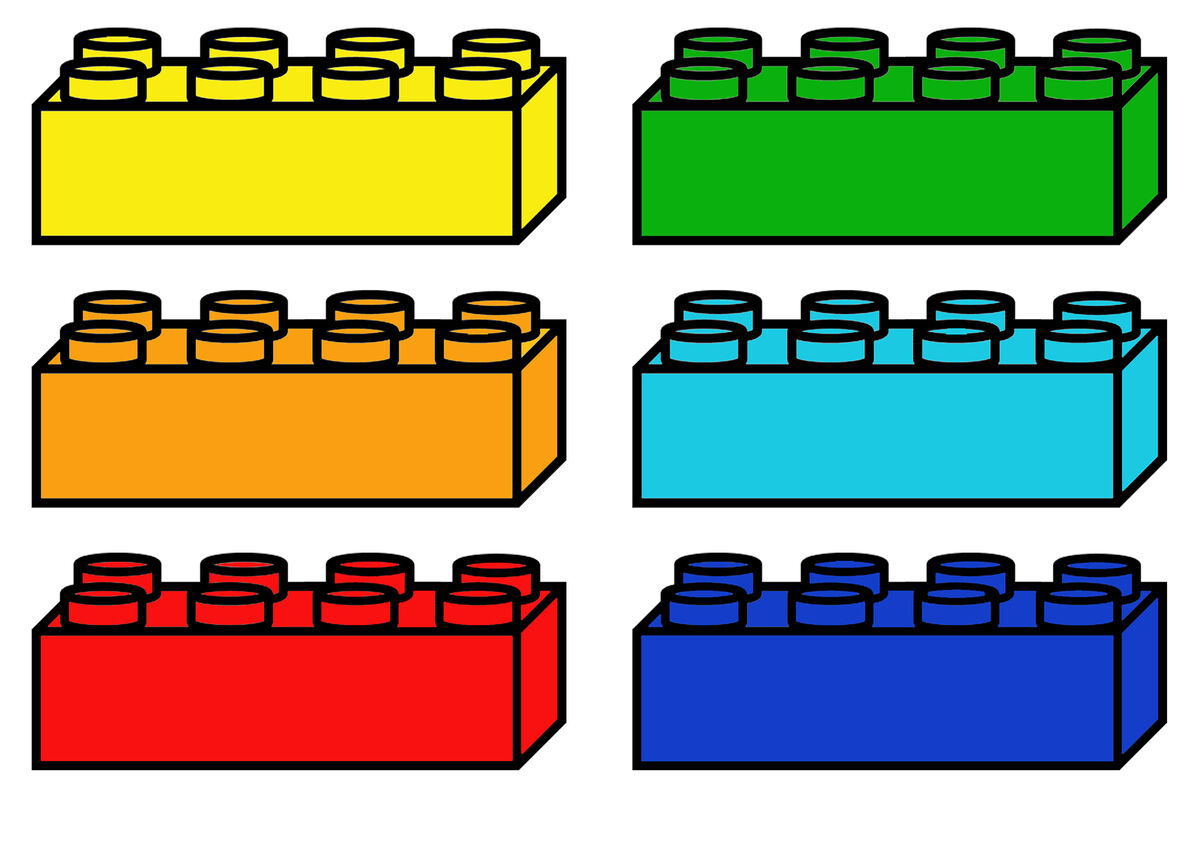 босоніж
Мишенят у казці «Колосок» звали …
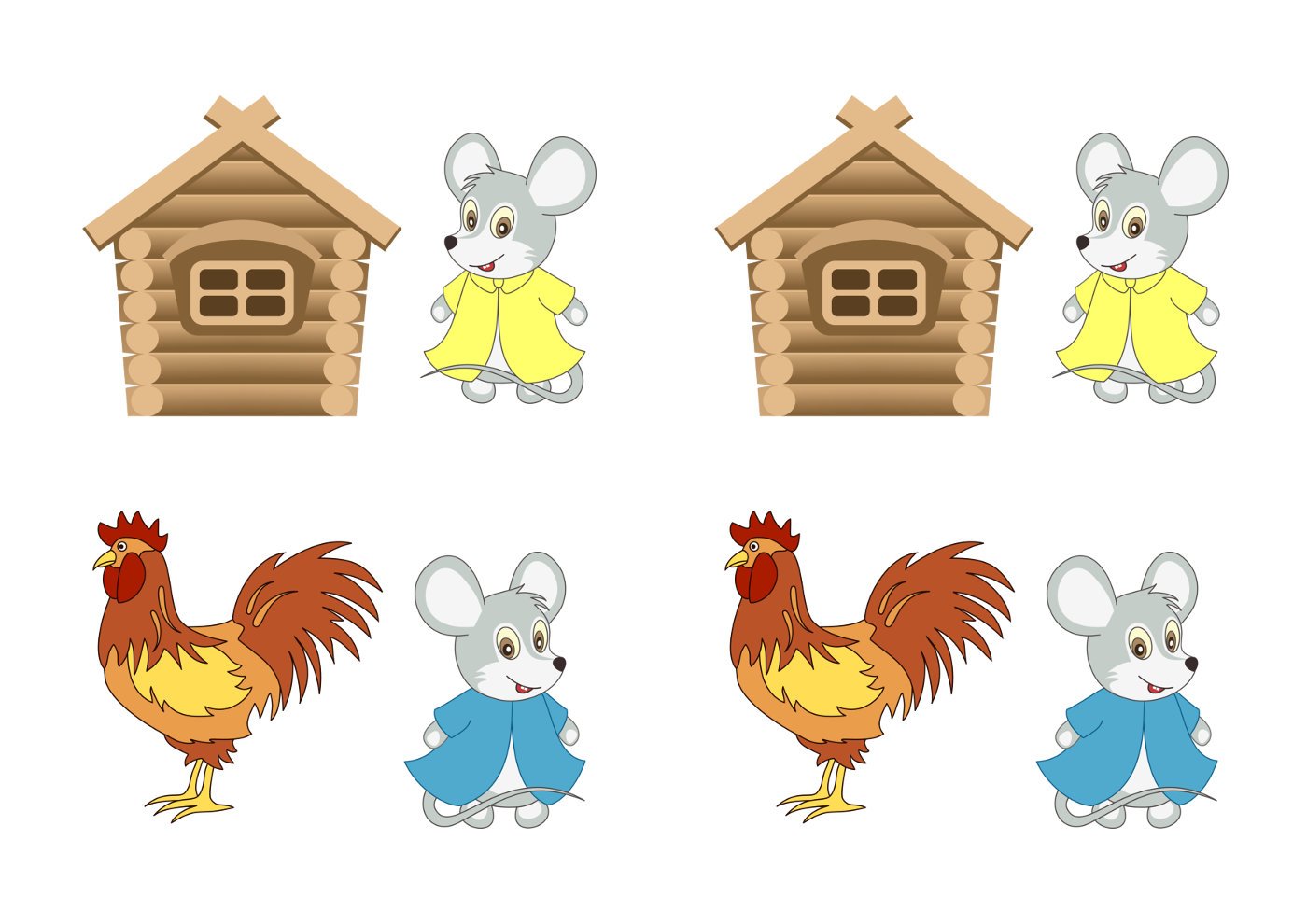 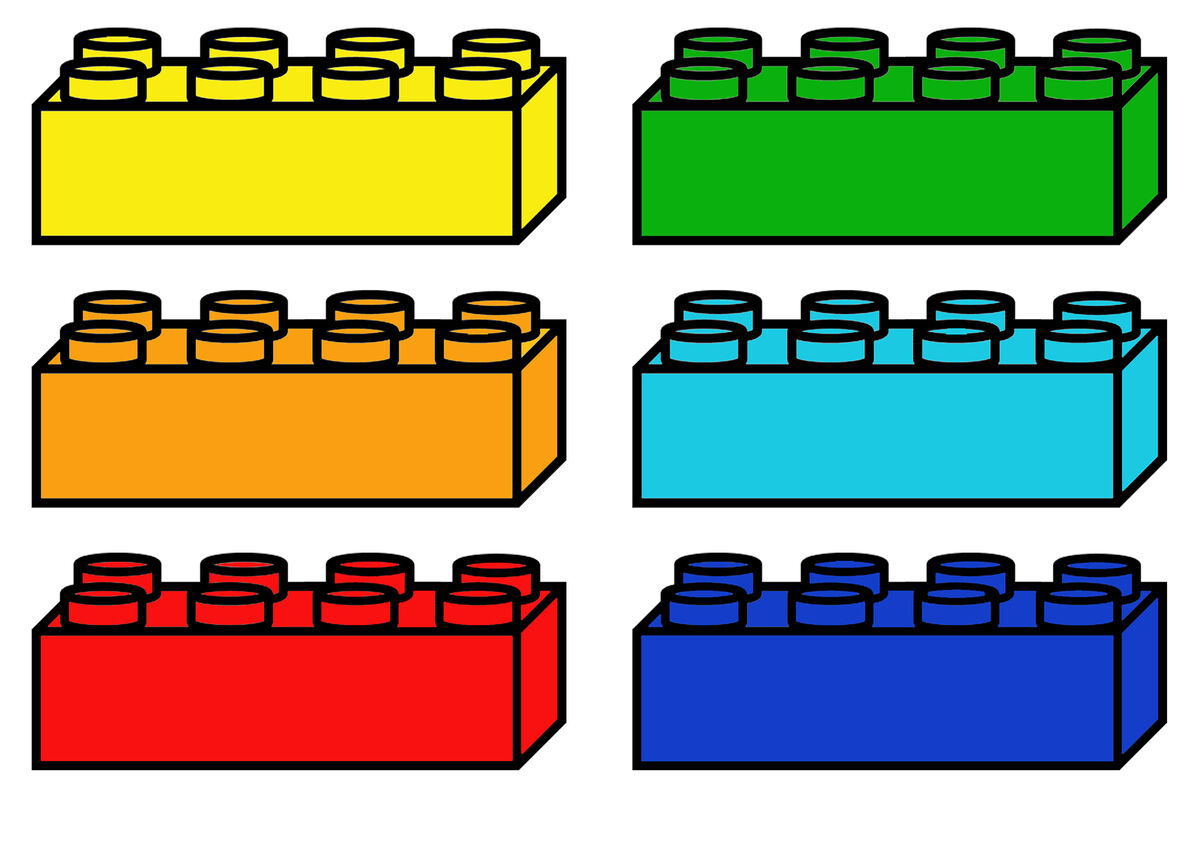 Круть і Верть
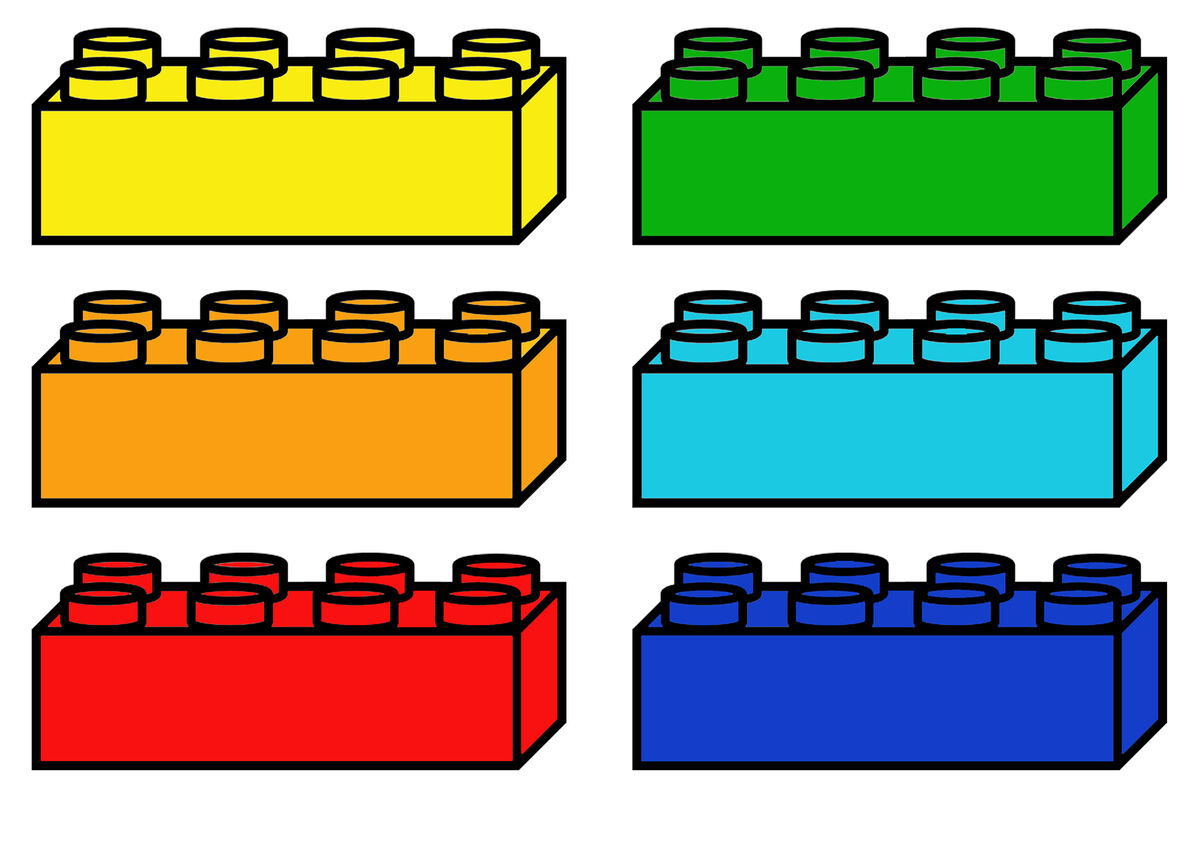 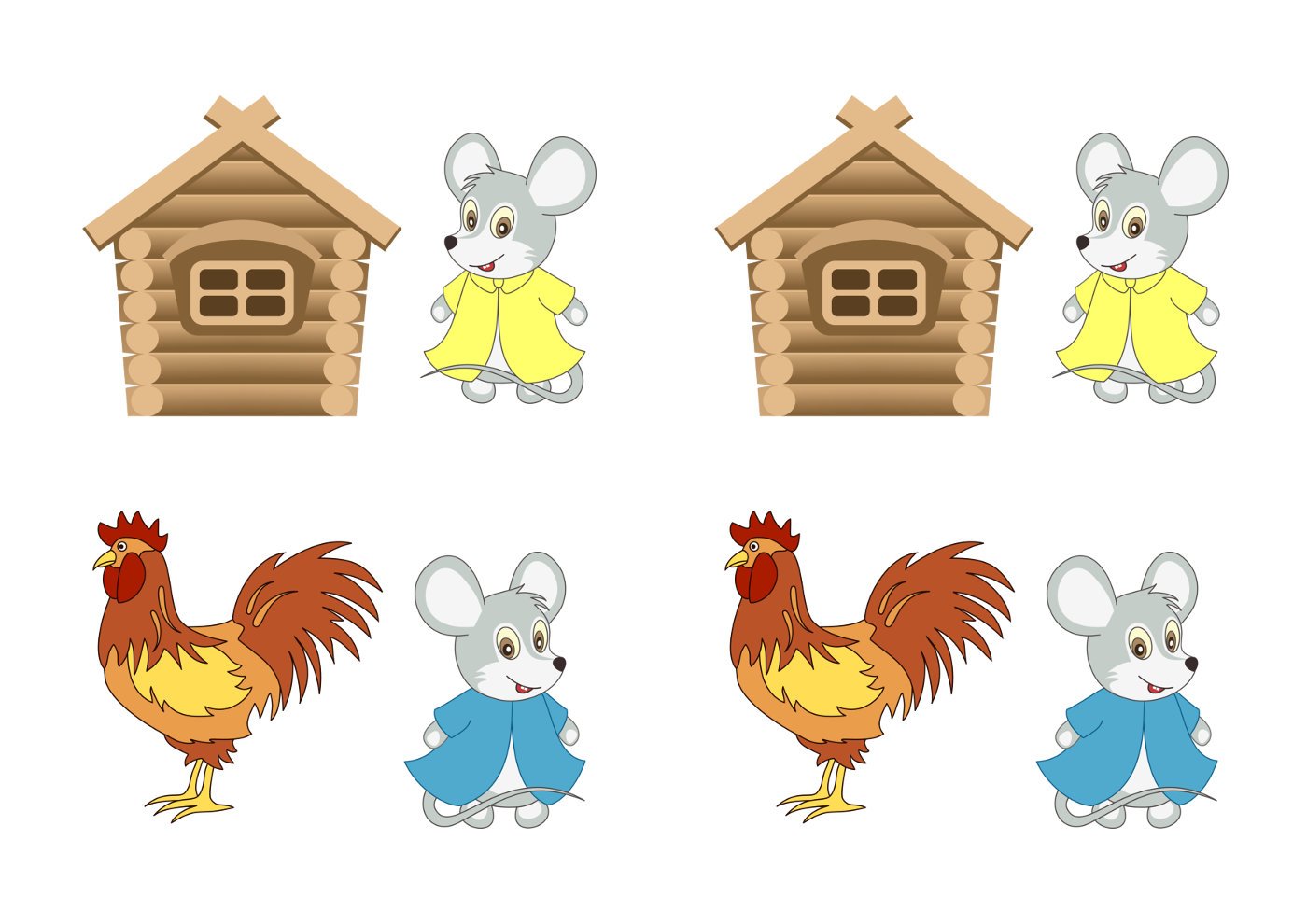 Чіп і Дейл
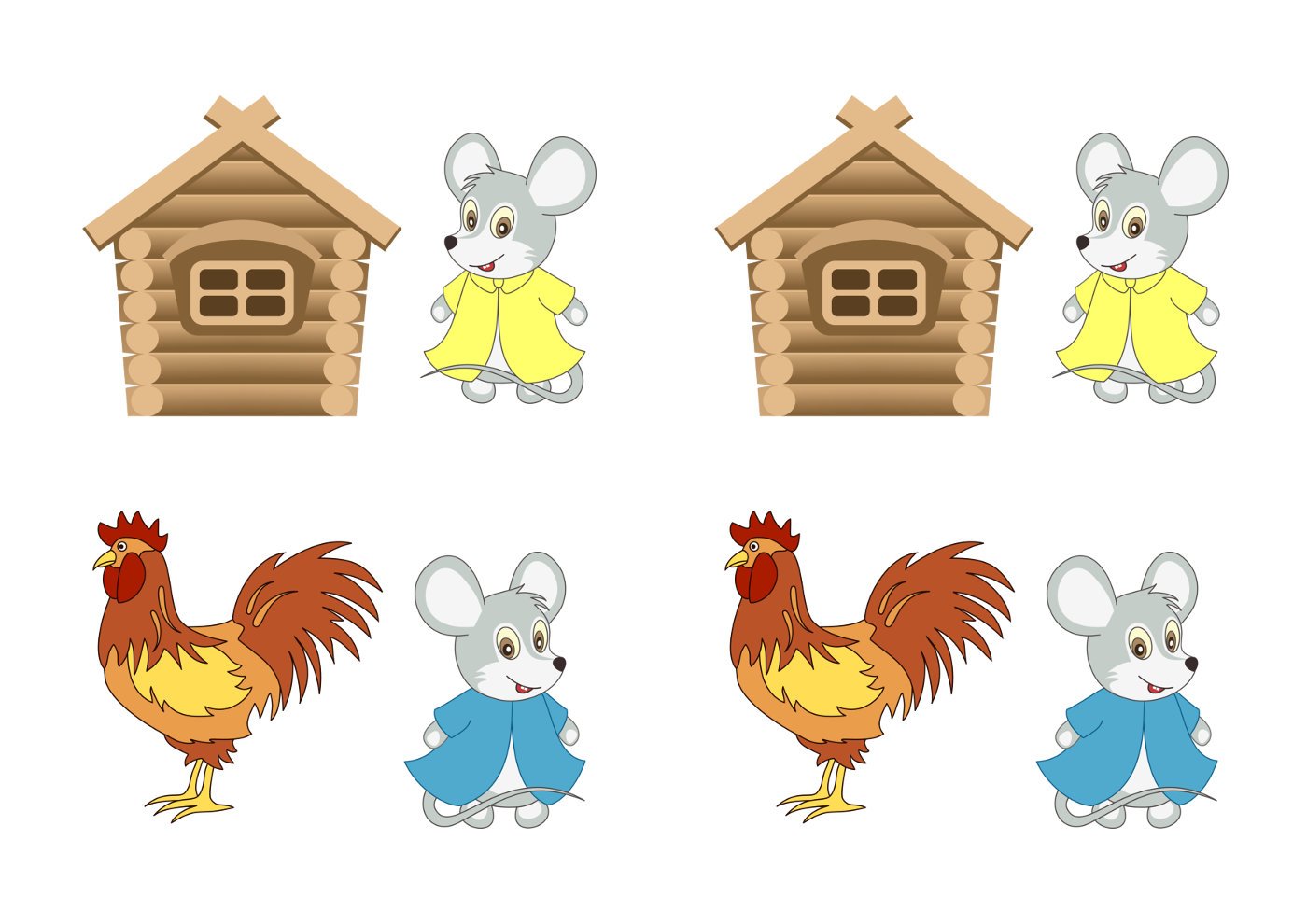 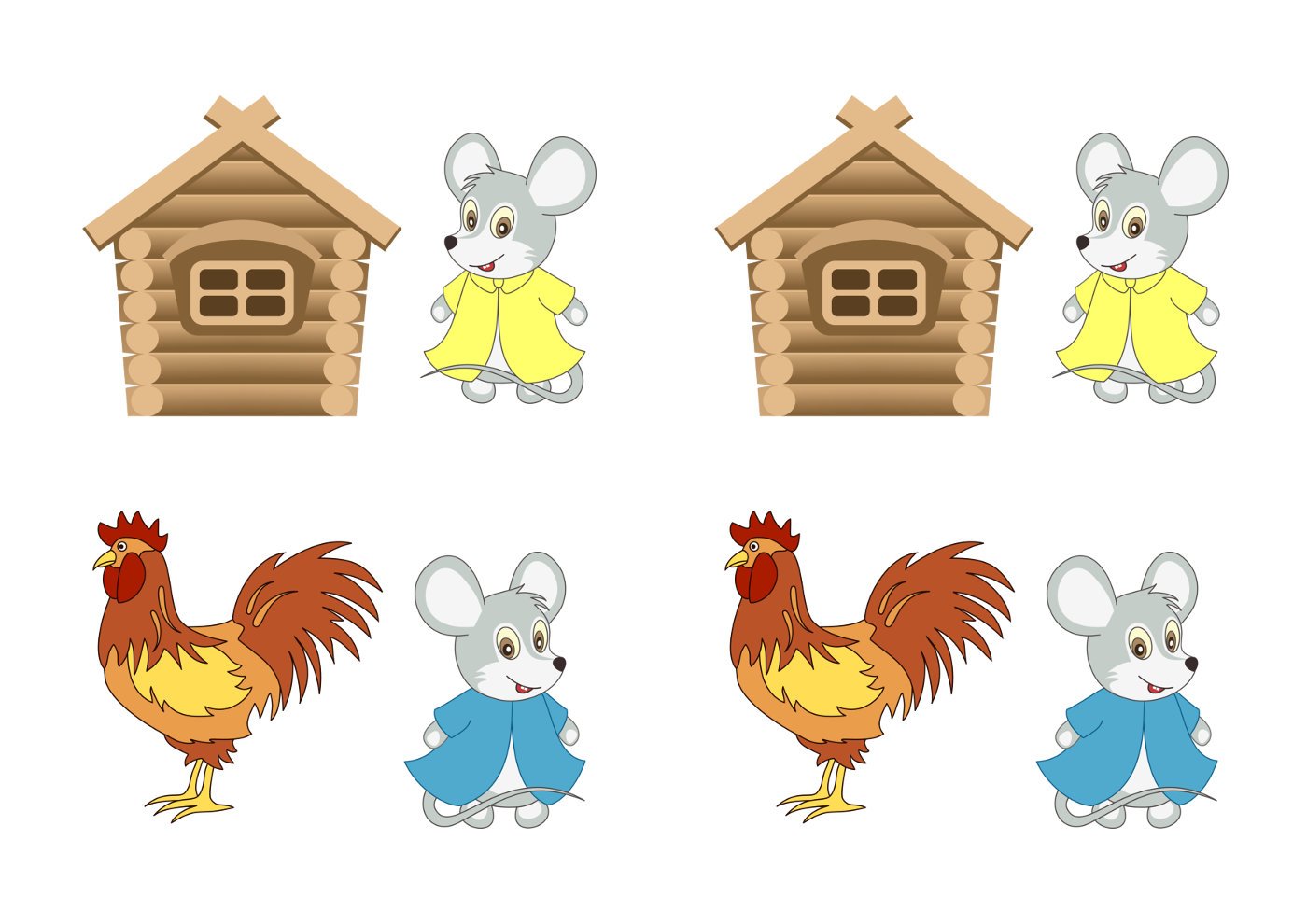 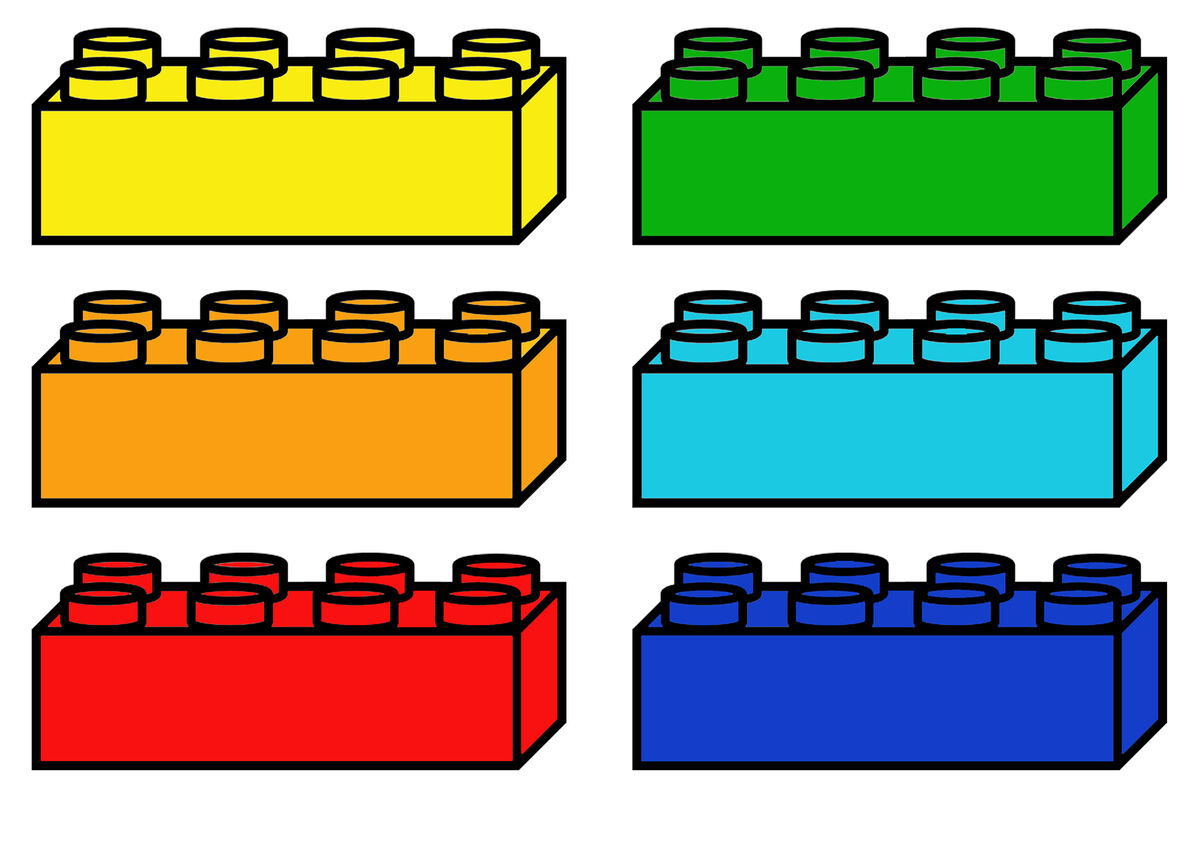 Тяп і Ляп
У казці «Ріпка» останньою  
на  допомогу прийшла …
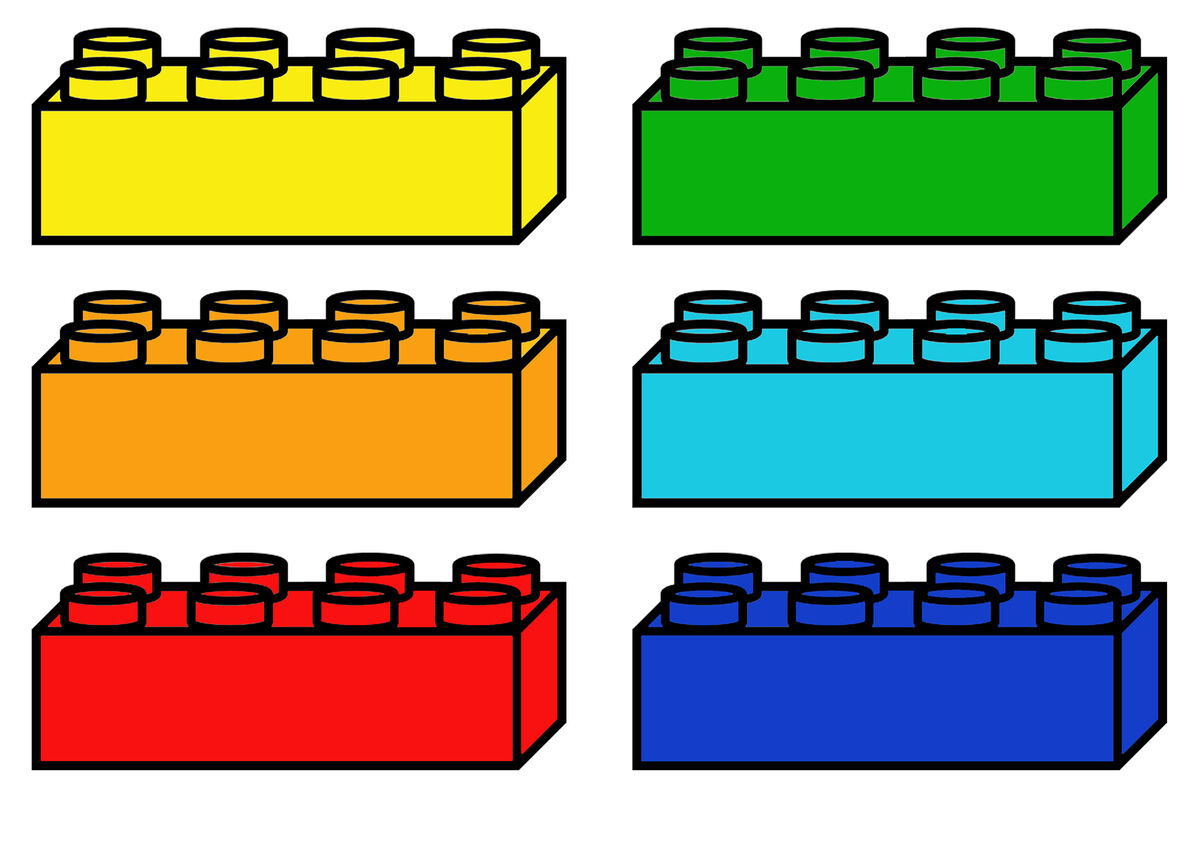 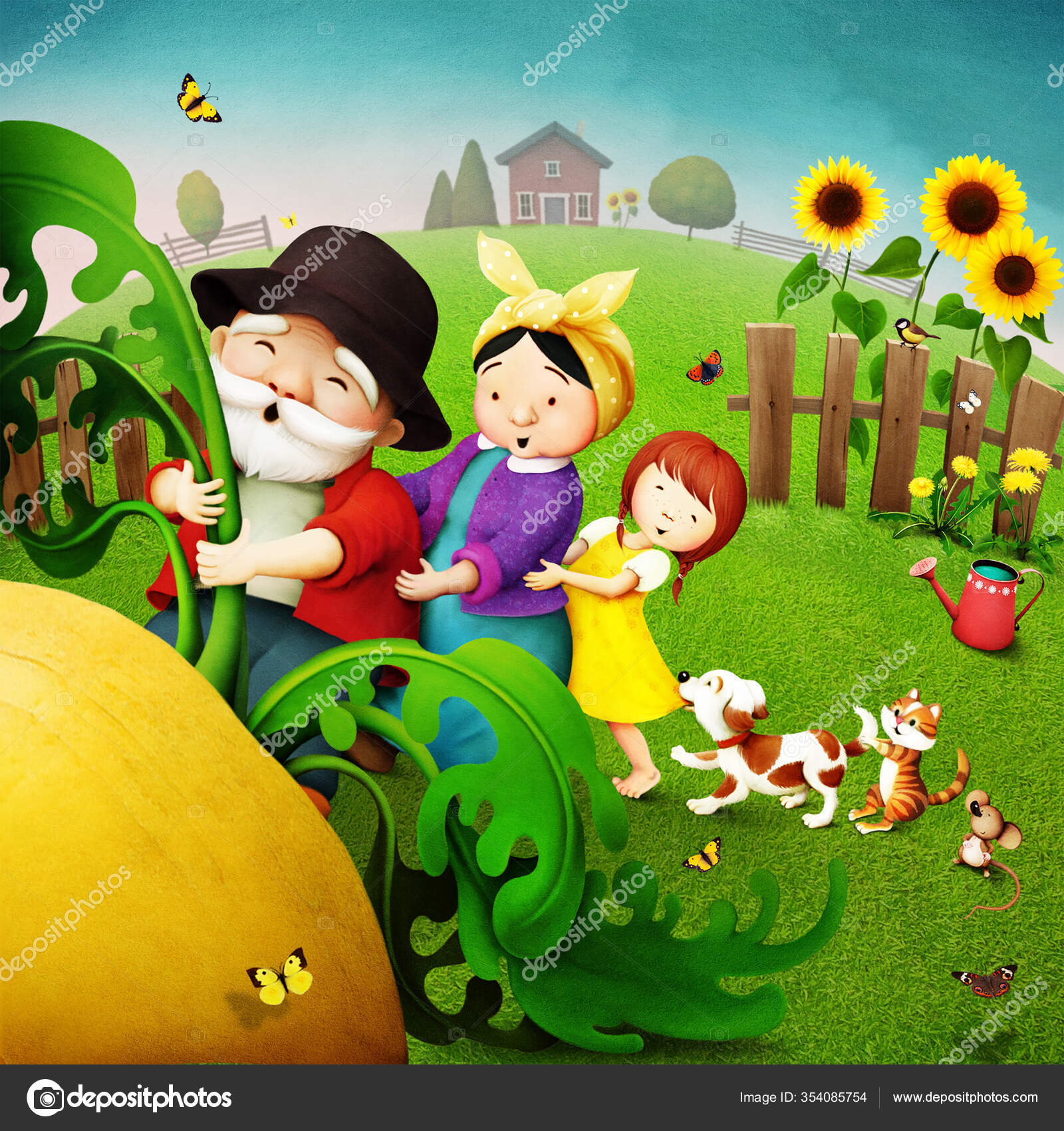 Кішка
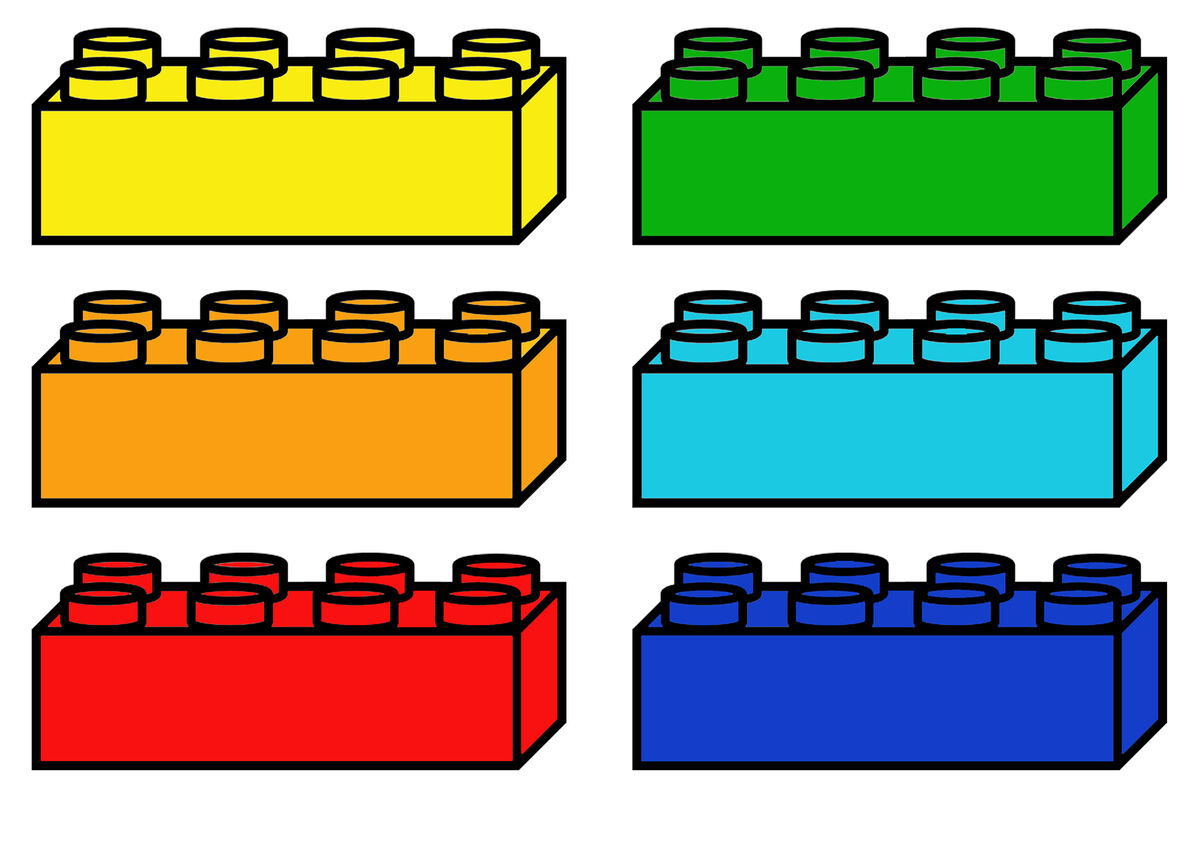 Мишка
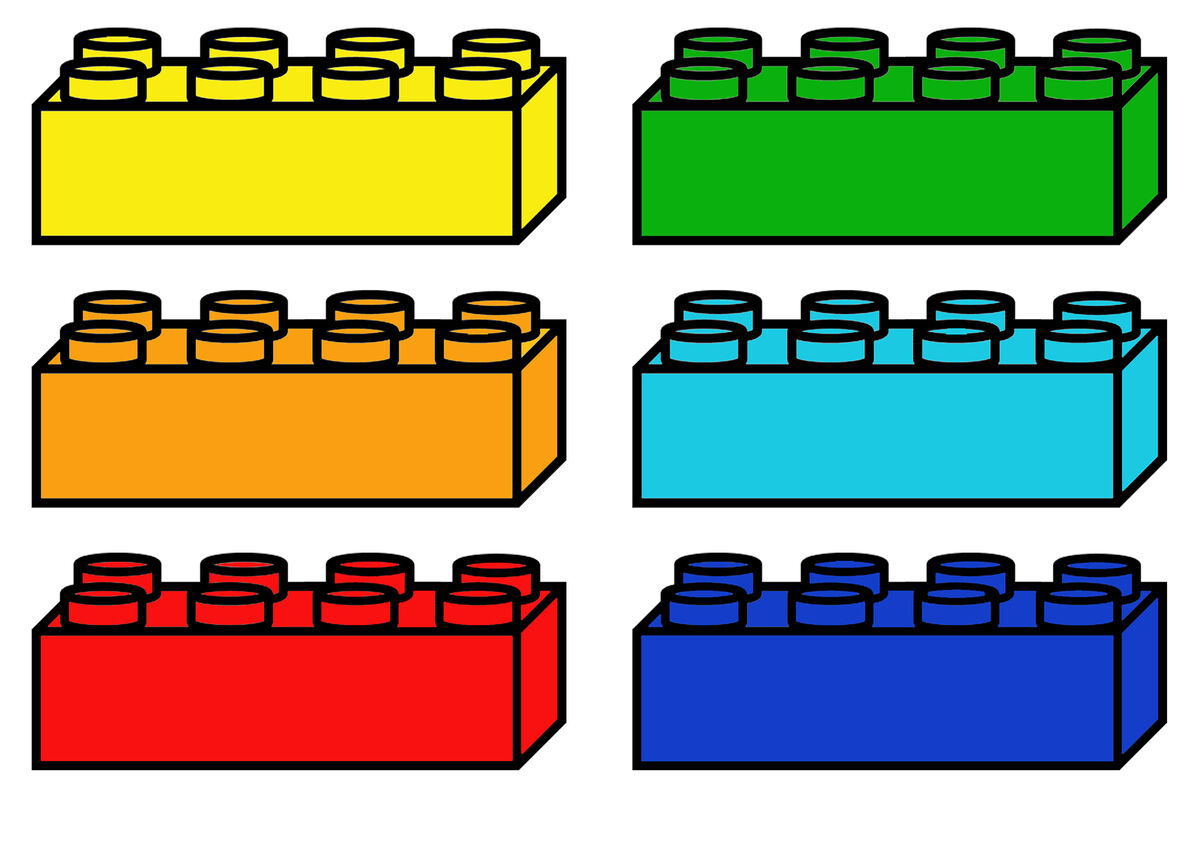 Собачка
У якій казці головний герой – дерев’яний чоловічок з довгим носом?
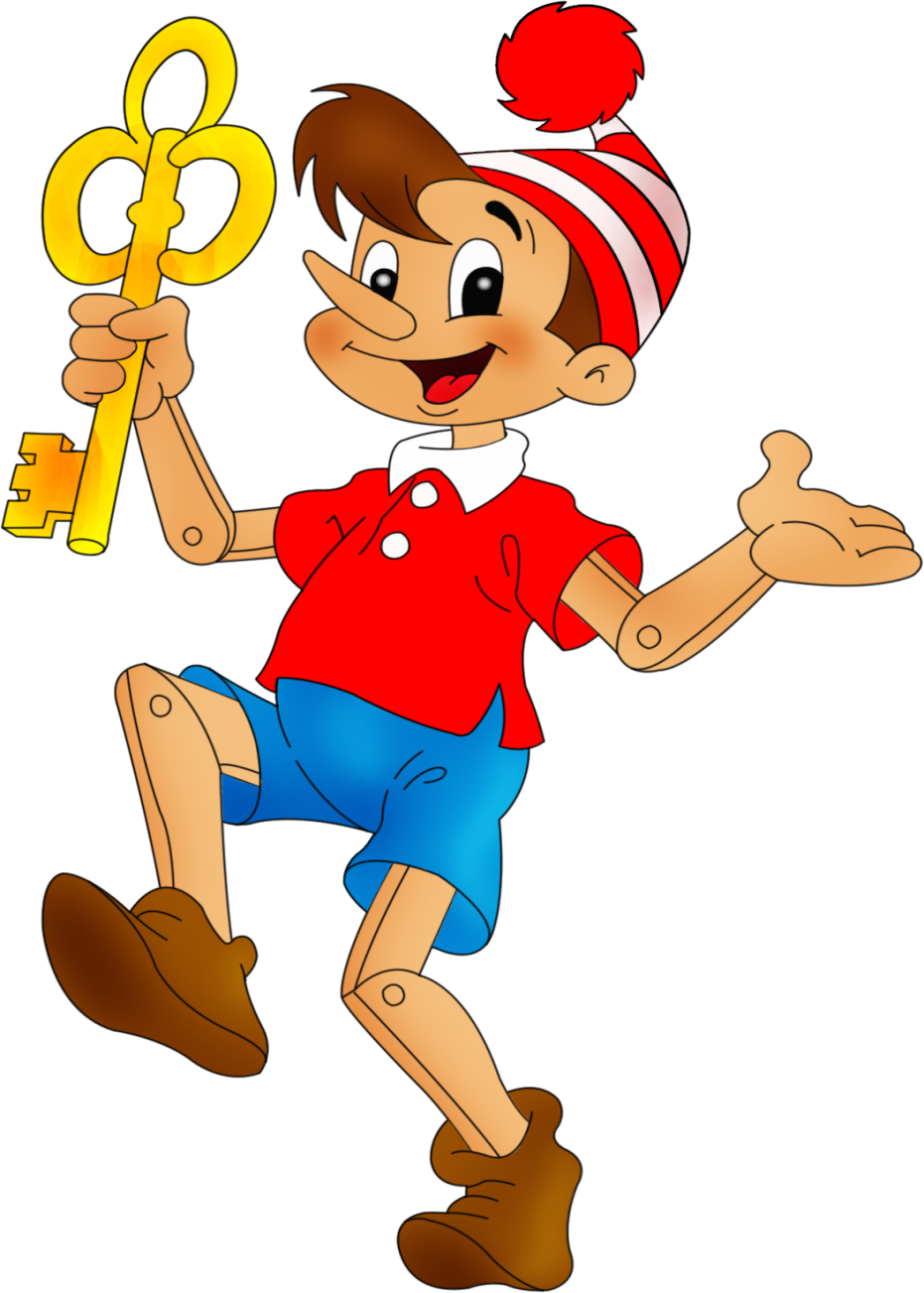 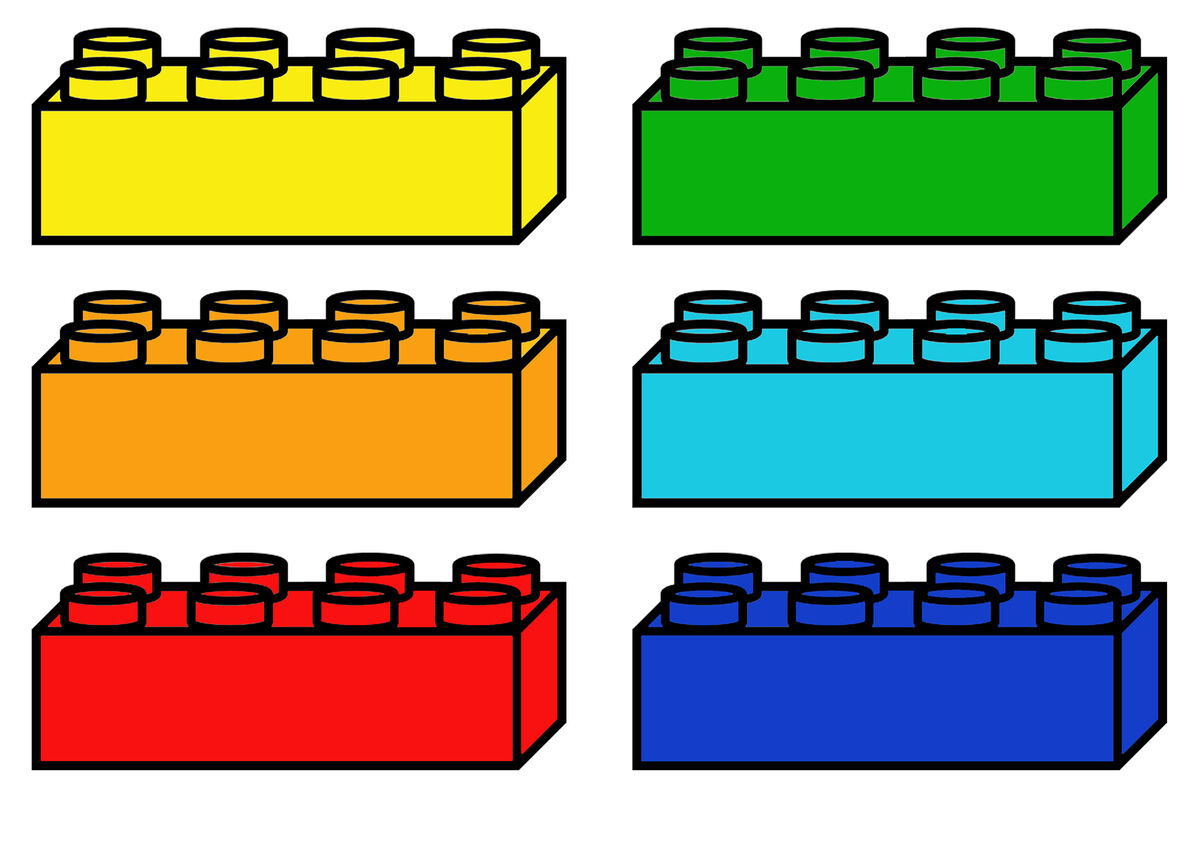 Колосок
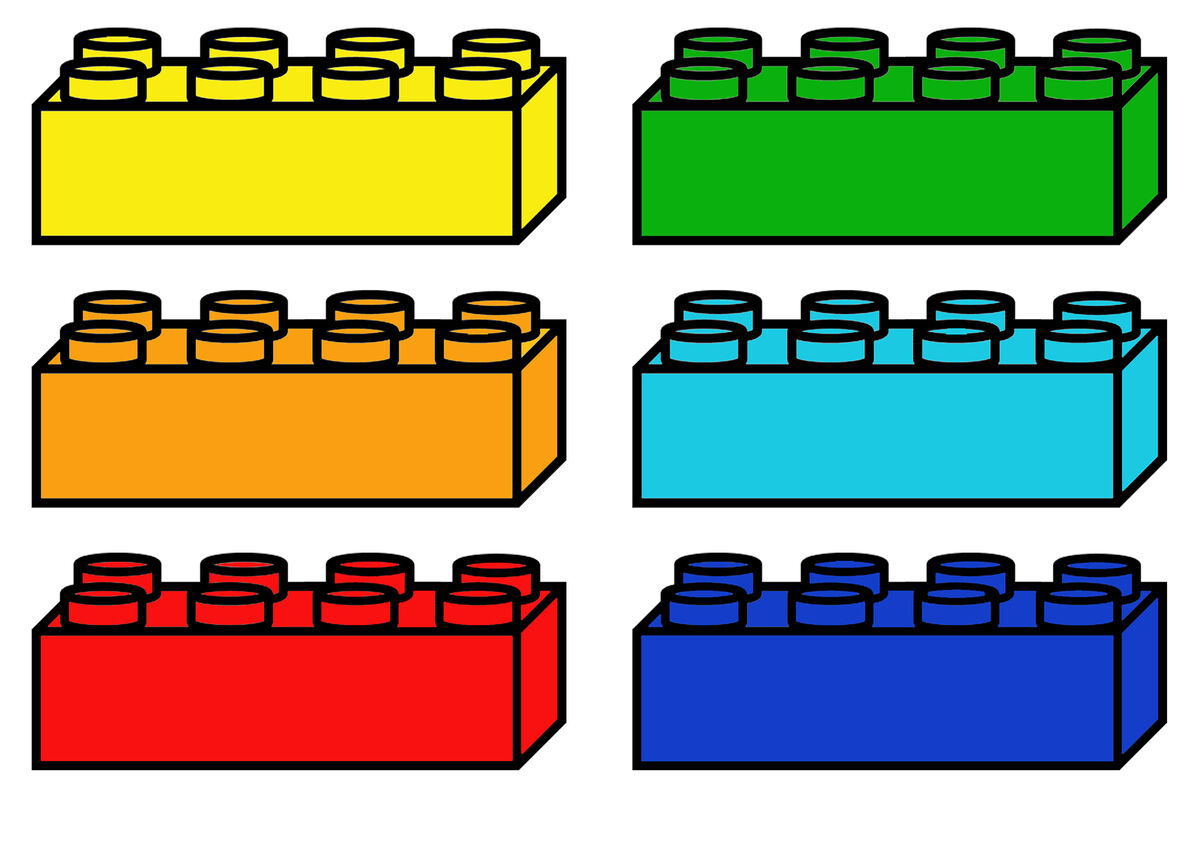 Буратіно
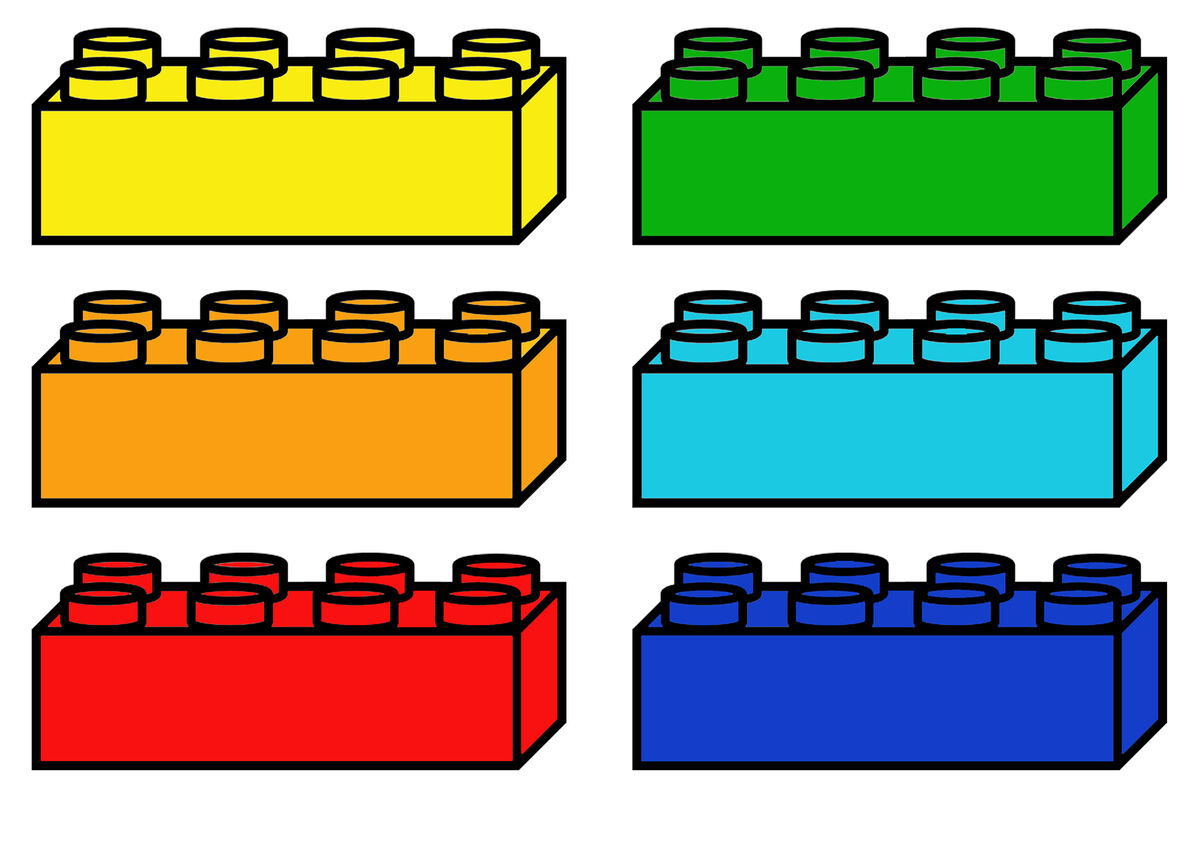 Ріпка
Хто загубив кришталевий черевичок на балу?
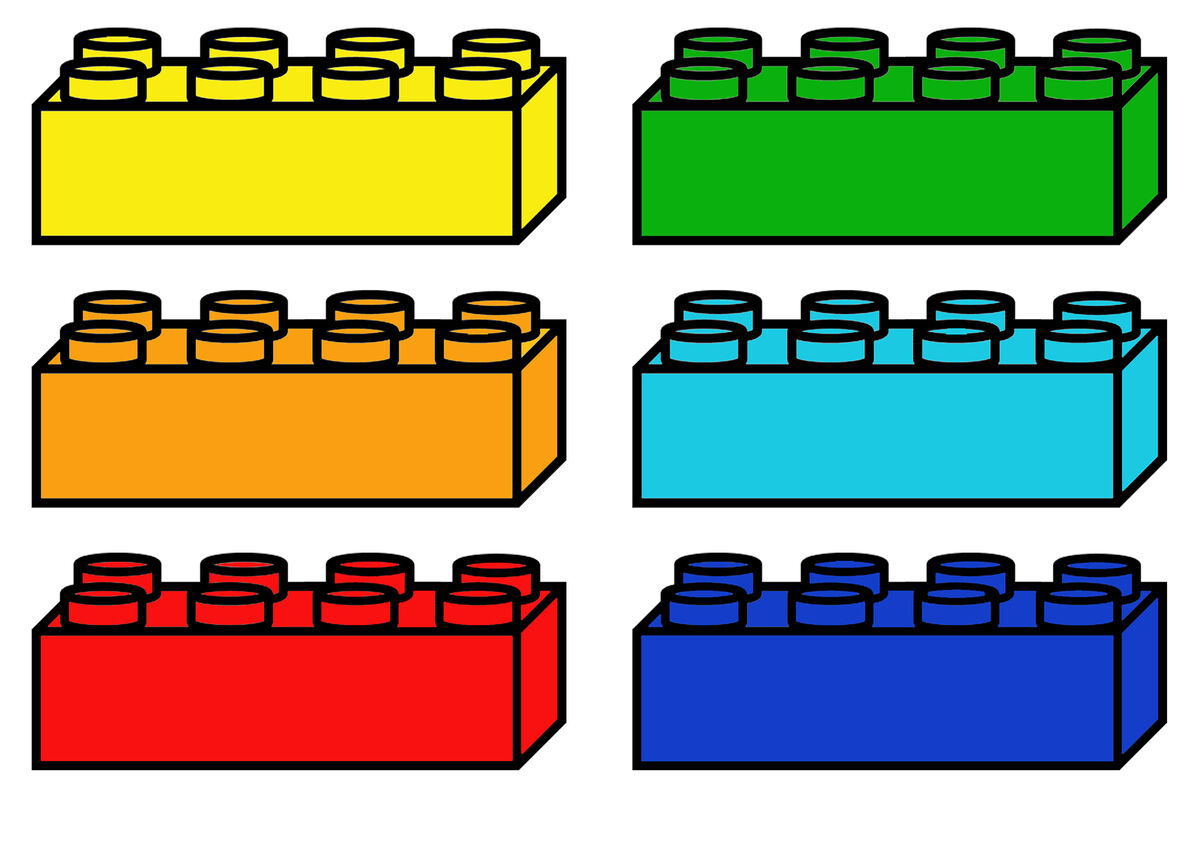 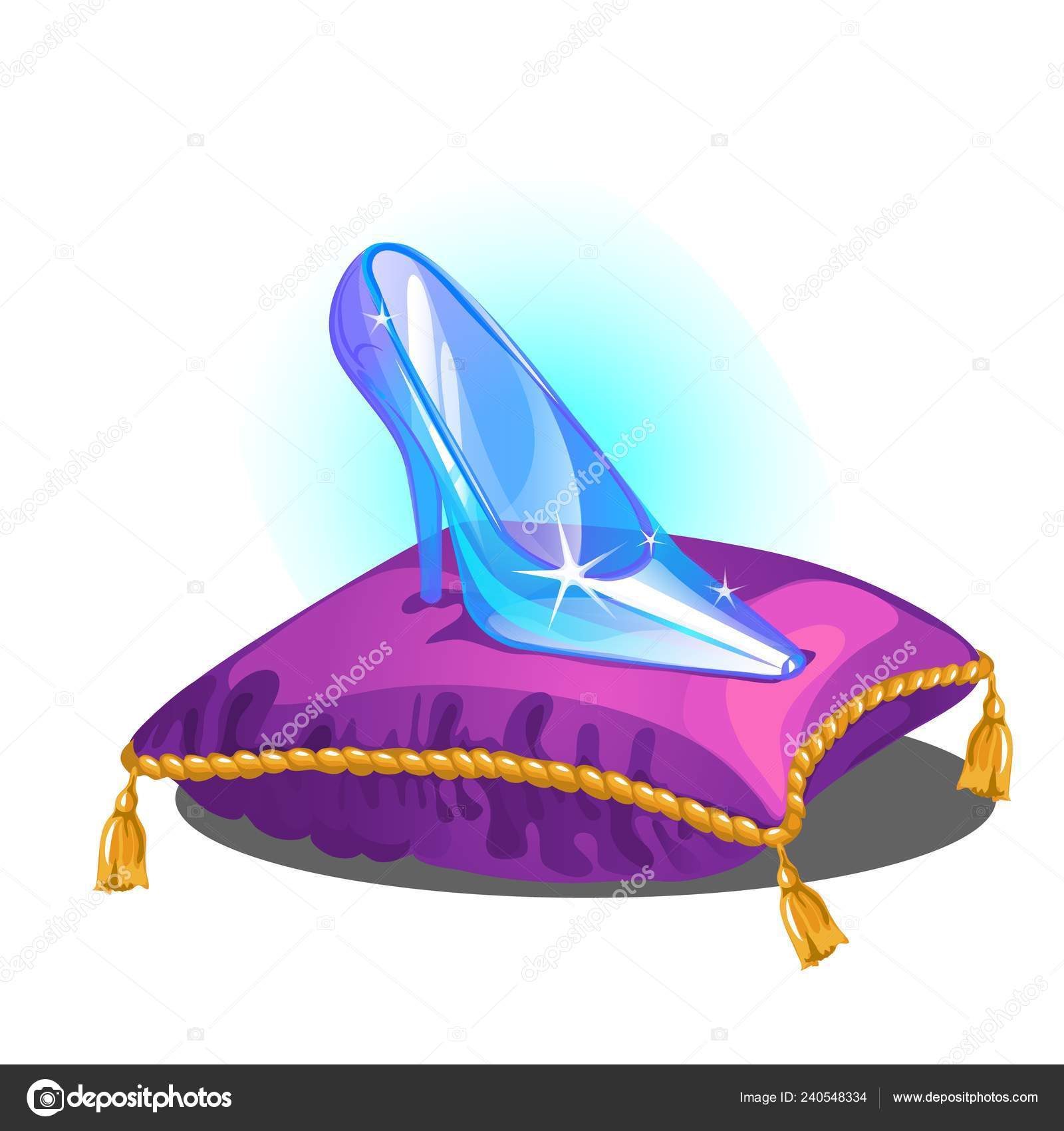 Червона Шапочка
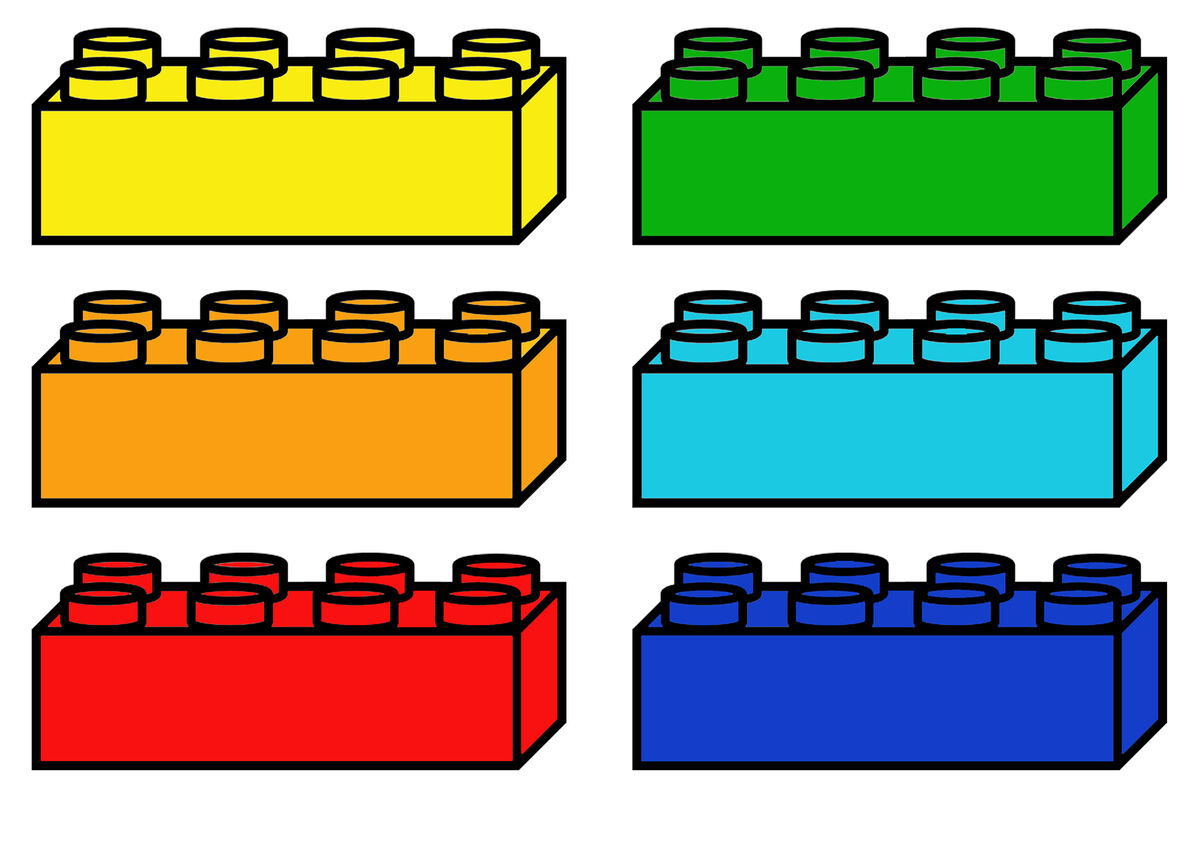 Білосніжка
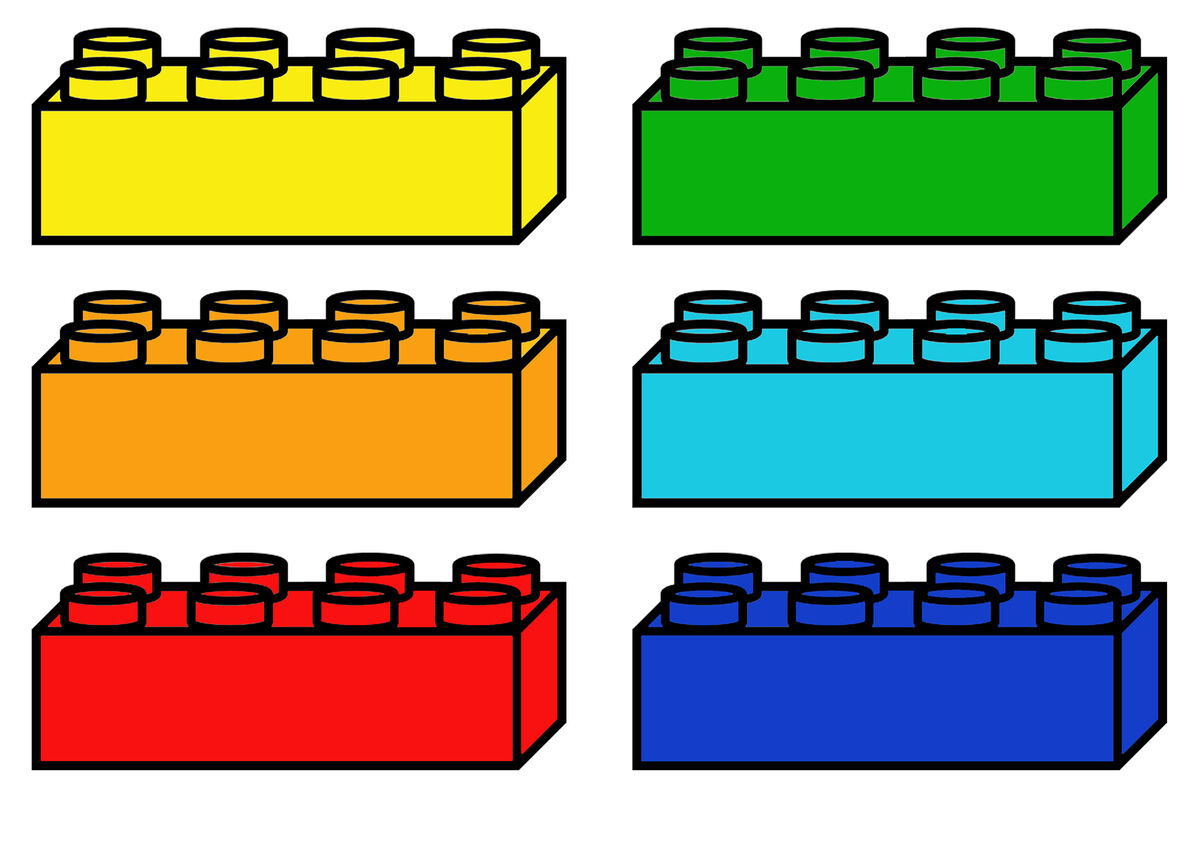 Попелюшка
В якому предметі сховалось багато звірят?
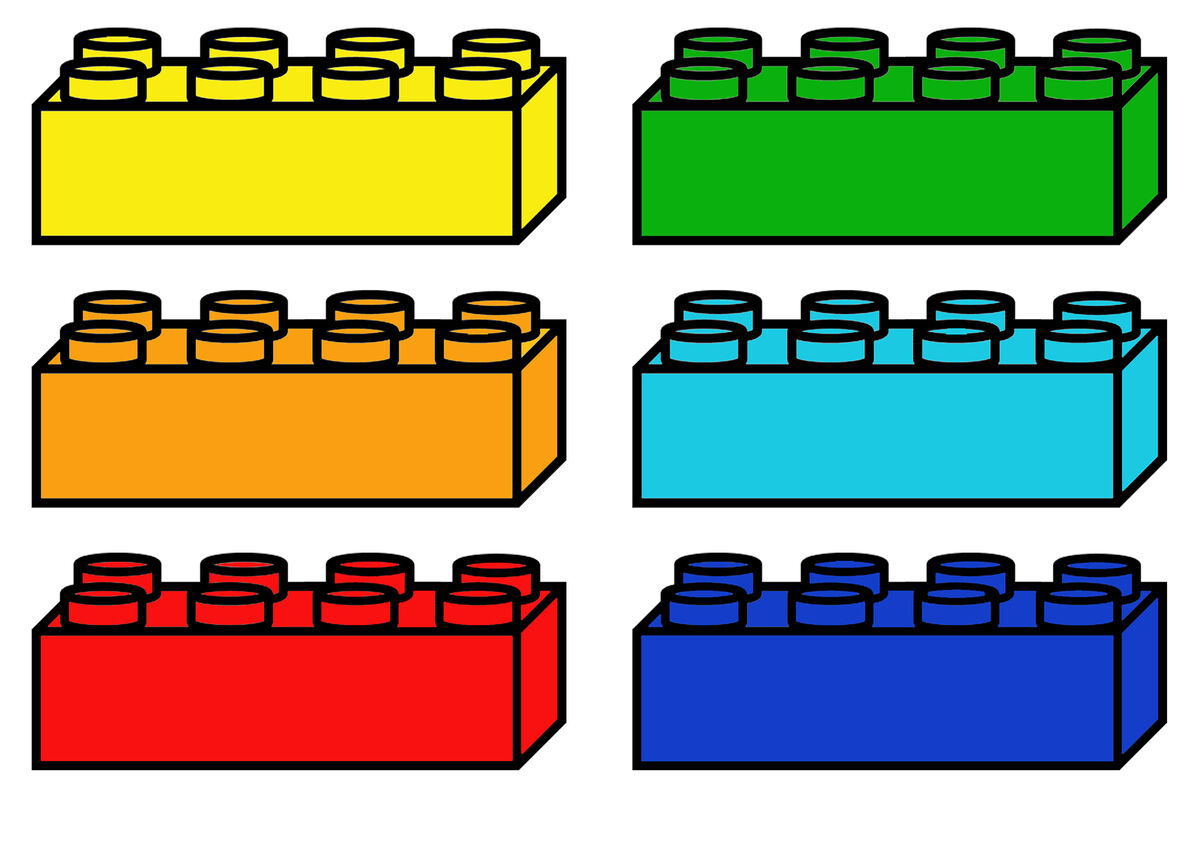 У рукавичці
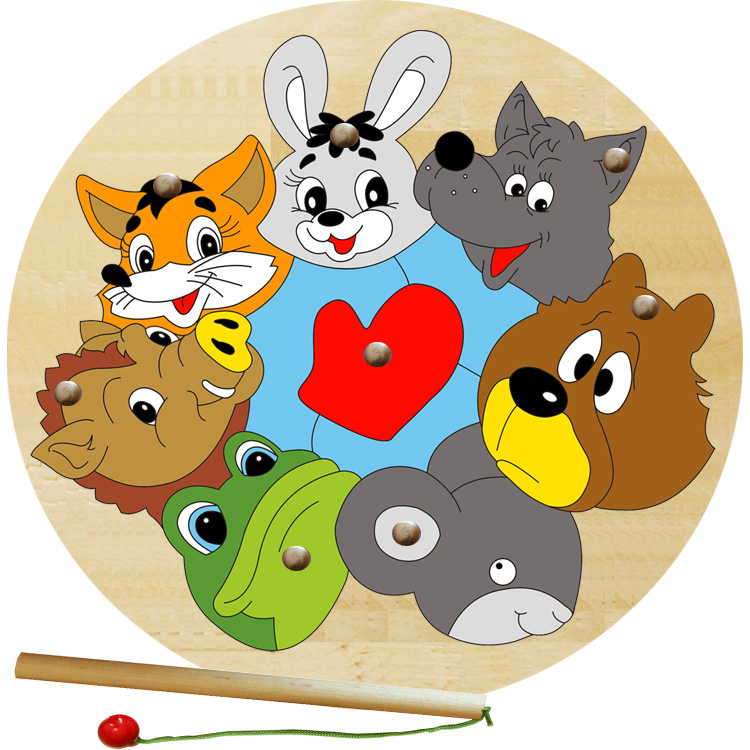 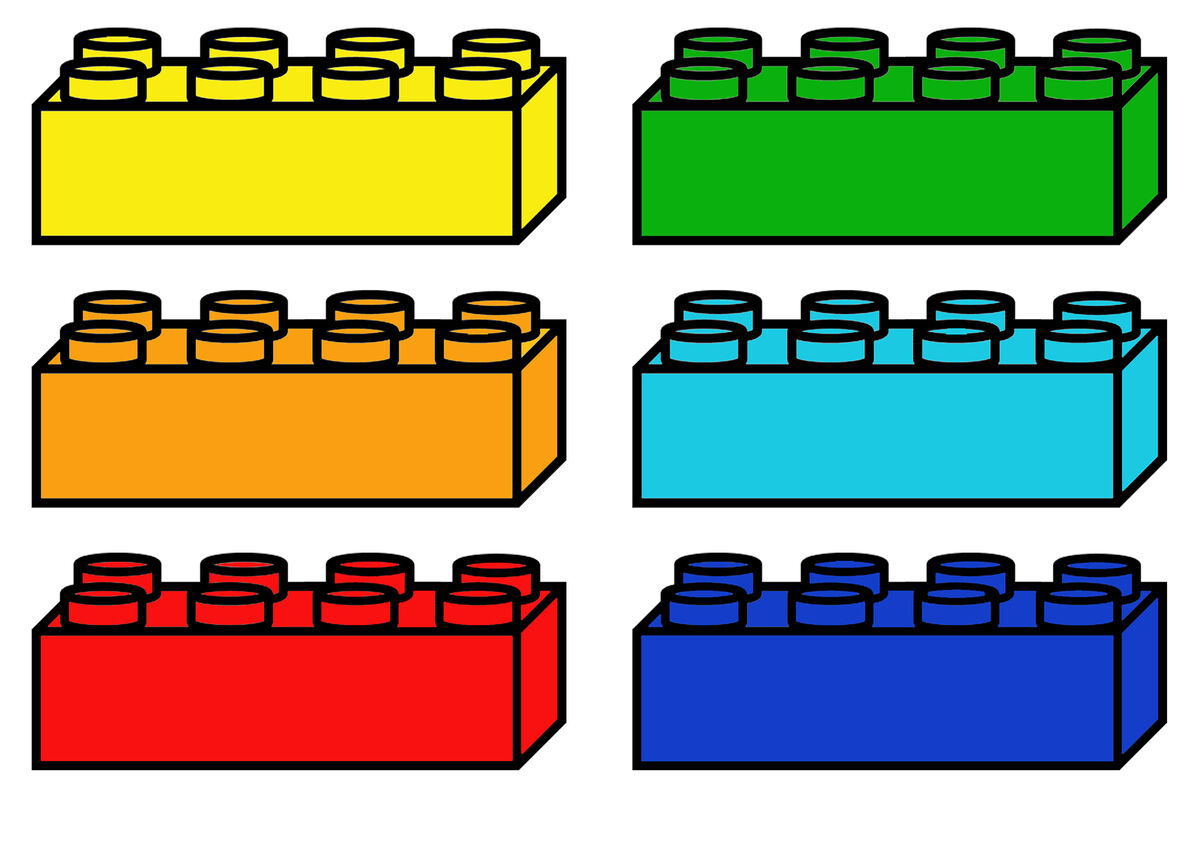 У чоботі
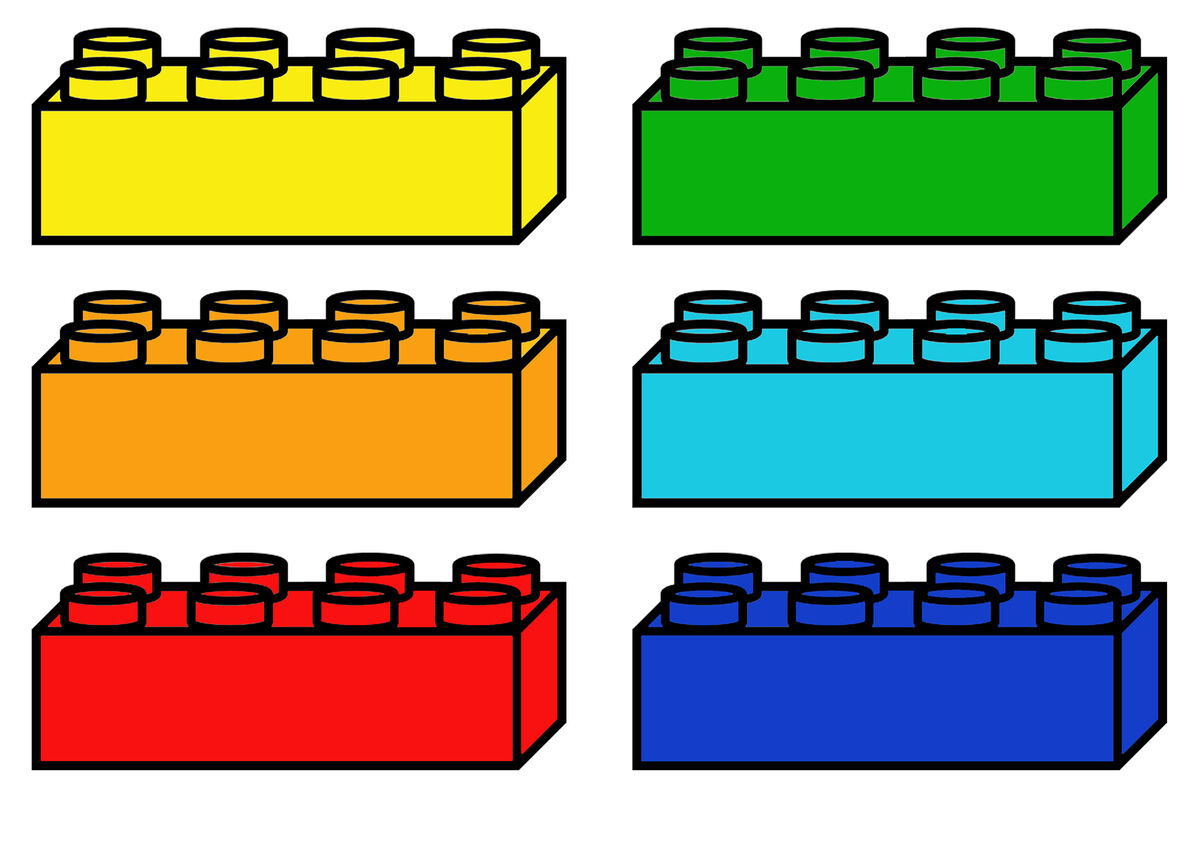 У туфельці
У казці «Ріпка» останньою  
на  допомогу прийшла ……
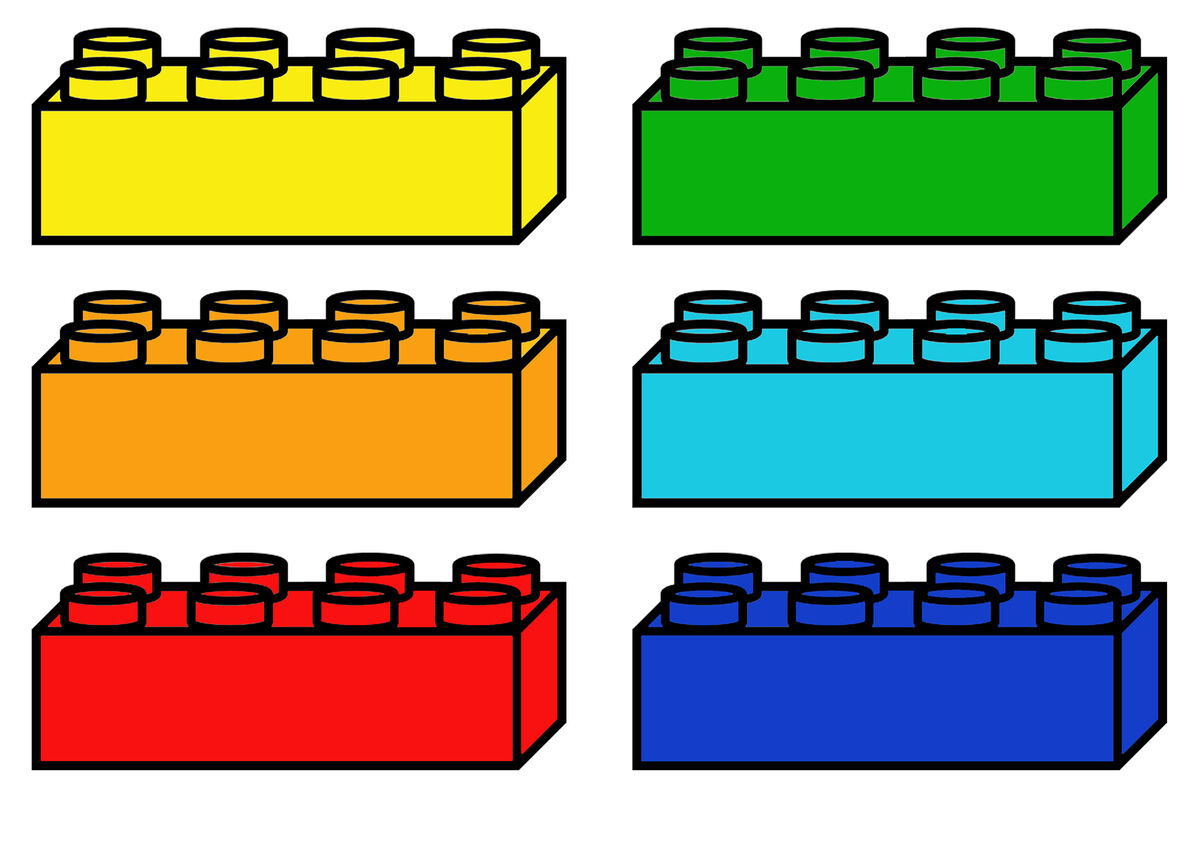 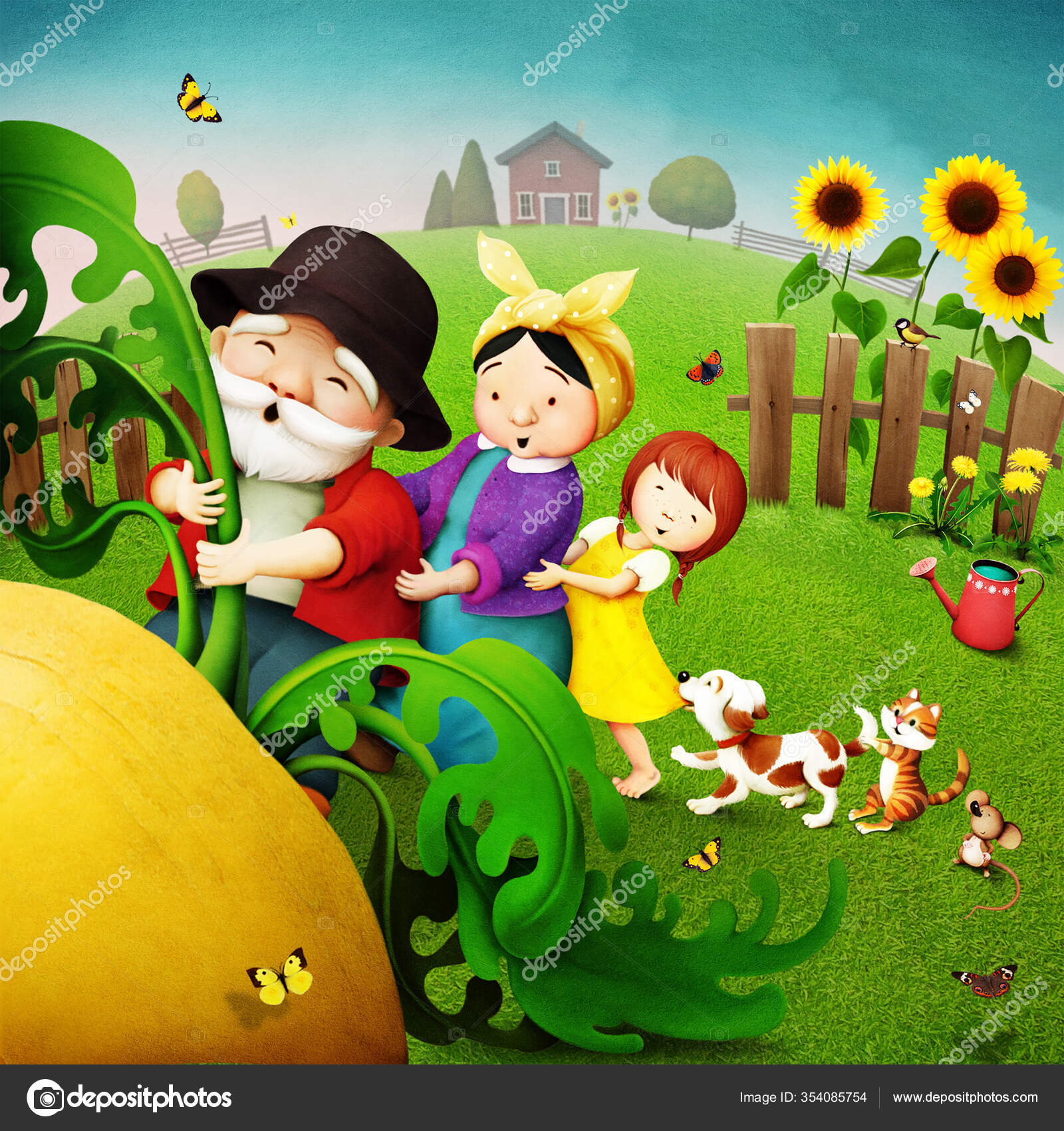 Кішка
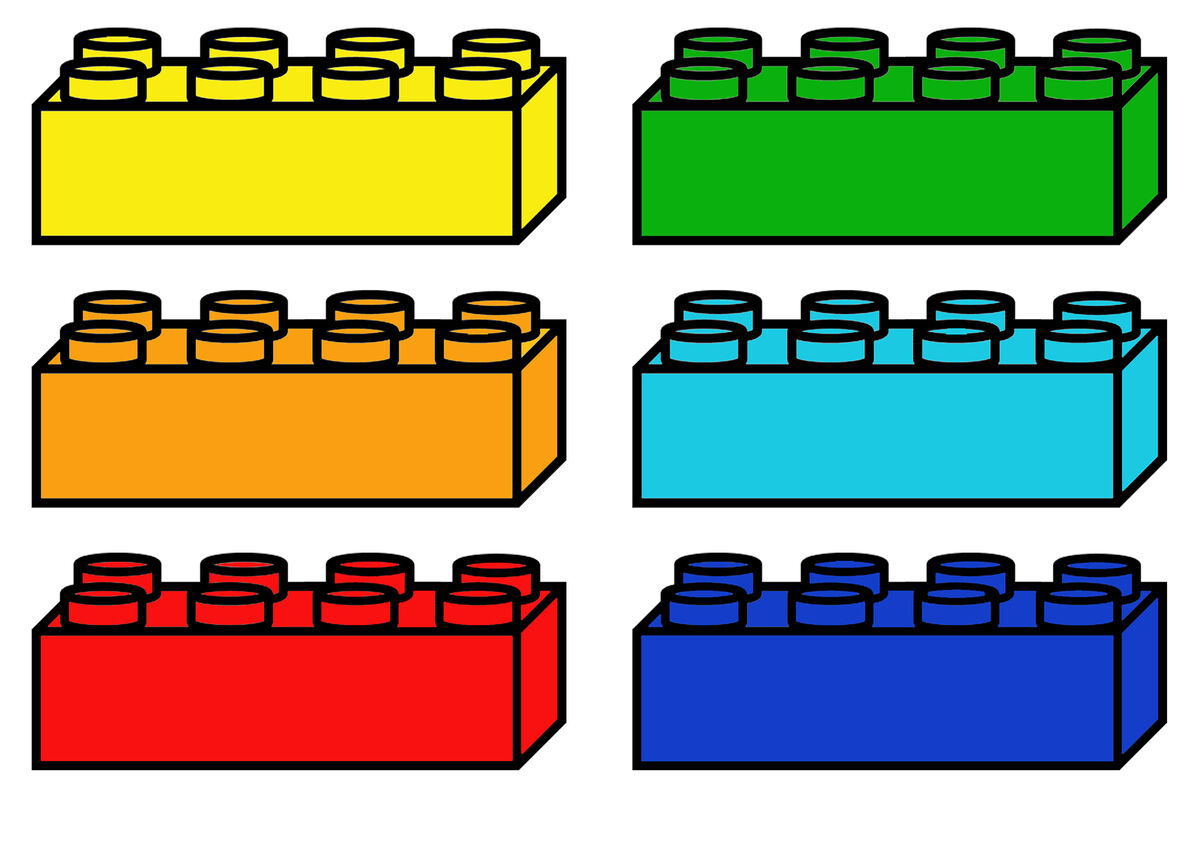 Мишка
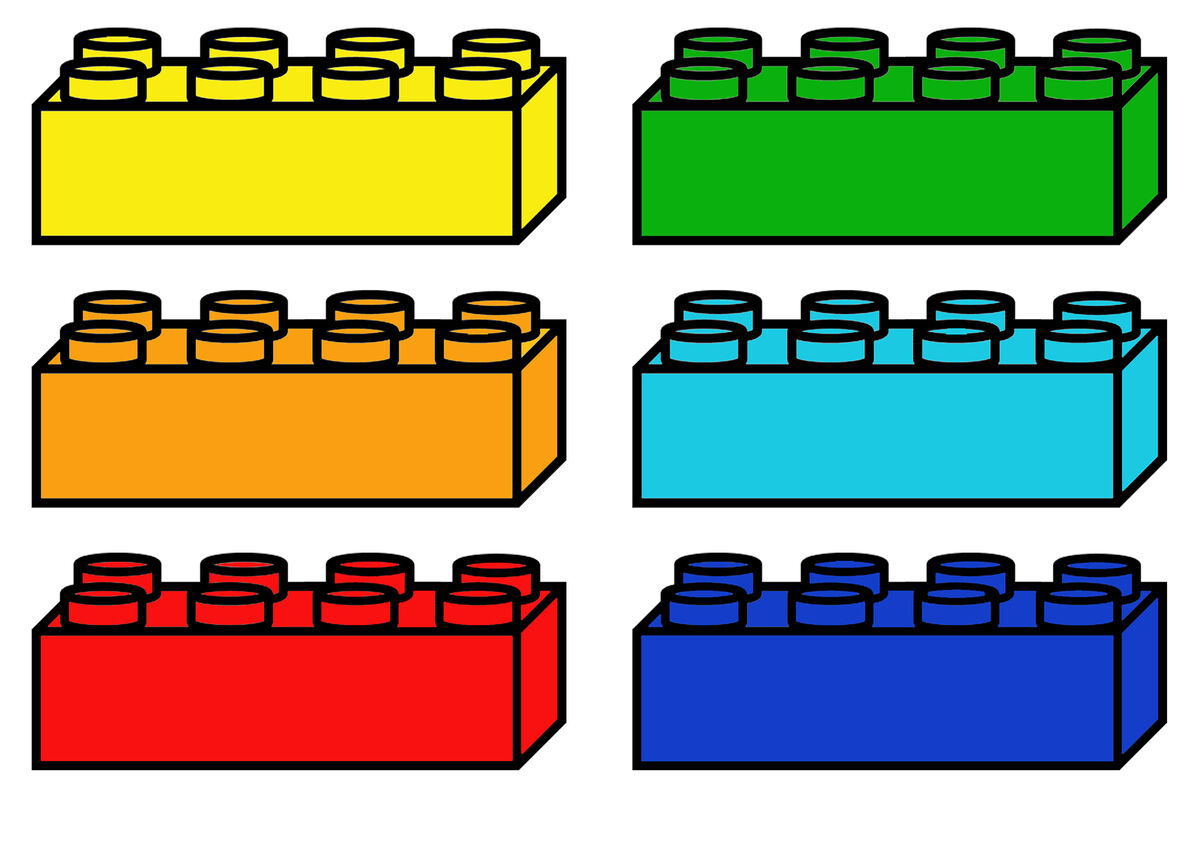 Собачка
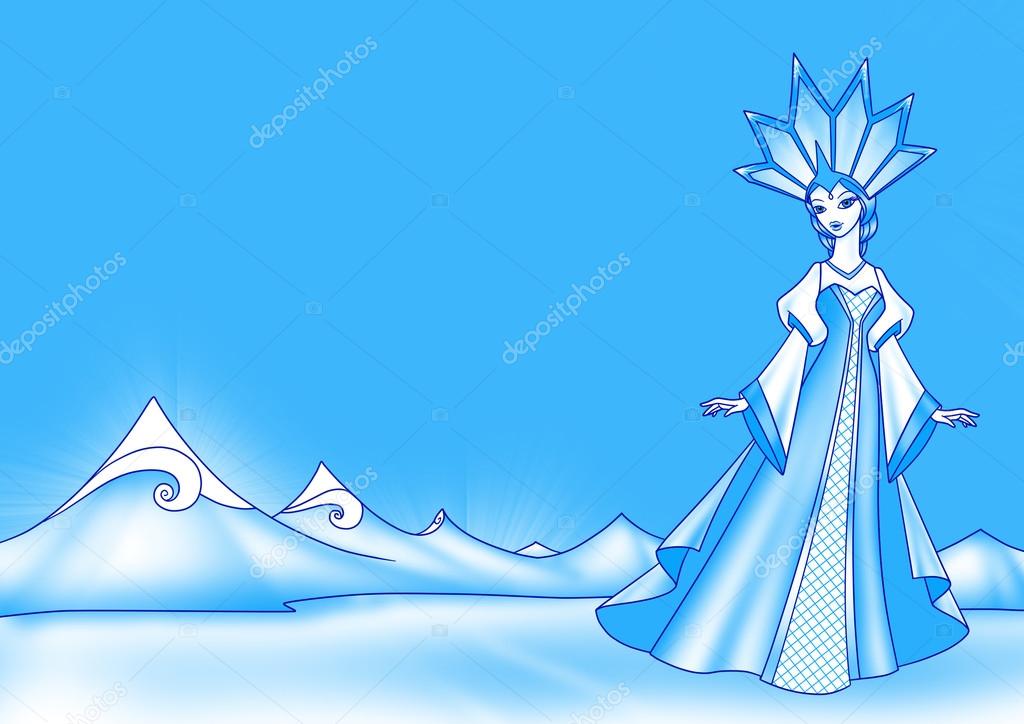 Як звати найхолоднішу королеву?
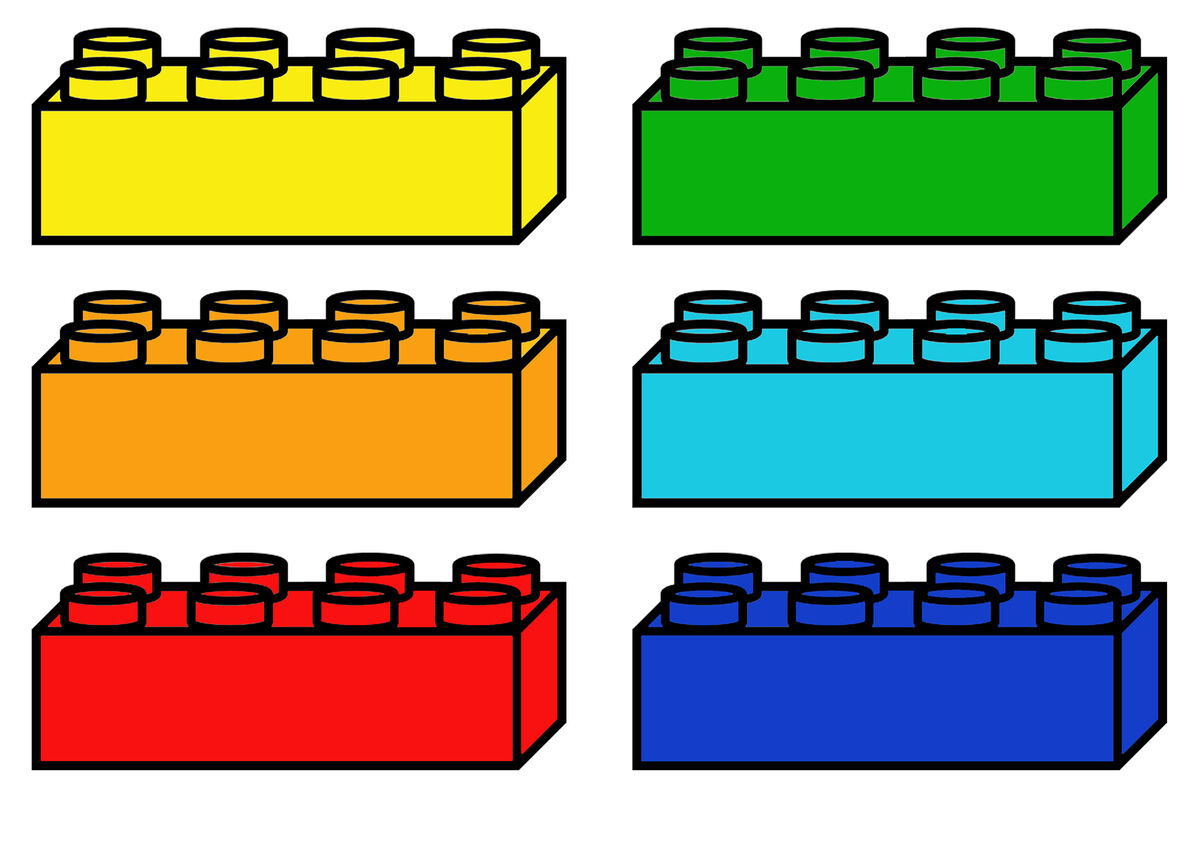 Снігова королева
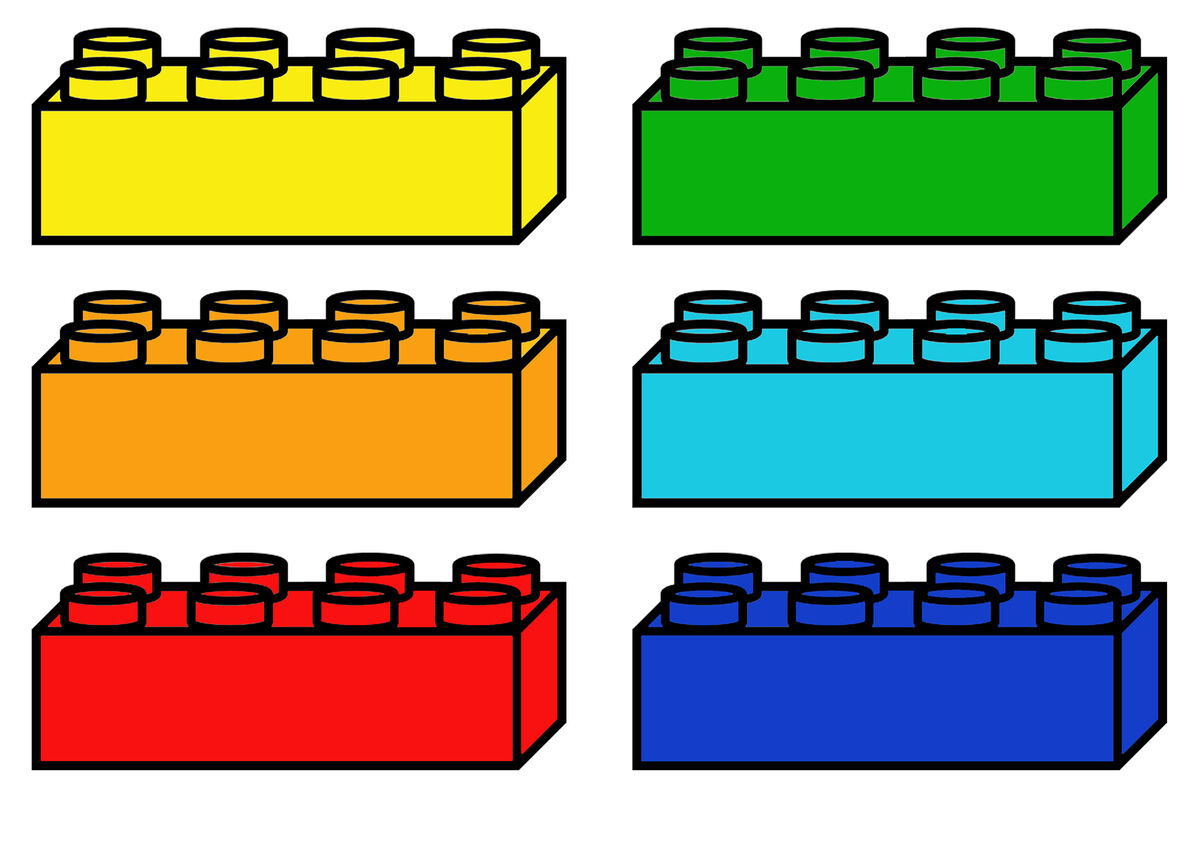 Зимова королева
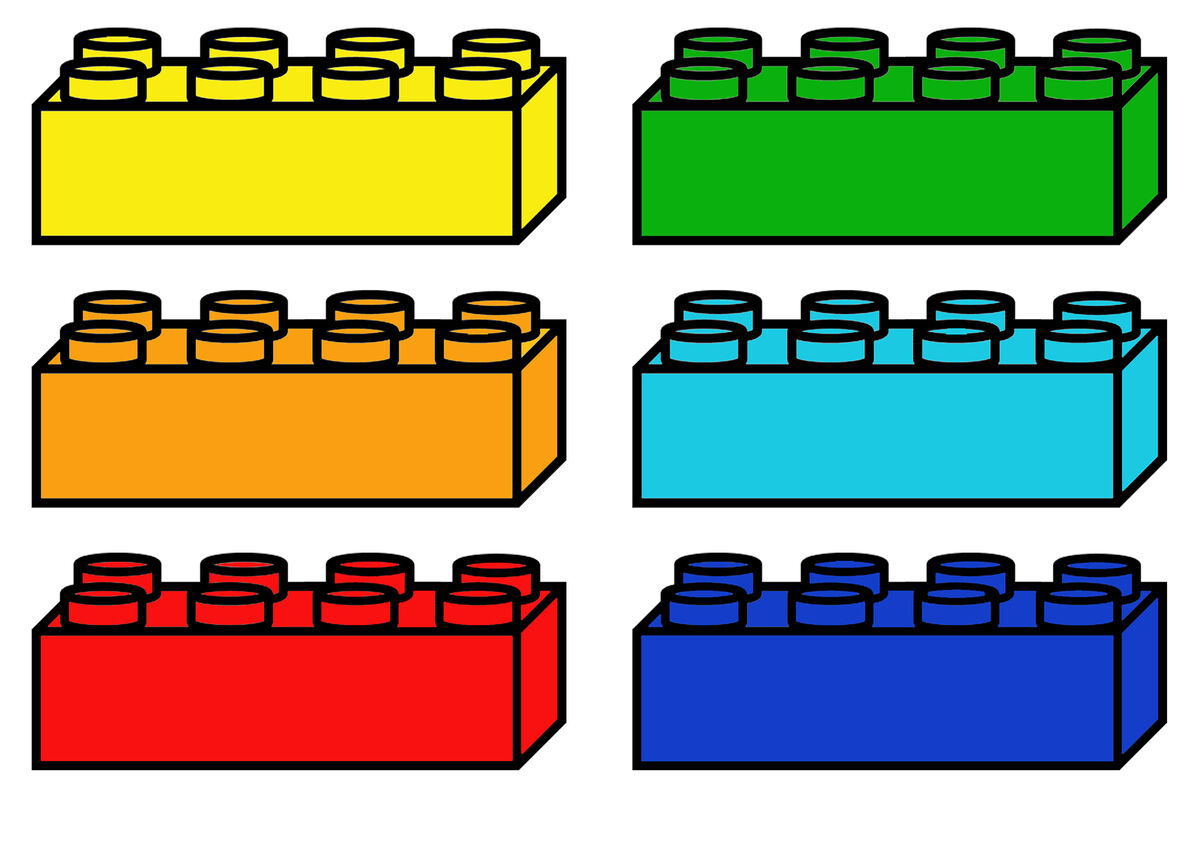 Дощова
королева
Як звали півника в казці «Колосок»?
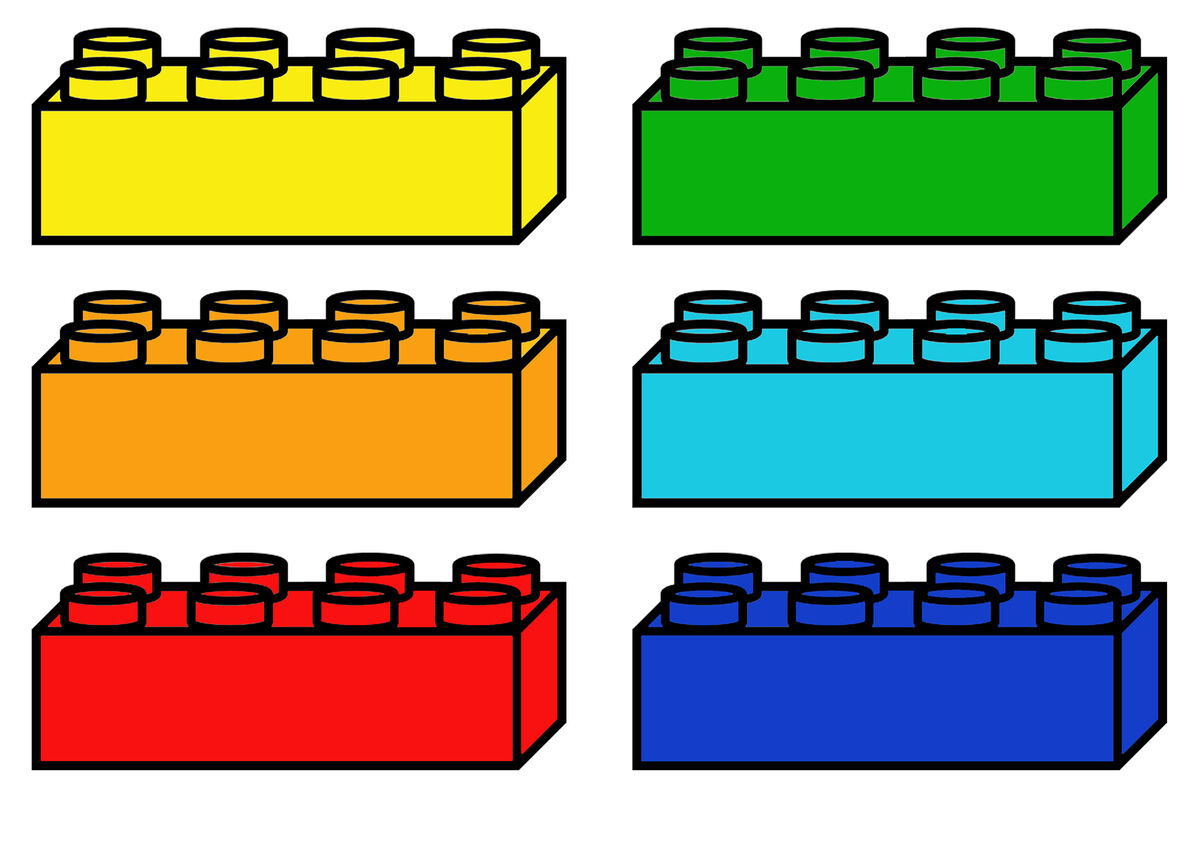 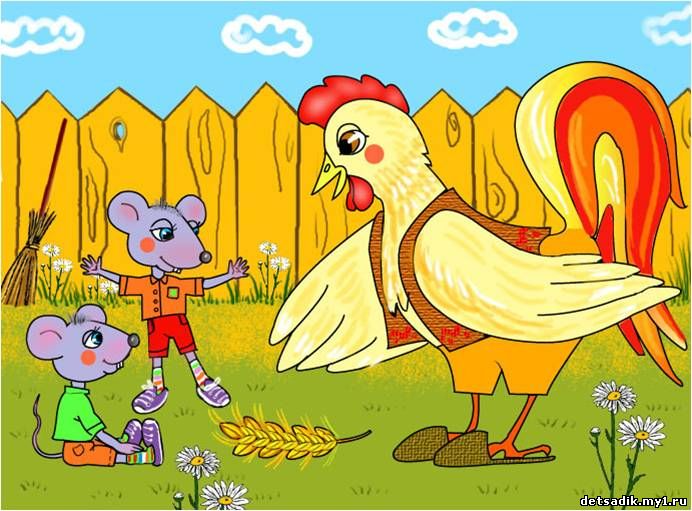 Тихеньке горлечко
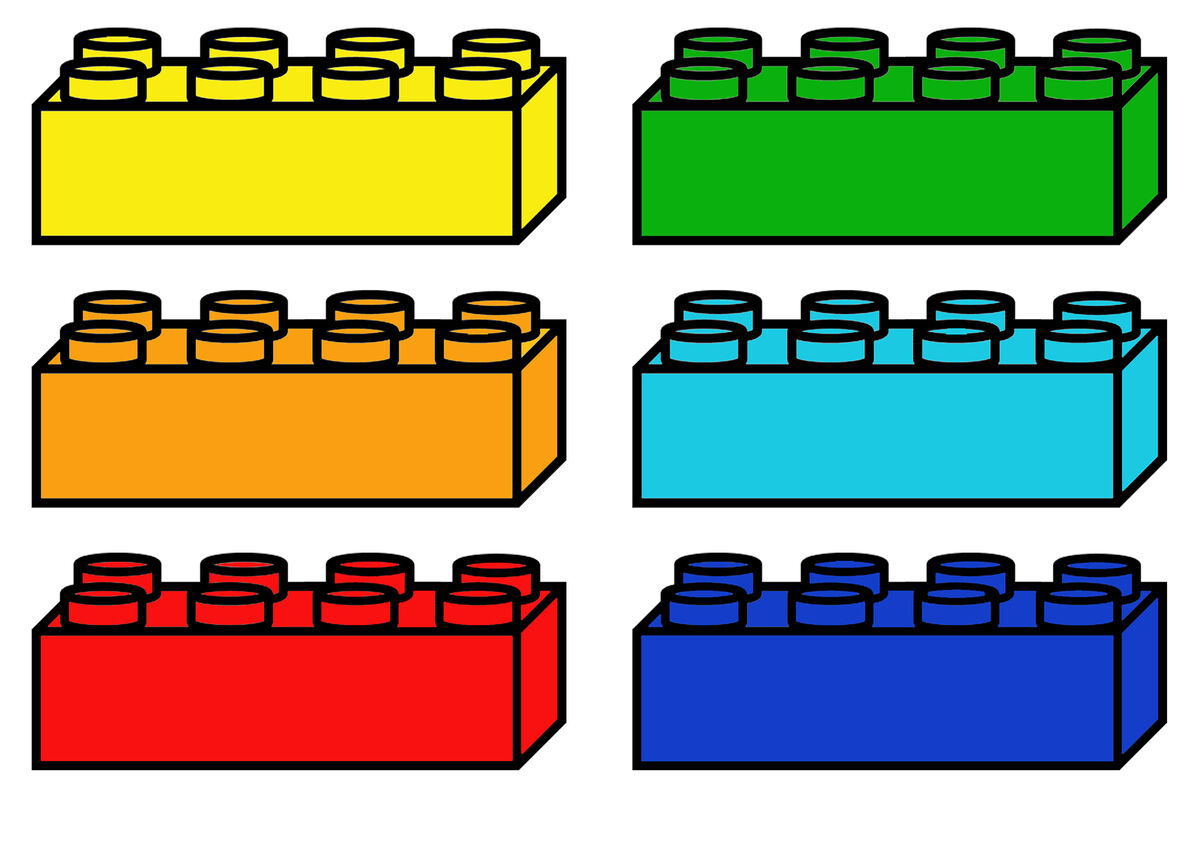 Колосок
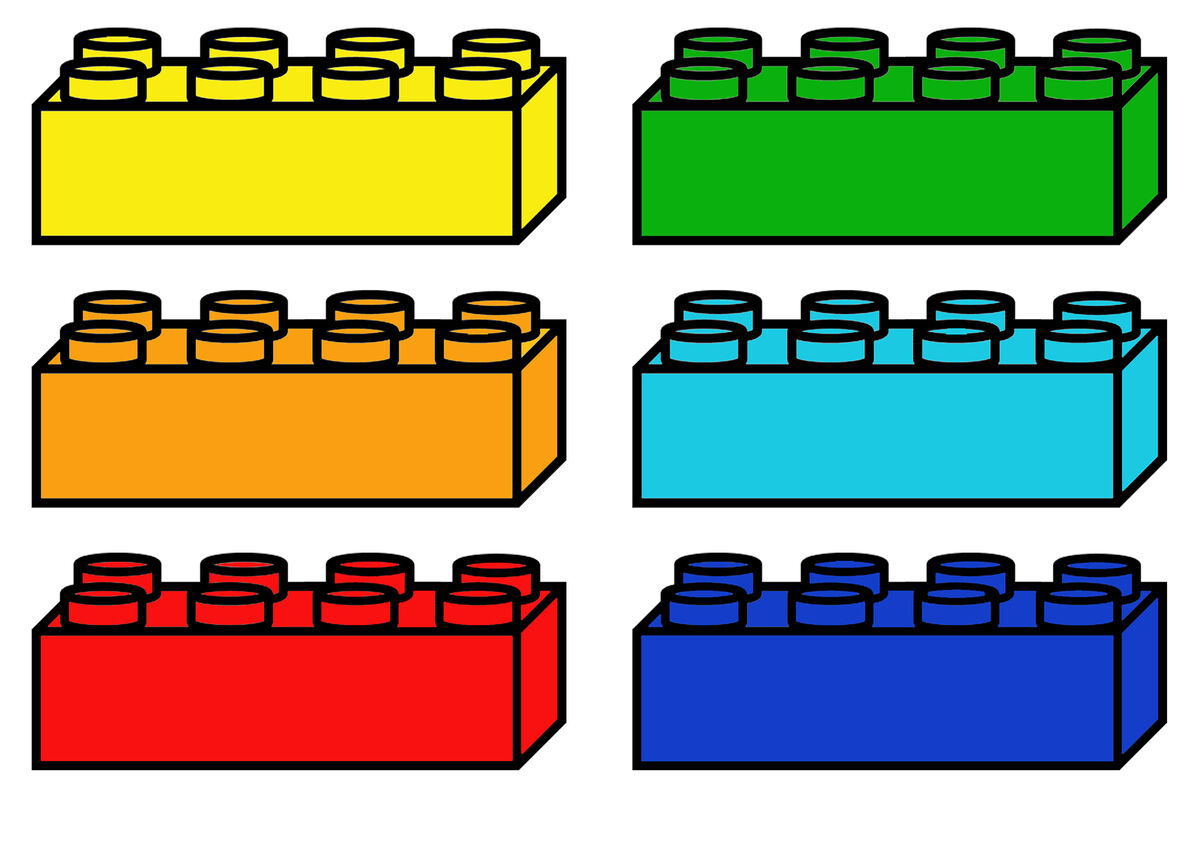 Голосисте горлечко
Скільки звірів умістилося в рукавичці?
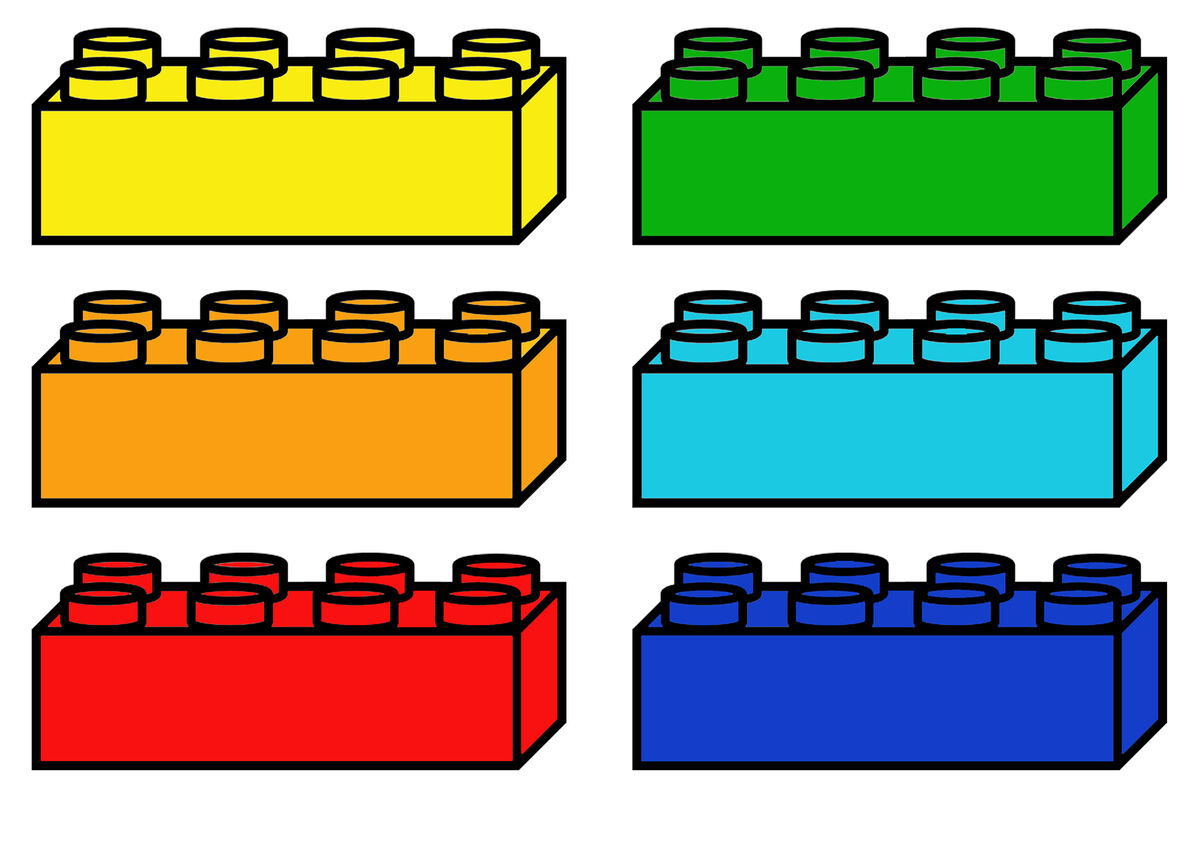 5
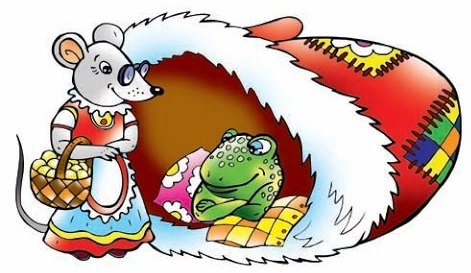 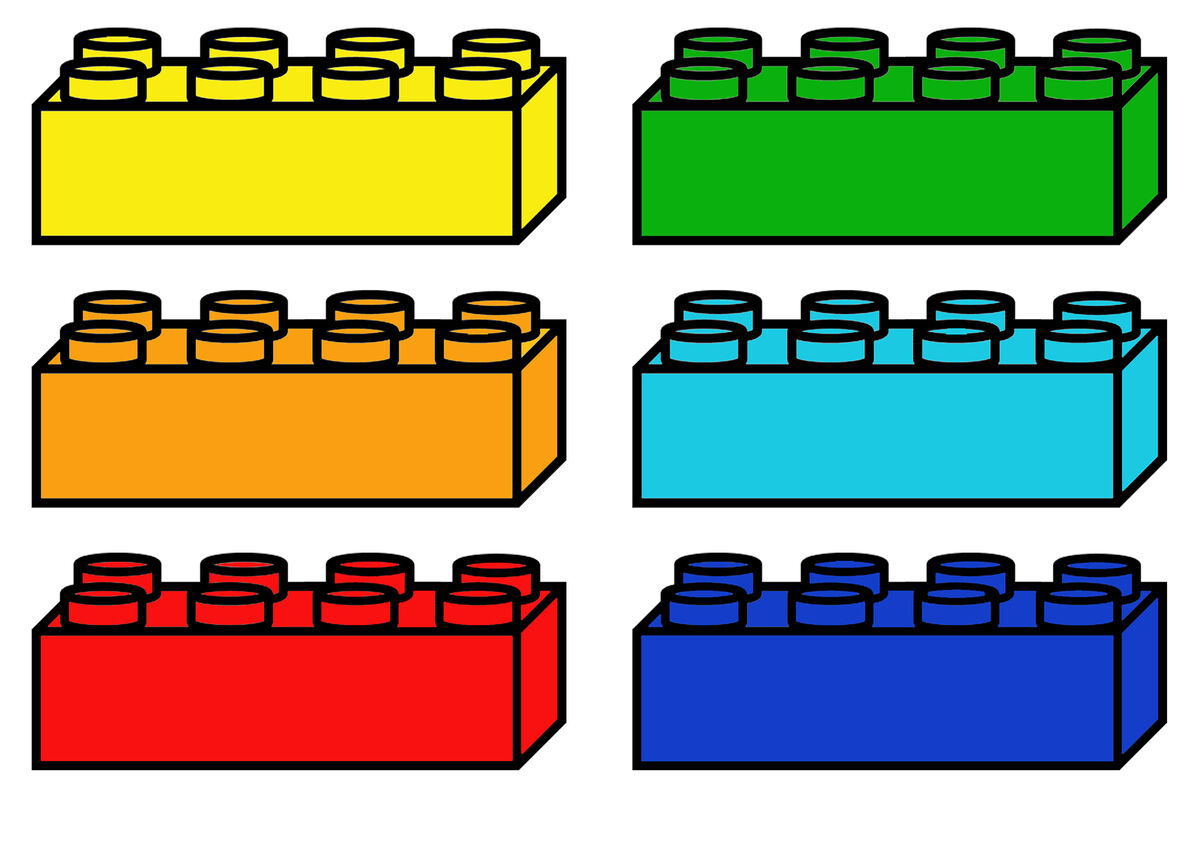 7
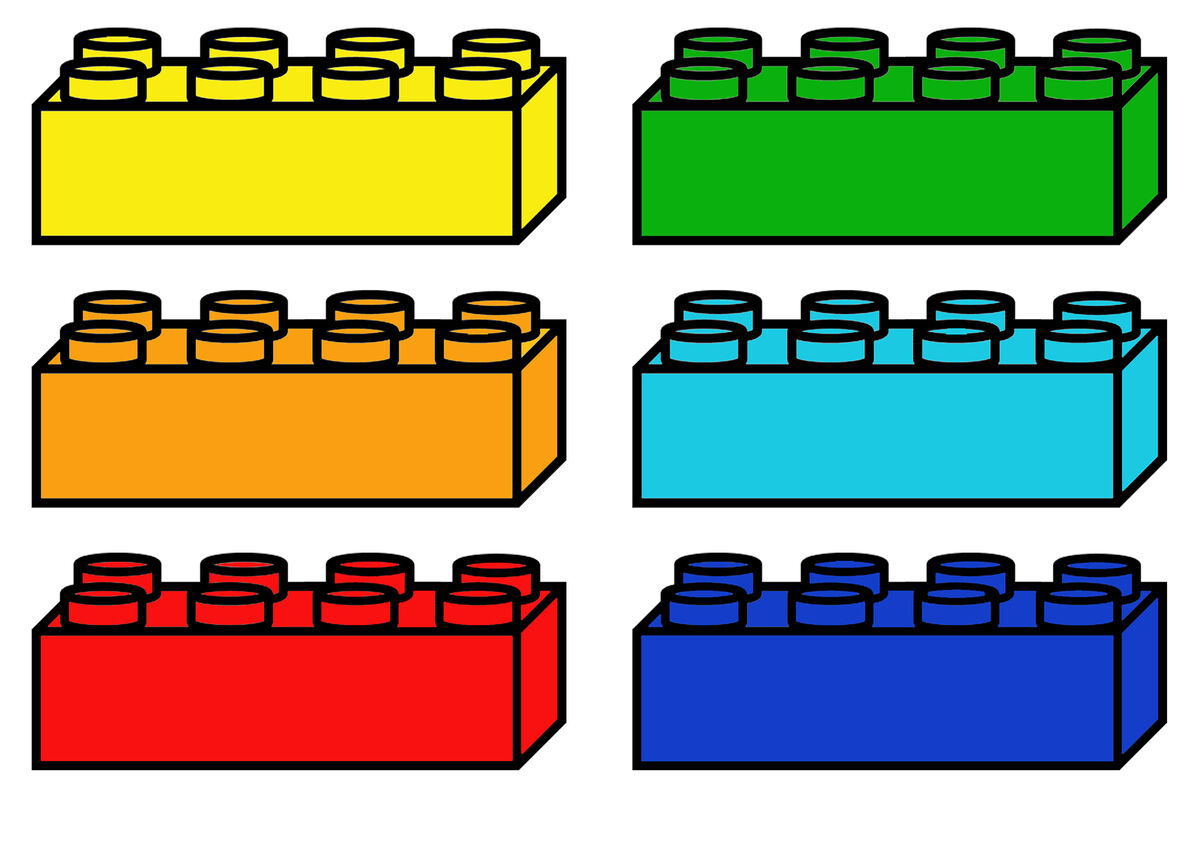 9
У чий будиночок забралася Коза-Дереза?
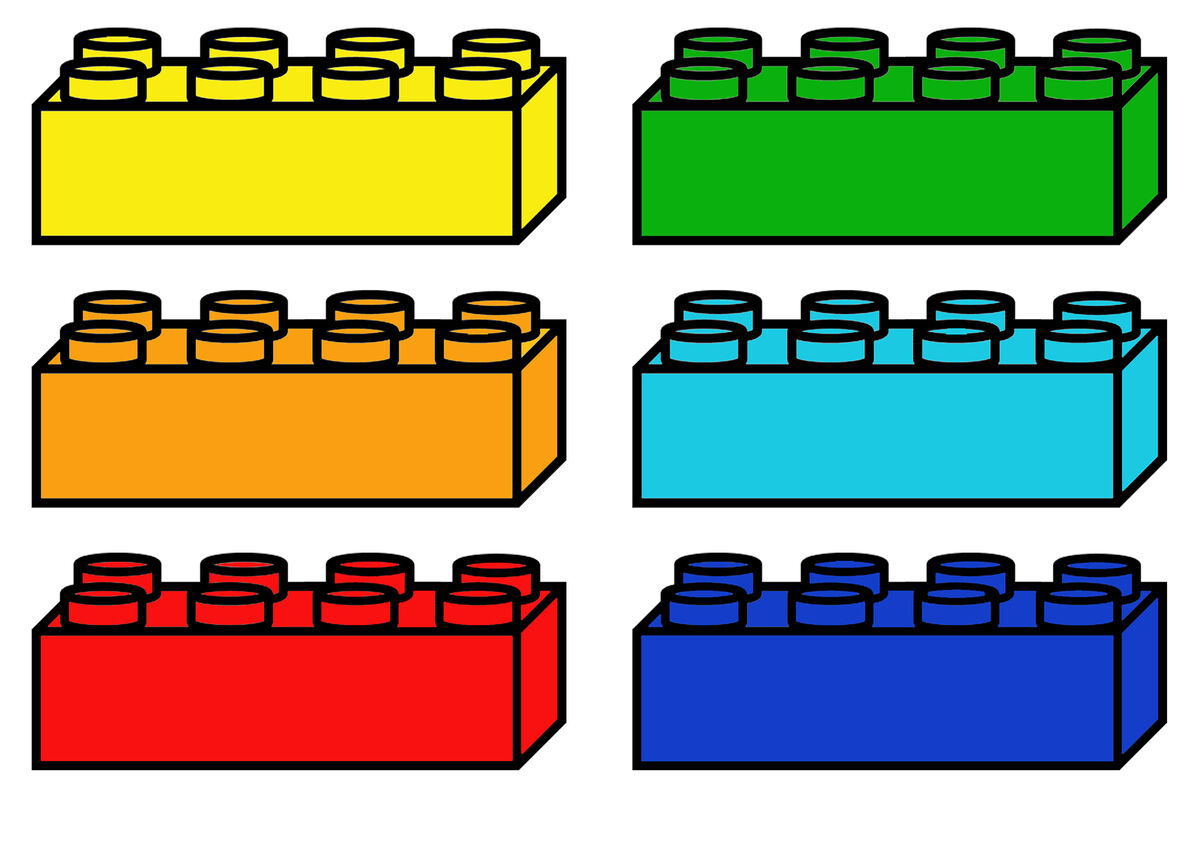 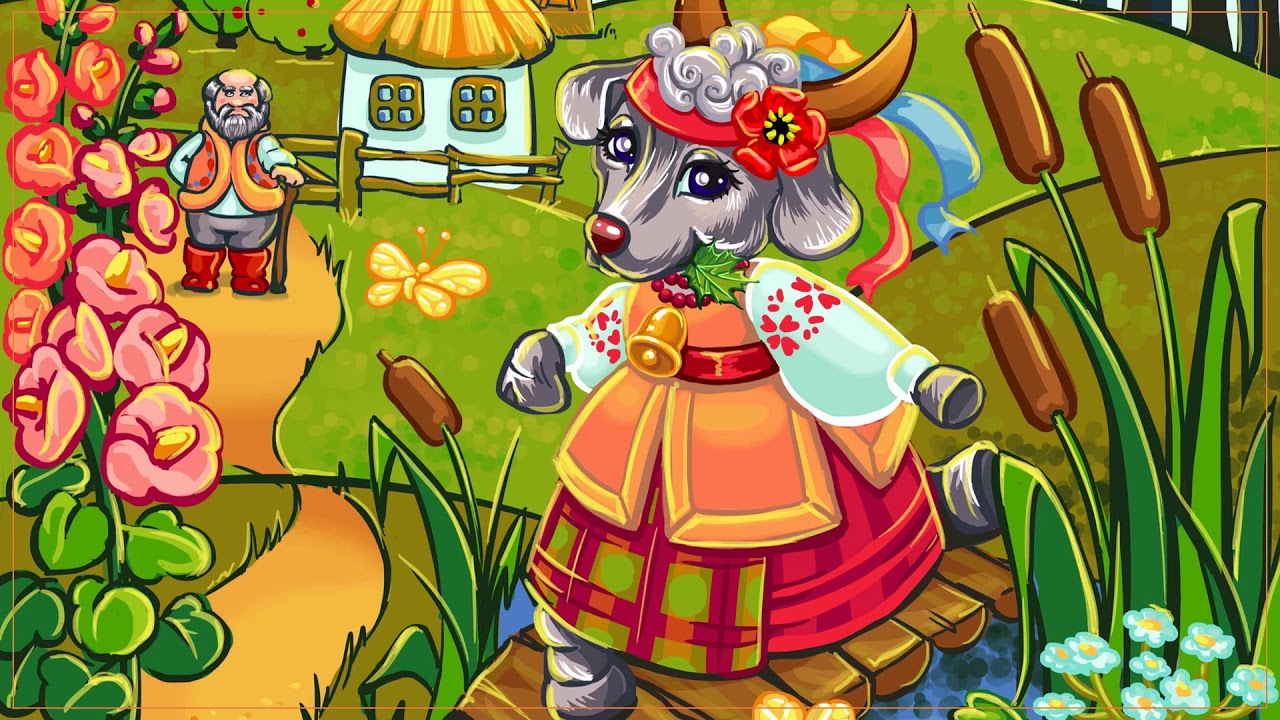 Зайчика
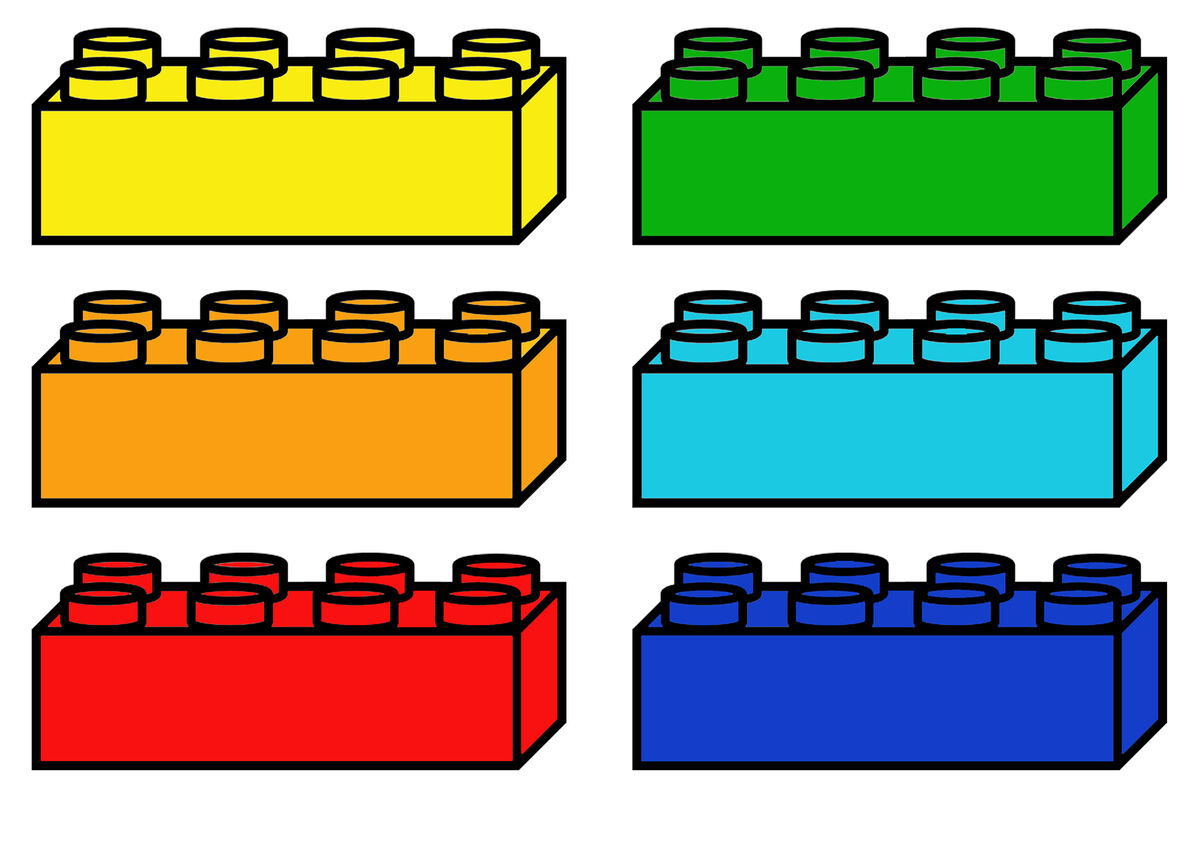 Вовка
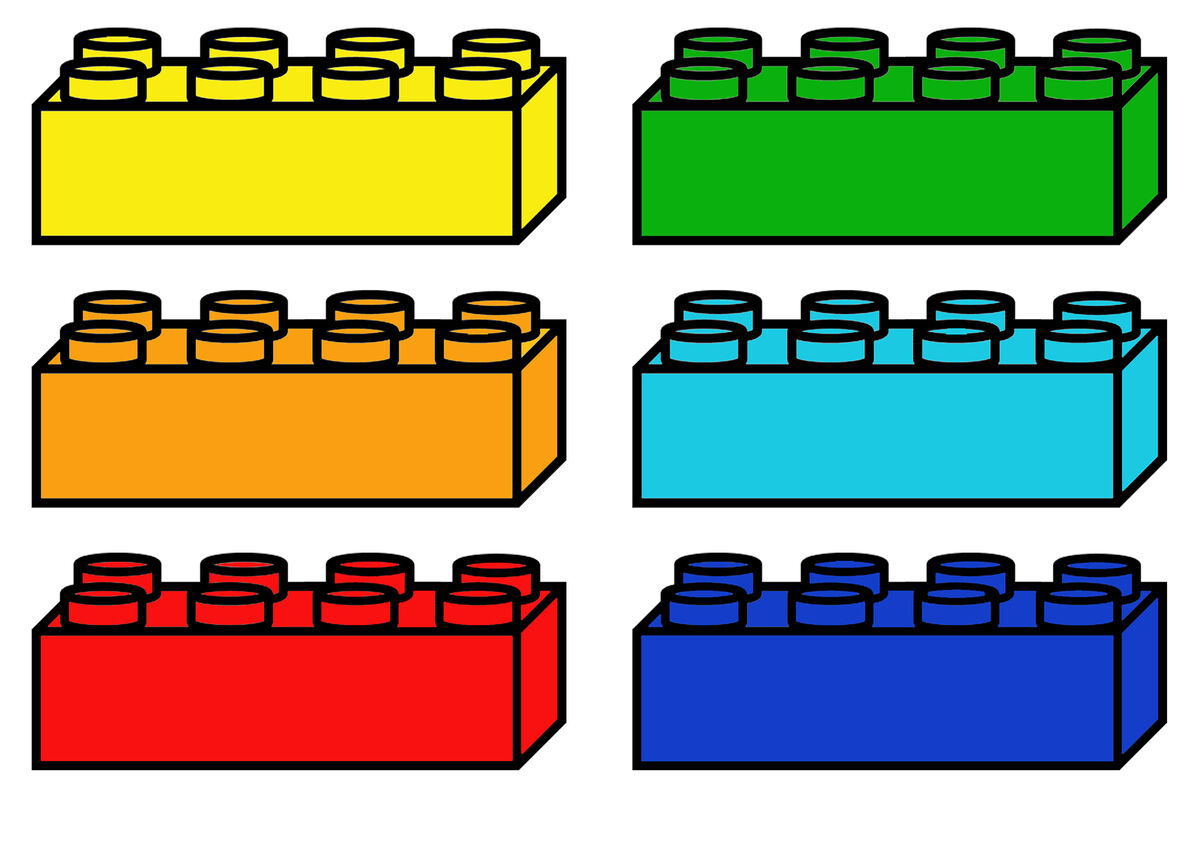 Ведмедя
Чим пригощала Лисичка Журавля?
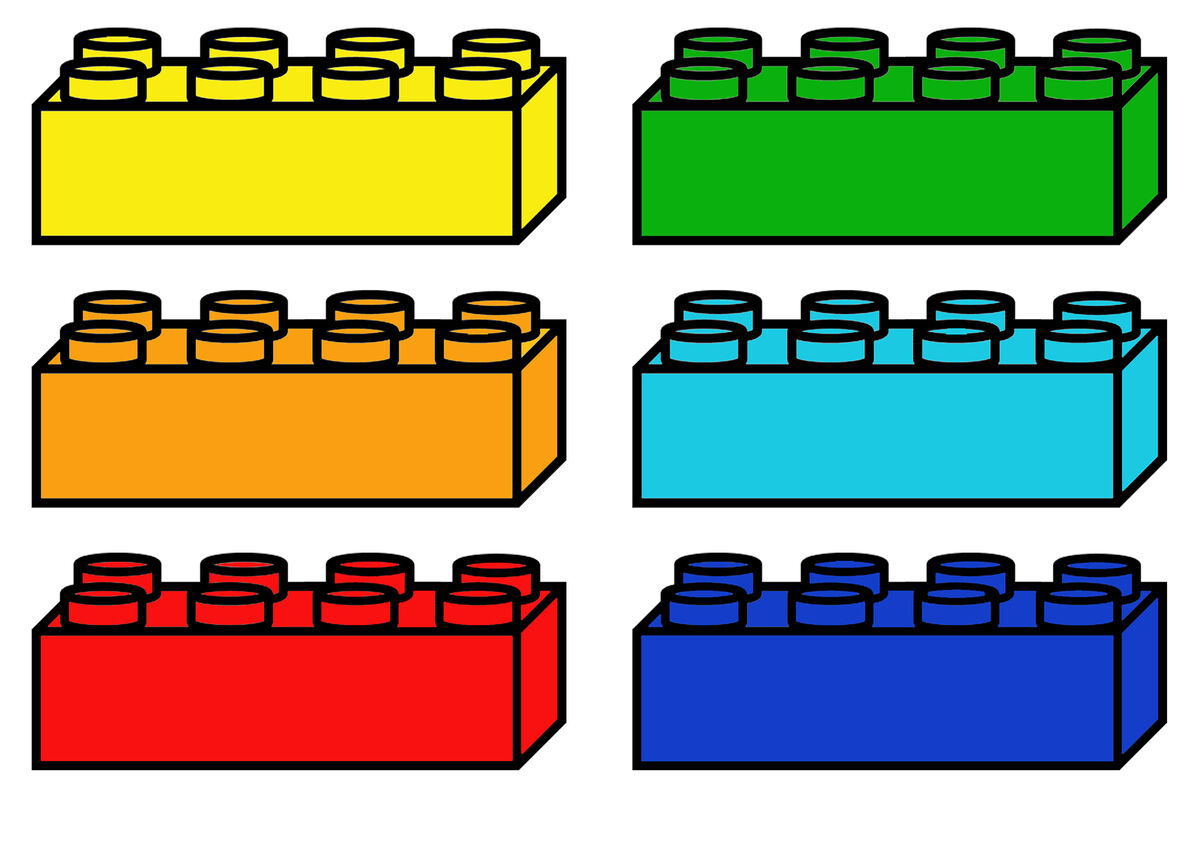 Молоком
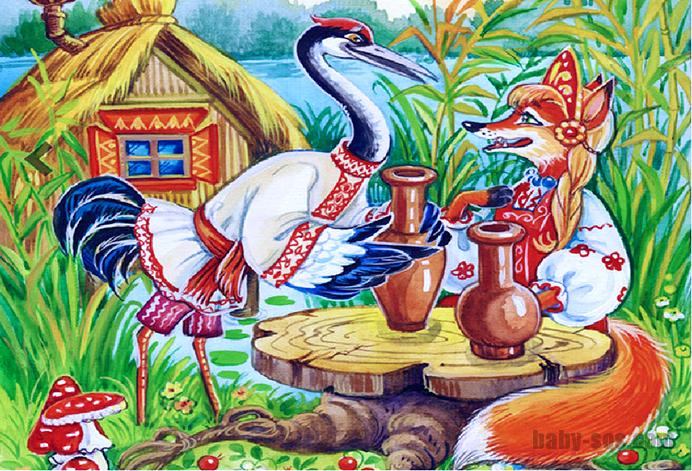 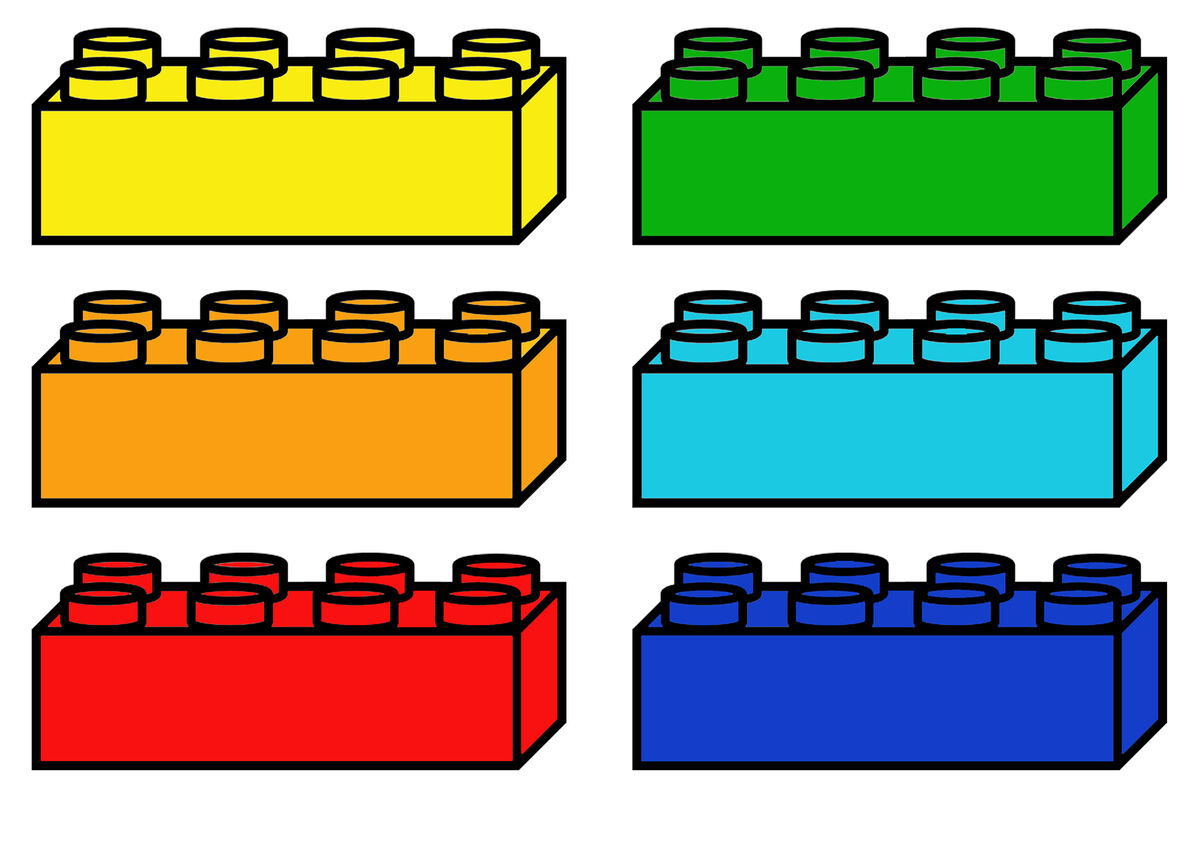 Молочною кашею
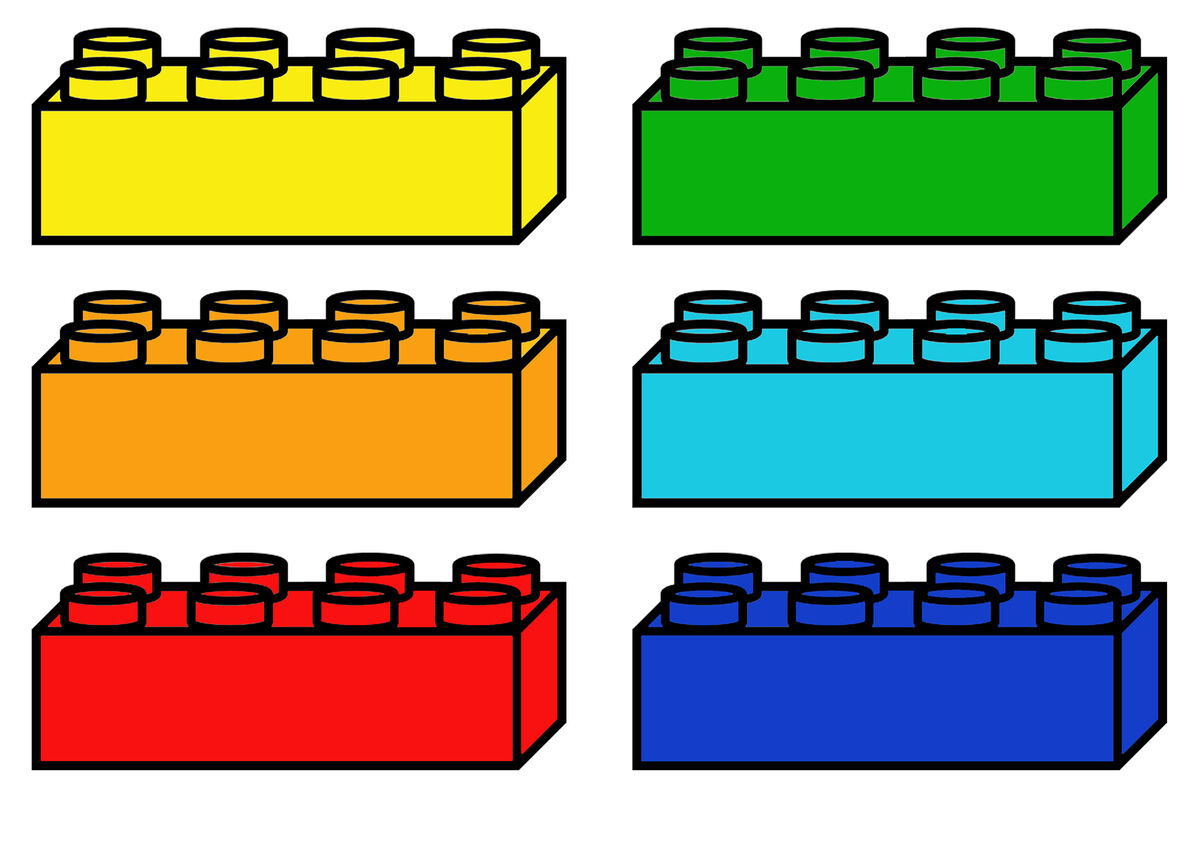 Сметаною
Яке яєчко знесла курочка діду й бабі?
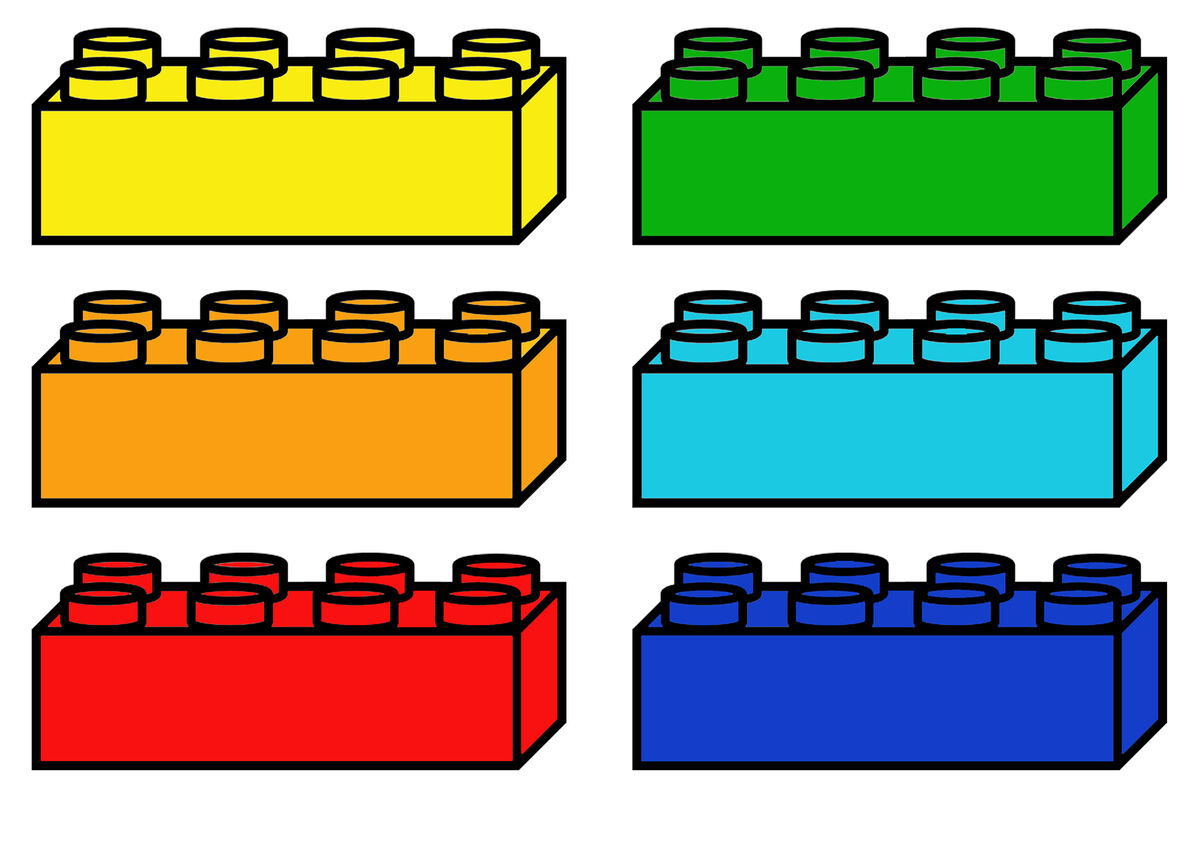 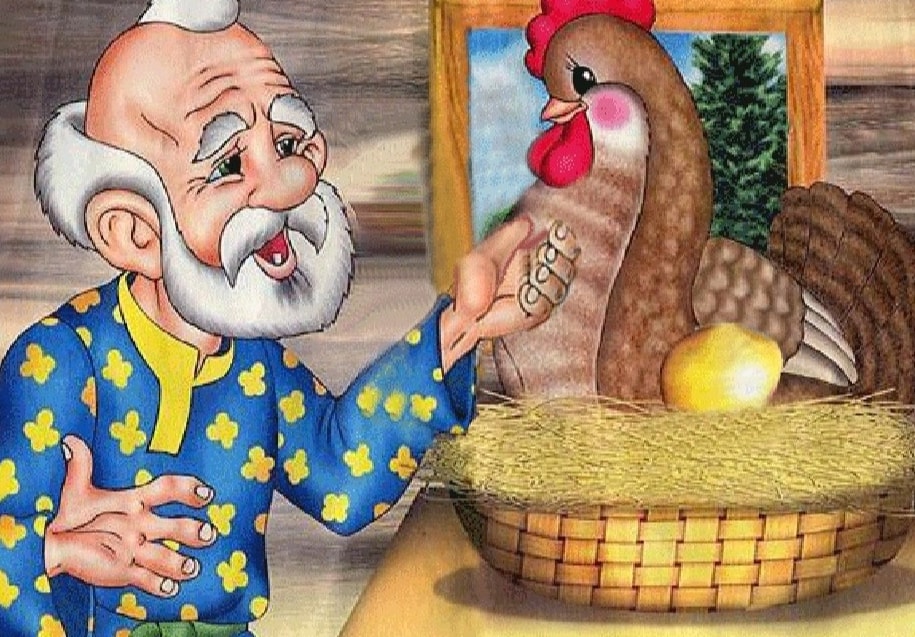 Золоте
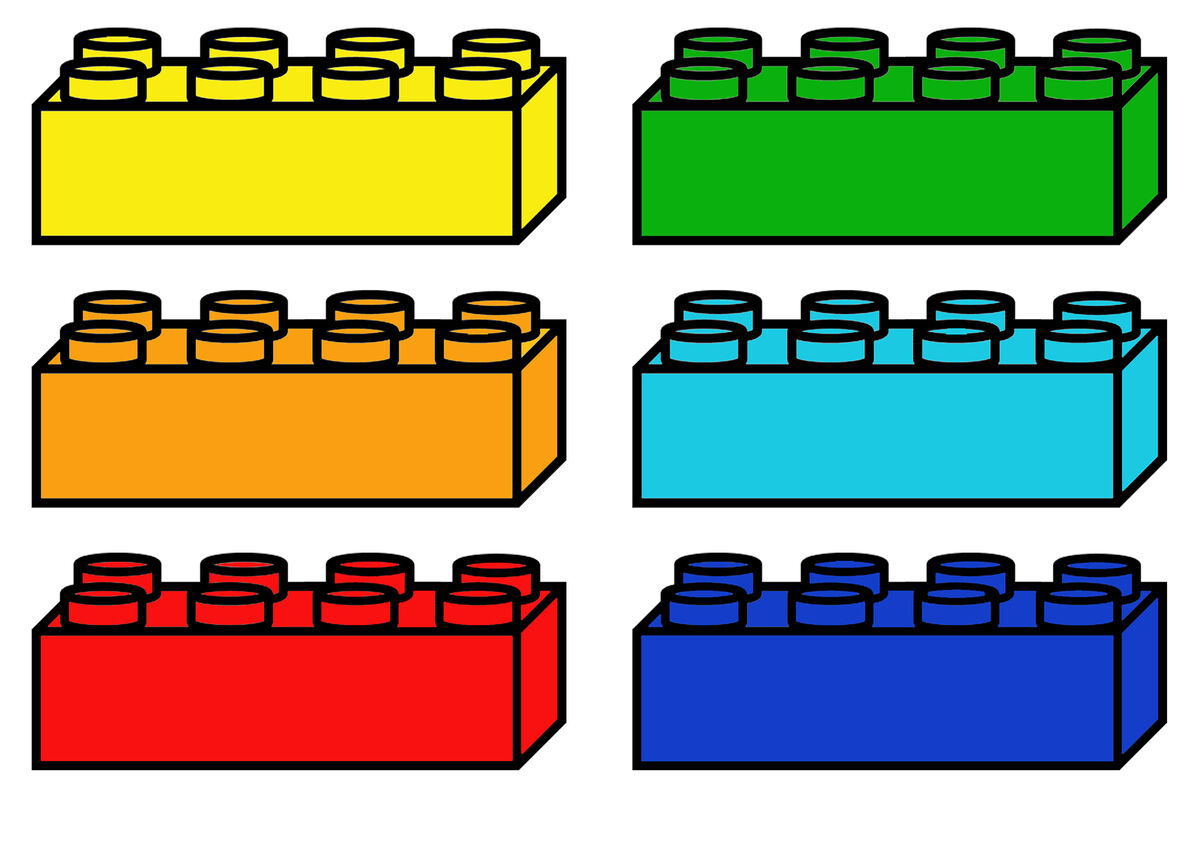 Червоне
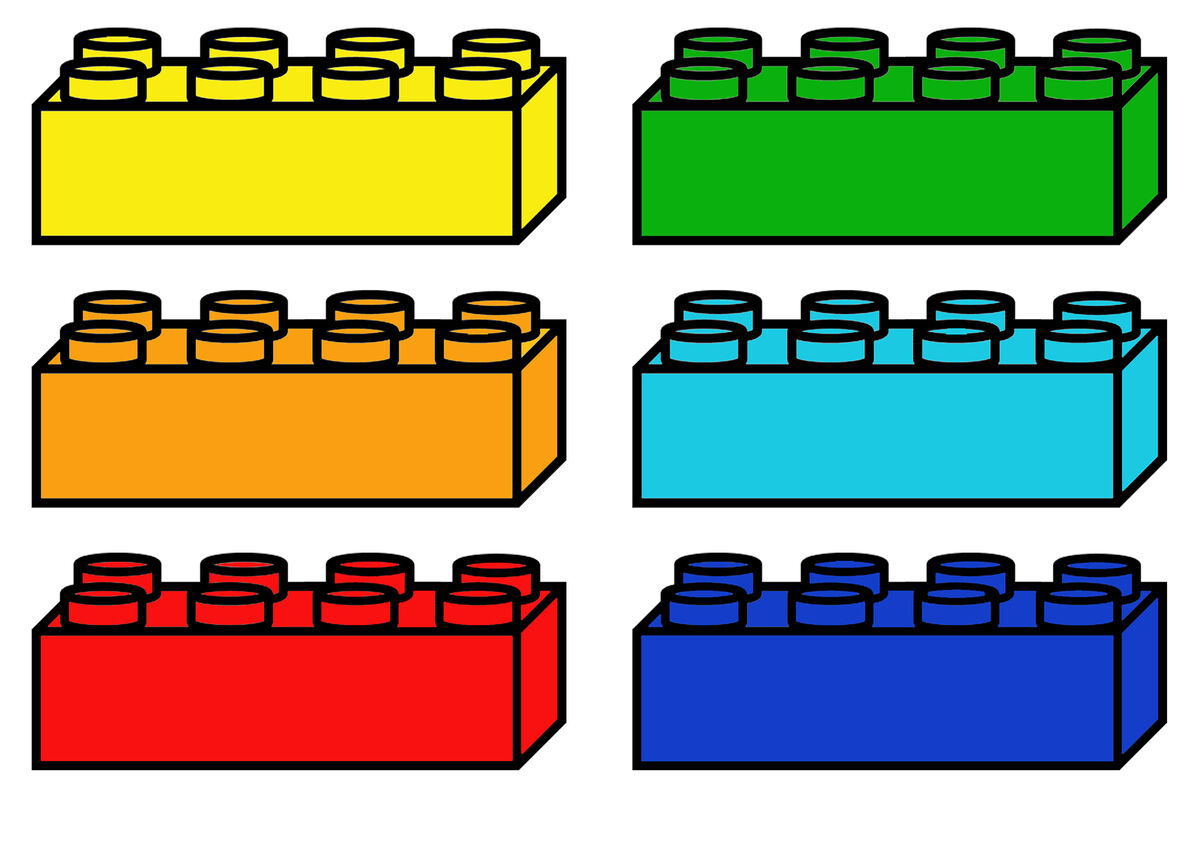 Срібне
Кого зробив дід із соломи?
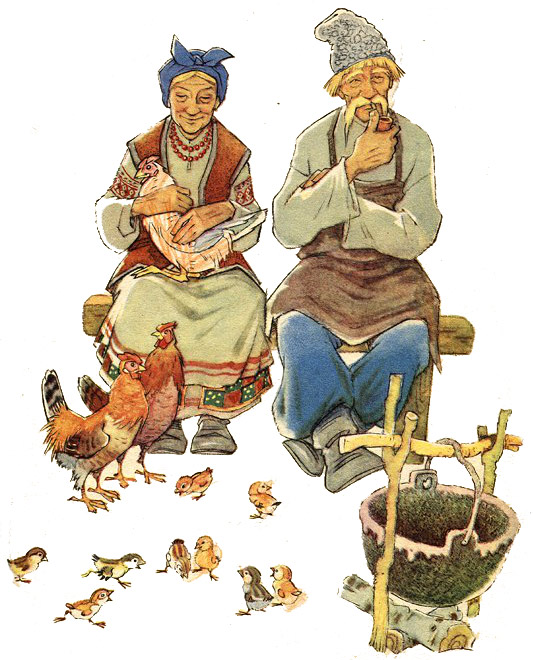 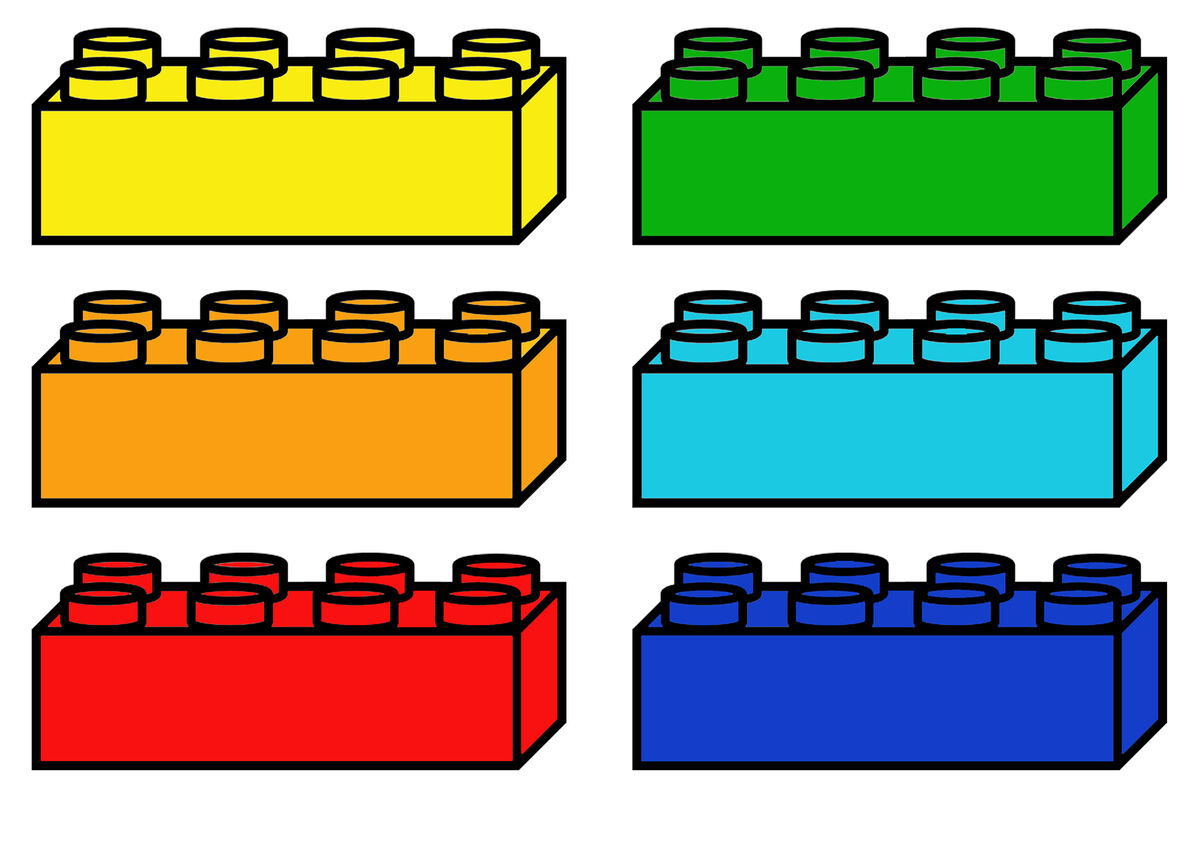 Солом’яного бичка
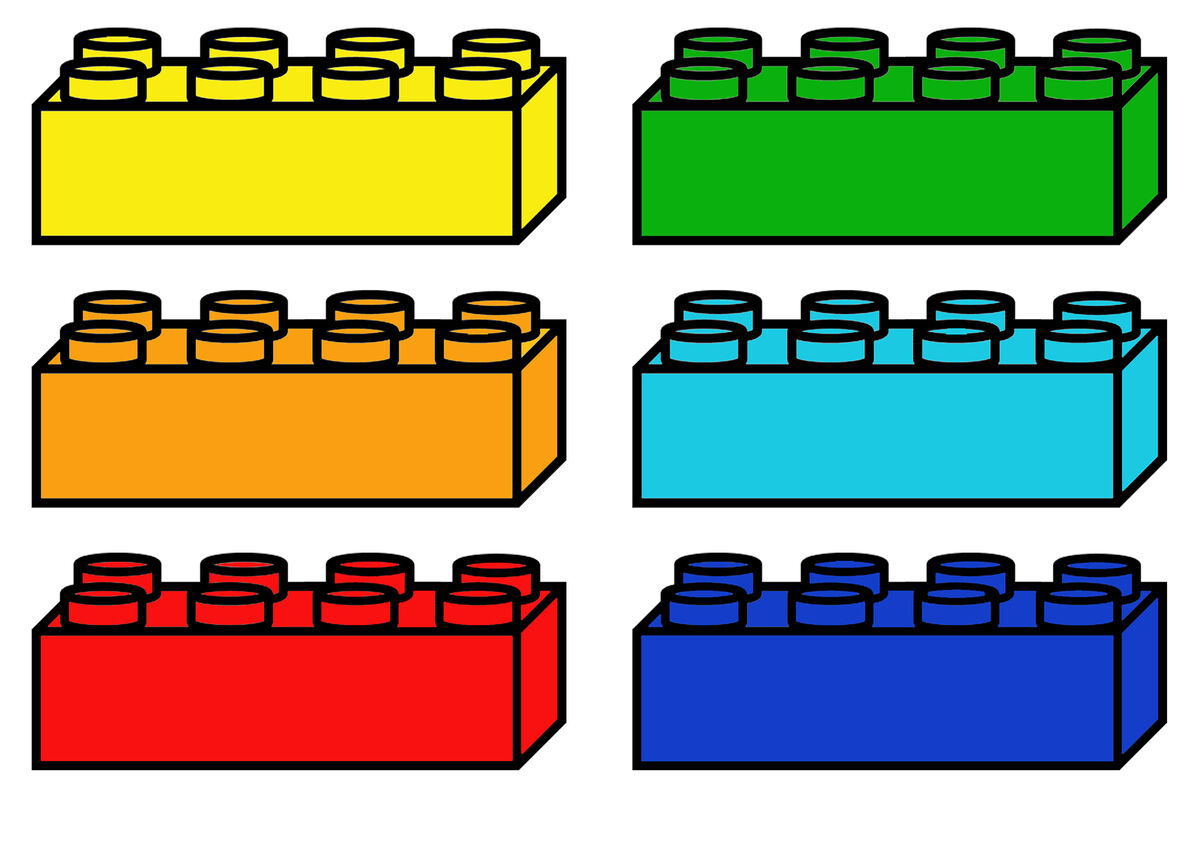 Зайця
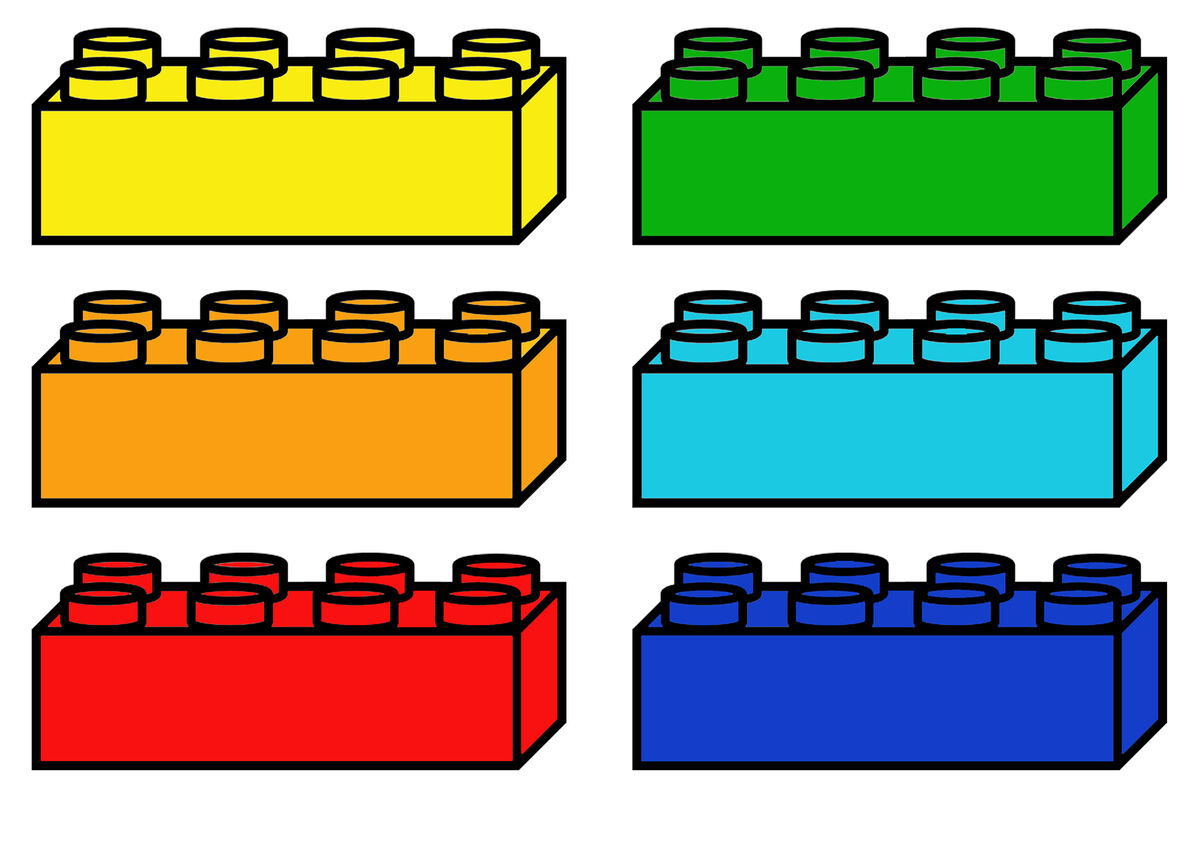 Собачку
Хто прогнав Козу-Дерезу із зайчикової хатки?
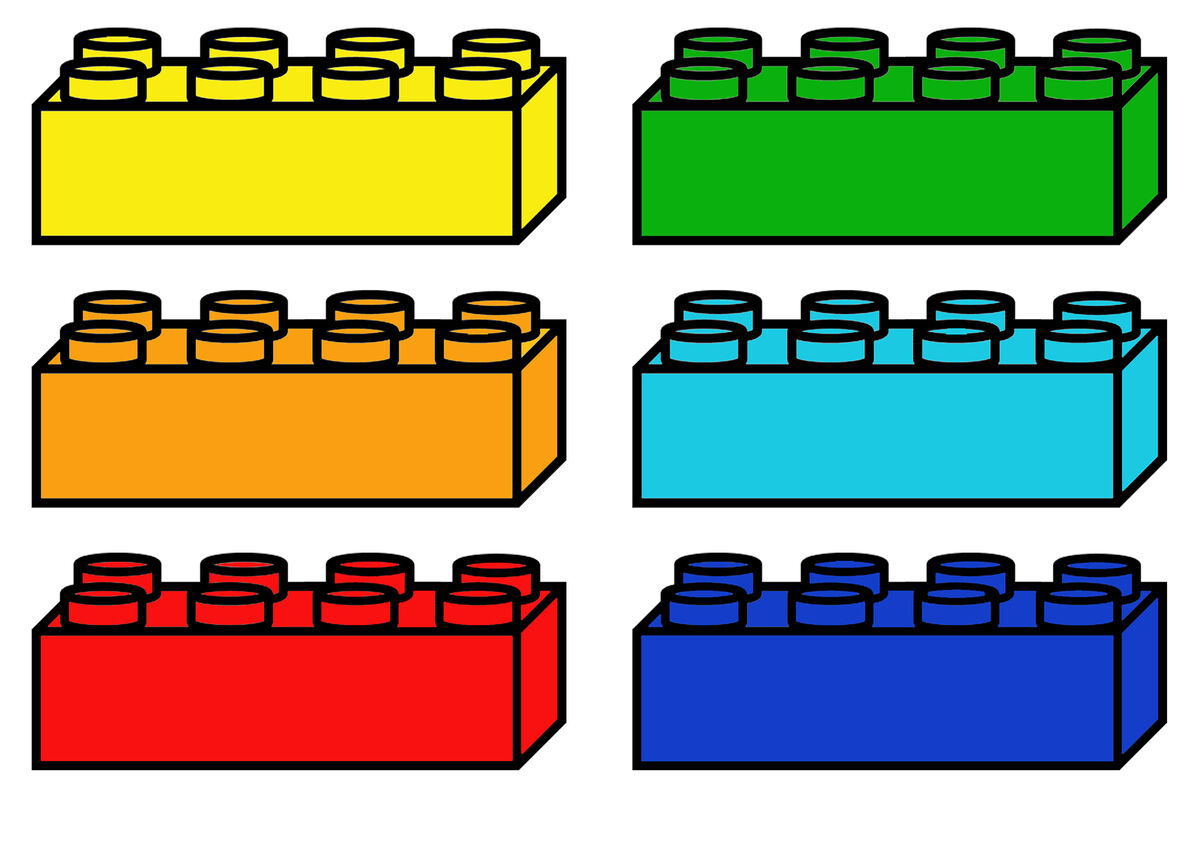 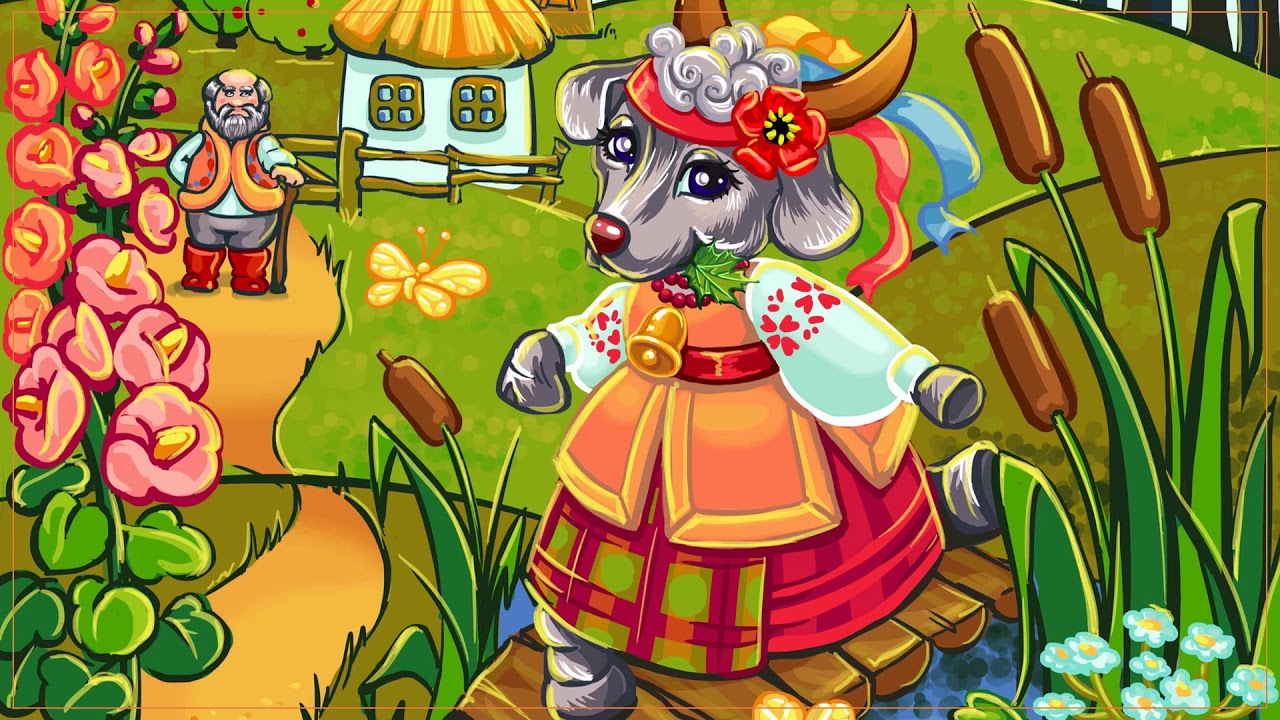 Кабан
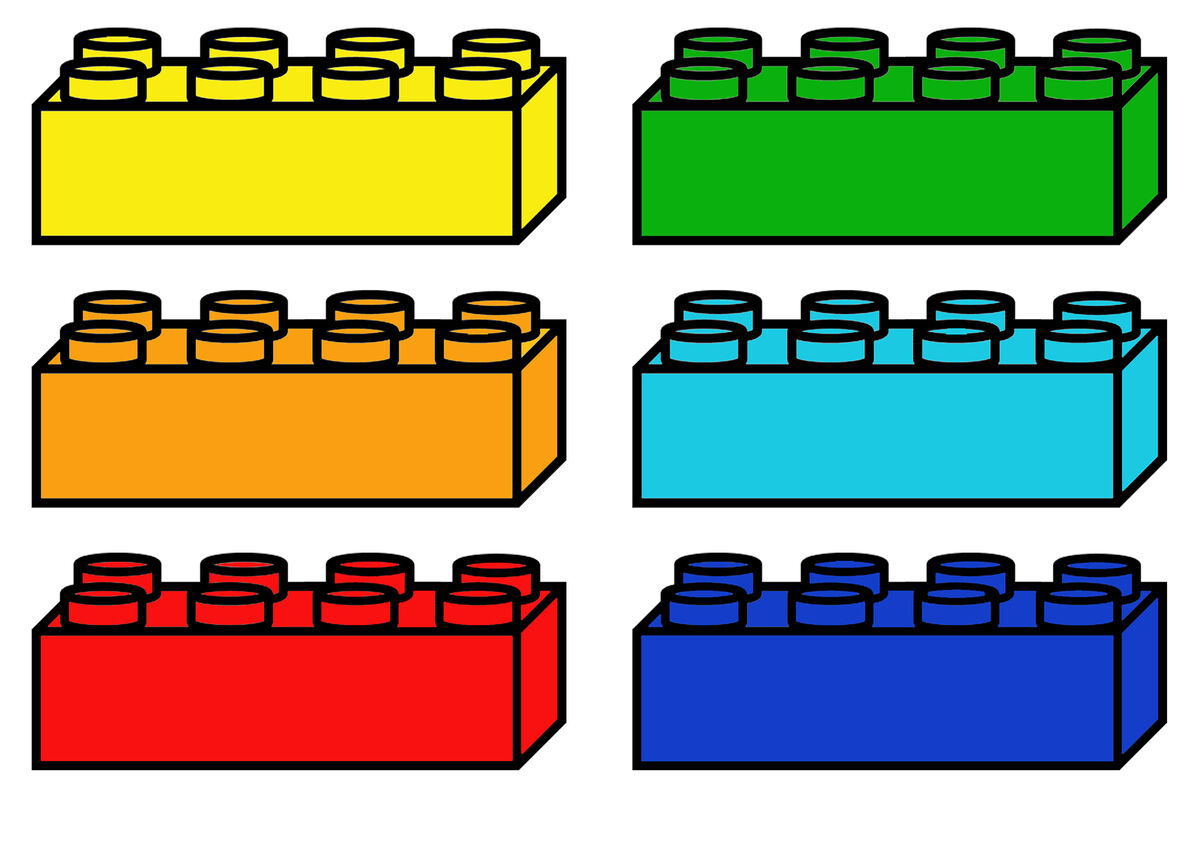 Ведмідь
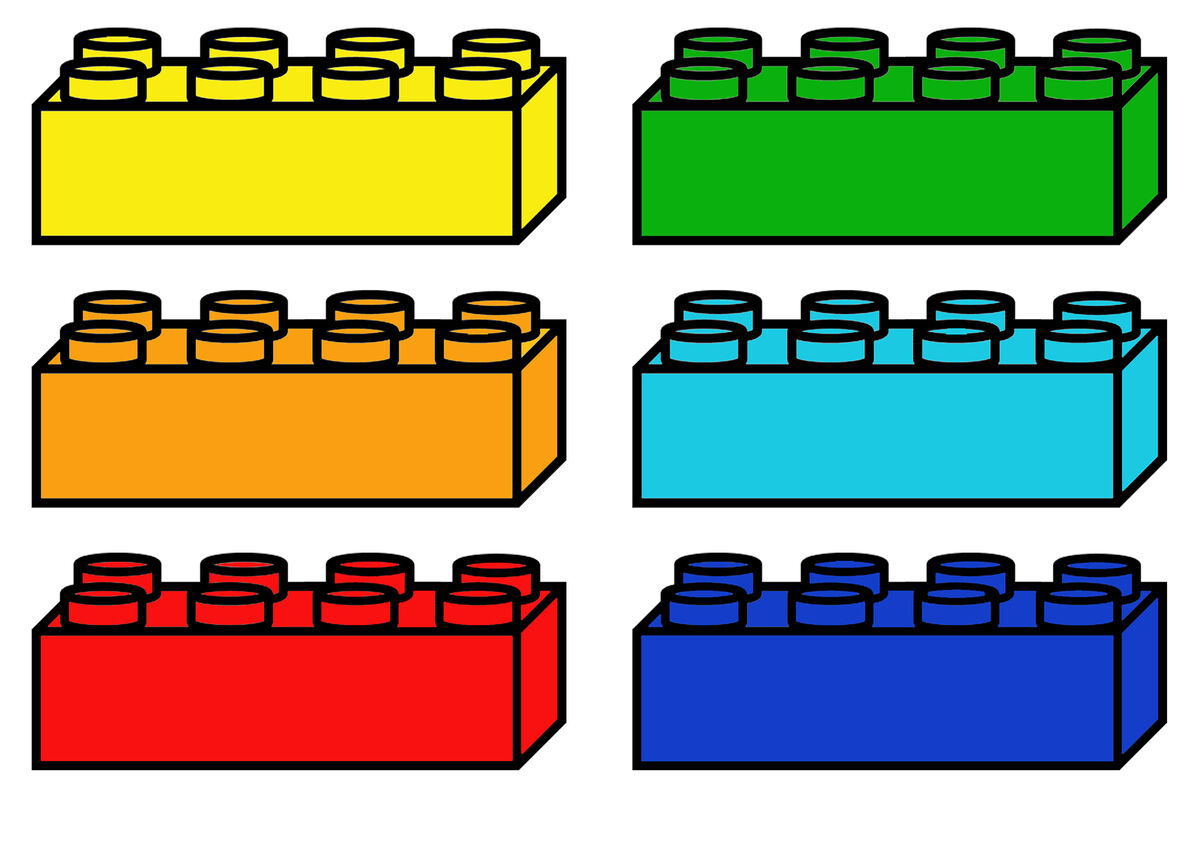 Рак
Кого в казці «Рукавичка» називали іклан?
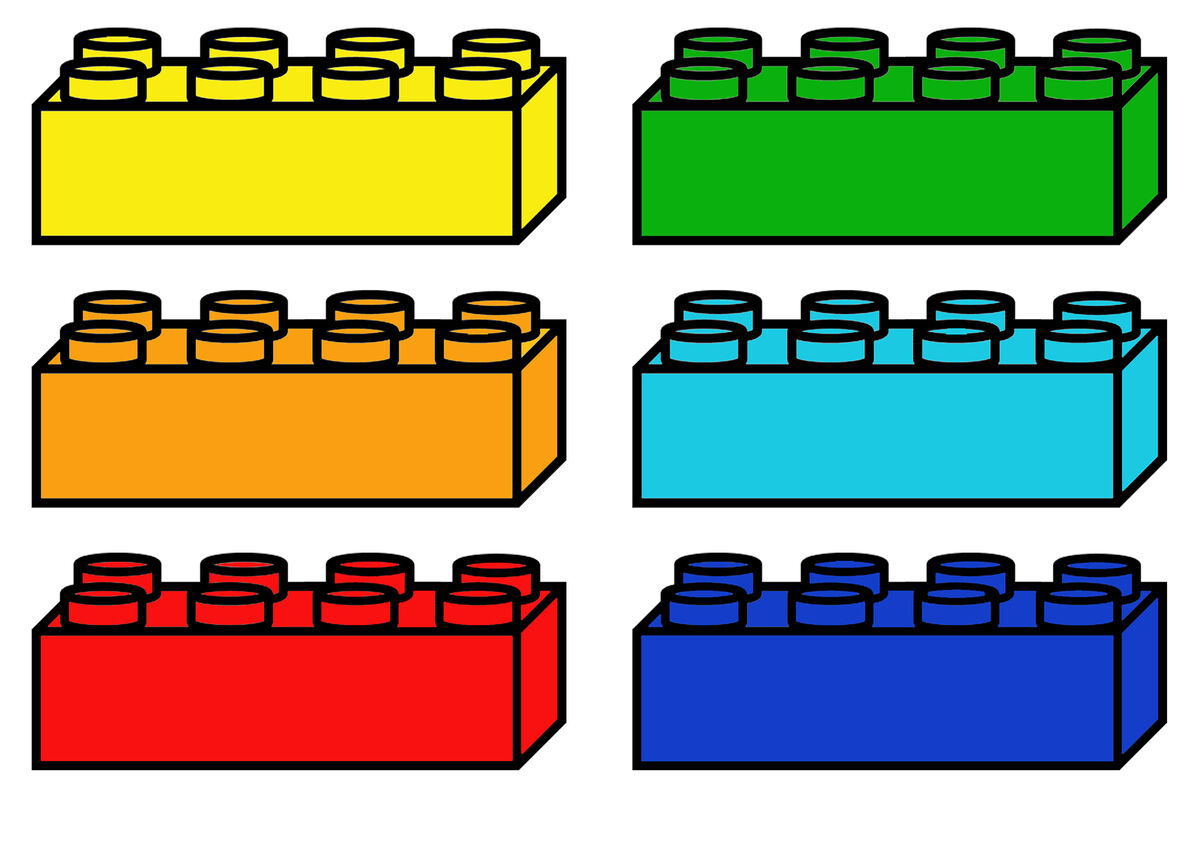 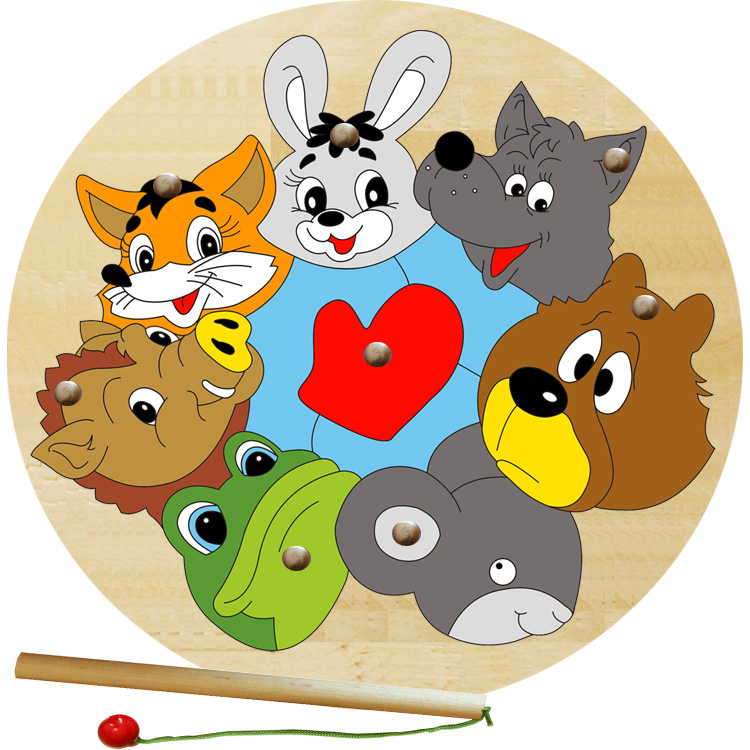 Кабана
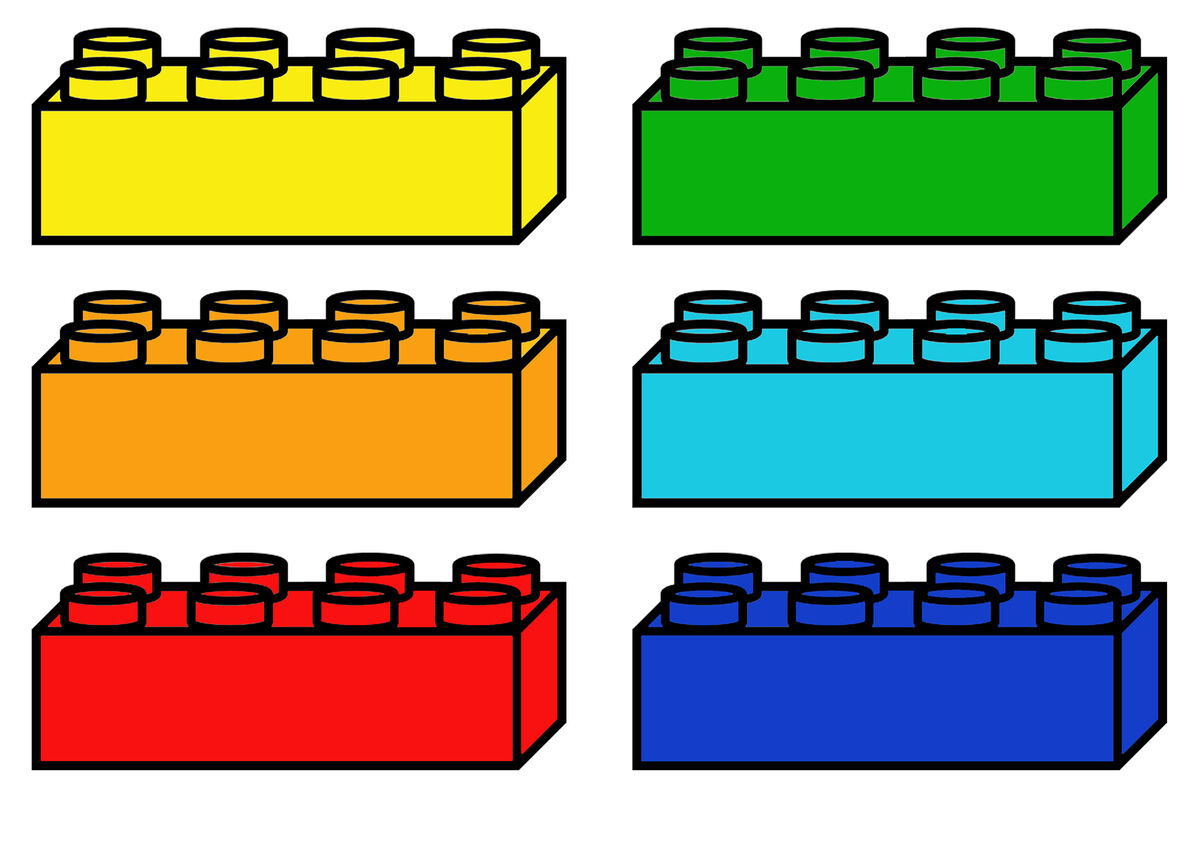 Ведмедя
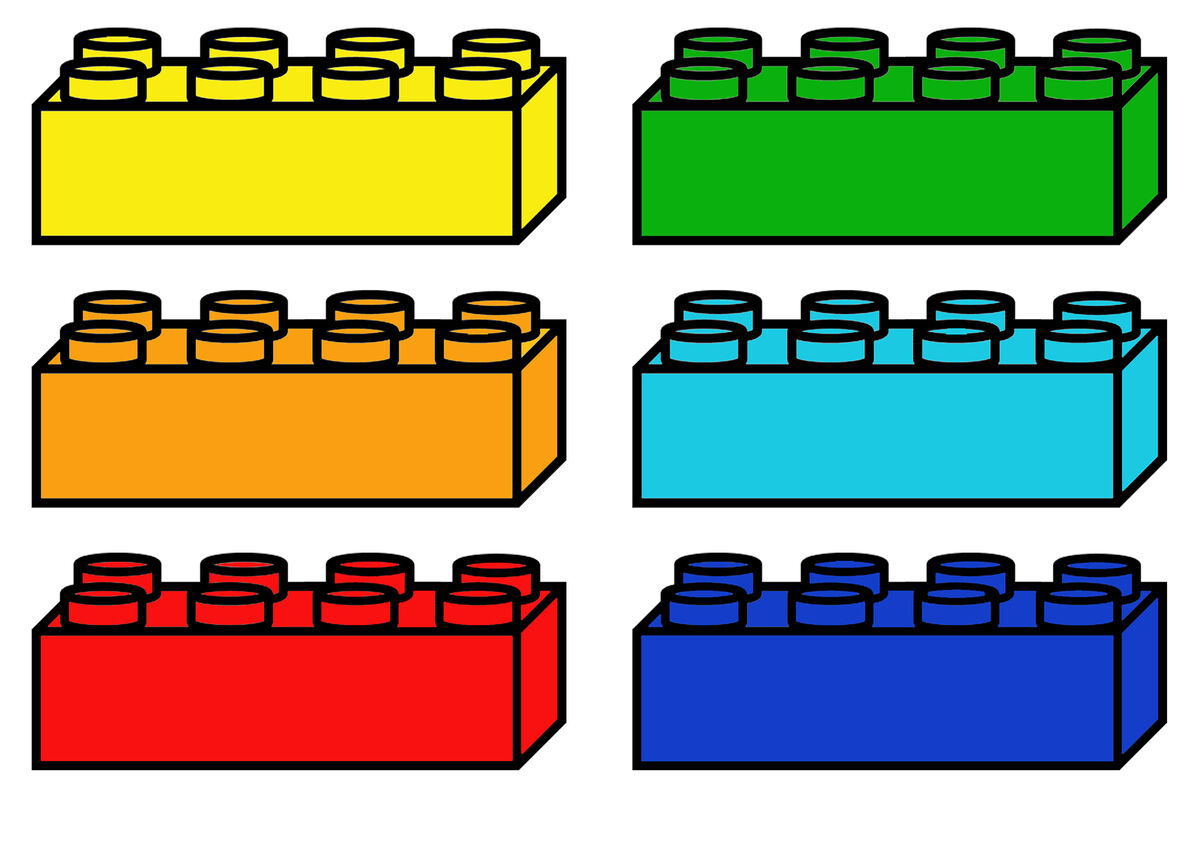 Вовка
Юний чарівник, у якого є сова.
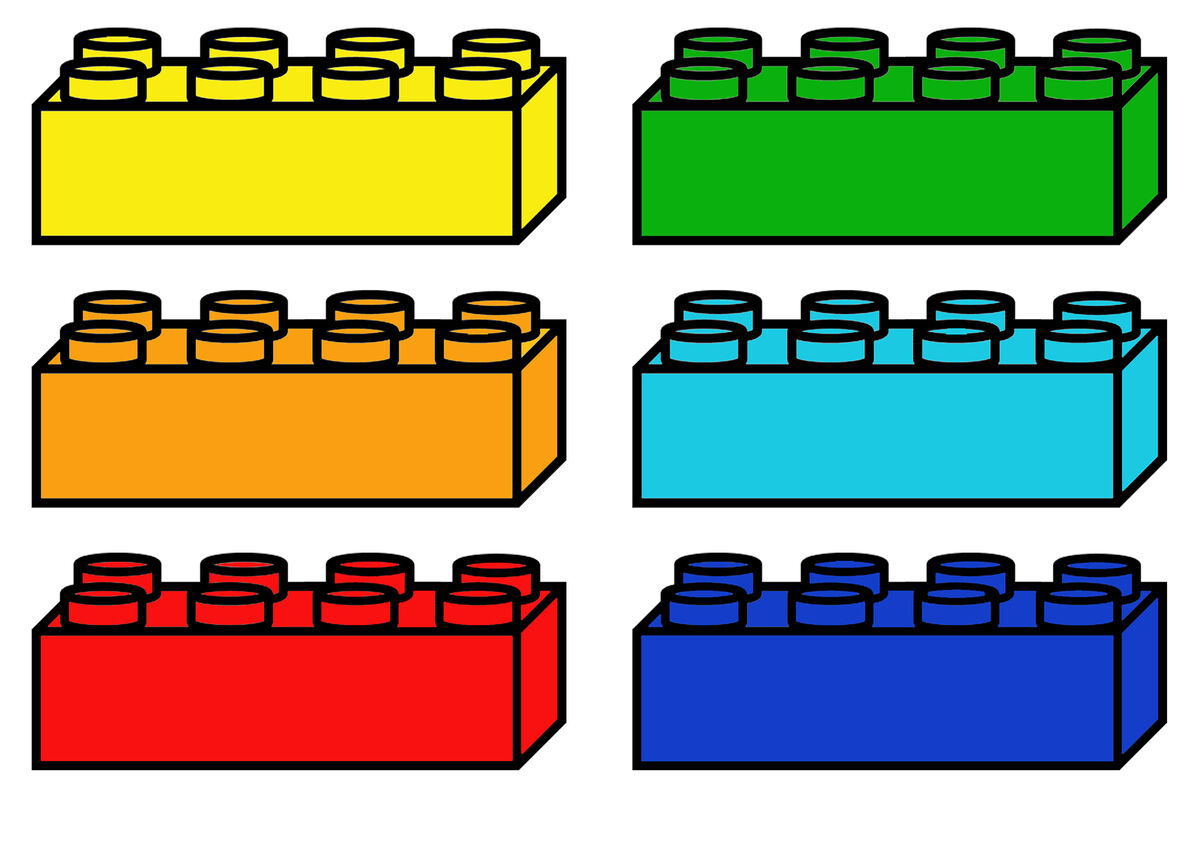 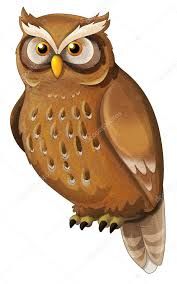 Гаррі Потер
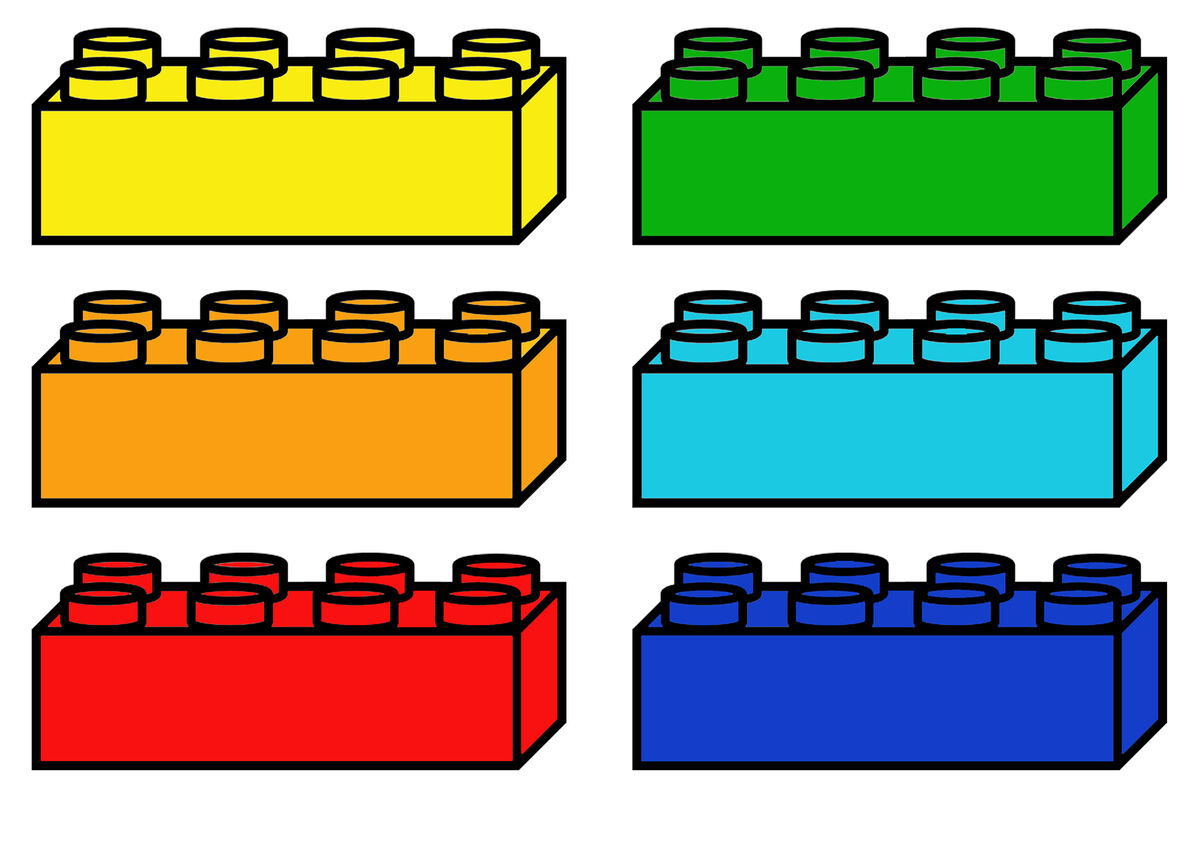 Кай
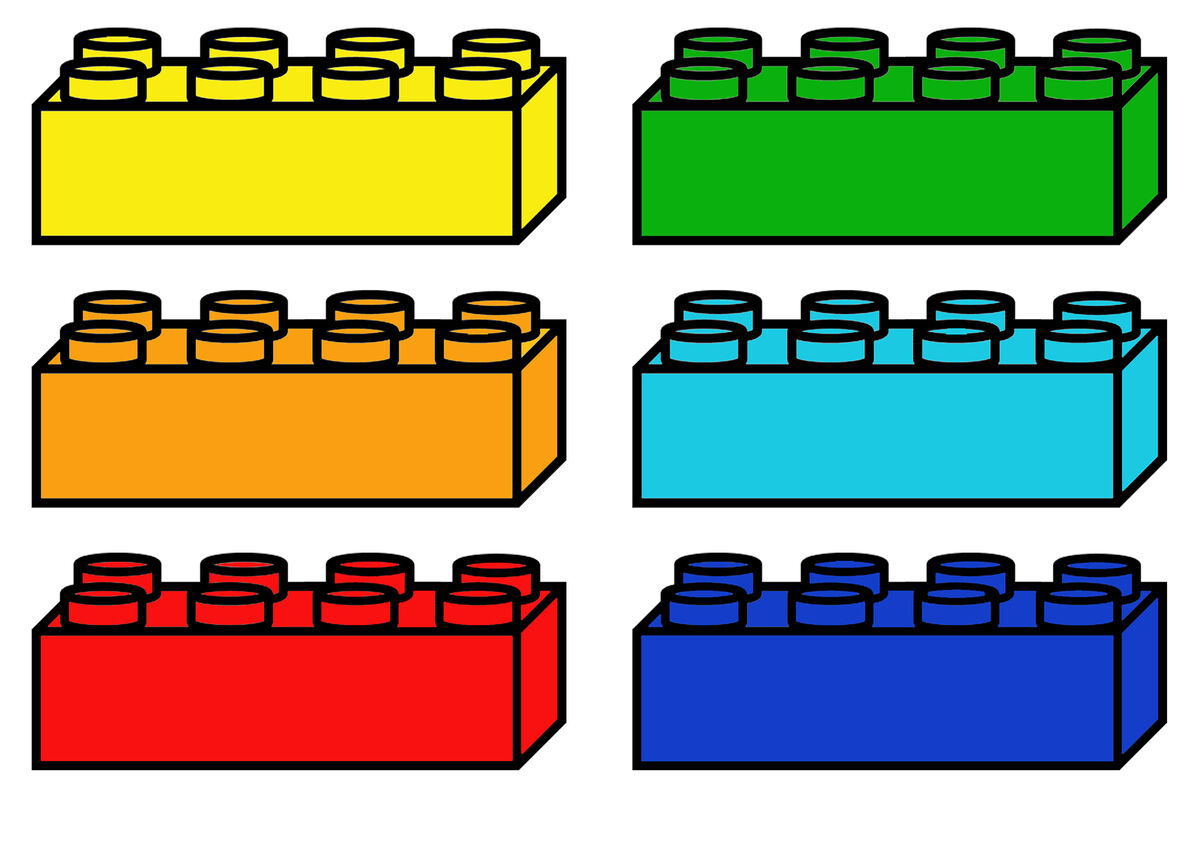 Колобок
Хлопчик, якого викрала Снігова королева?
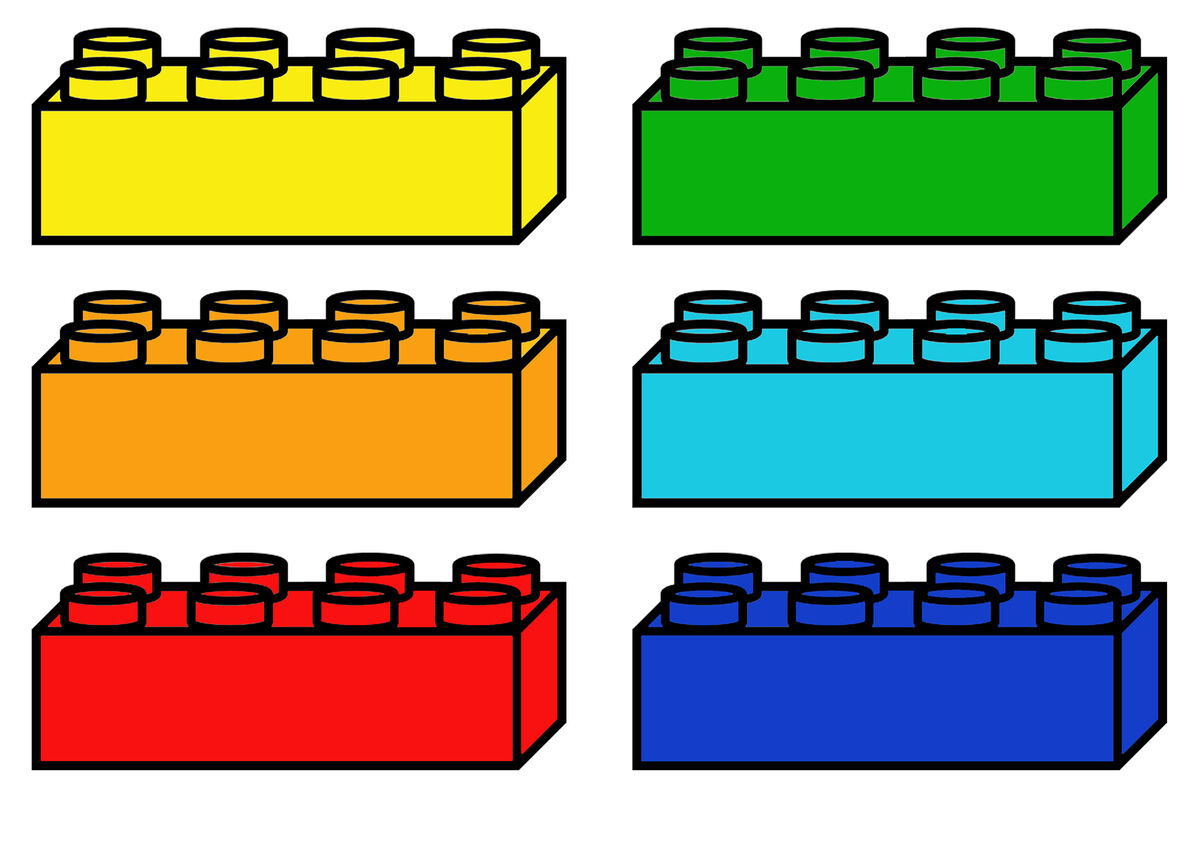 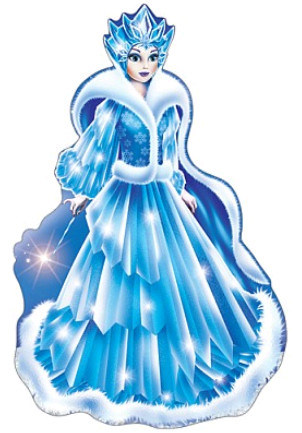 Антон
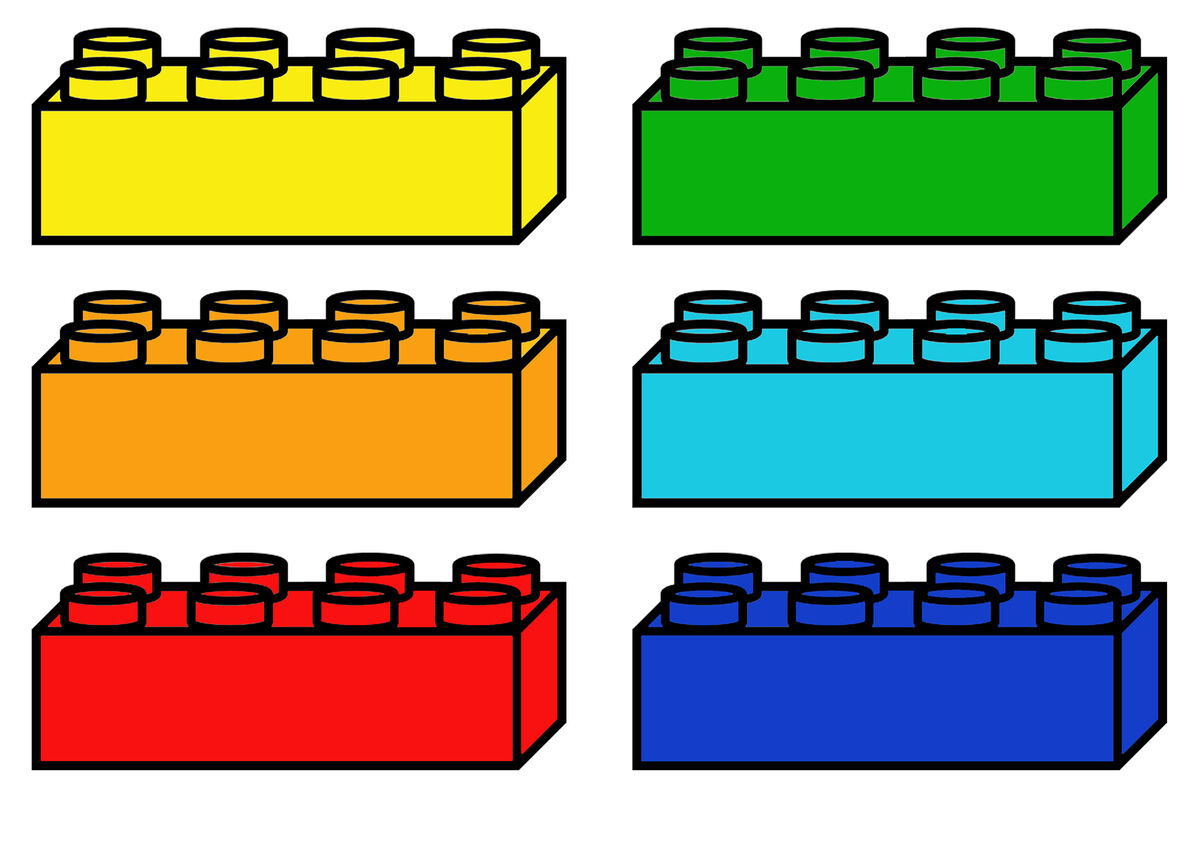 Тий
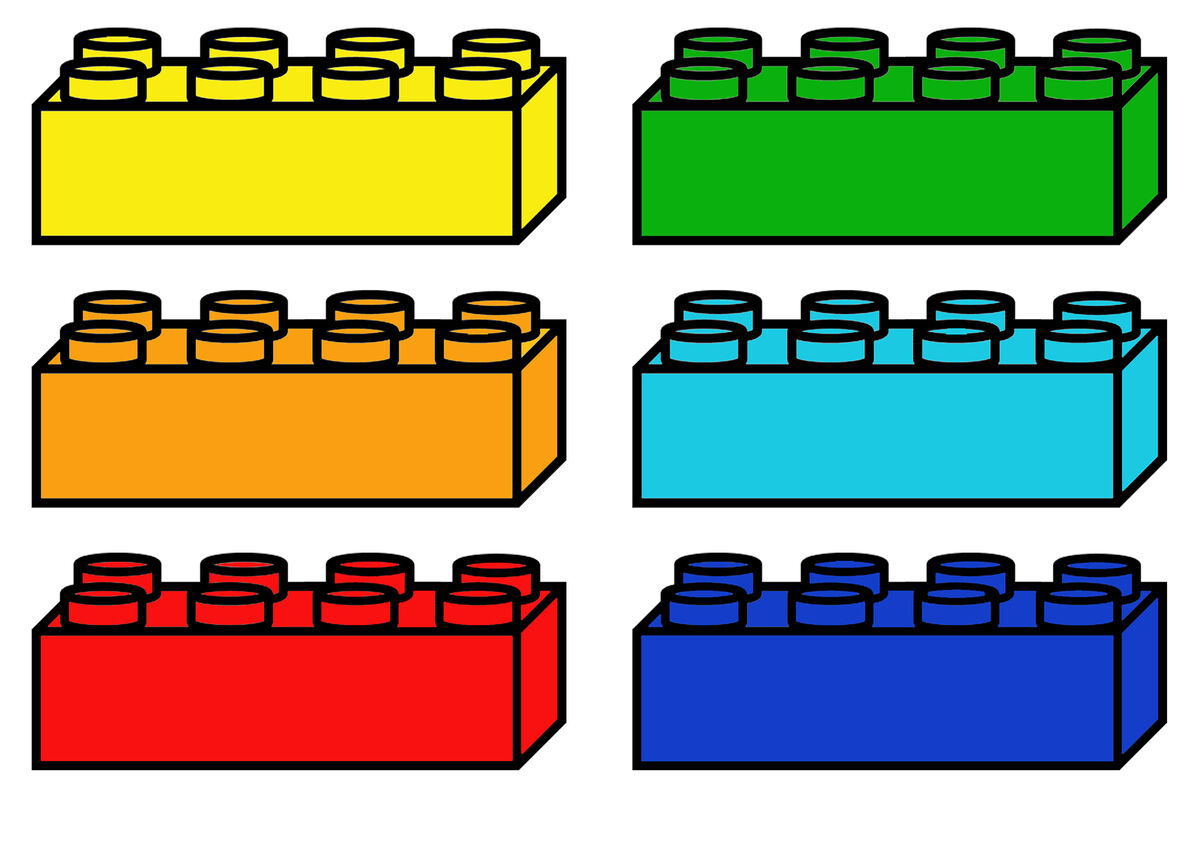 Кай
Маленька дівчинка, яка живе у квітці.
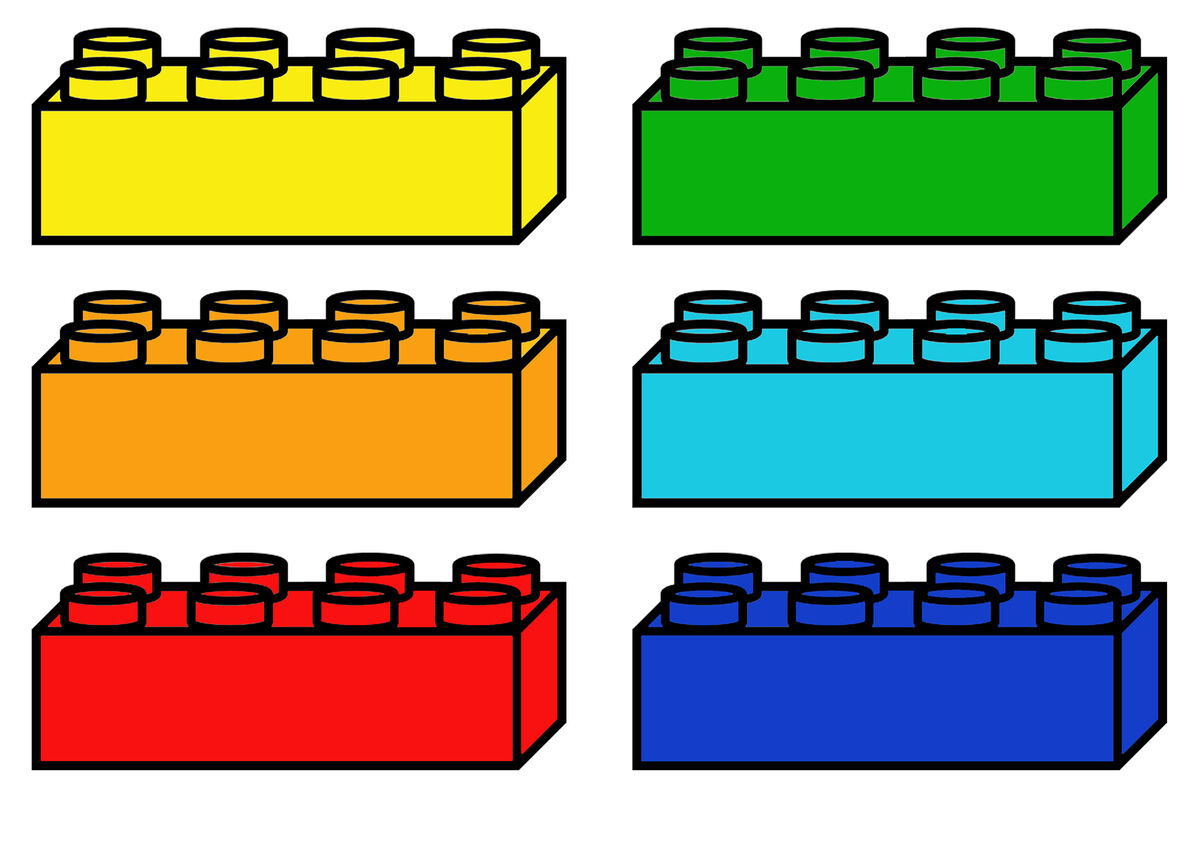 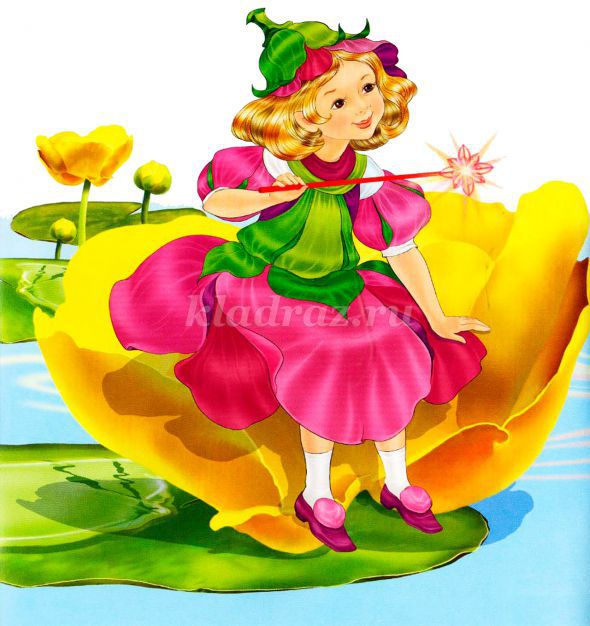 Попелюшка
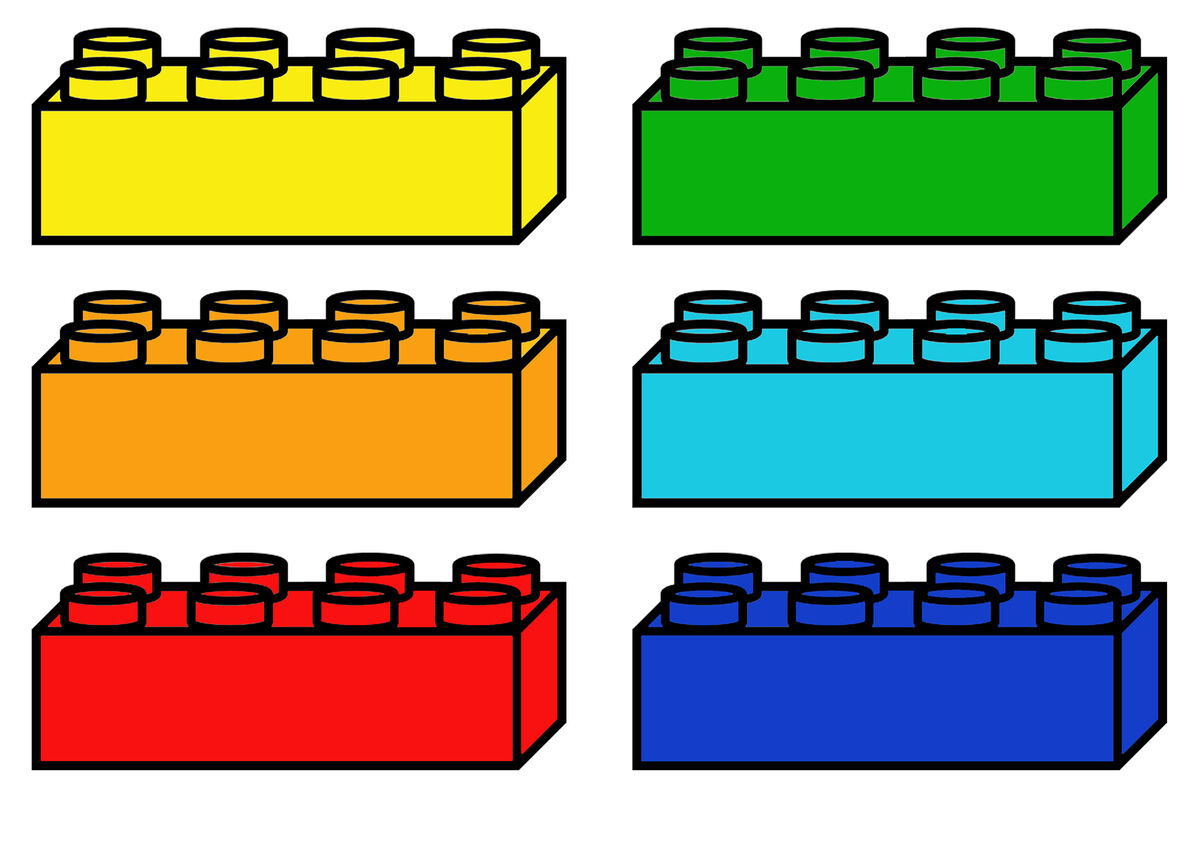 Русалочка
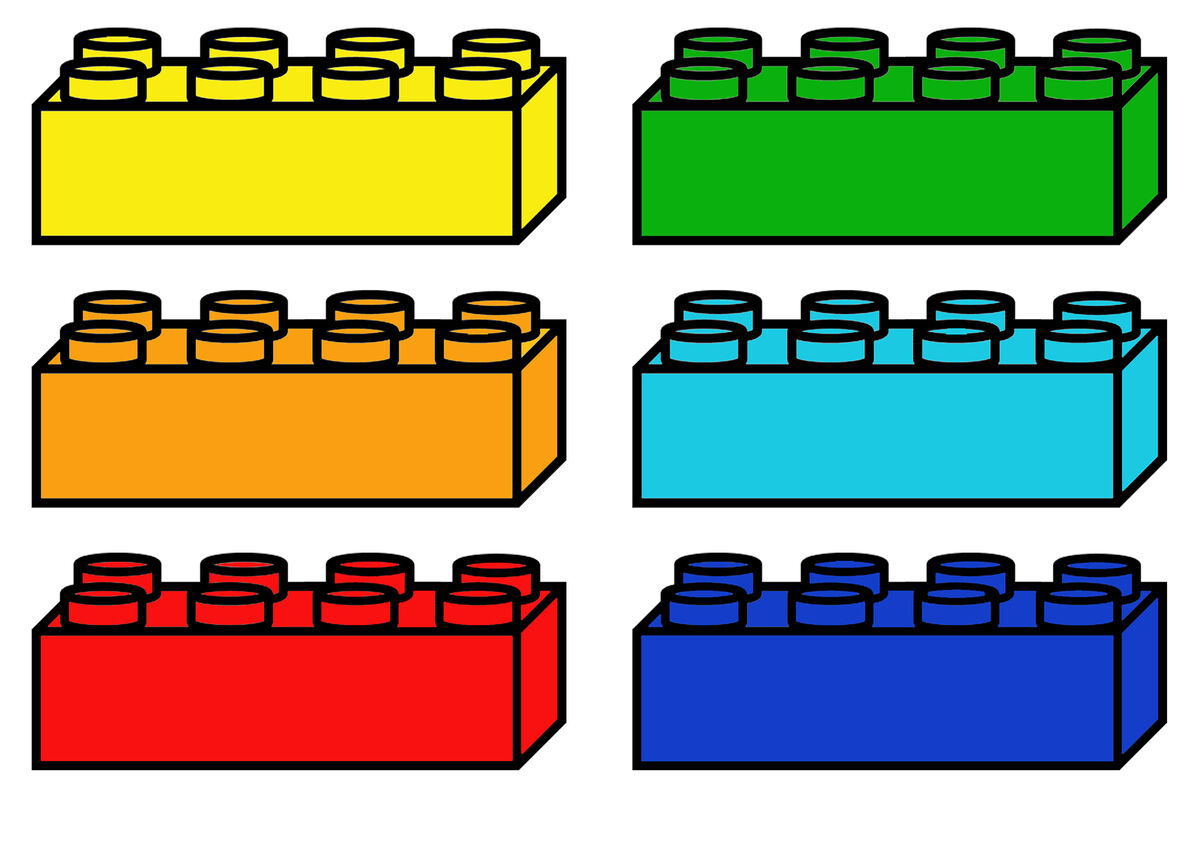 Дюймовочка
Скільки було монет у Буратіно?
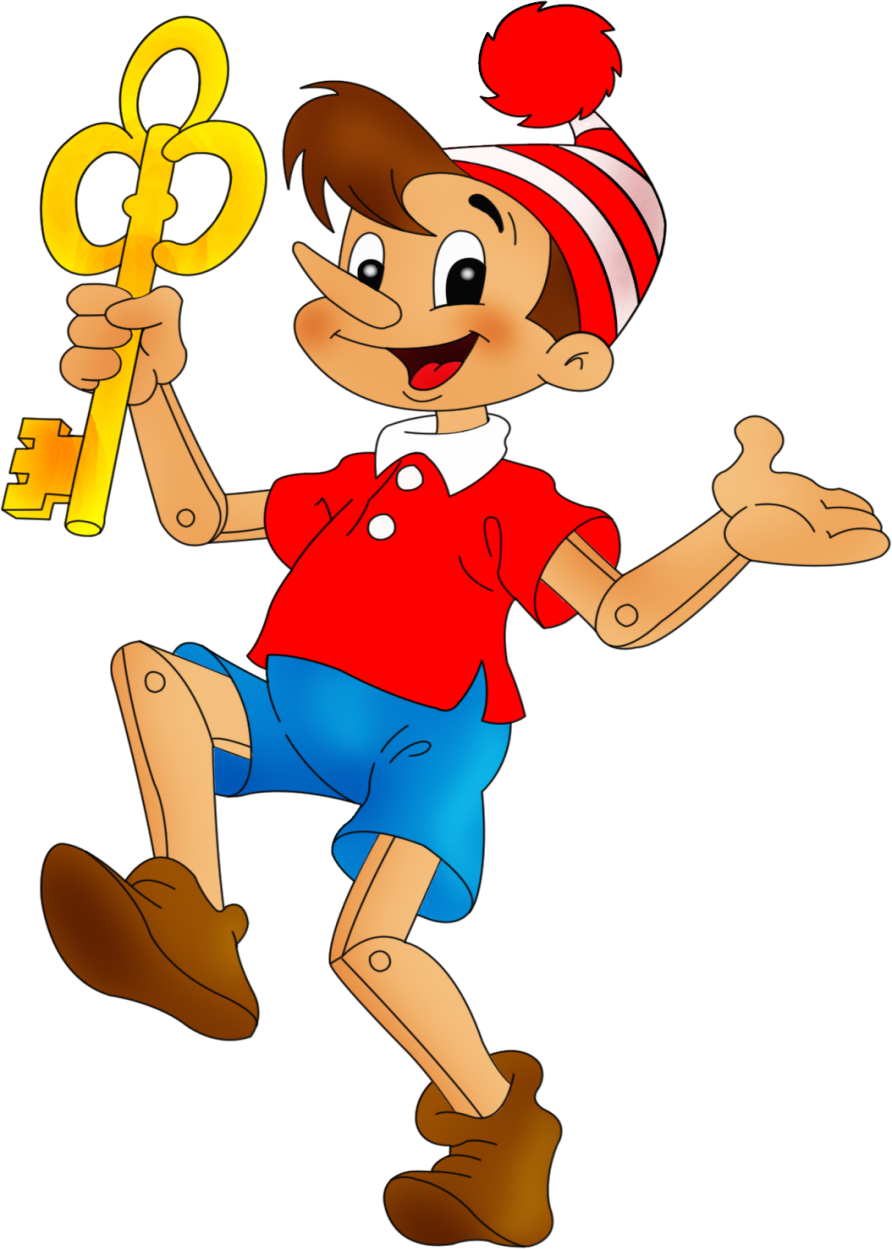 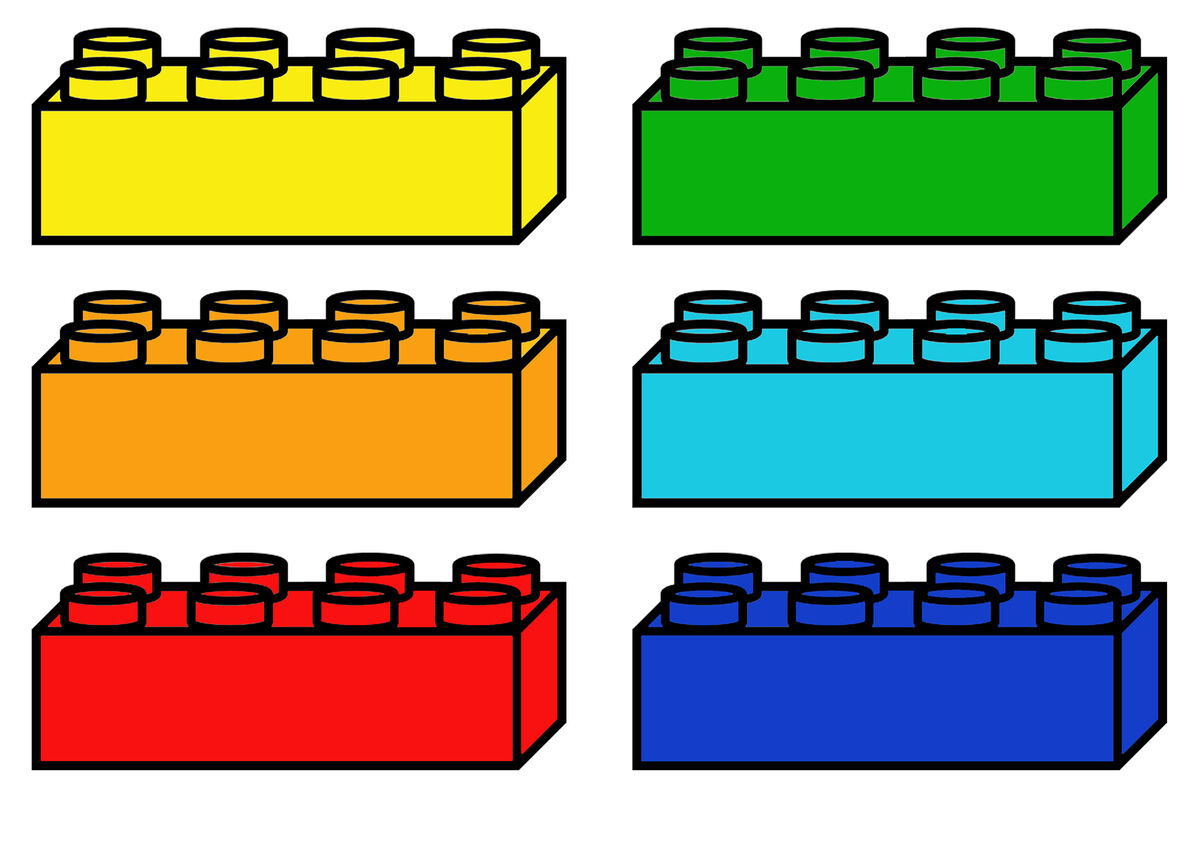 5
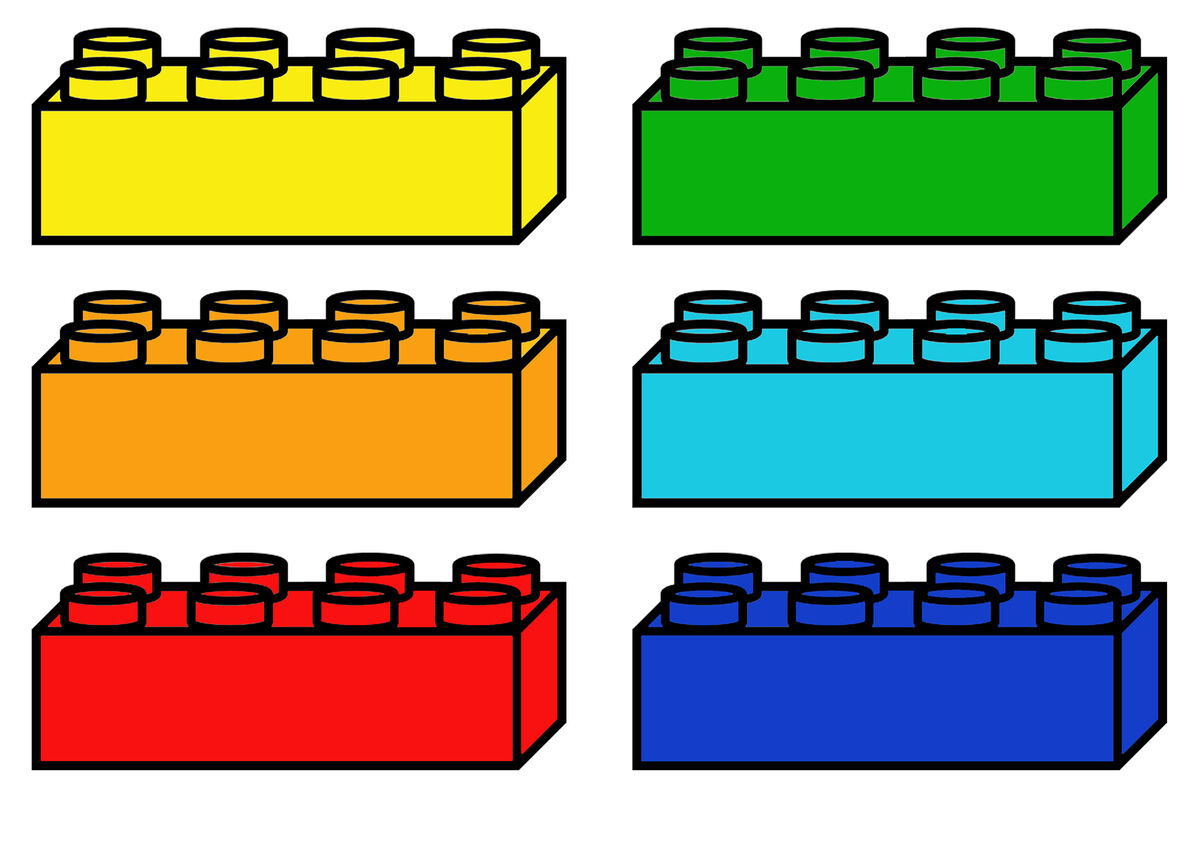 3
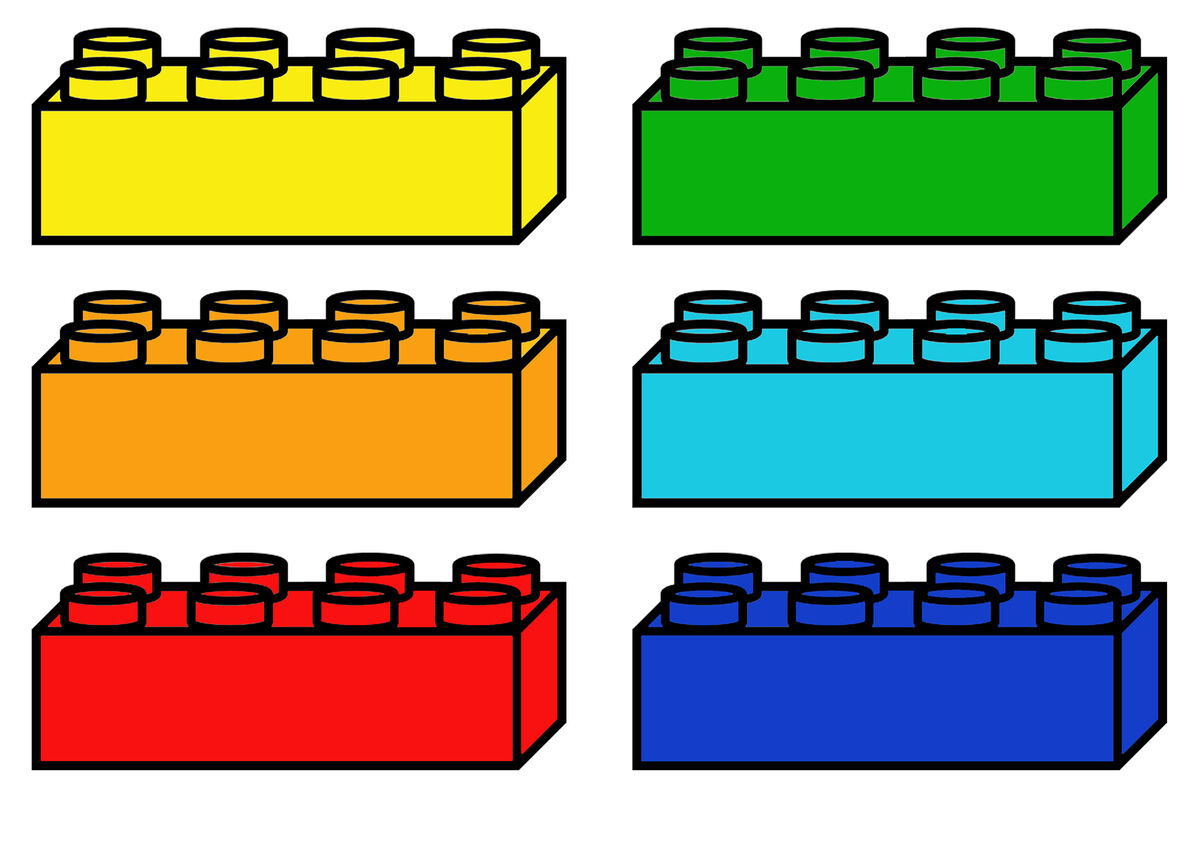 7
В якій казці карета перетворилася на гарбуз?
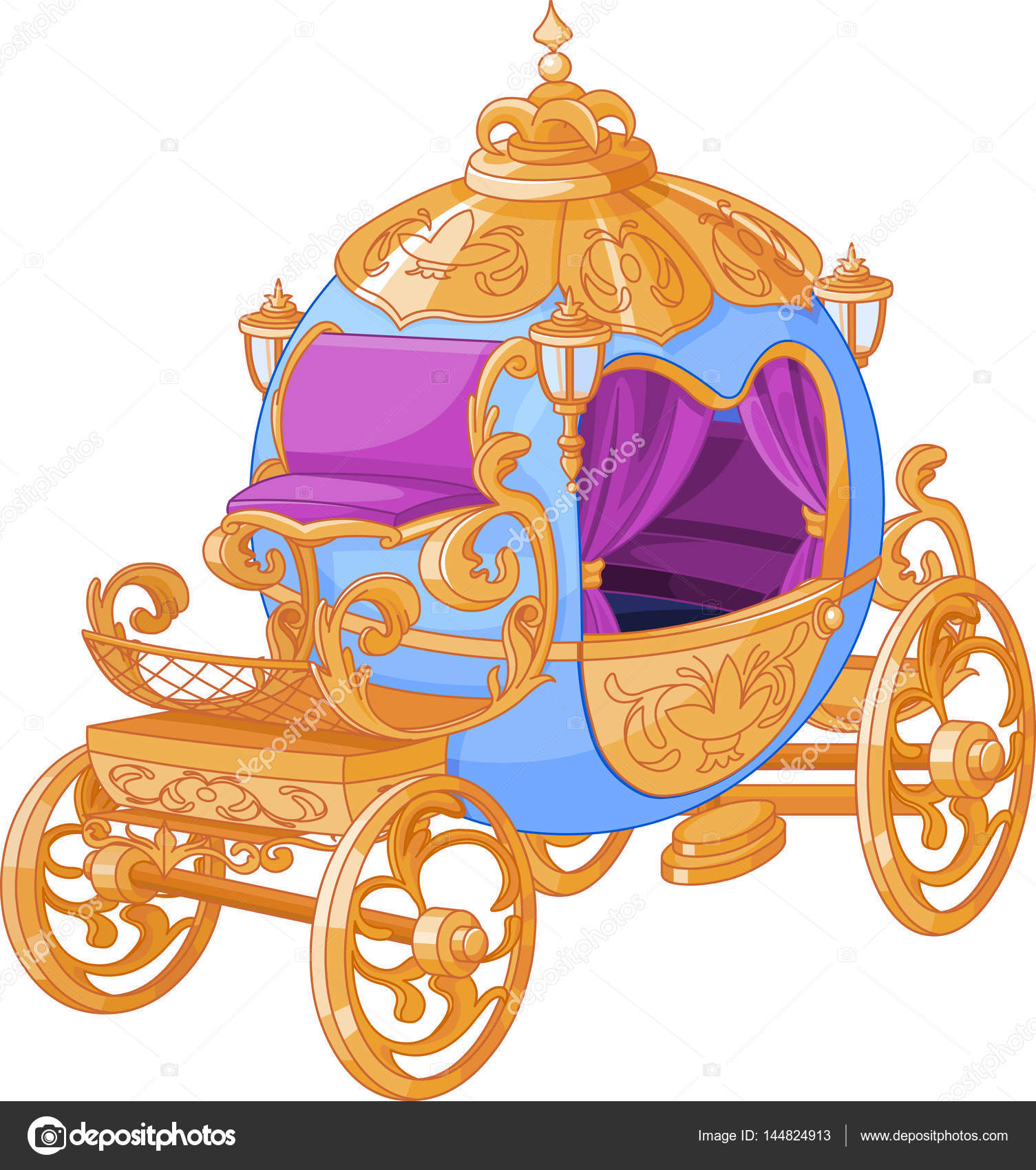 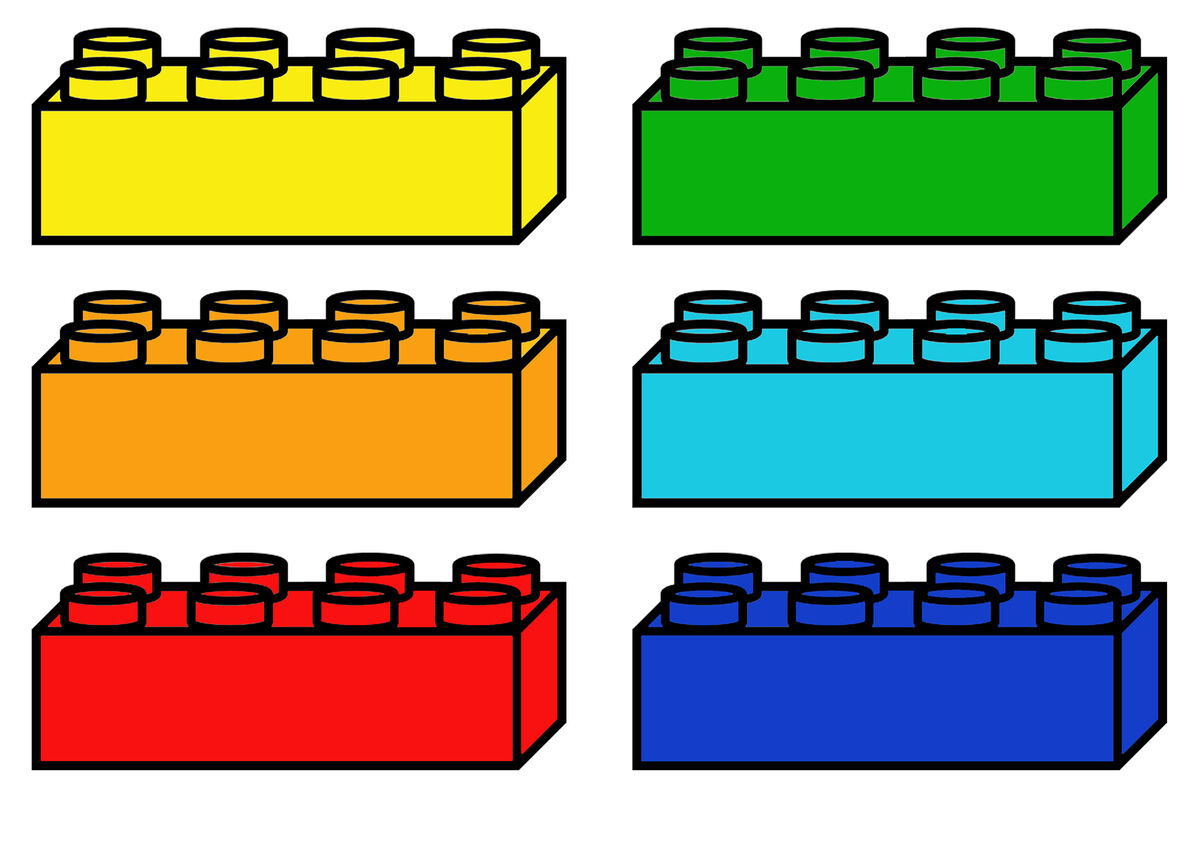 Русалочка
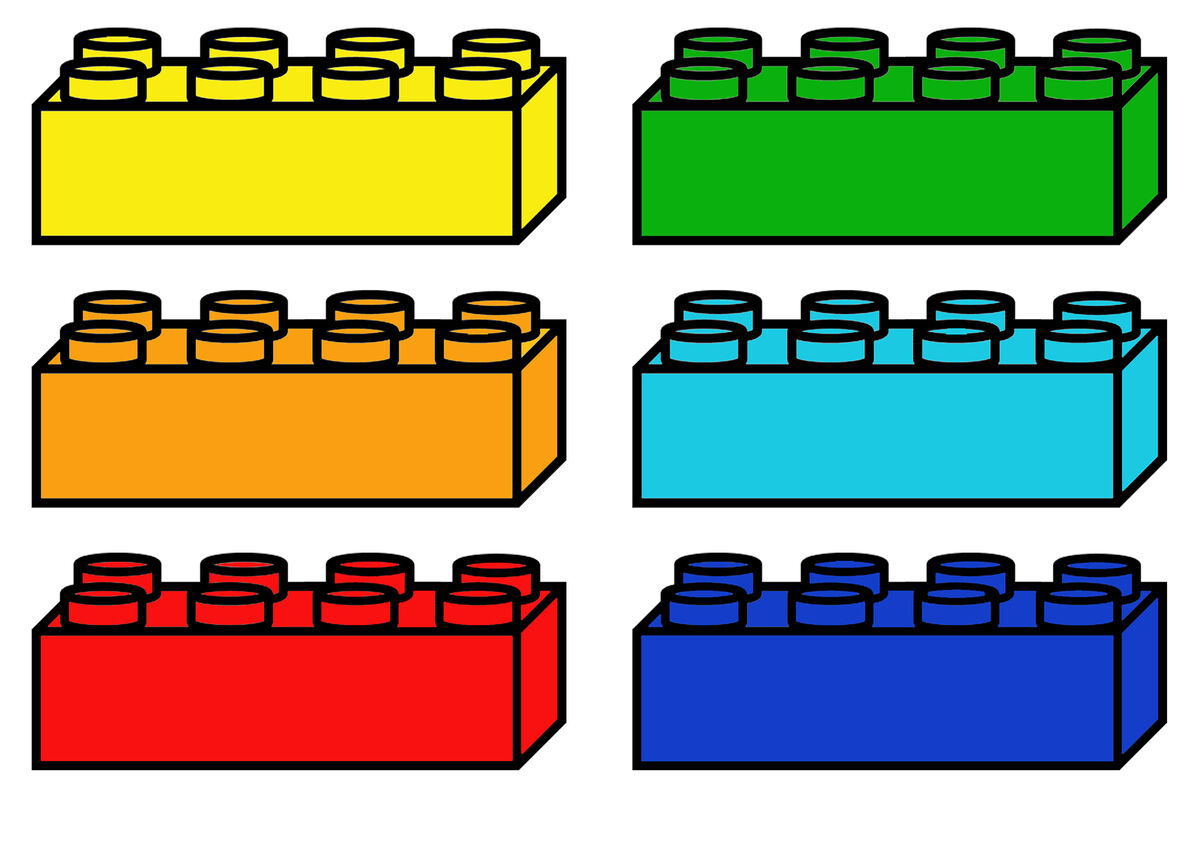 Попелюшка
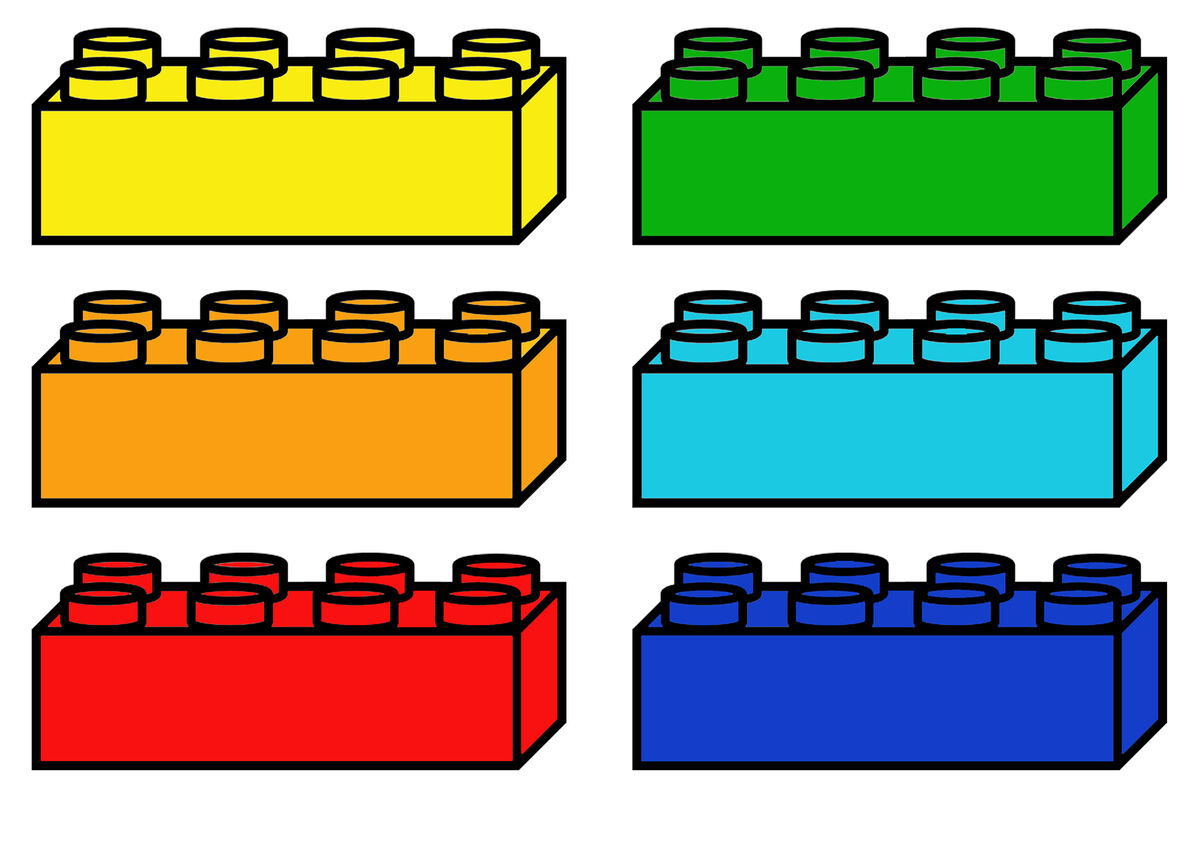 Дюймовочка
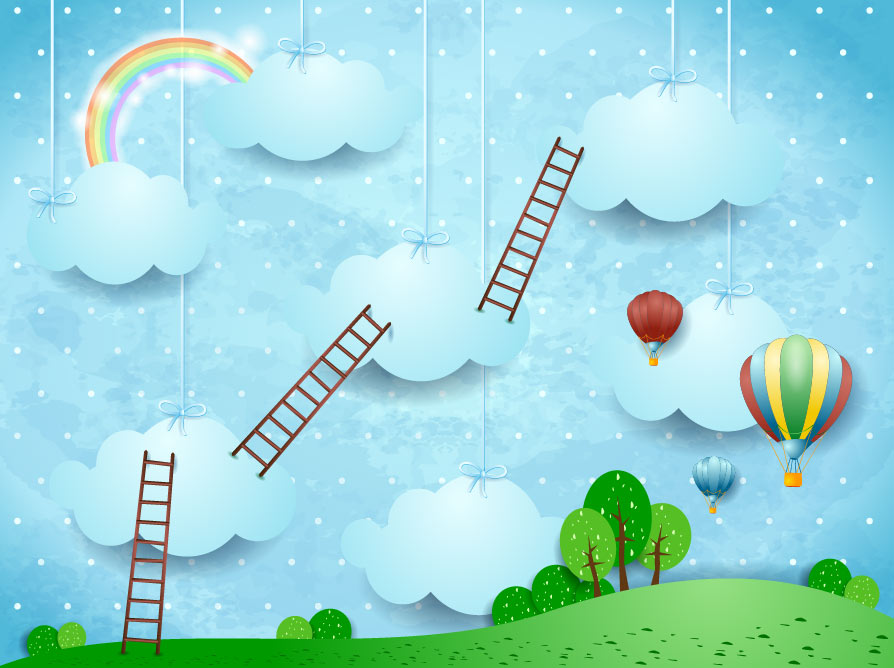 Що за хатка на узліссі?
Вся ворушиться, дрижить.
Де не взявсь – кабан біжить.
Тут і вовк іде, й ведмідь,
Кожен в хатці хоче жить.
Так вже тісно їм усім,
Що ось-ось порвететься дім.
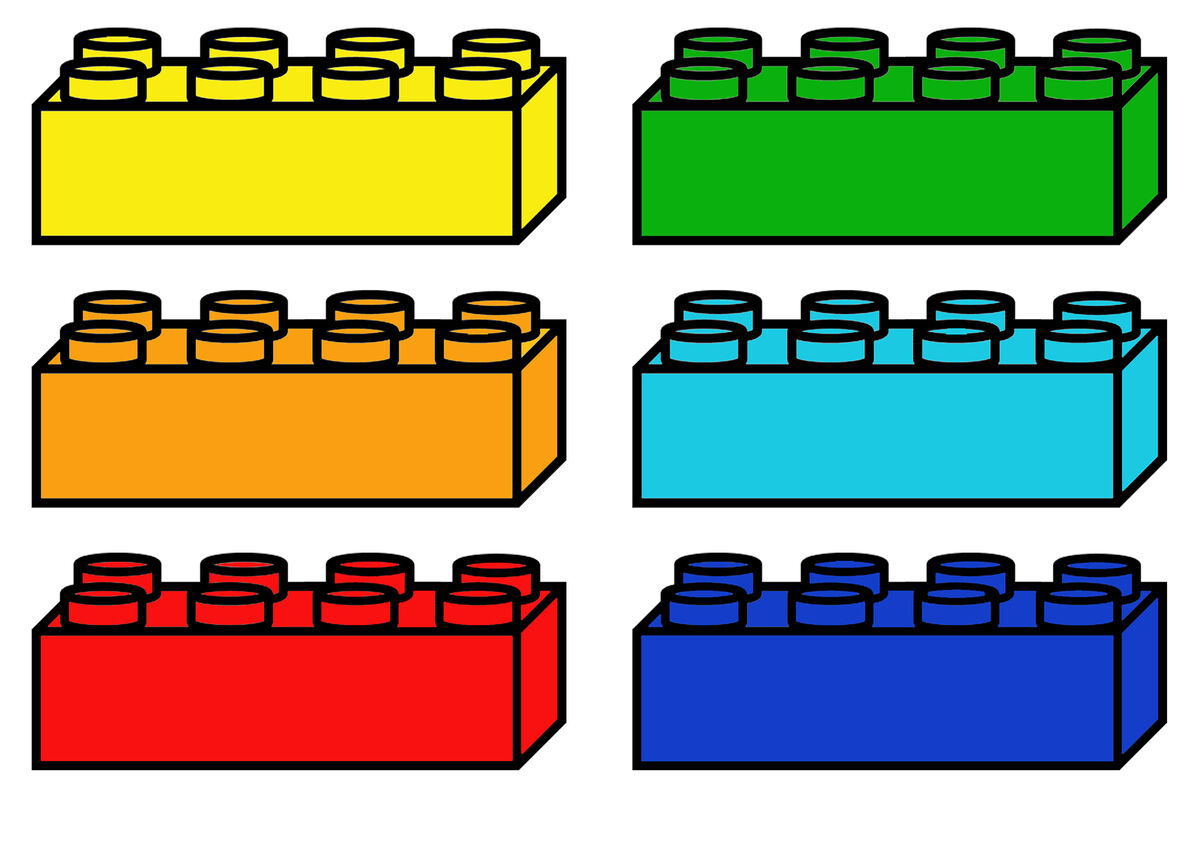 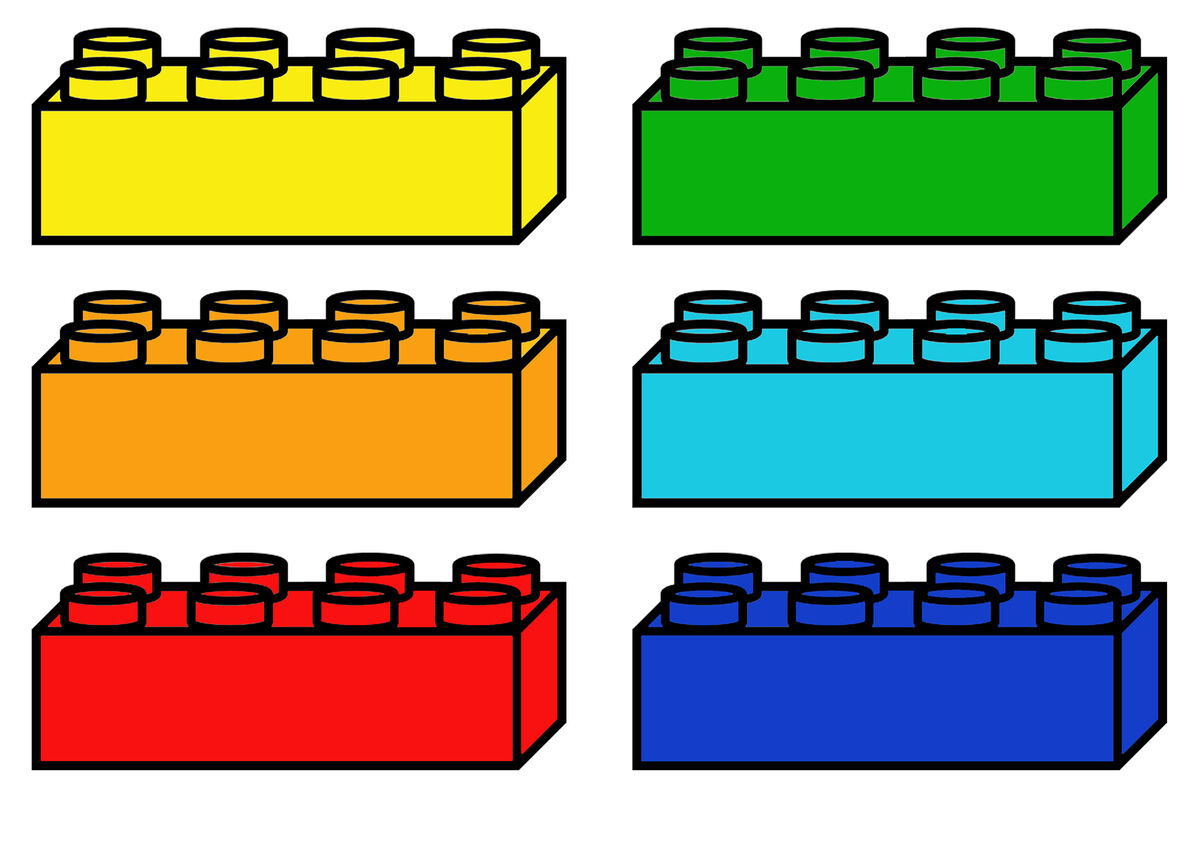 Колобок
Рукавичка
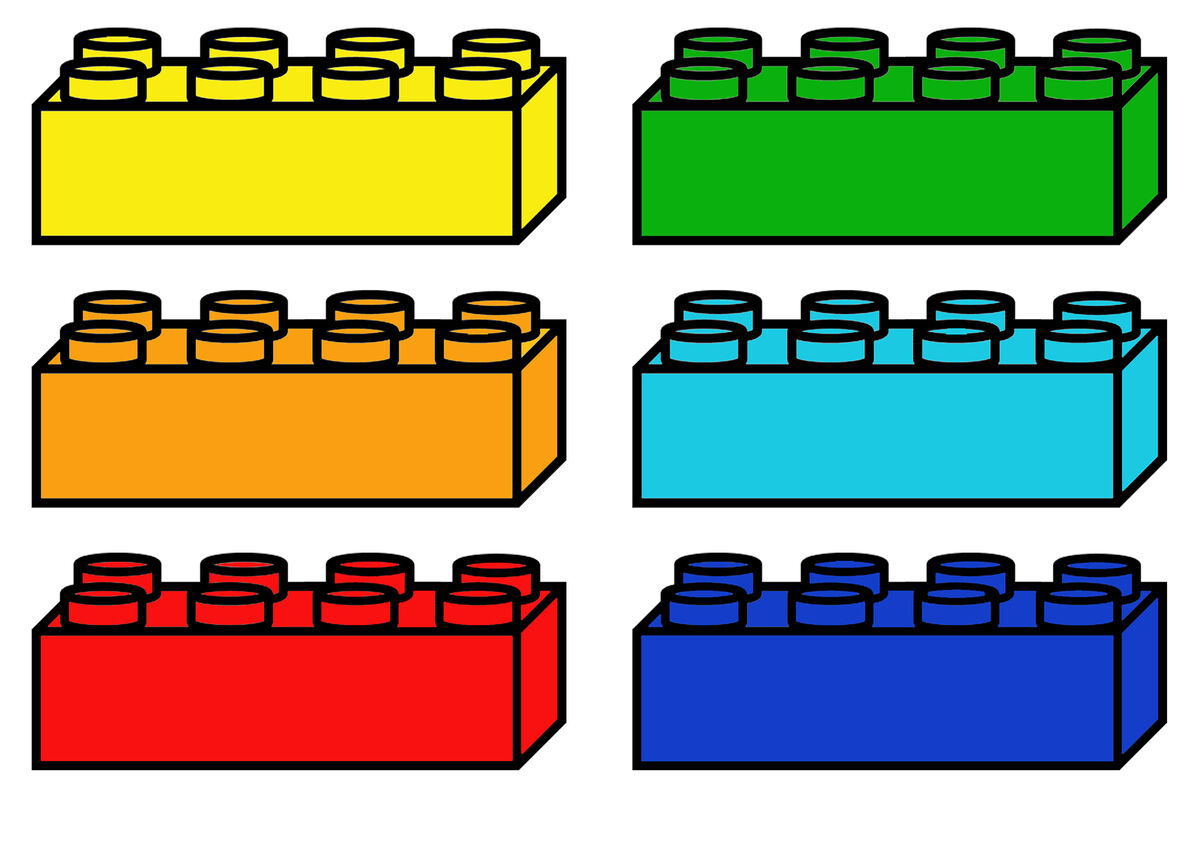 Кіт у чоботях
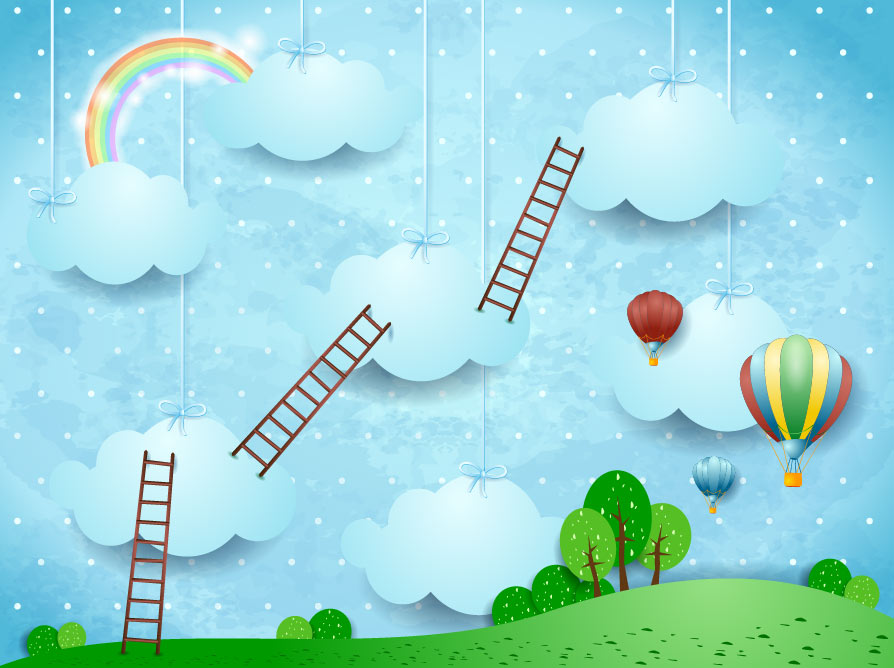 Сидить півник на печі,
Їсть смачненькі калачі,
Тут лисичка прибігає,
 Швидко півника хапає.
Біжить котик рятувати,
В лиски півника забрати.
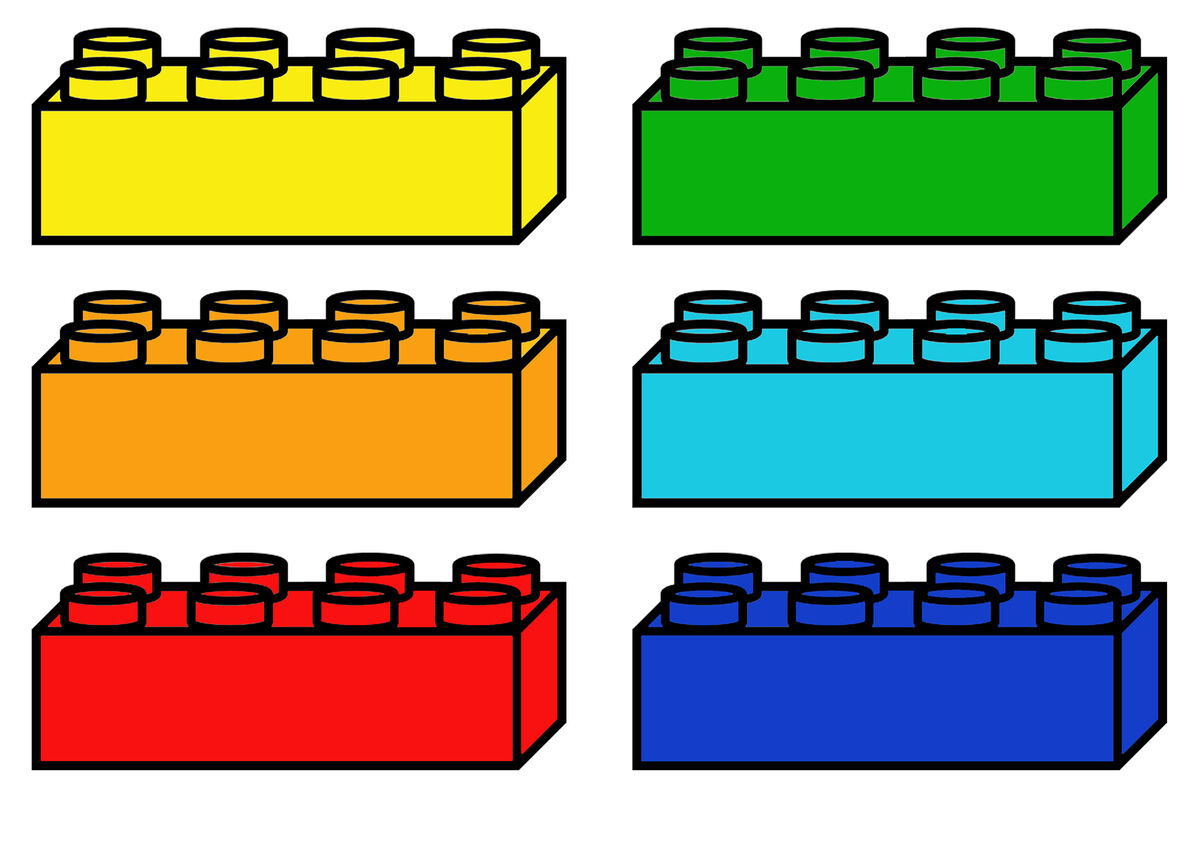 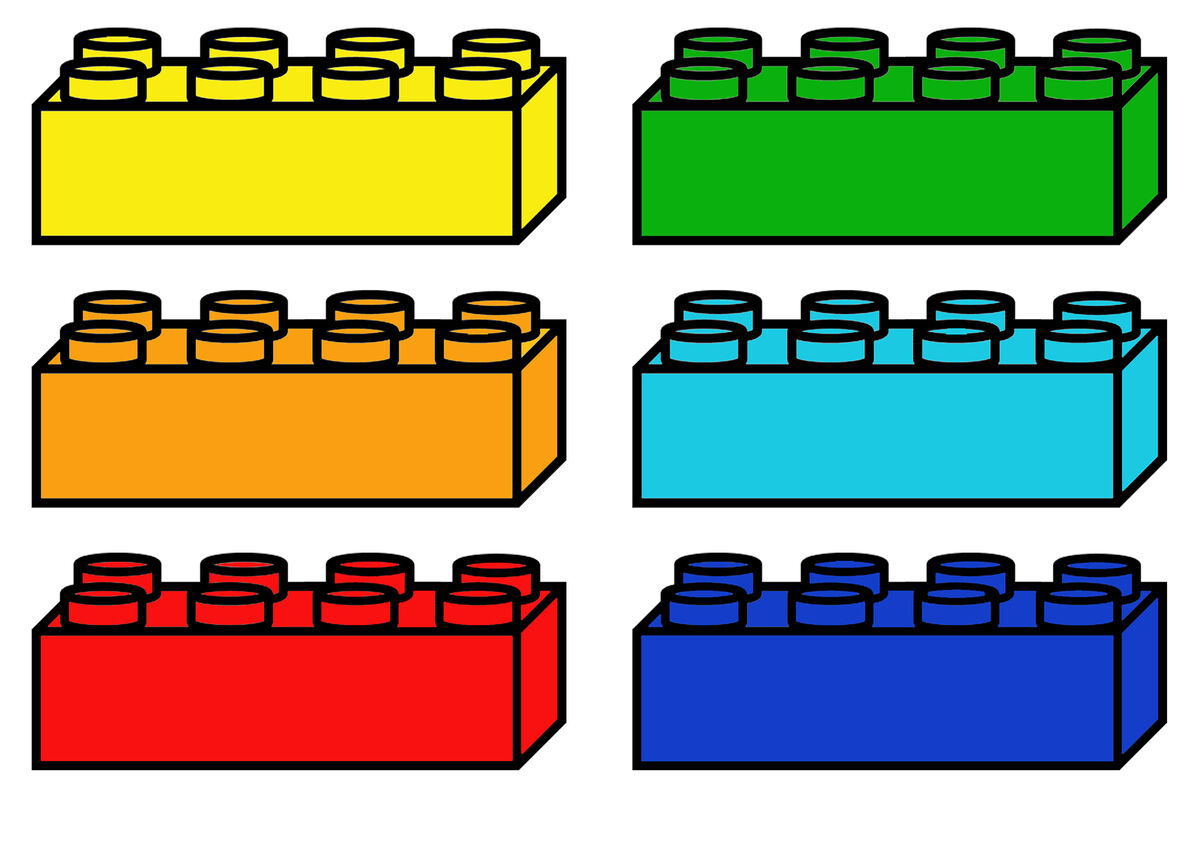 Кіт у чоботях
Котик і півник
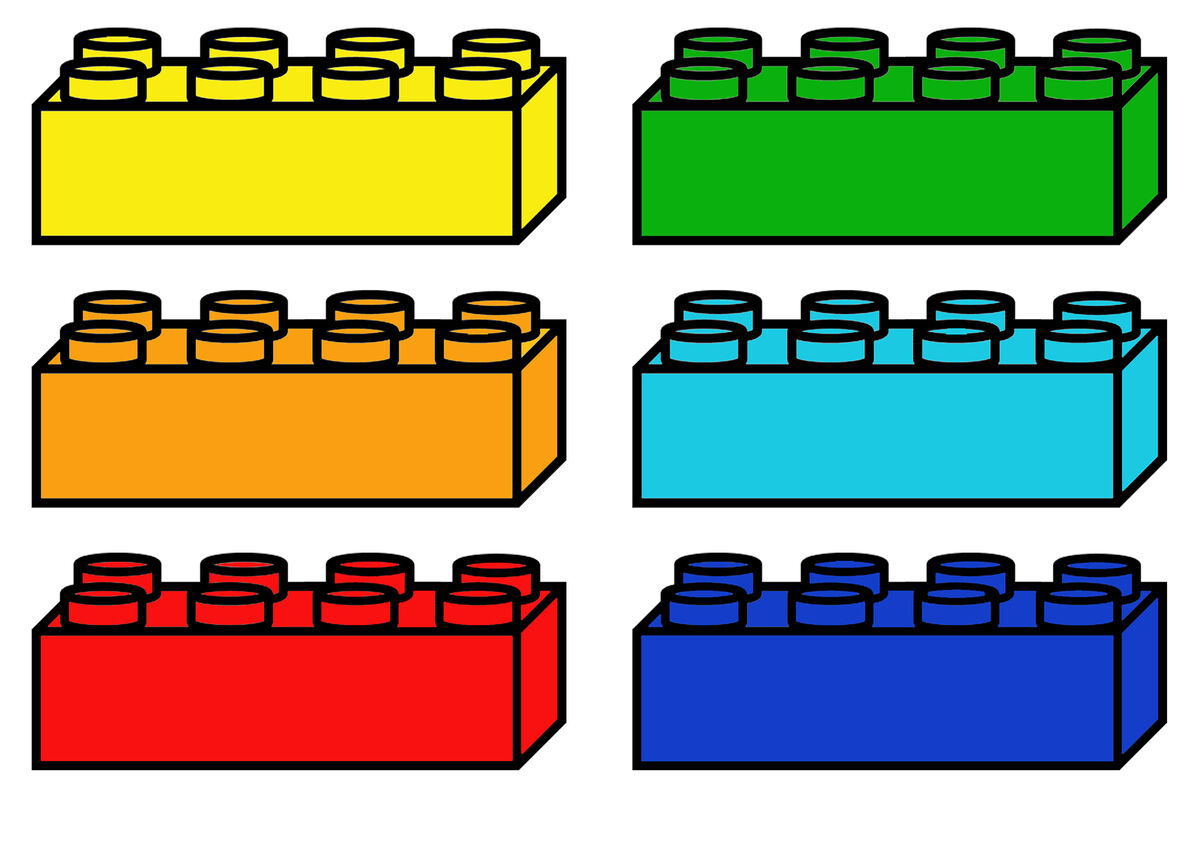 Коза-дереза
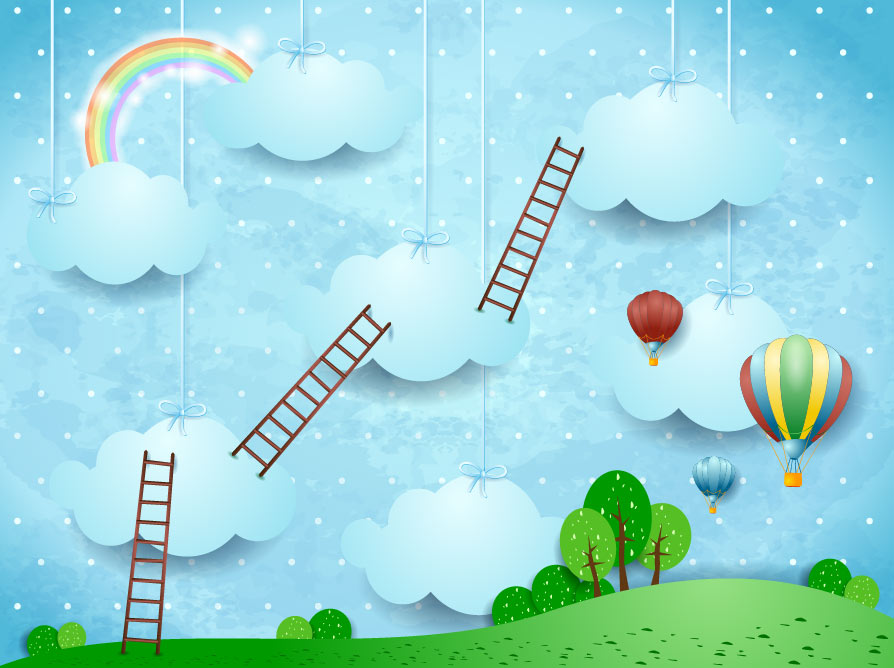 Я по засіку метений,Я із борошна спечений,—Я від баби втік,Я від діда втік,То й від тебе втечу!
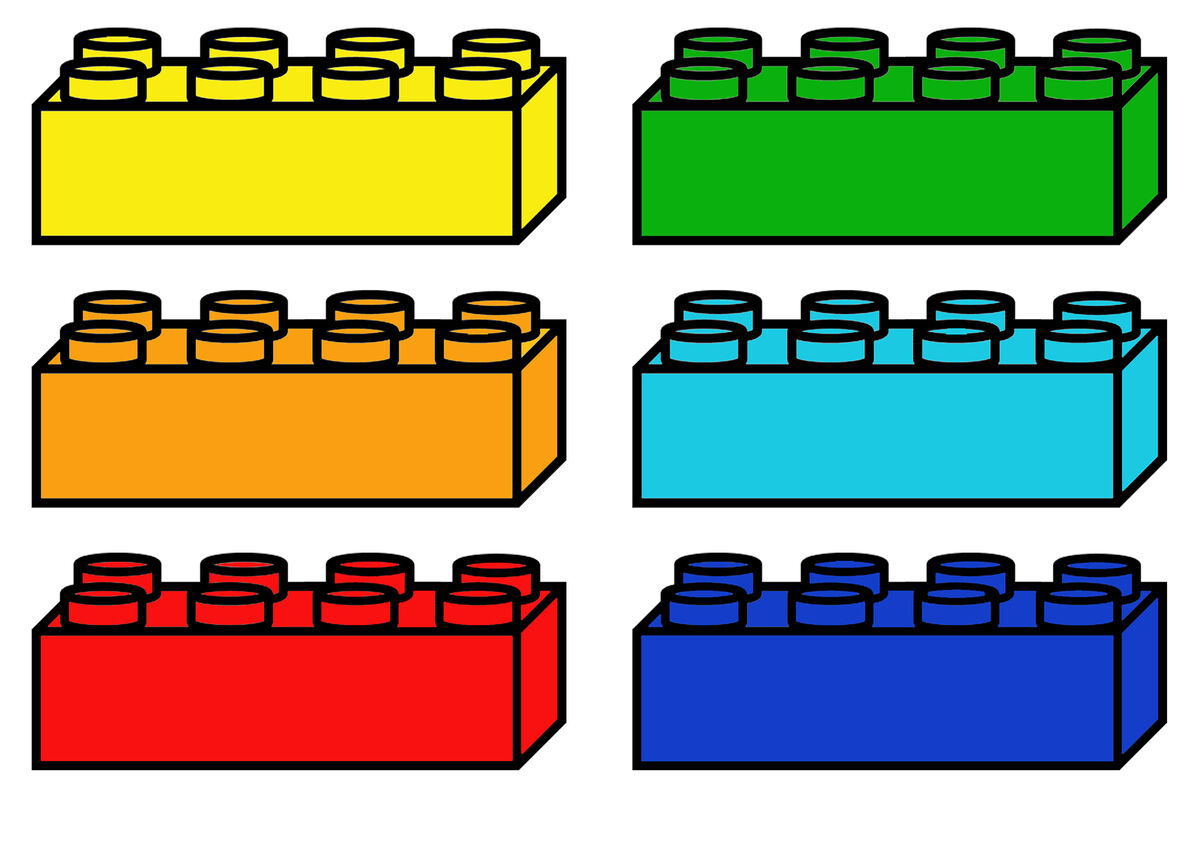 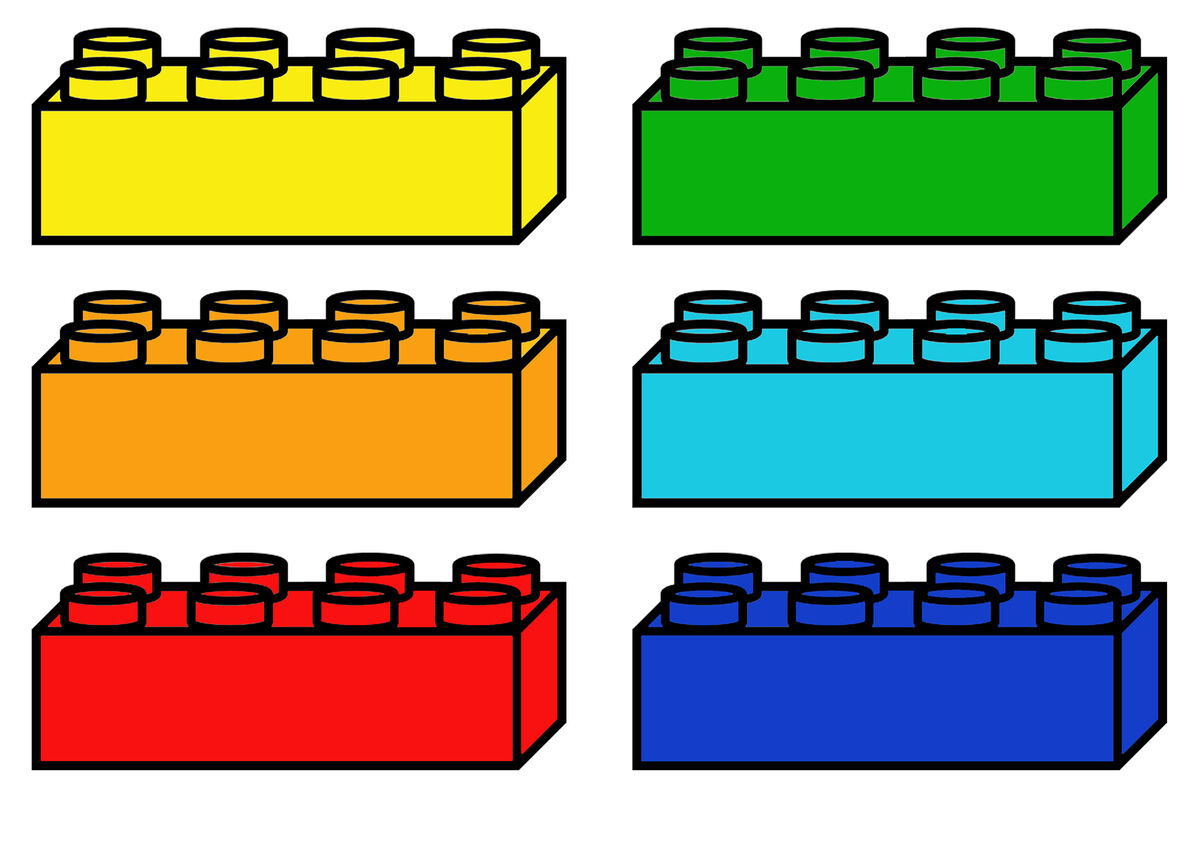 Котик і півник
Колобок
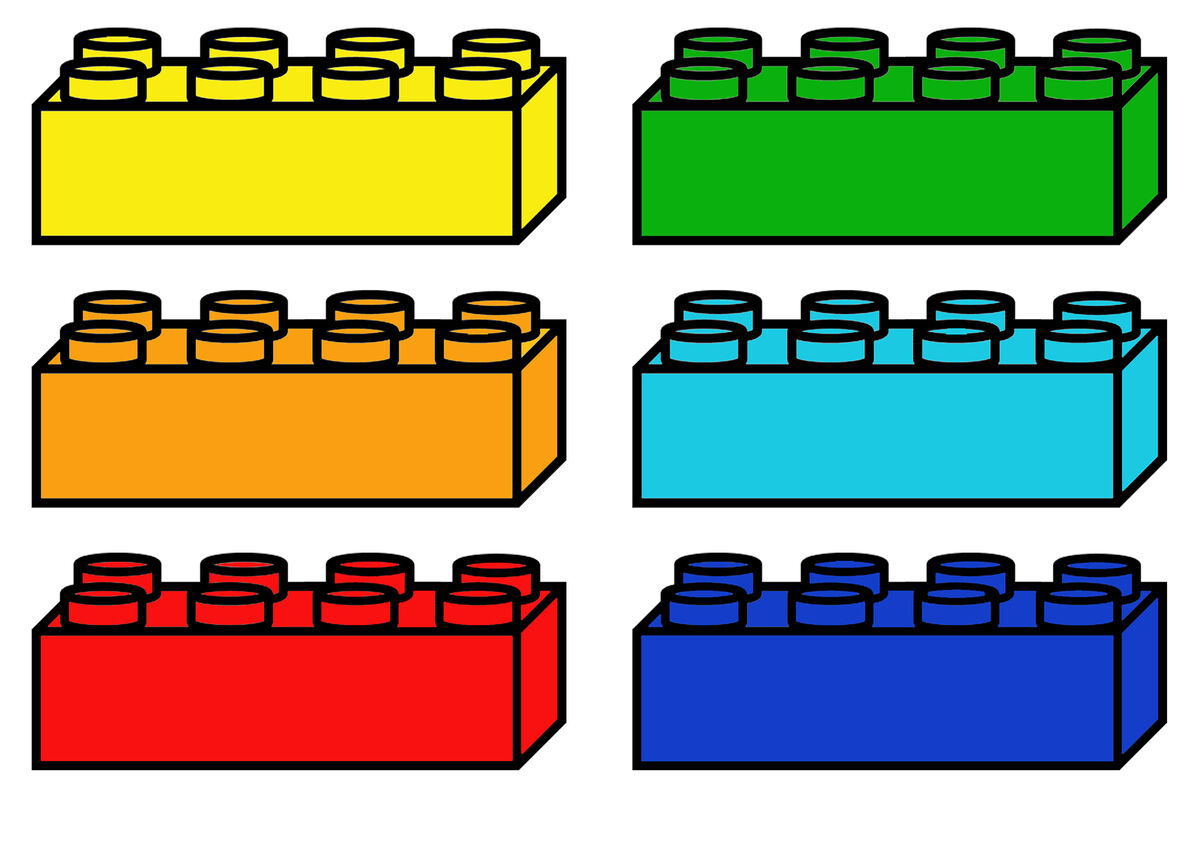 Рукавичка
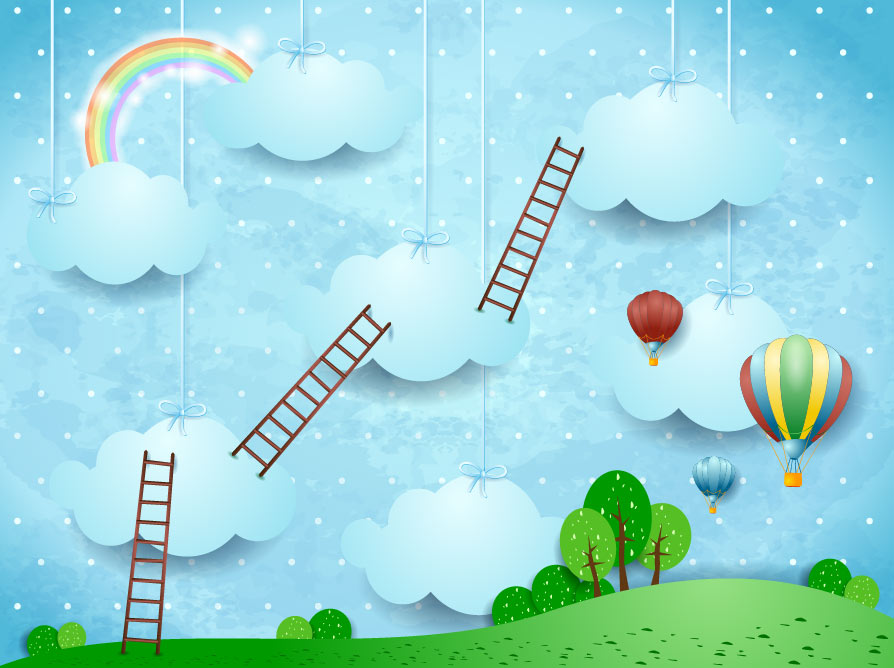 Знайшов півник колосок,
Змолов борошна мішок,
Спік негайно у печі.
Пиріжки і калачі.
Мишенят не пригощав,
Жоден з них не помагав.
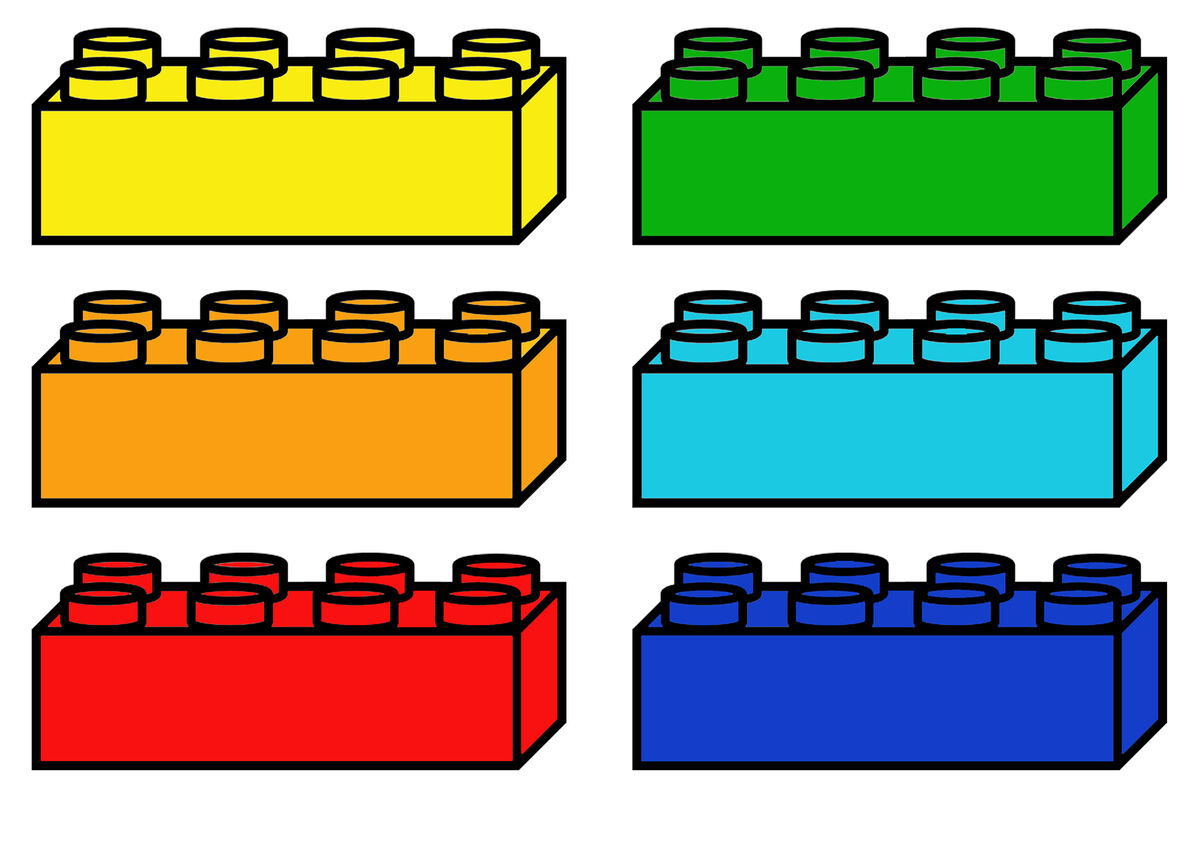 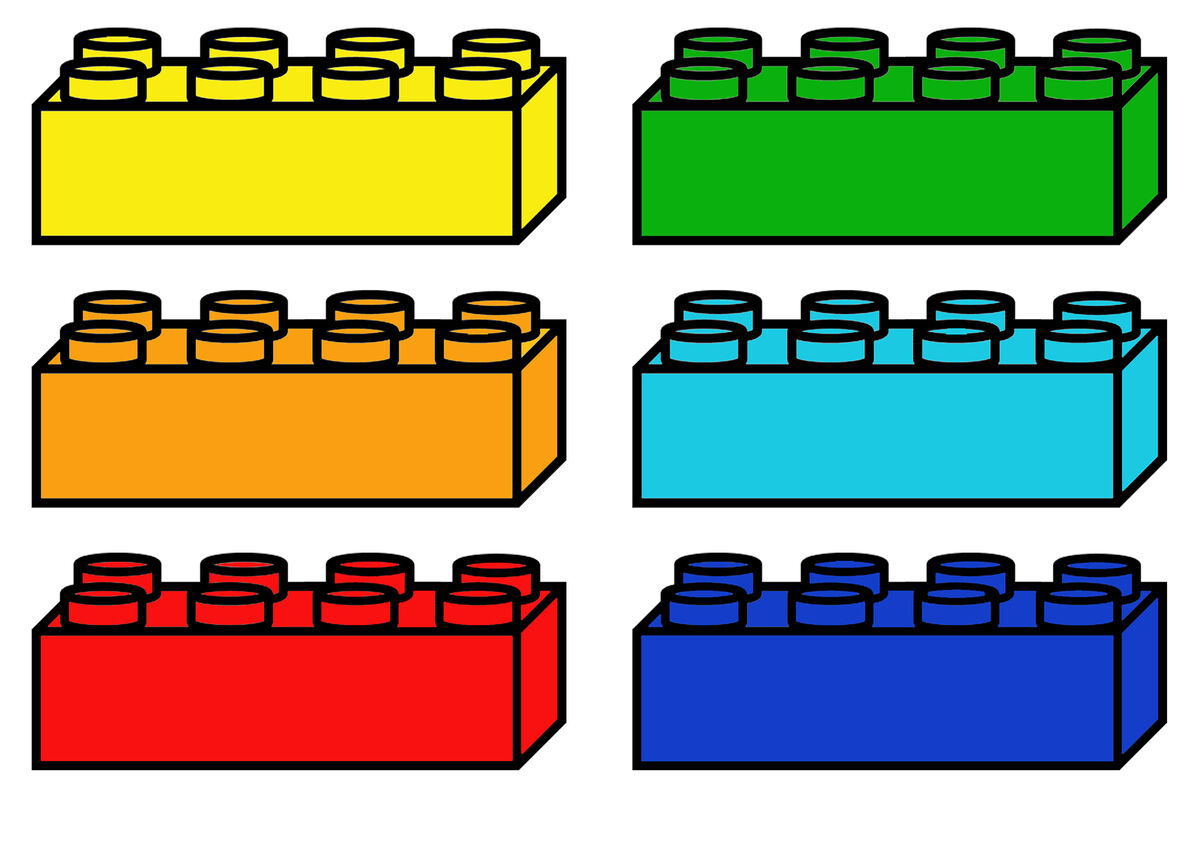 Колосок
Колобок
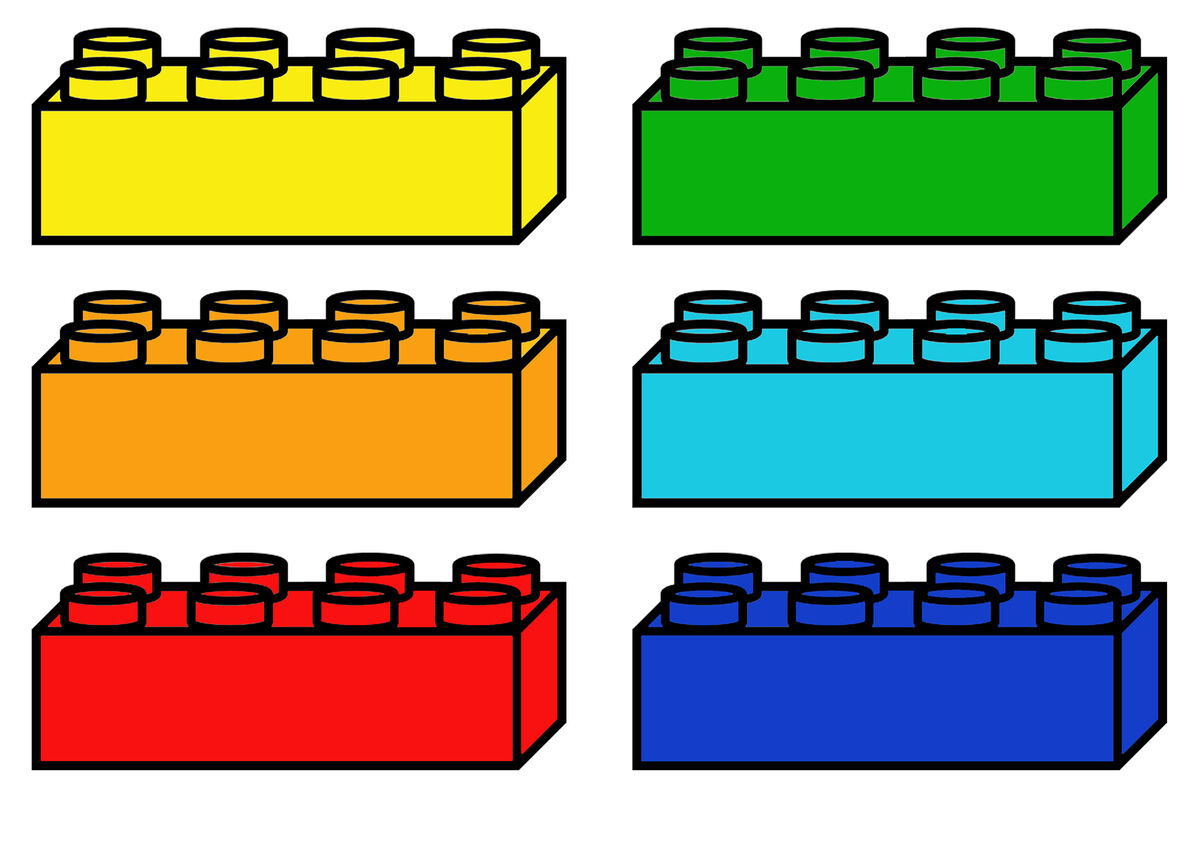 Котик і півник
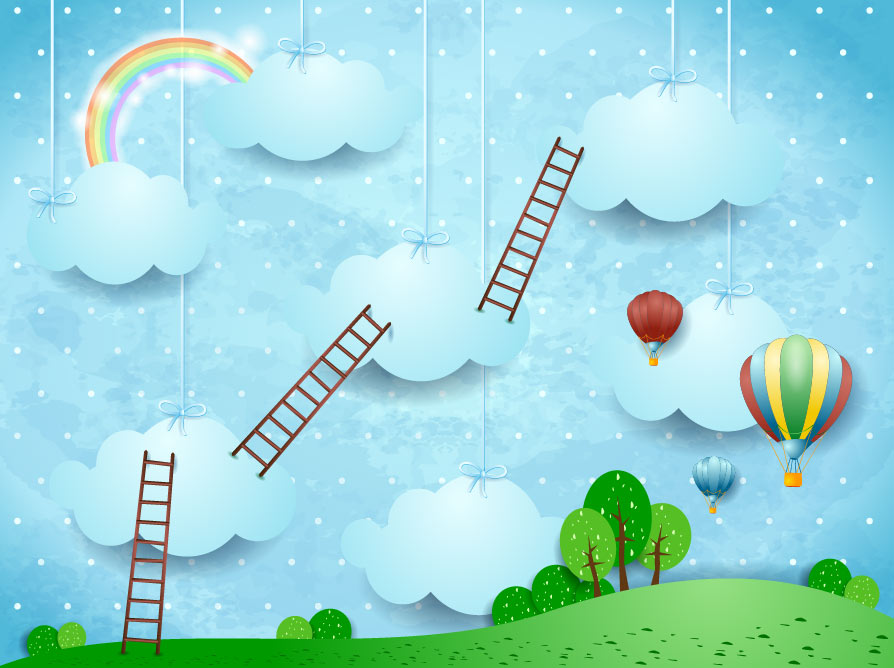 Я бичок-третячок.
Смоляний в мене бочок.
Із соломи дід зробив,
Бік смолою засмолив.
Хто за бік мене хапав,
До смоли поприлипав.
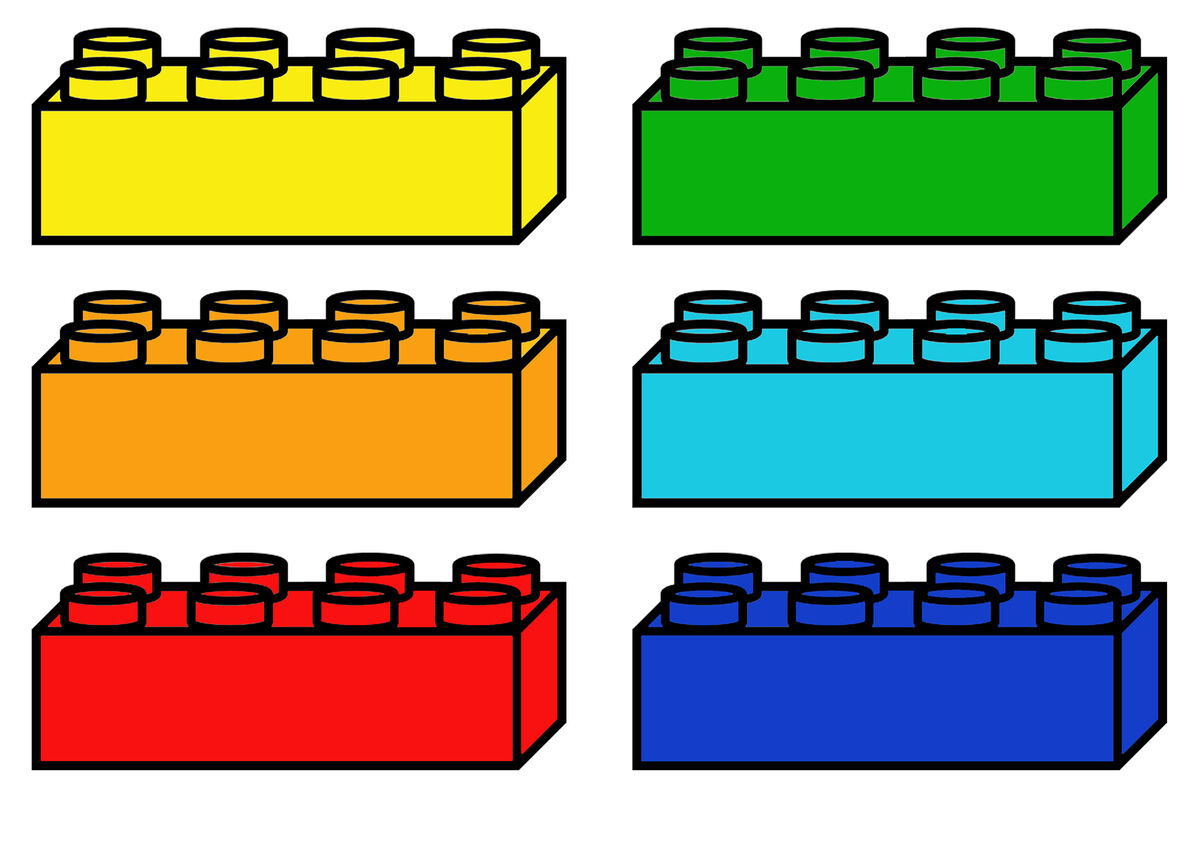 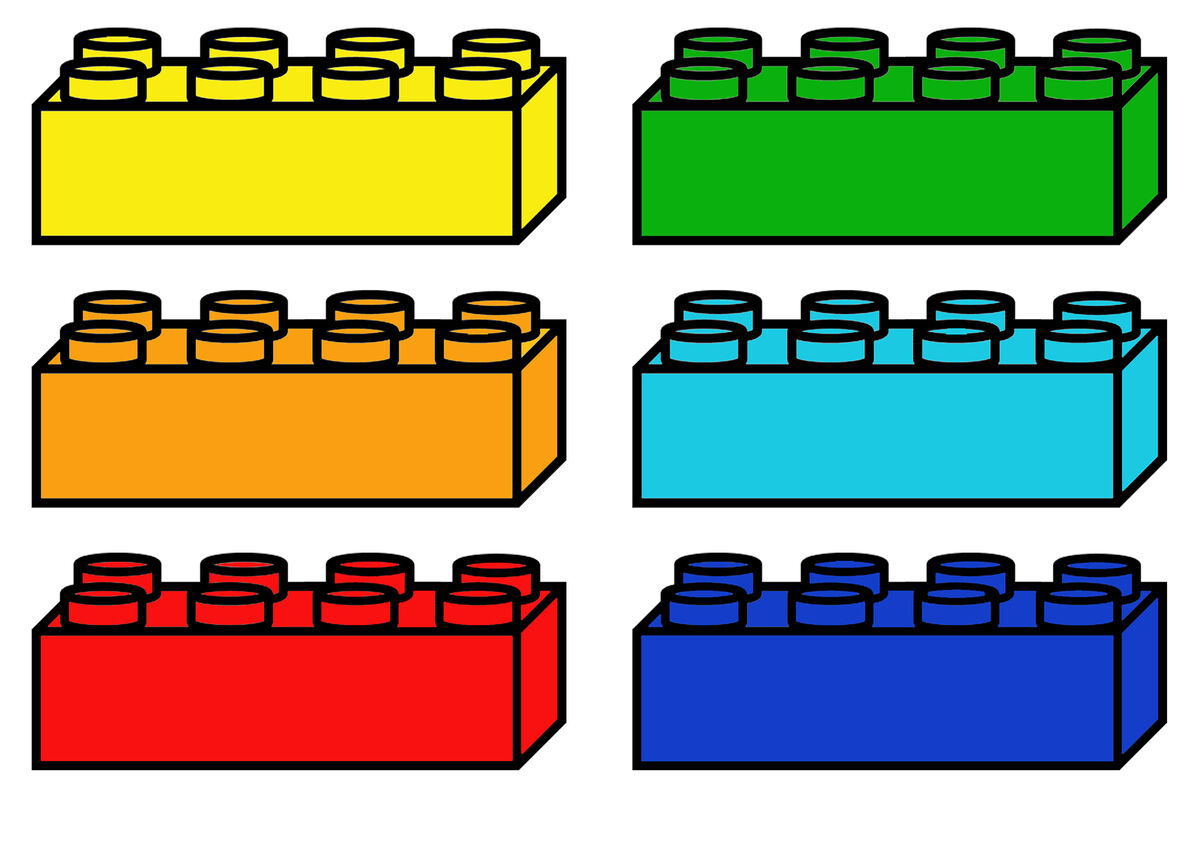 Снігова королева
Солом’яний бичок
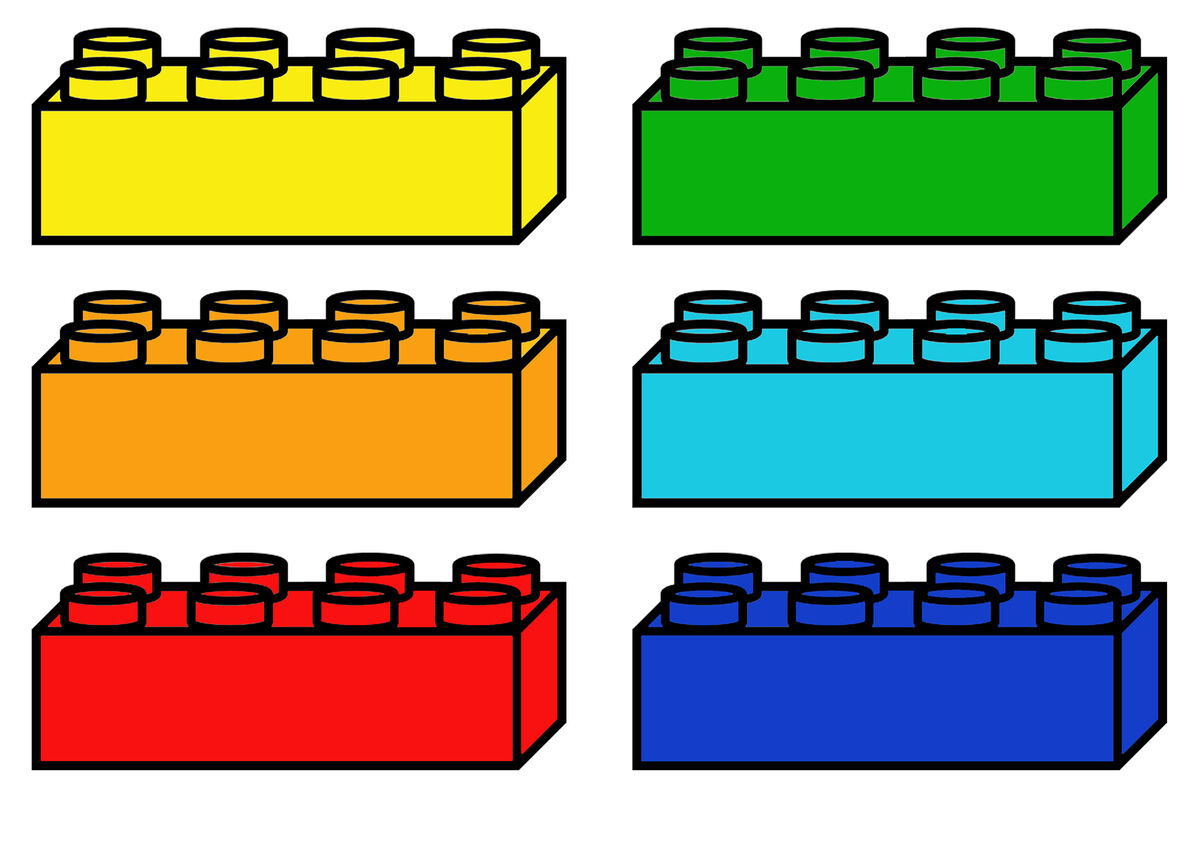 Рукавичка
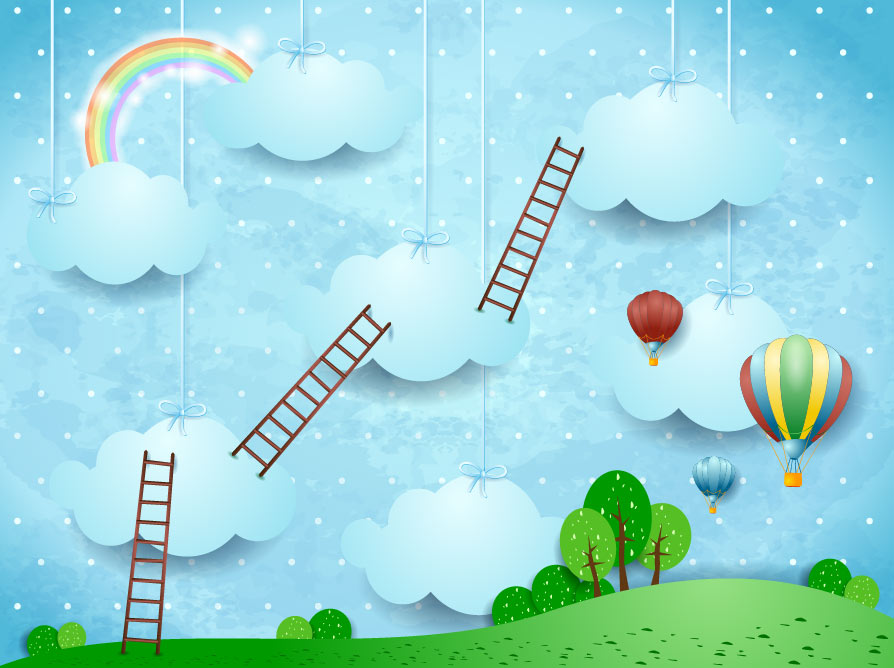 Що втікло від баби з дідом,--
Не сиділось на вікні.
А зустрілось з зайченятком –
Й ну співать йому пісні.
Та лисичка обманула –
                   Гам! – і всенького ковтнула.
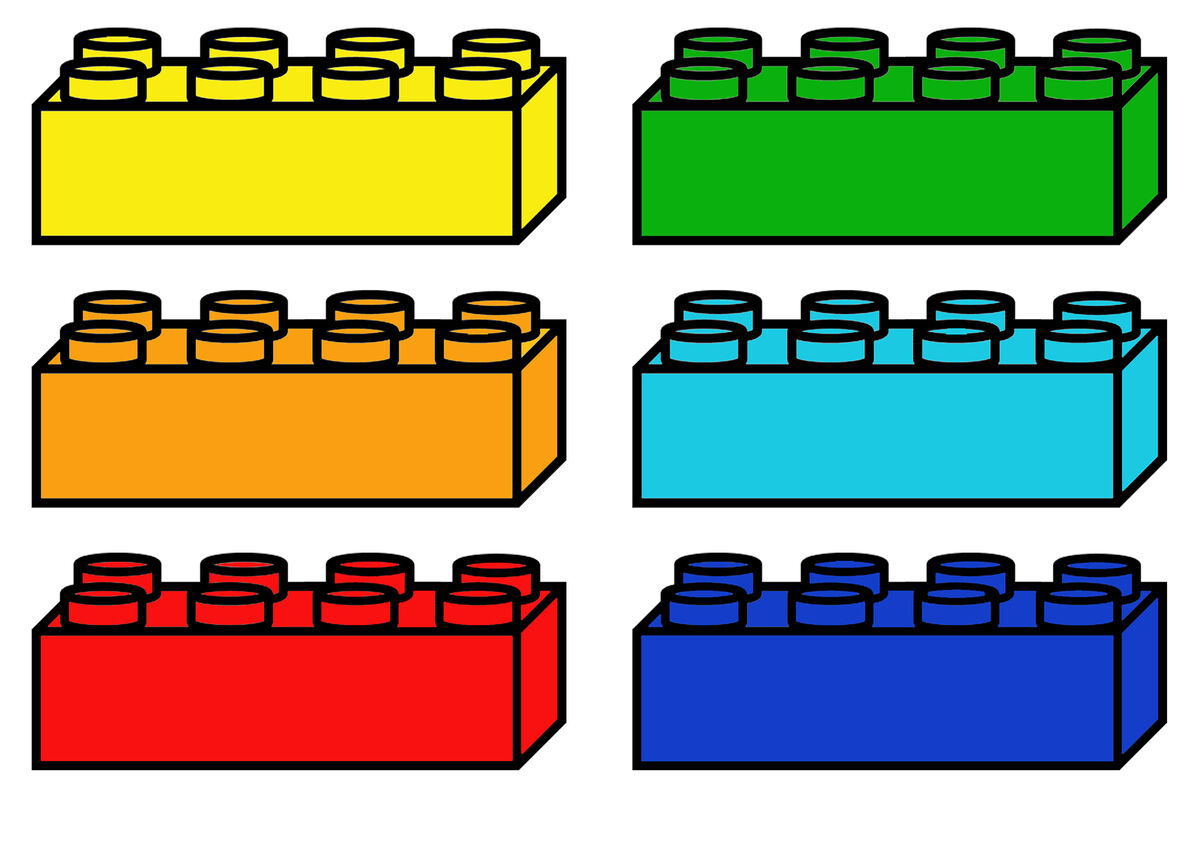 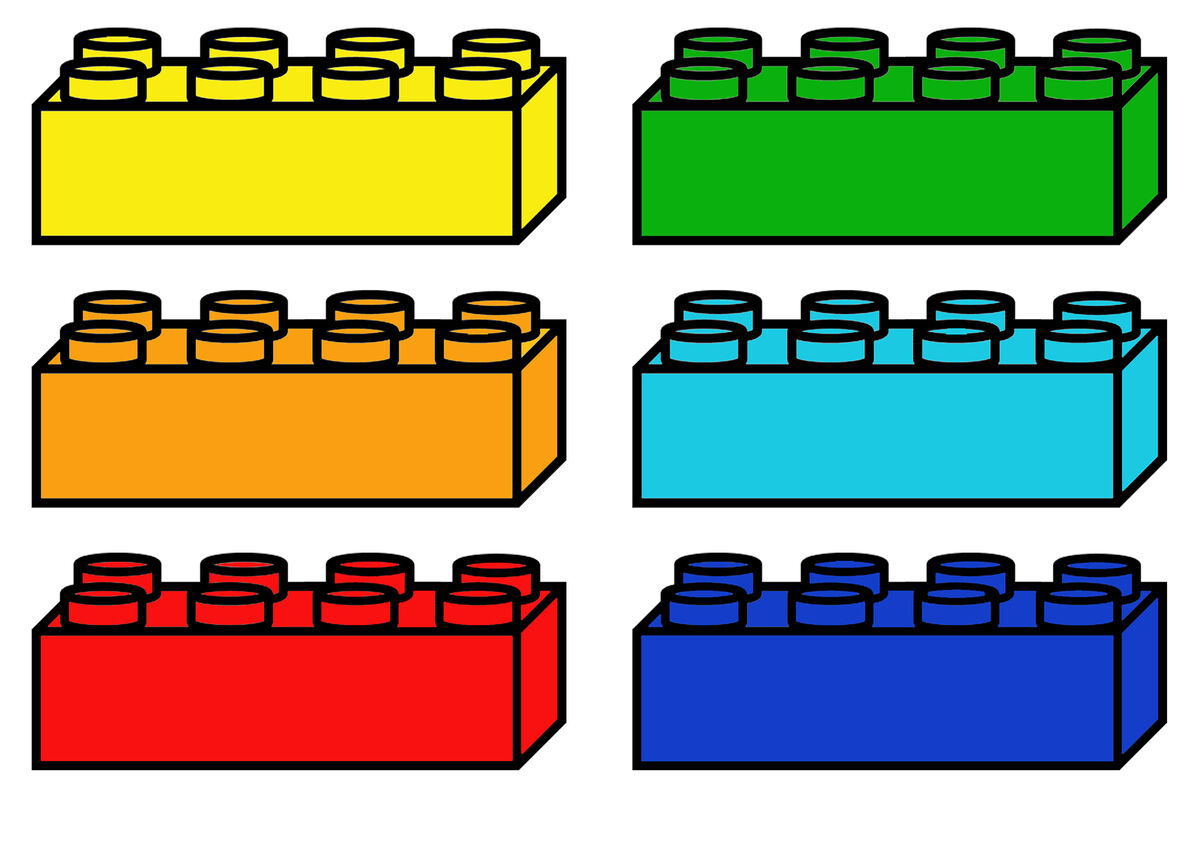 Лисичка-сестричка
Колосок
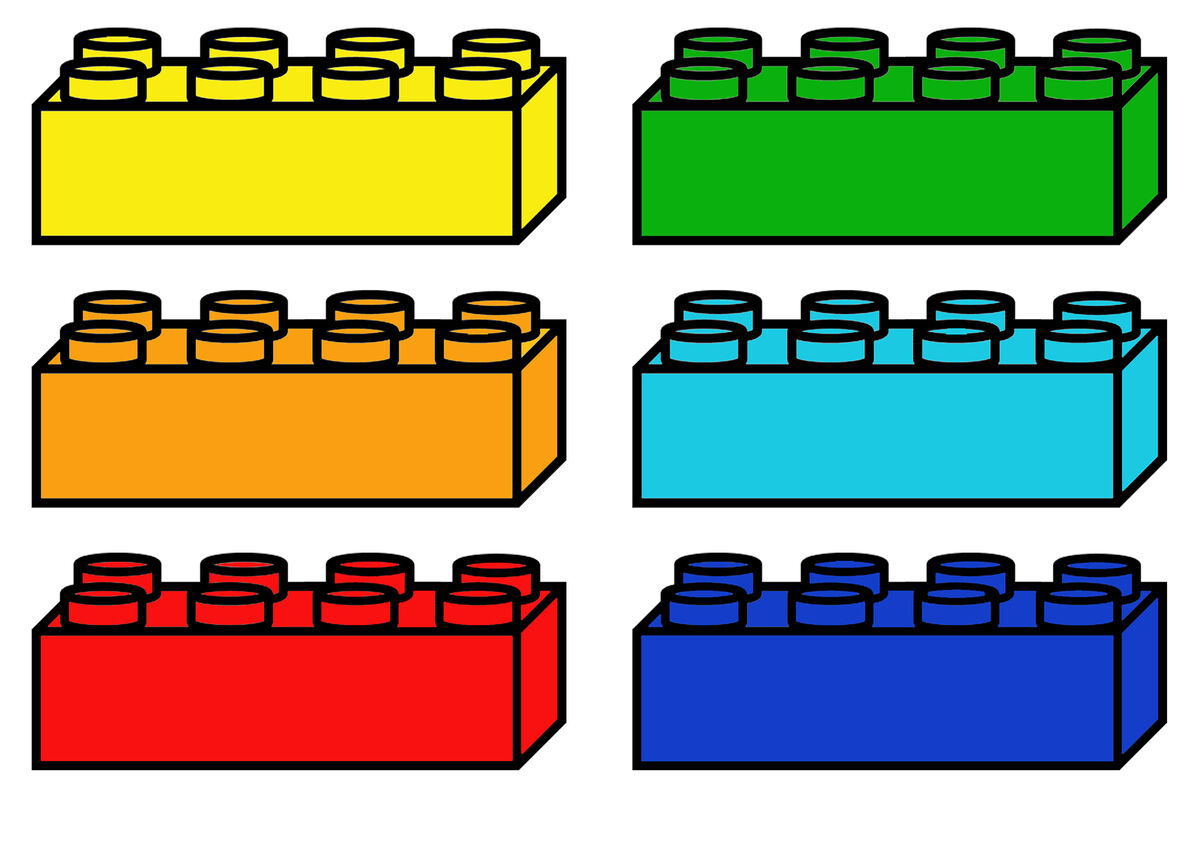 Колобок
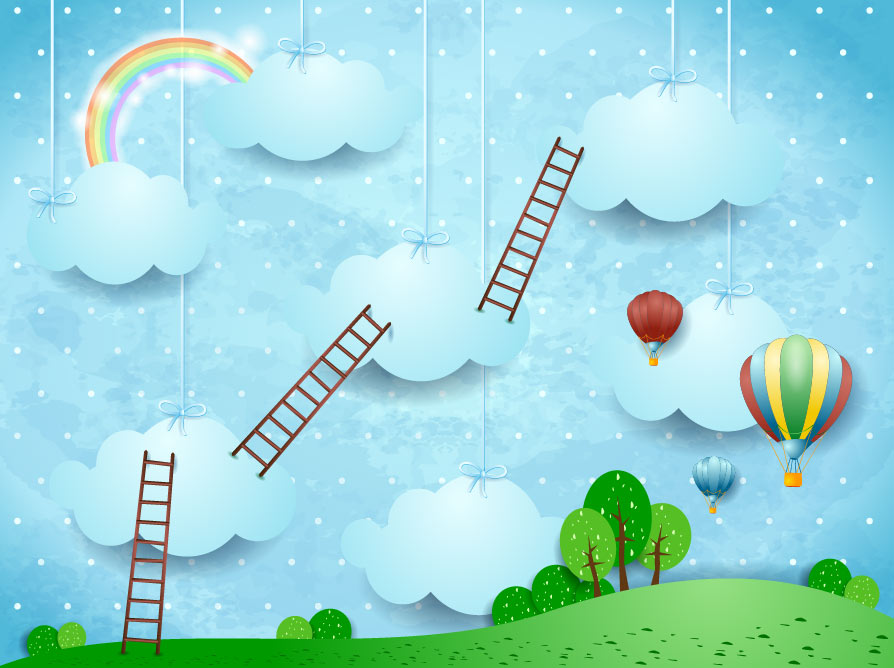 І прала,І горох перебиралаНочами при свічці,А спала біля печі.Хороша, як сонечко.                      Хто ж це?
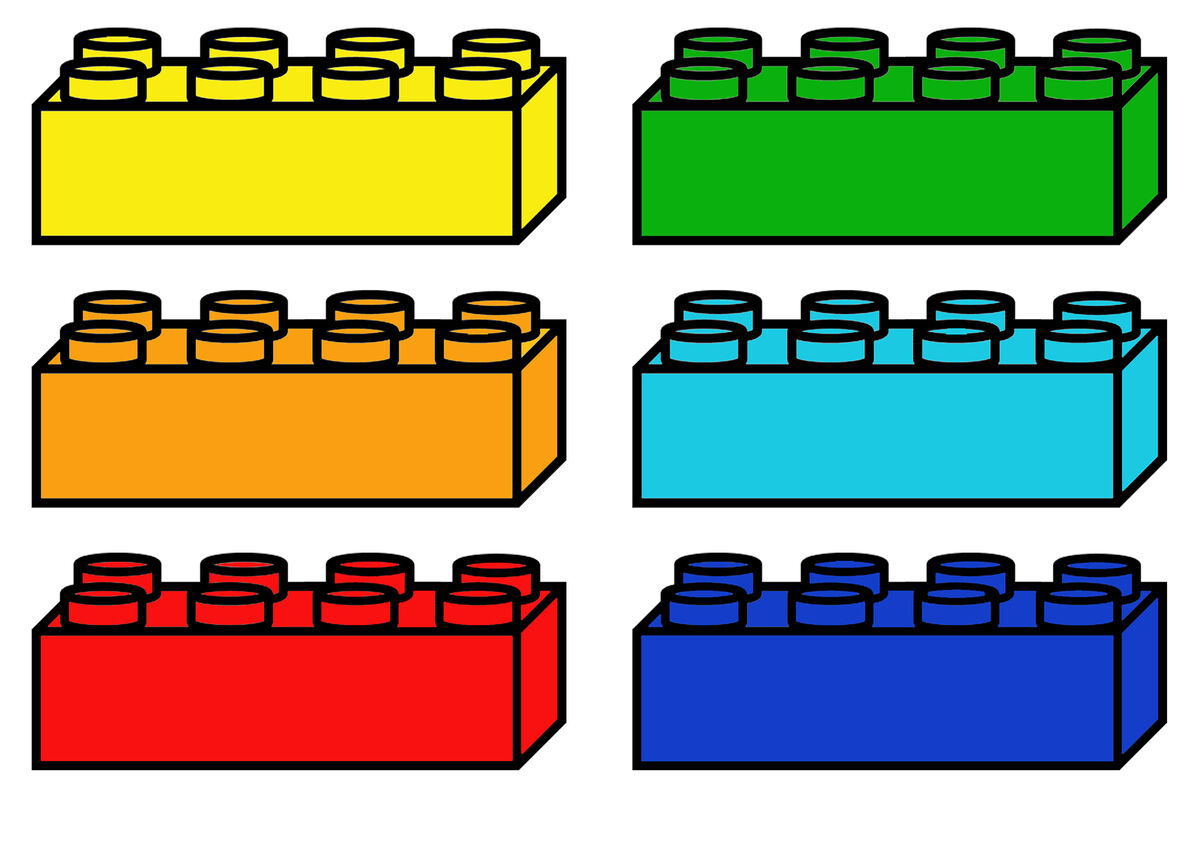 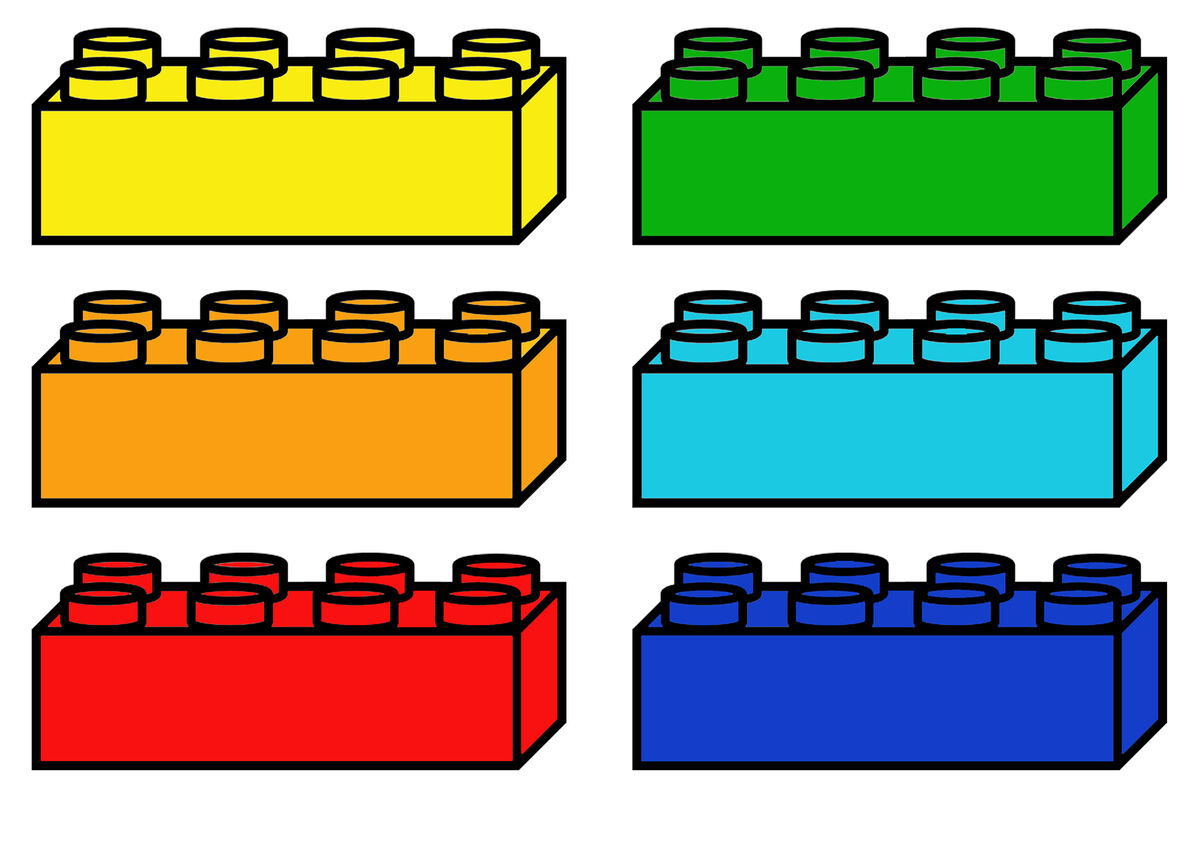 Попелюшка
Русалочка
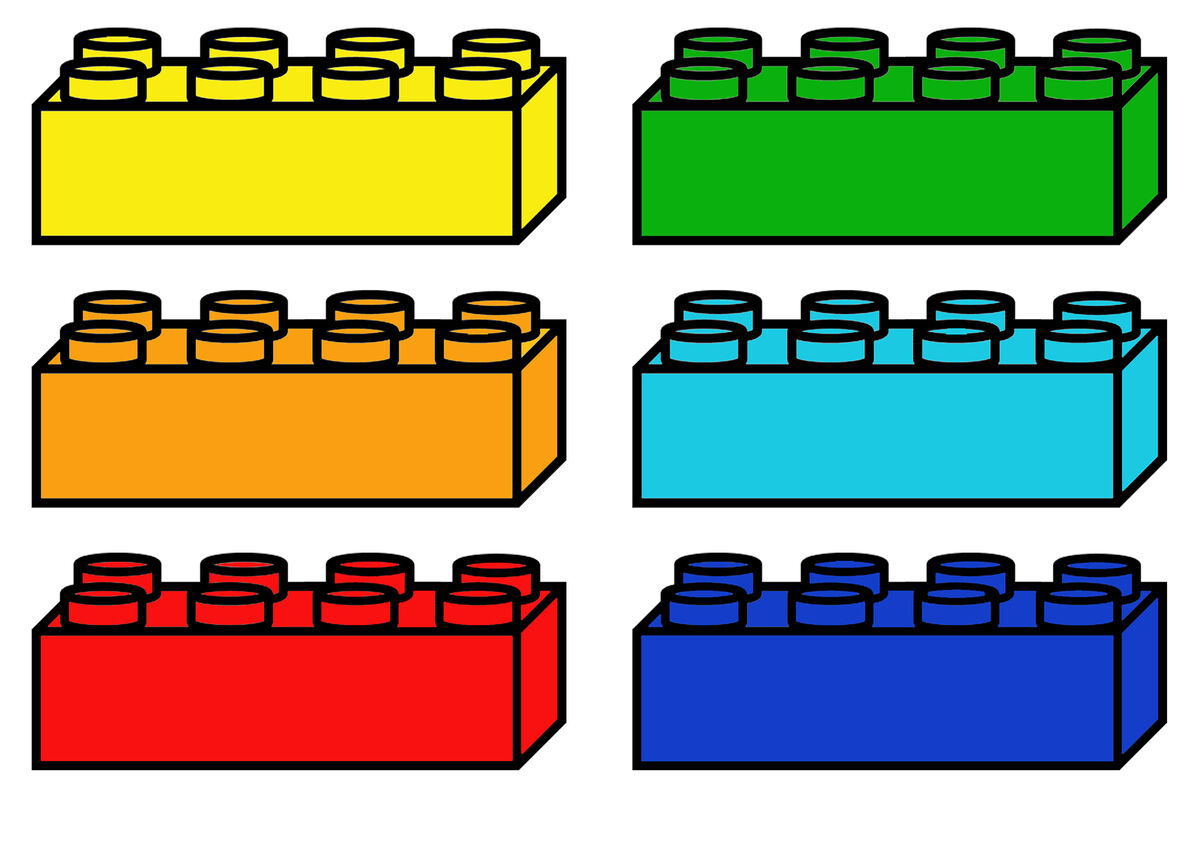 Білосніжка
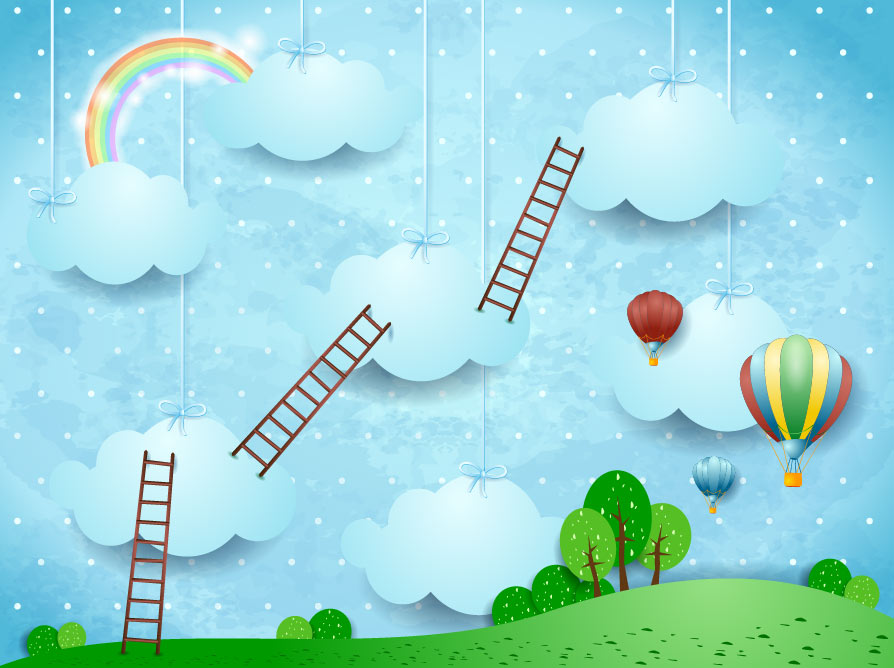 Старенька бабуся у лісі жила,Гостинці для неї онука несла.Хто дівчинку ту по дорозі зустрів?Як казка ця зветься? 
Хто б відповів?
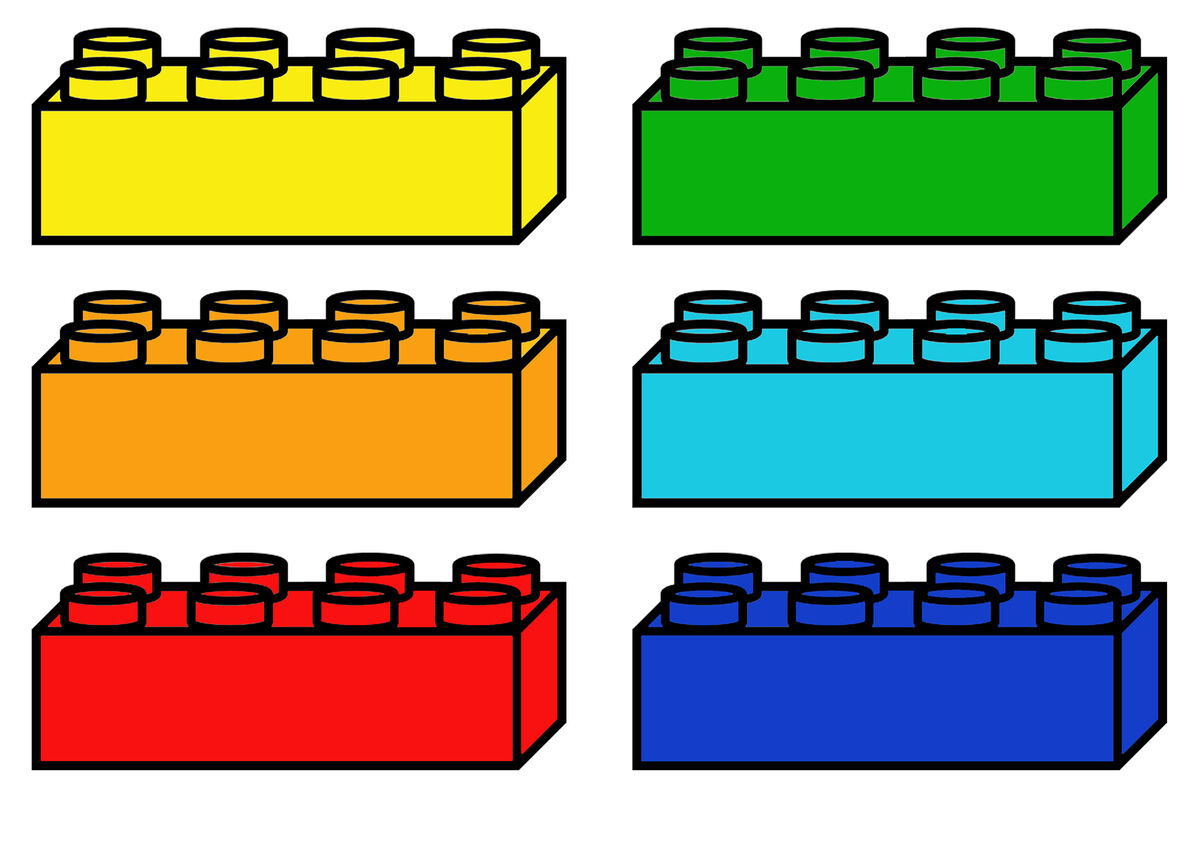 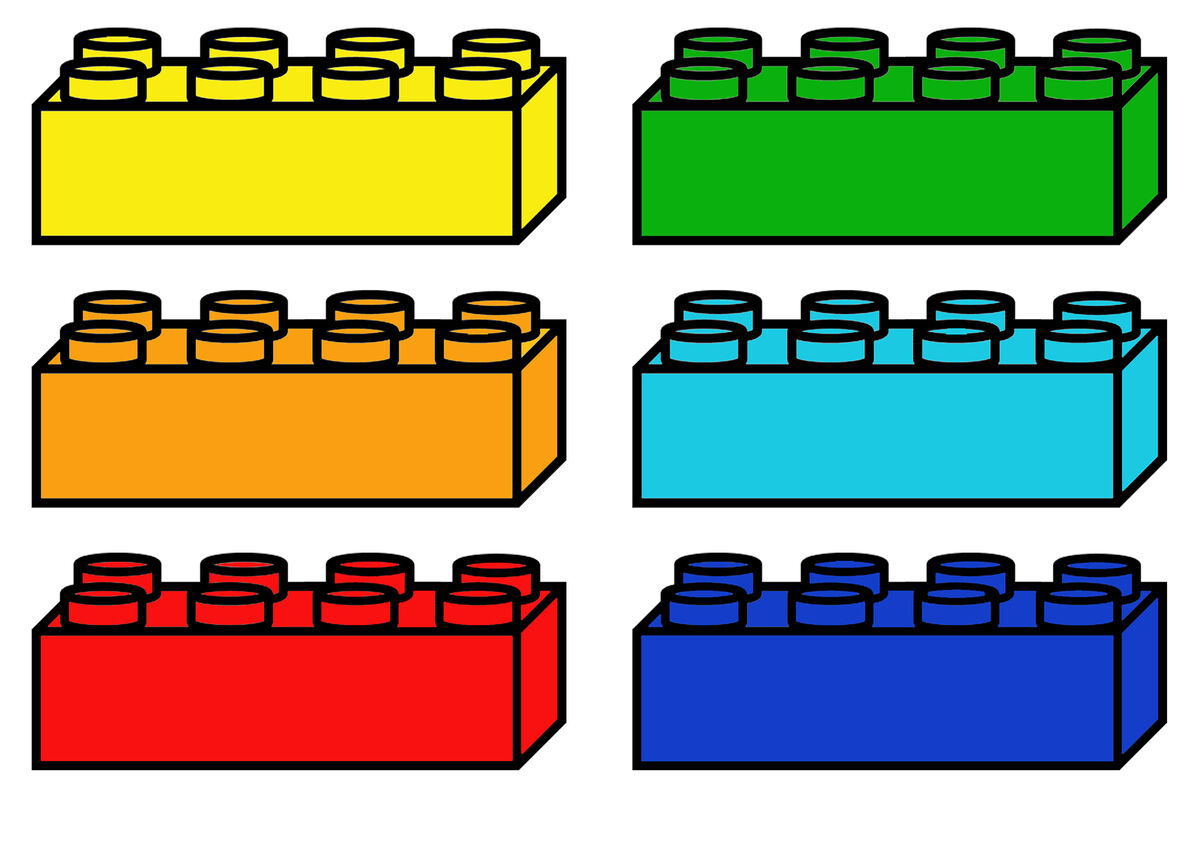 Червона Шапочка
Попелюшка
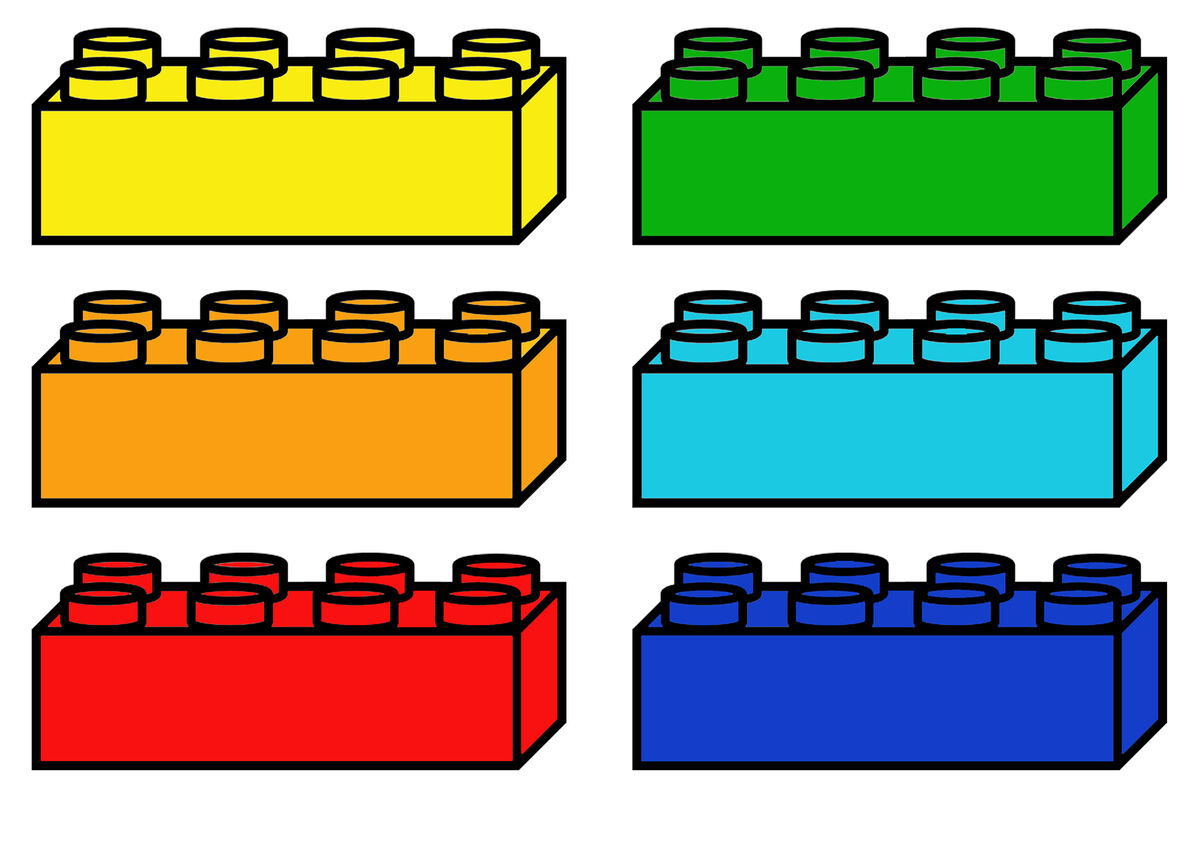 Білосніжка
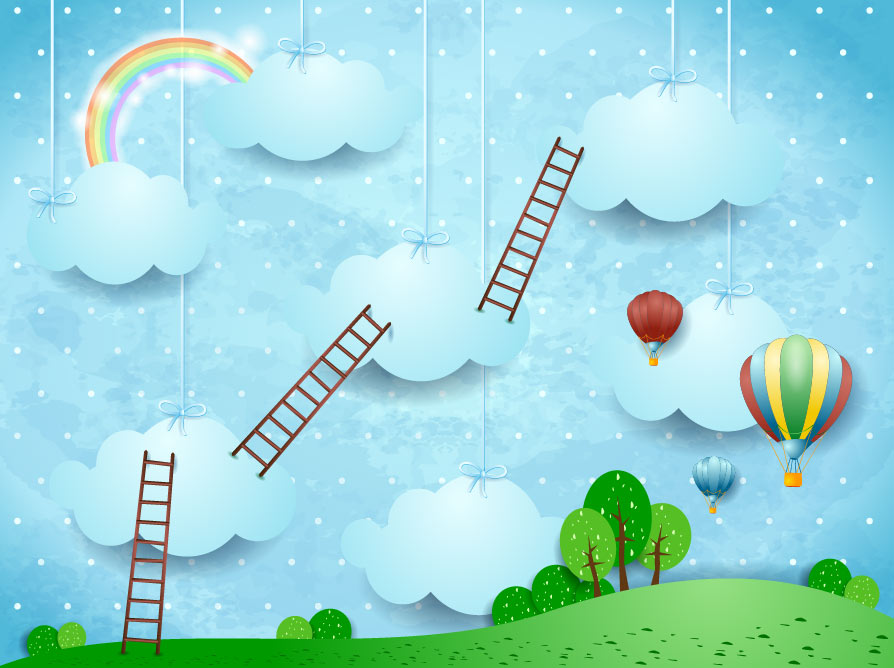 Працювала я у хатці,Танцювала у палаці.Є така у мене звичка —                Десь губити черевички.
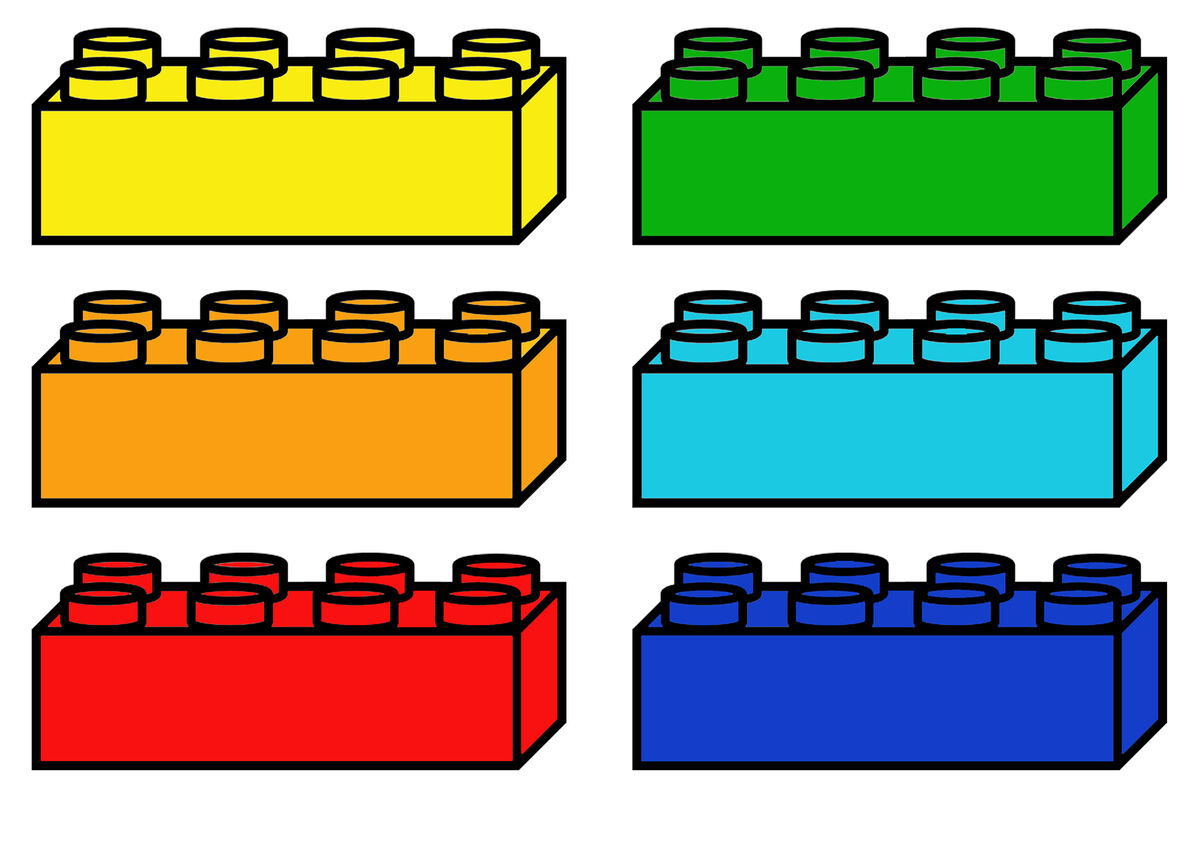 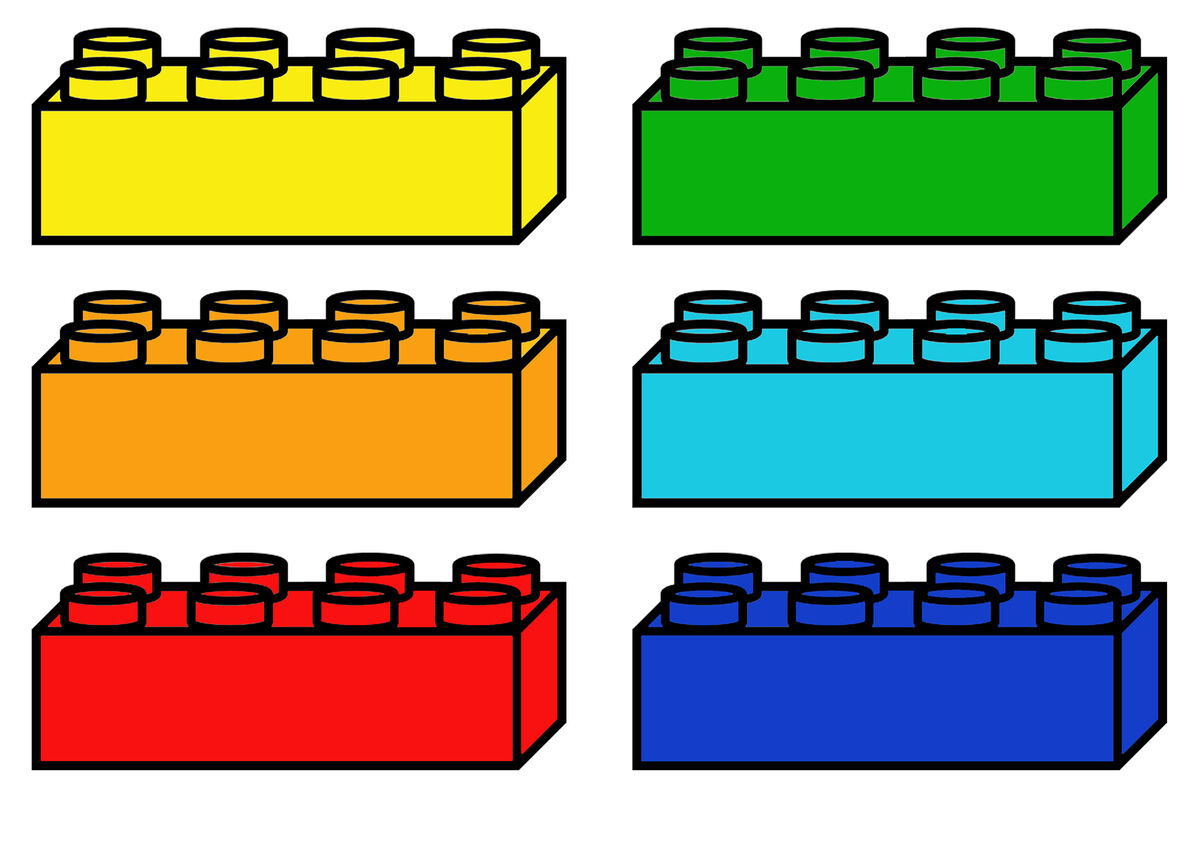 Попелюшка
Русалочка
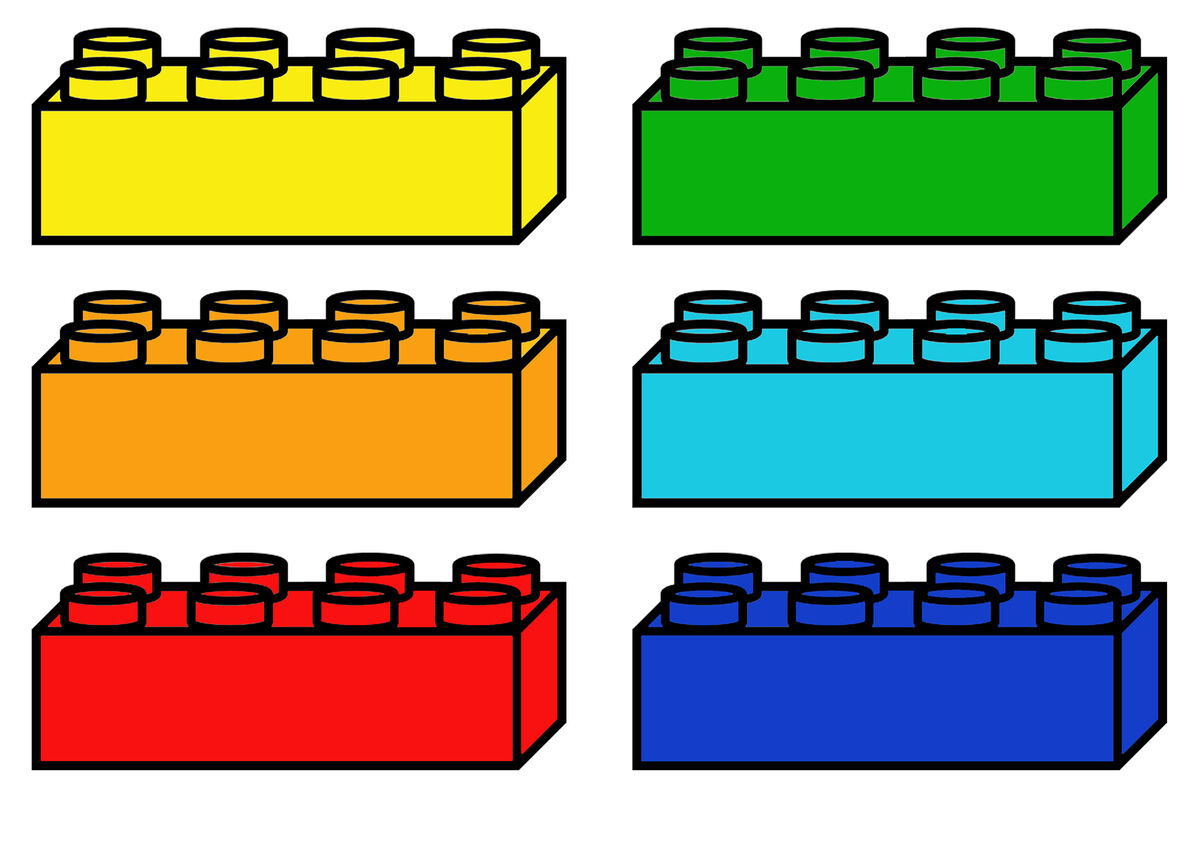 Дюймовочка
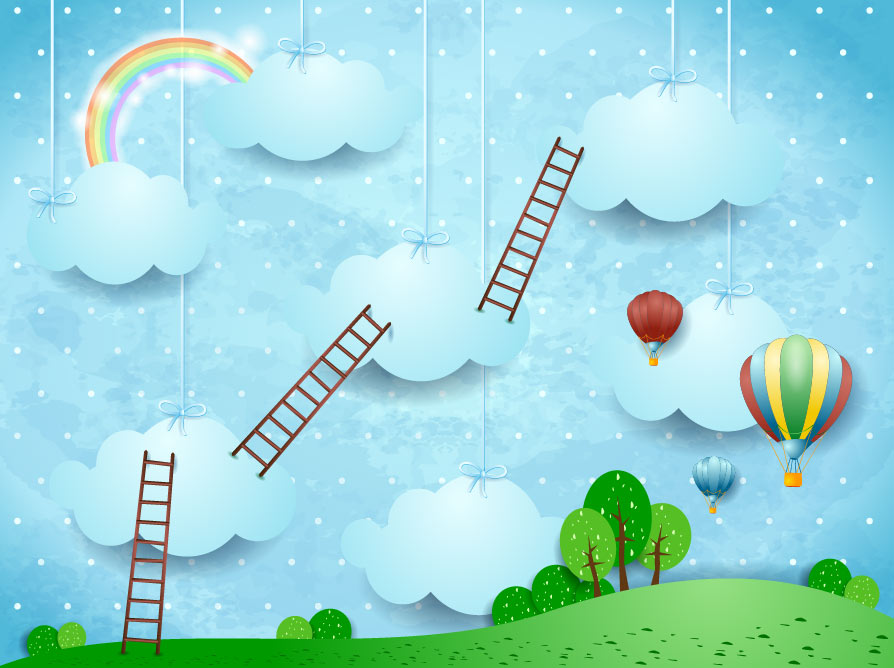 Жила я у гномів, ласкава та ніжна,І пташок я слухала спів дивовижний,Мов кров, мої губи , волосся – мов нічка,А личко – як сніг… 
Мене звуть…
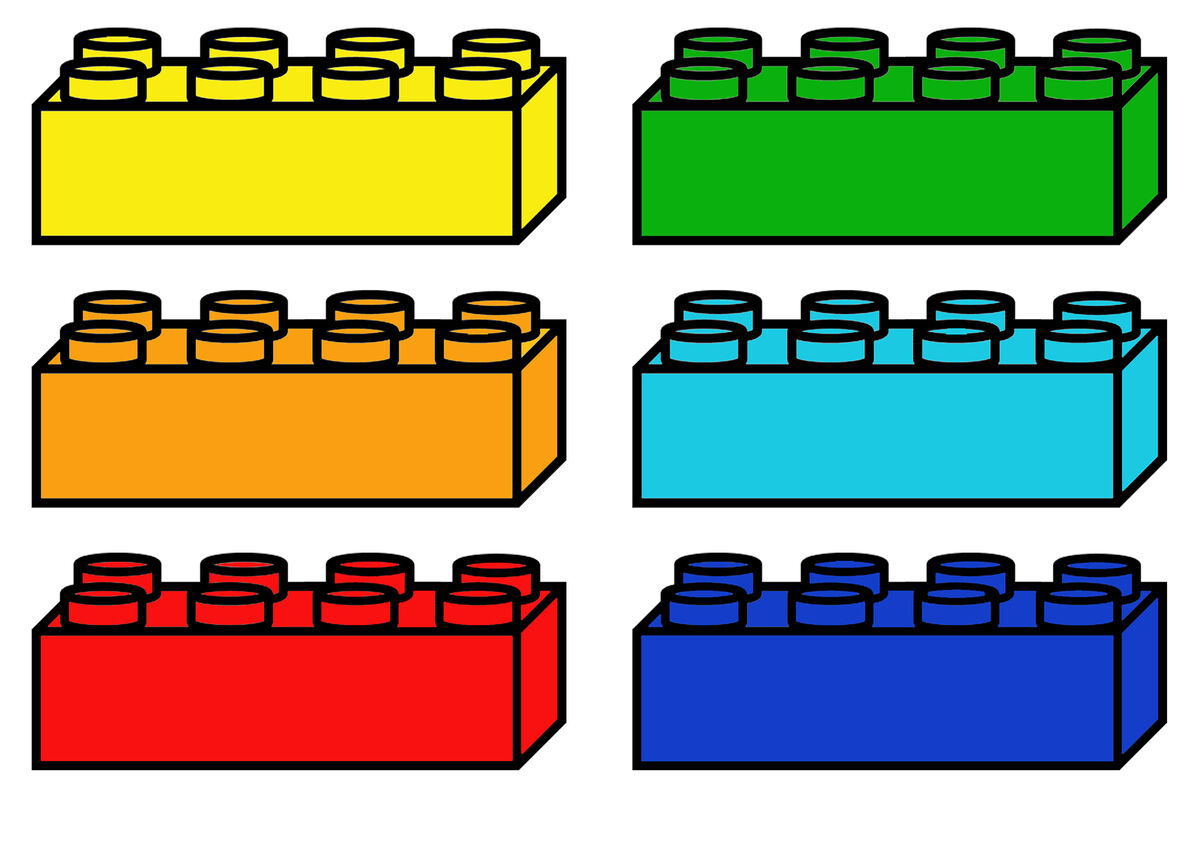 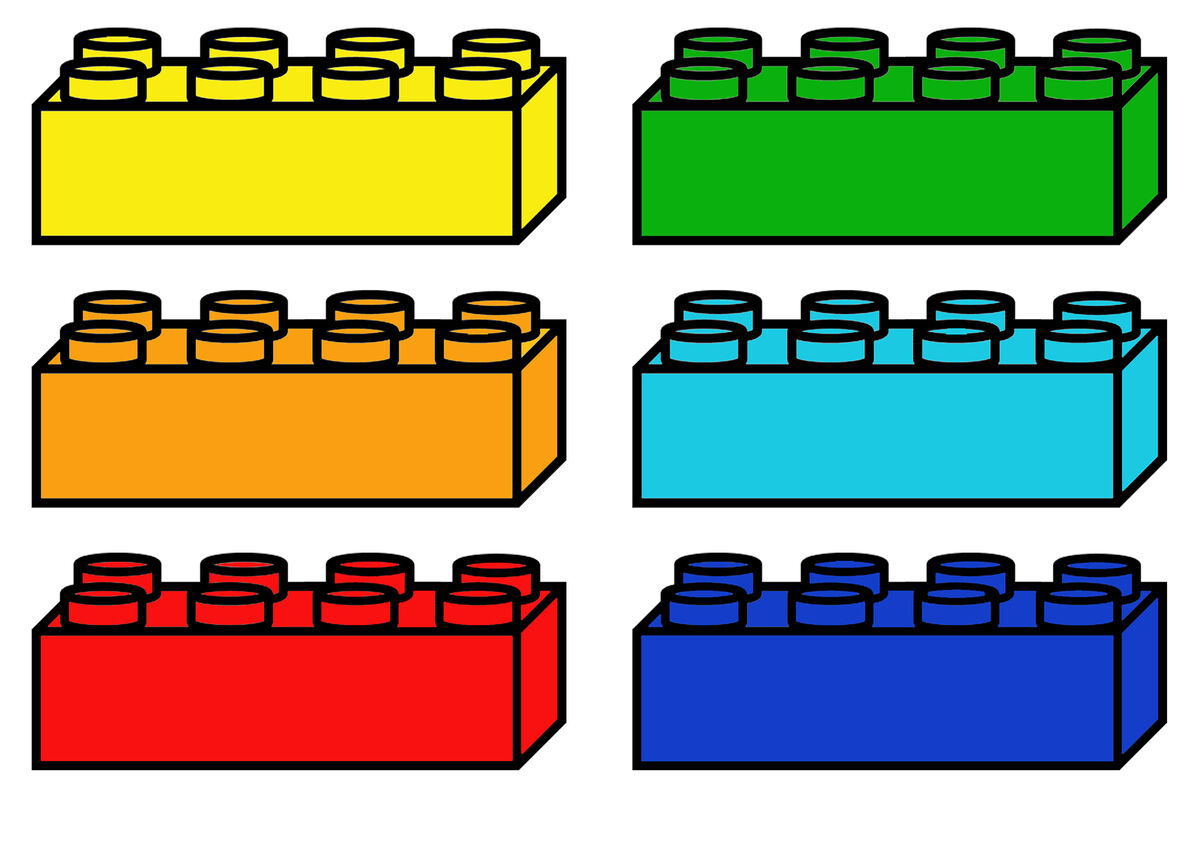 Снігова королева
Білосніжка
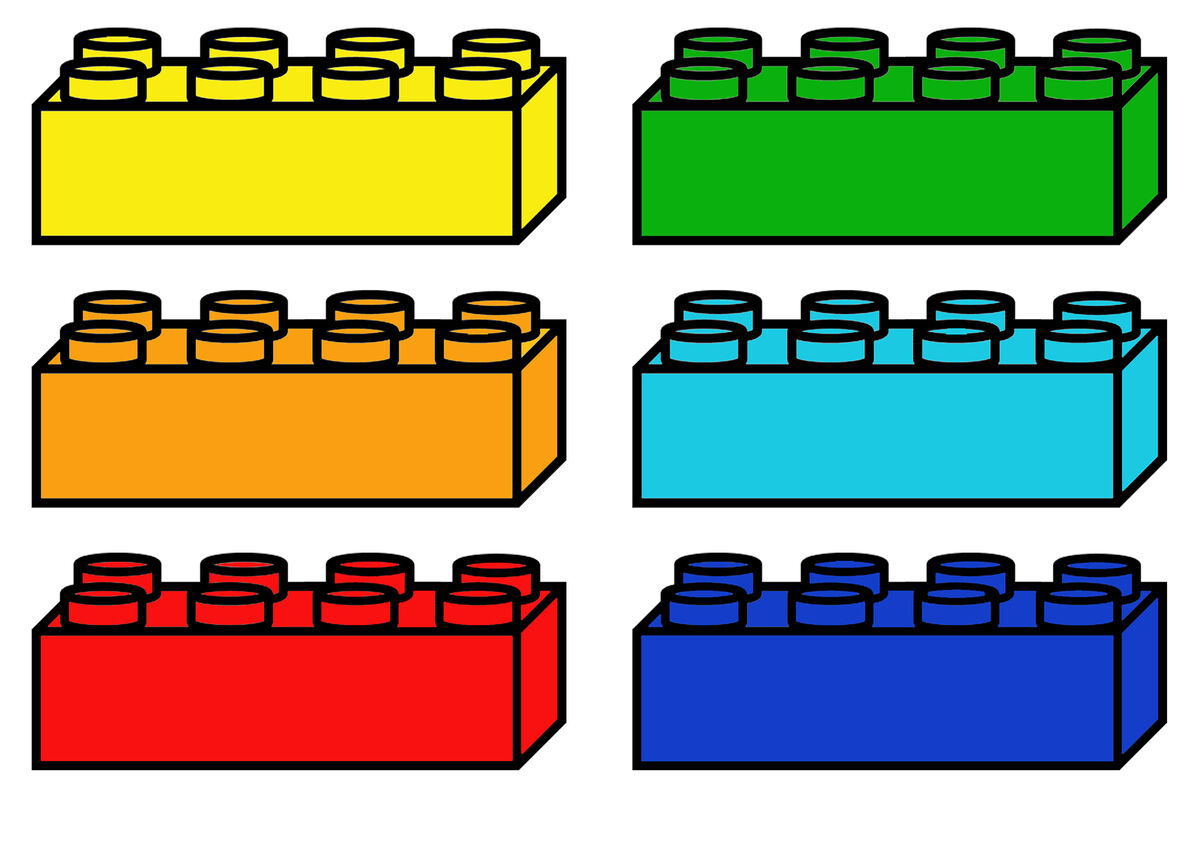 Попелюшка
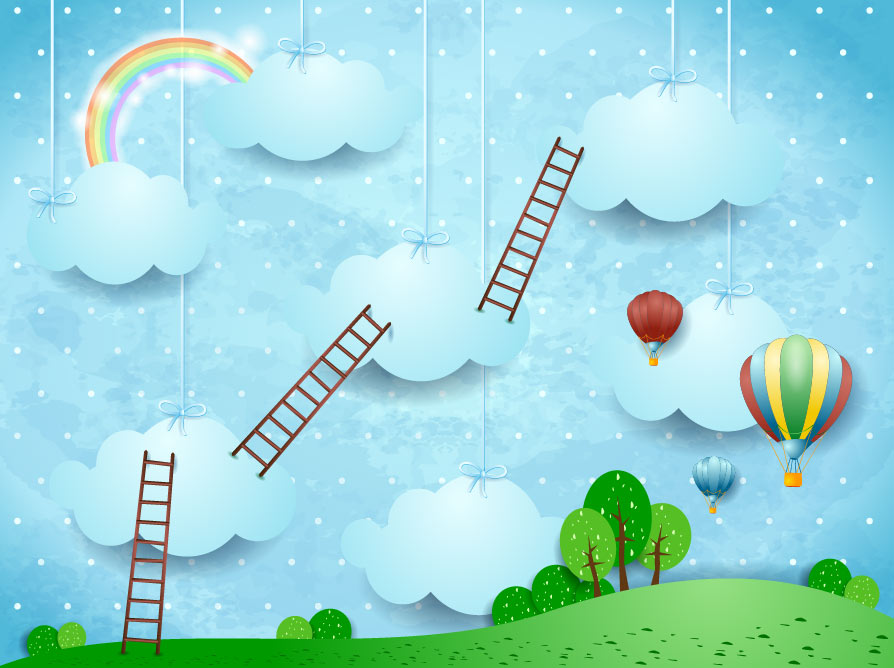 До прогулянок він ласий,Є на мед чутливий нюх.Зветься плюшевий ведмедик,Всім відомо…
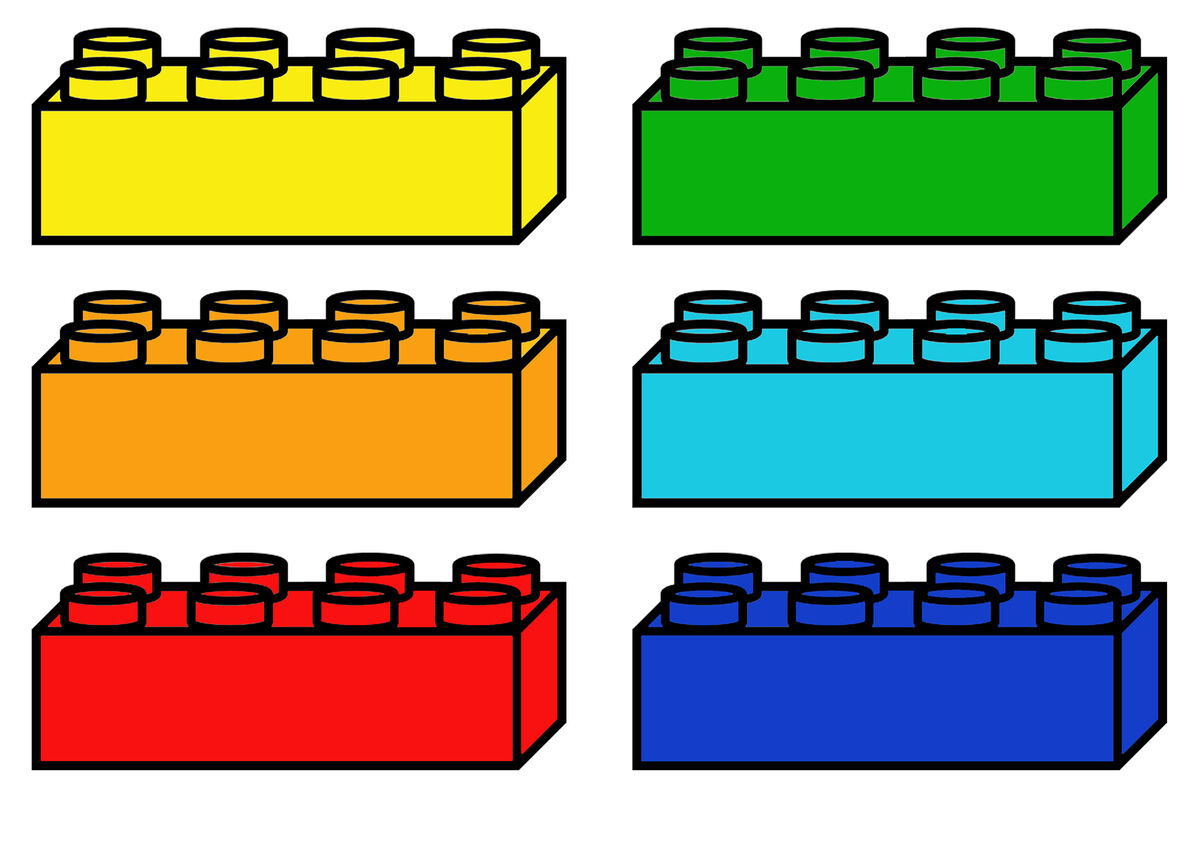 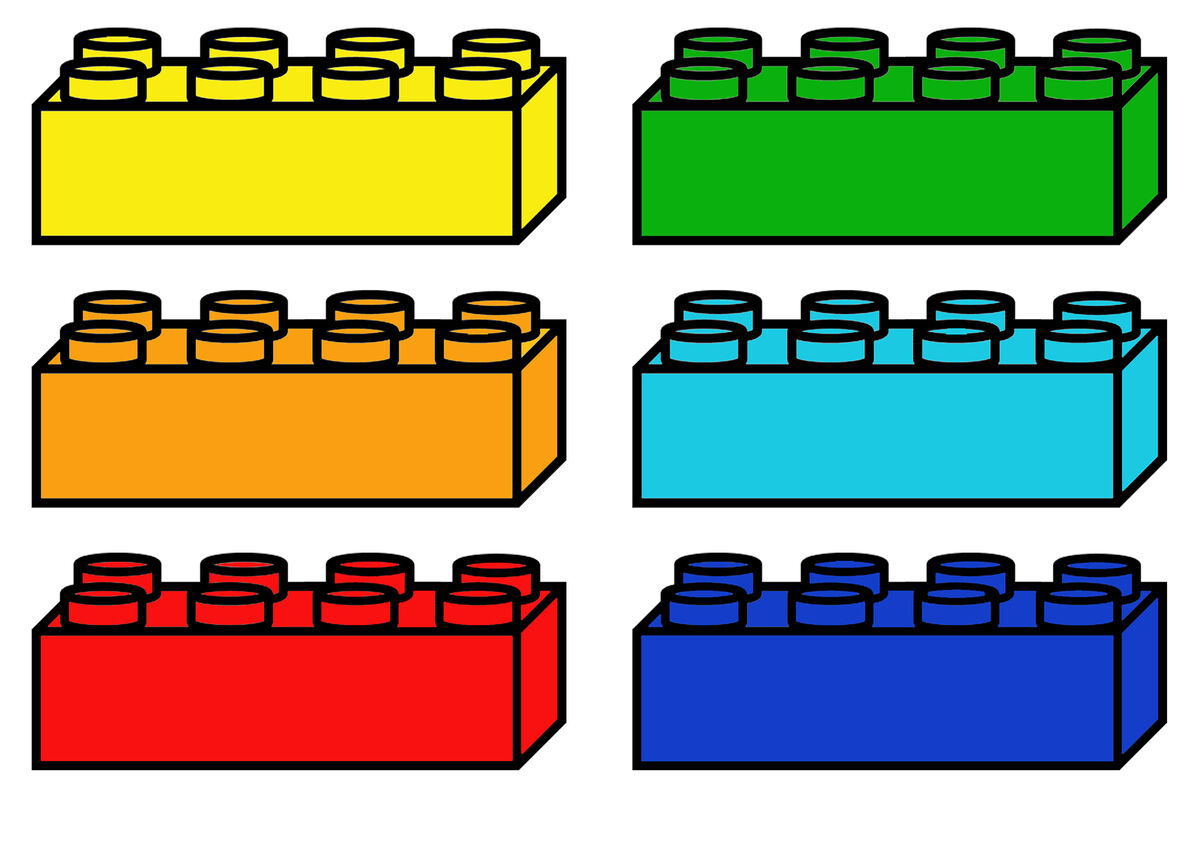 Колобок
Вінні Пух
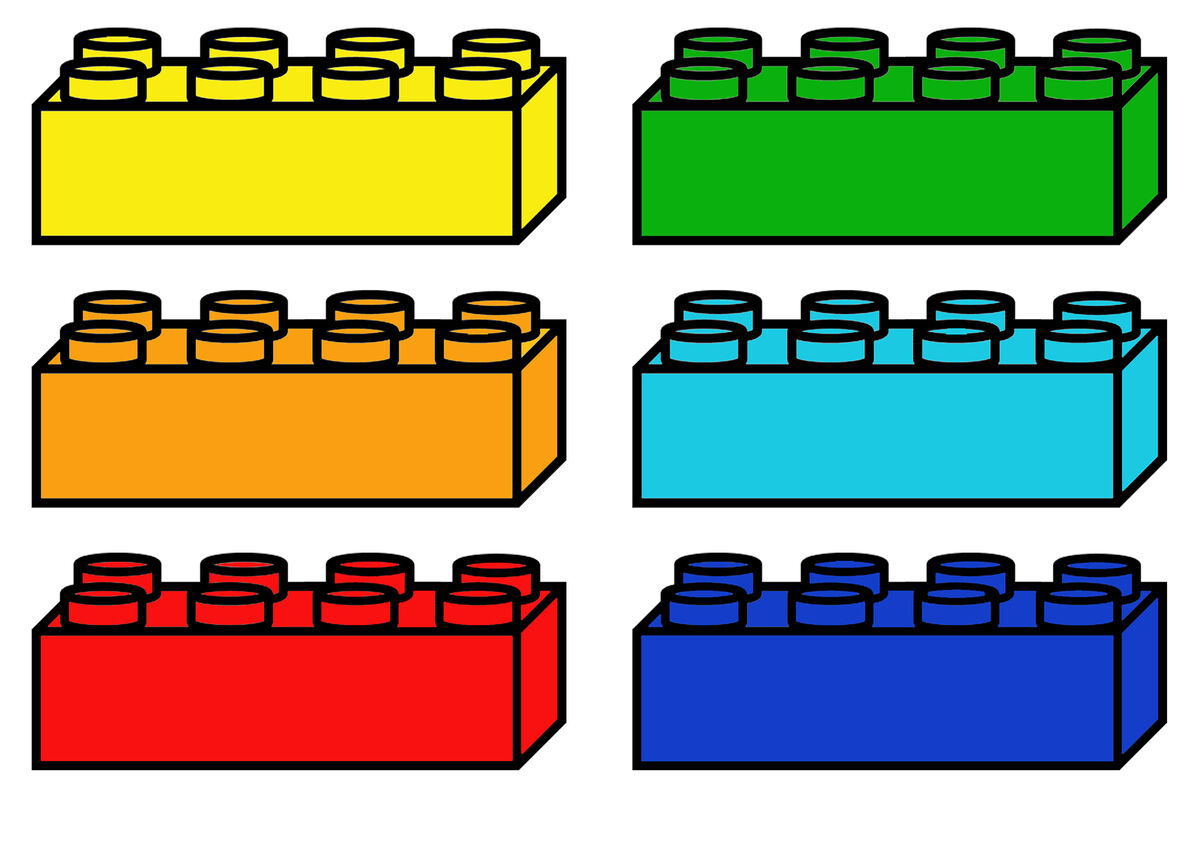 Буратіно
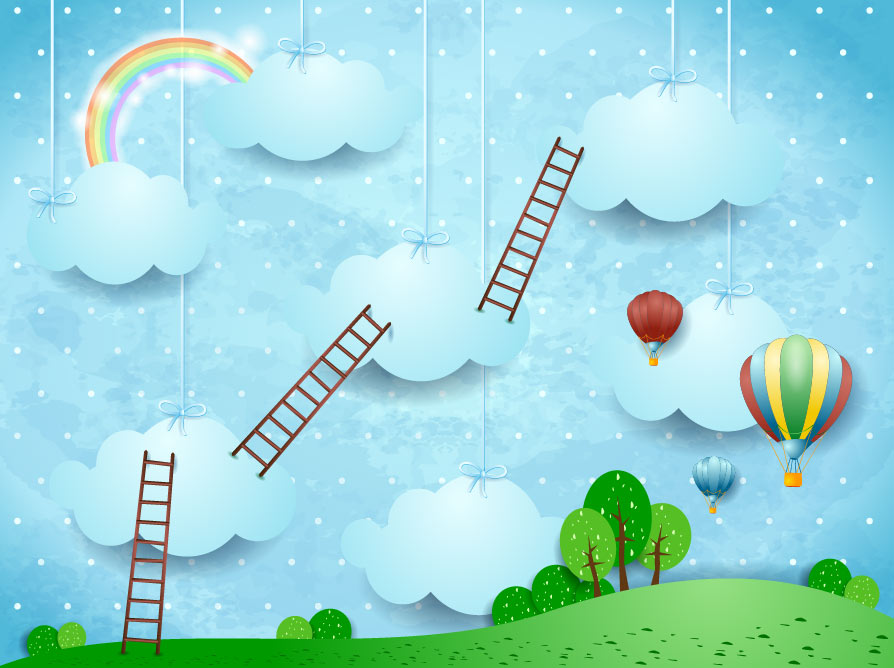 Жила колись в одному селі маленька дівчинка. Мати любила її до нестями, а бабуся ще більше. Добра бабуся пошила для внучки червону шапочку, яка була їй так до лиця, що дівчинку всі почали звати
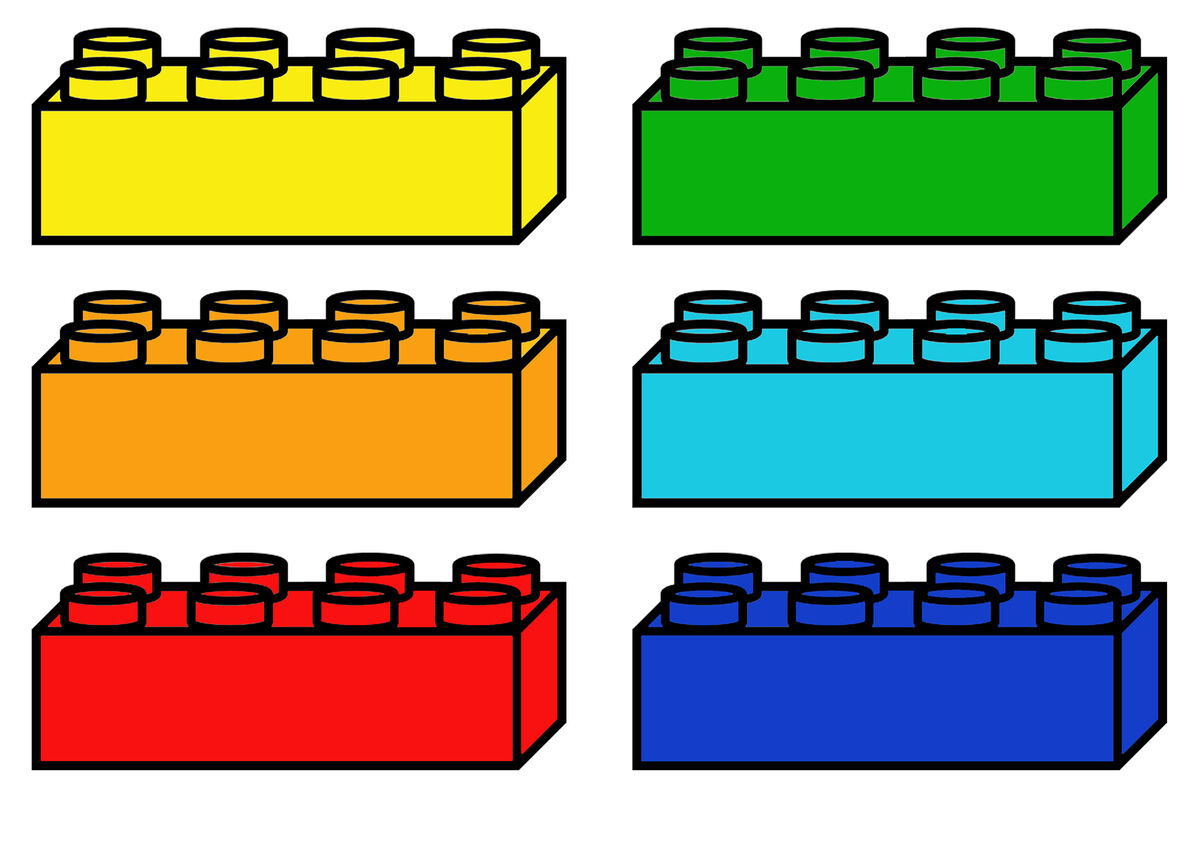 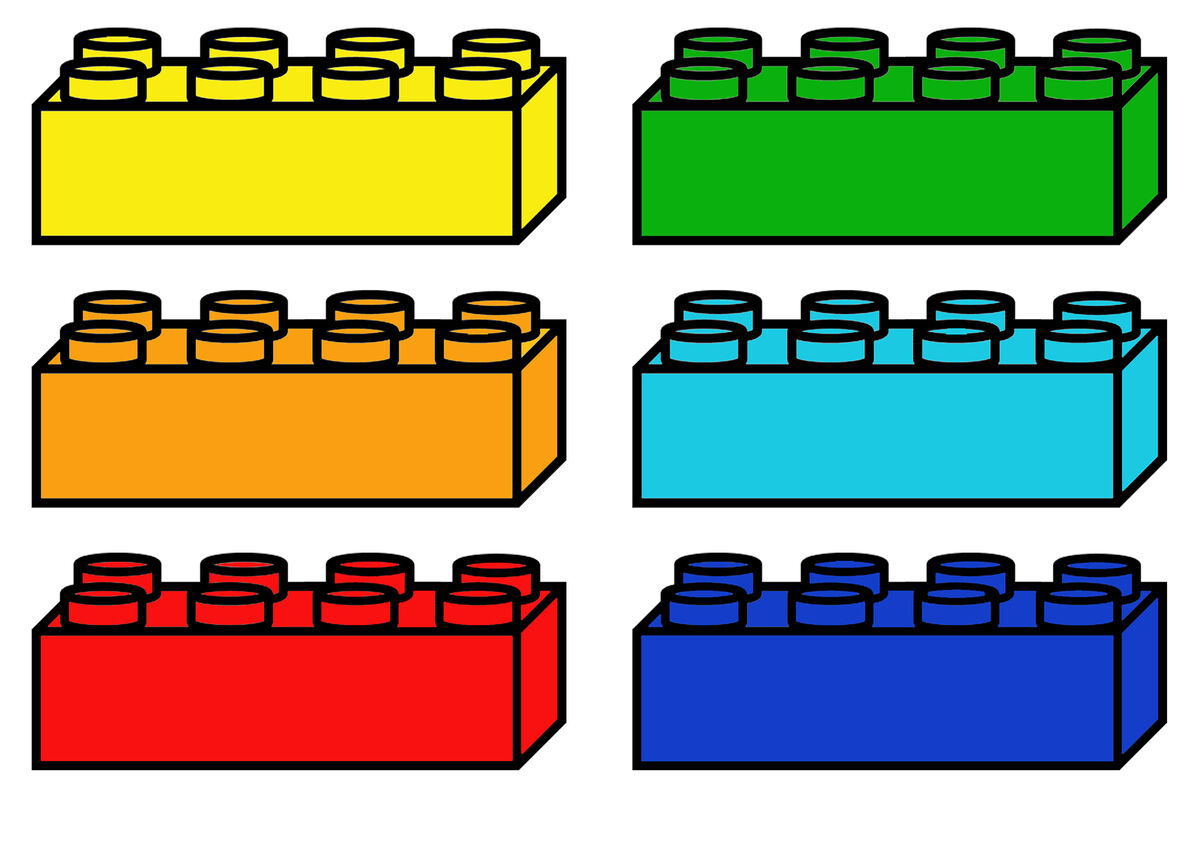 Червона Шапочка
Попелюшка
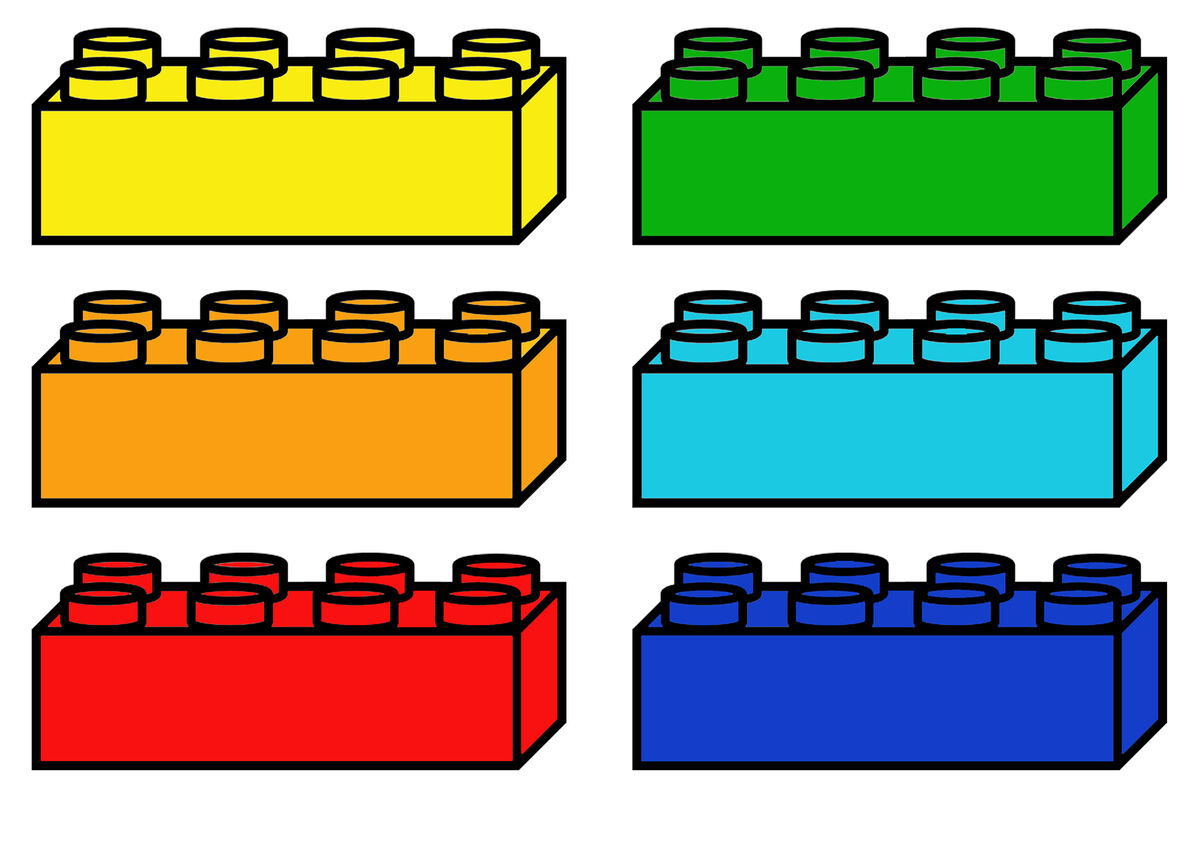 Білосніжка
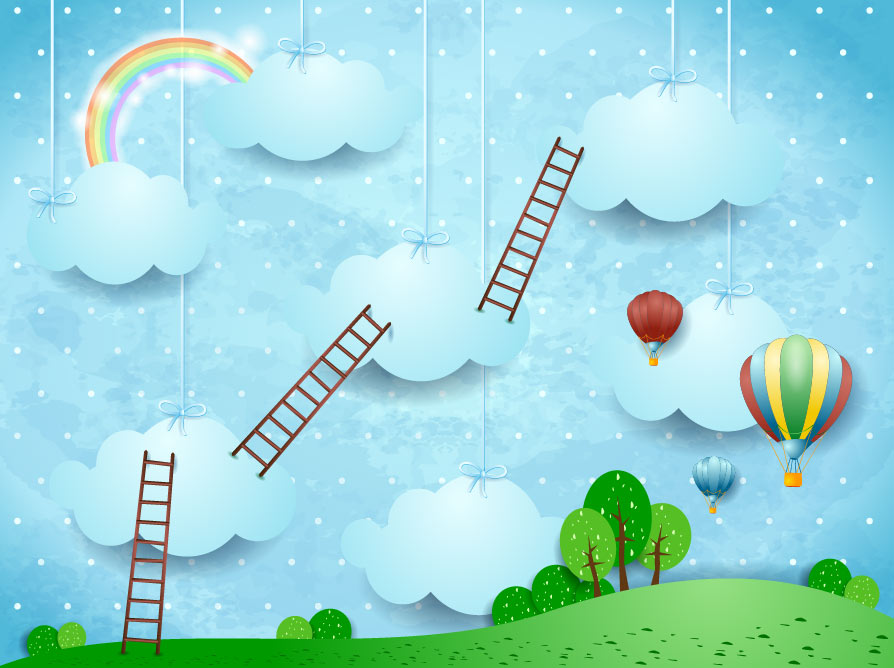 В лісі звірям всім на втіхущось згубив старенький дід.Влізли мишка туди й жабка, 
заєць, лиска, вовк, ведмідь.Ще й кабан-іклан.
Будь ласка,Пригадайте, що за казка.
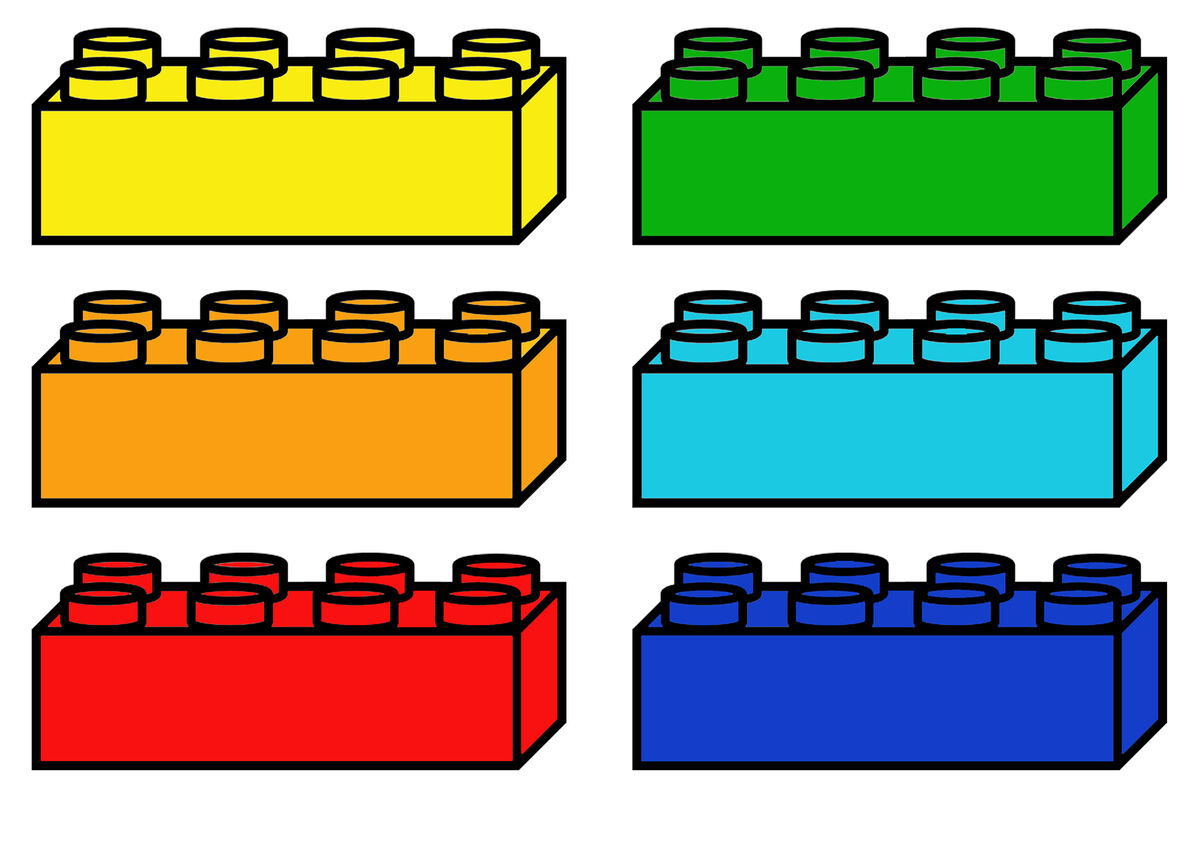 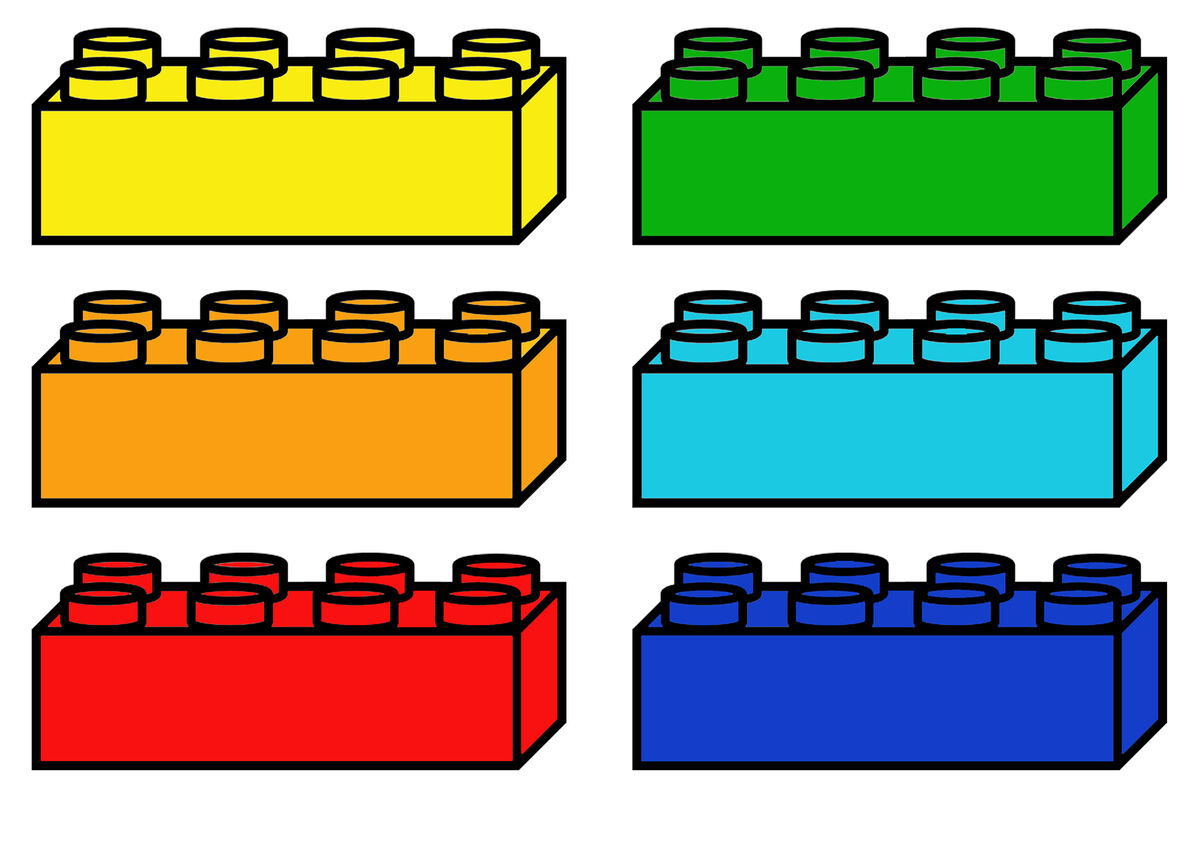 Півник і двоє мишенят
Колосок
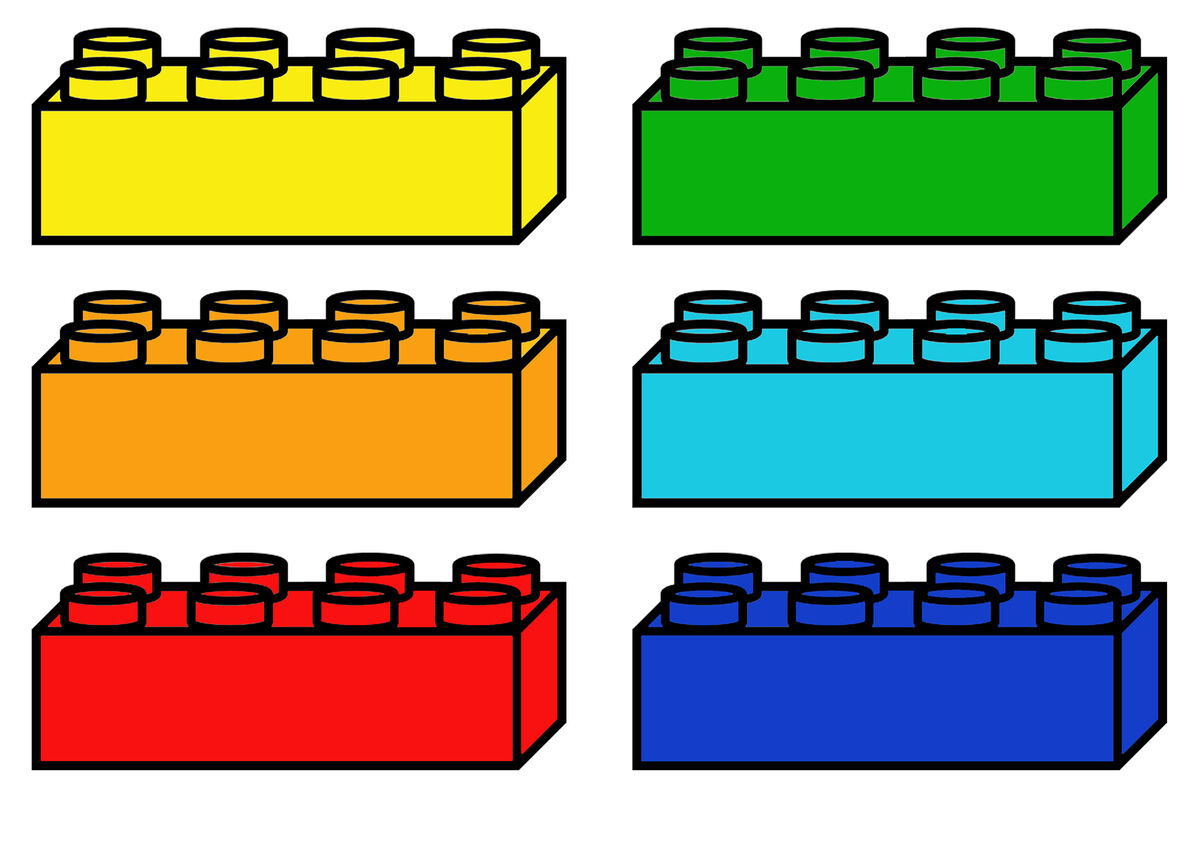 Рукавичка
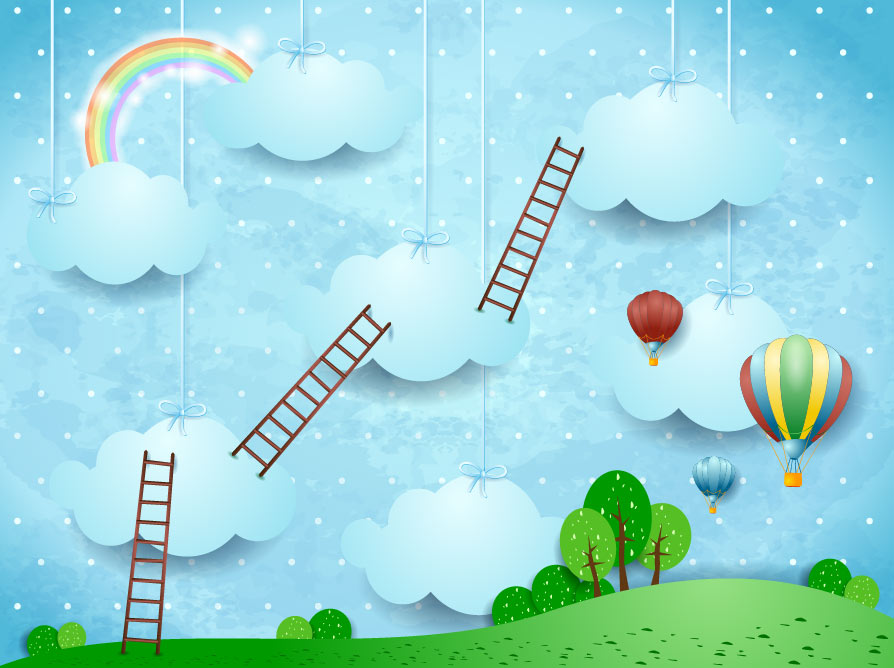 У селі у діда й баби
Гарна курочка була.
Щось маленьке і кругленьке
Вона дідові знесла.
Мишка, хоч і не хотіла,
Зачепила і розбила.
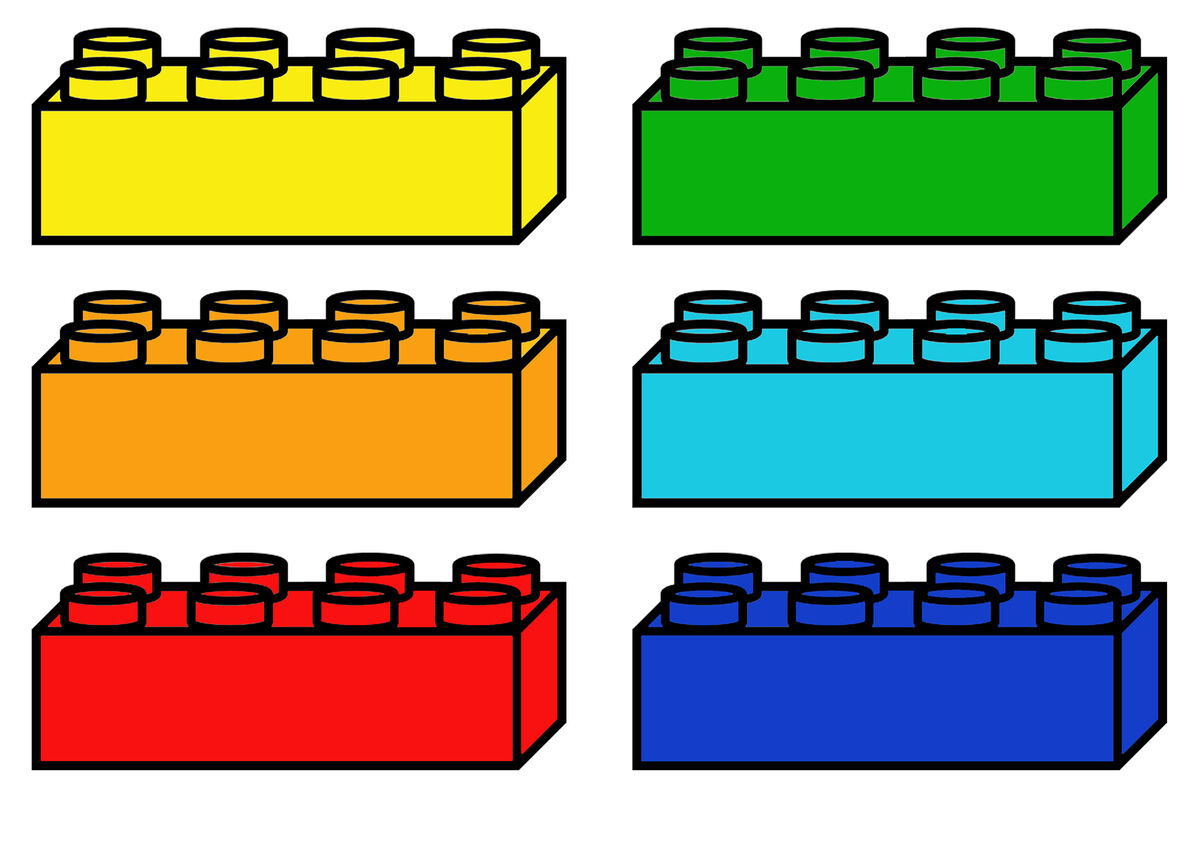 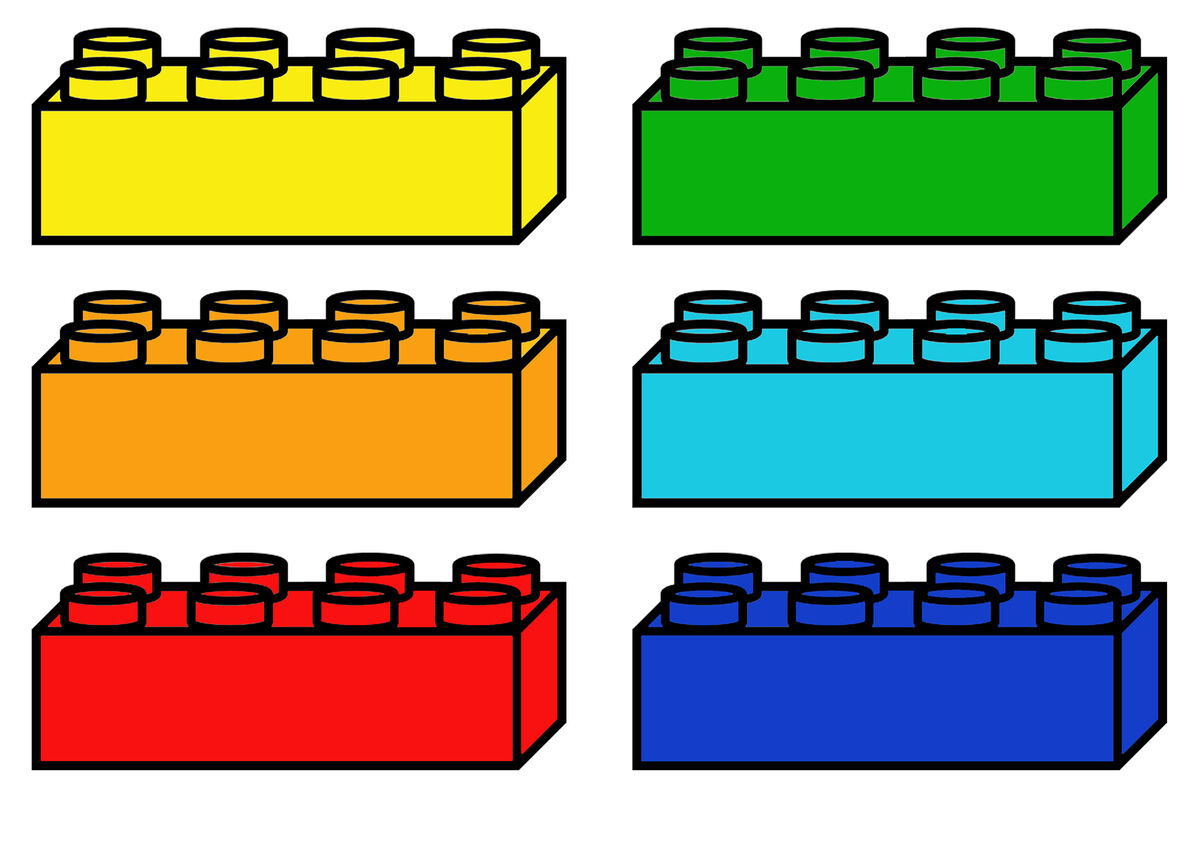 Курочка Ряба
Колобок
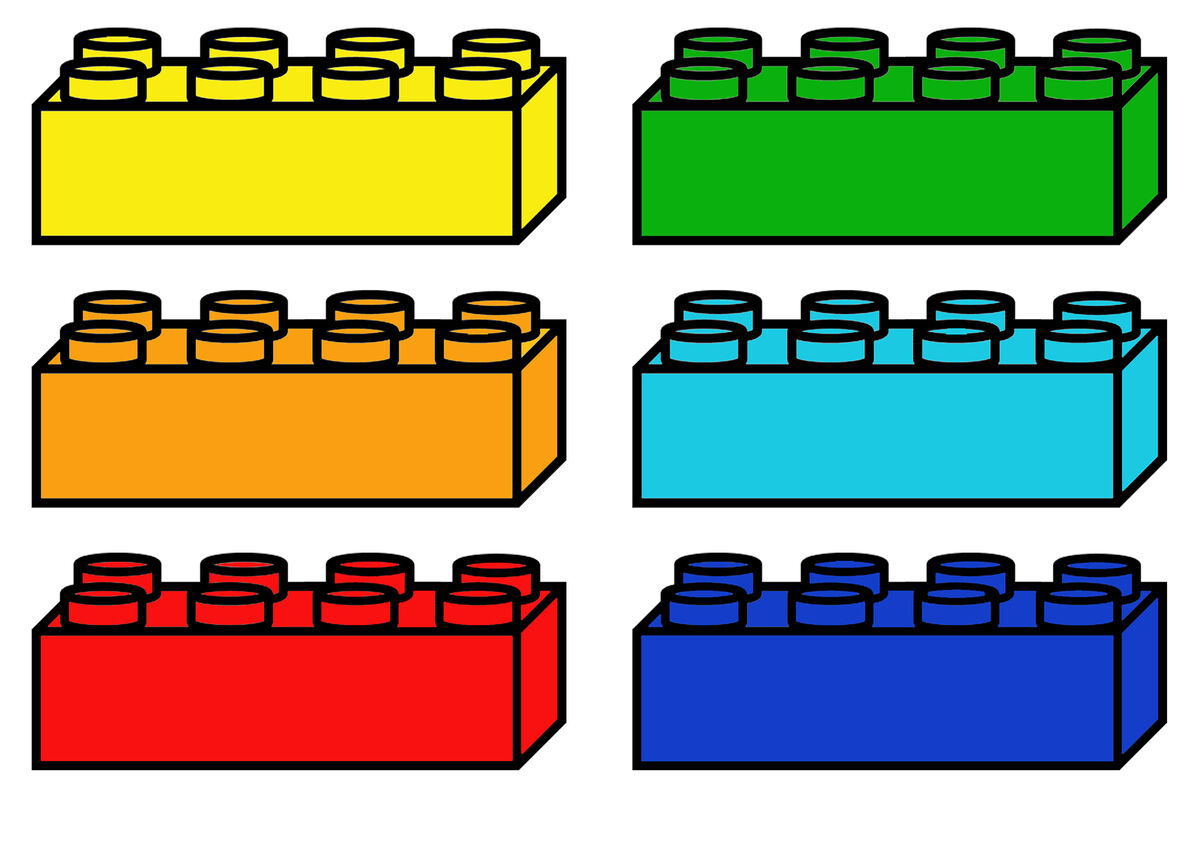 Білосніжка
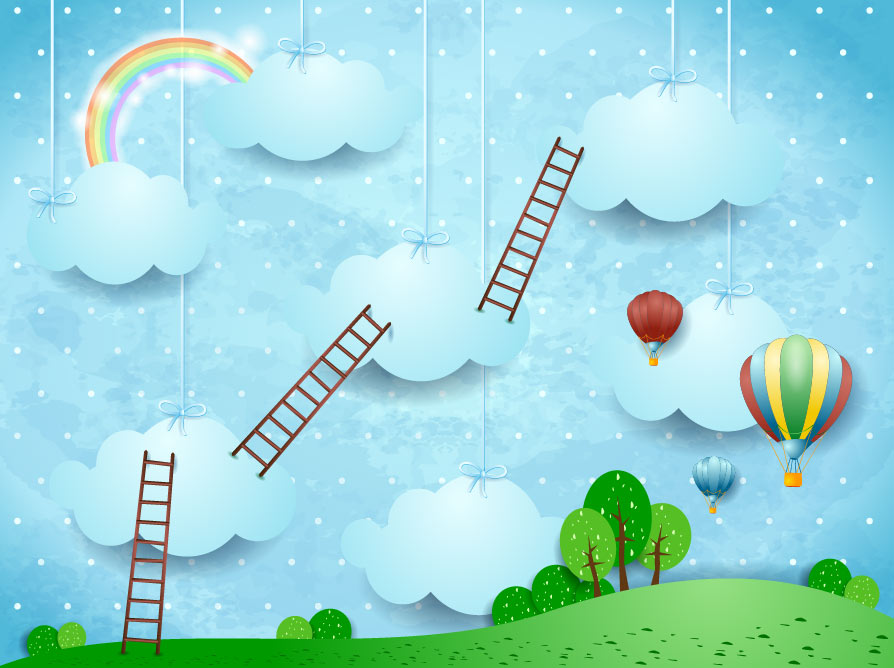 Вигнав дід козу із хати —
Та й пішла вона блукати:
В зайця хатку відібрала.
Всі козу ту виганяли,
Рак козуню ущипнув,
Зайцю хатку повернув.
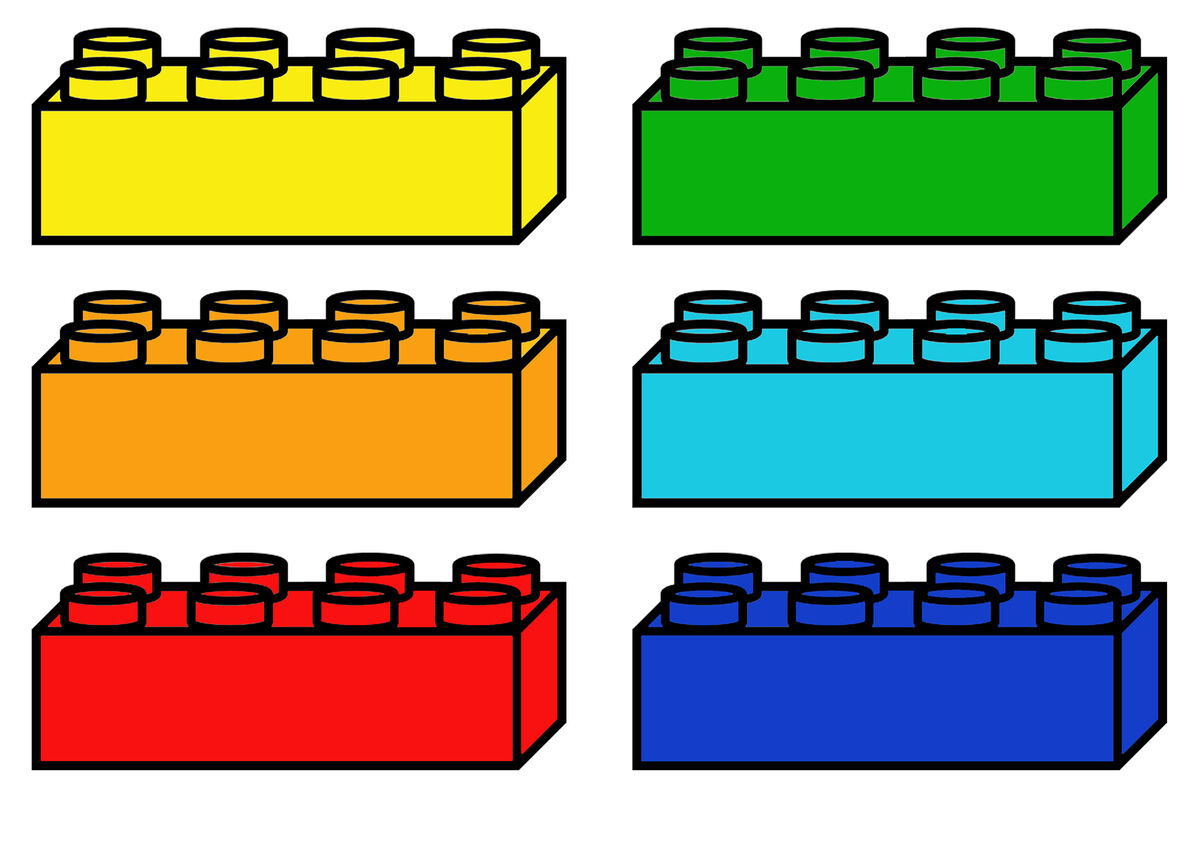 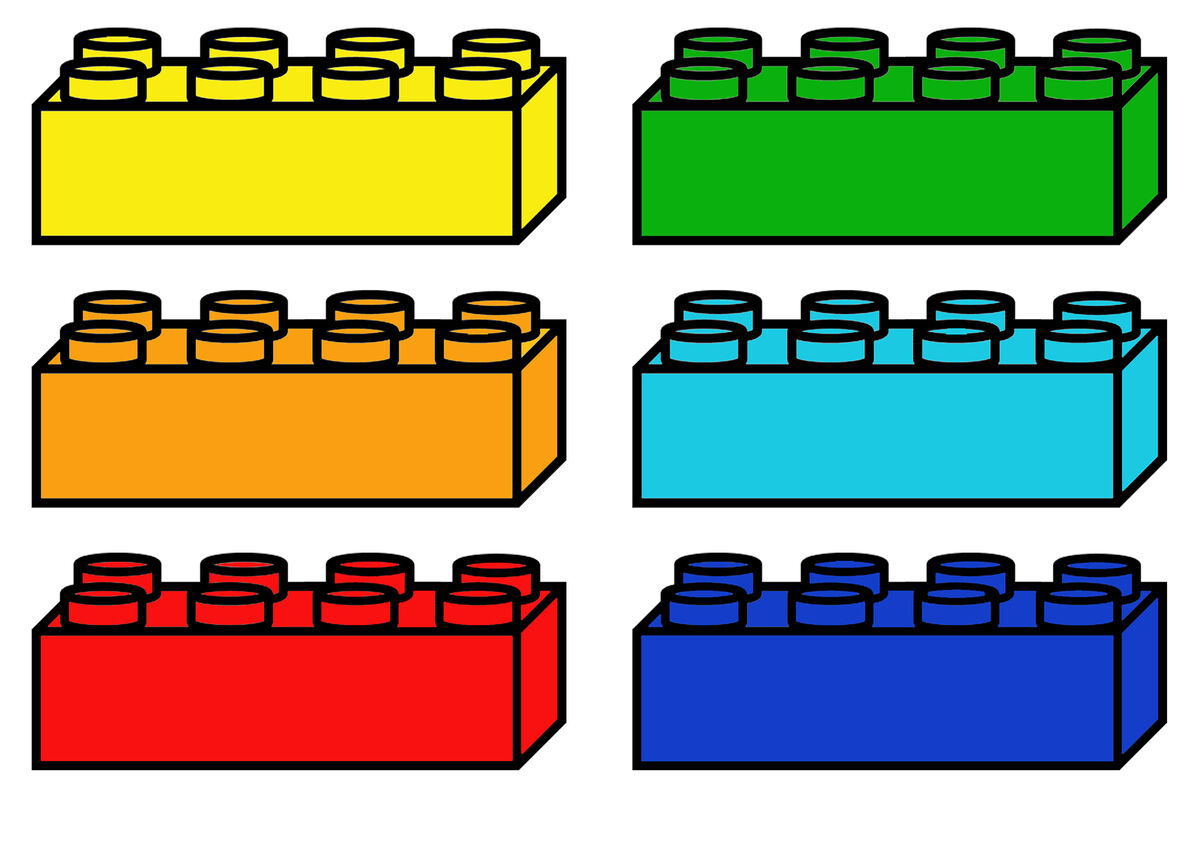 Вовк і семеро козенят
Колосок
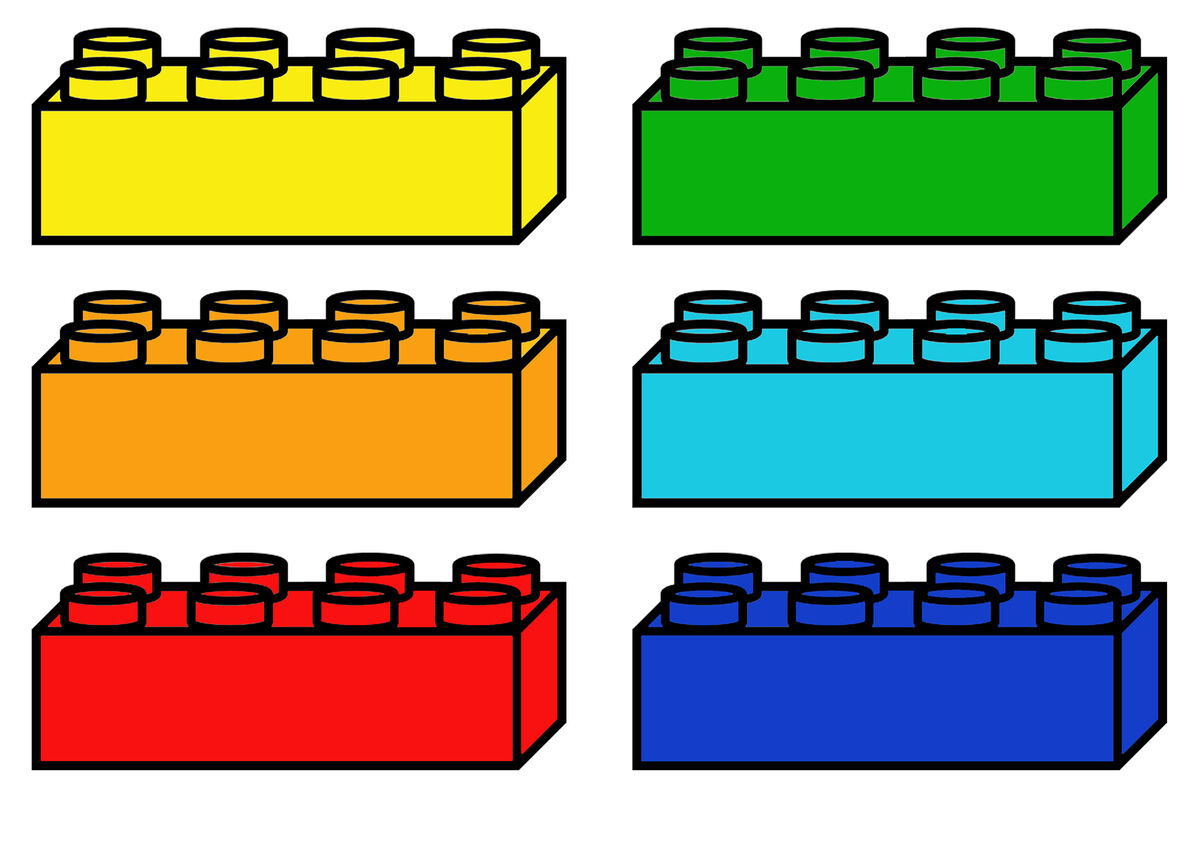 Коза-дереза
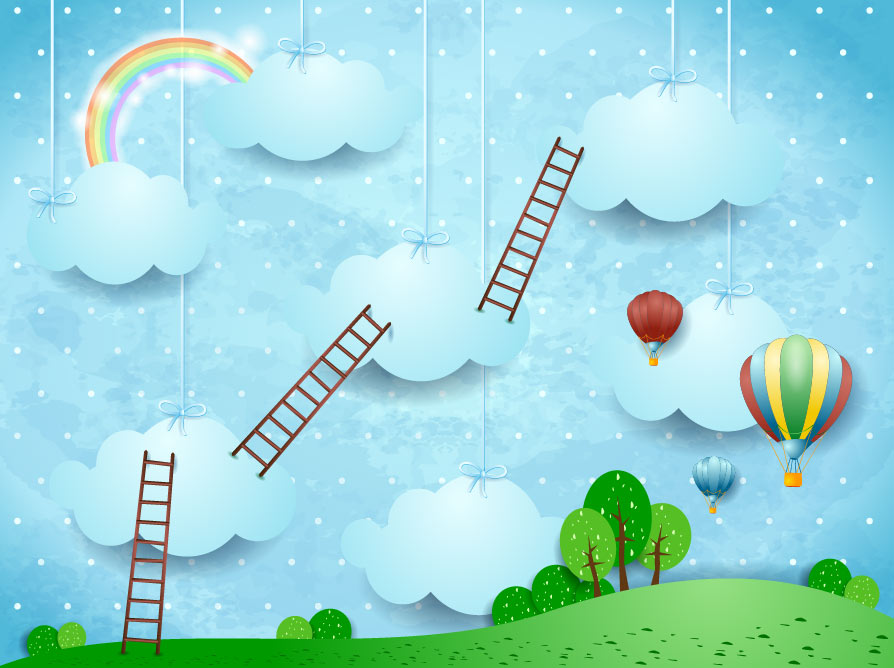 На городі виростає,
Восени велика стала.
Дід почав усіх шукати:
«Час красуню нашу рвати!»
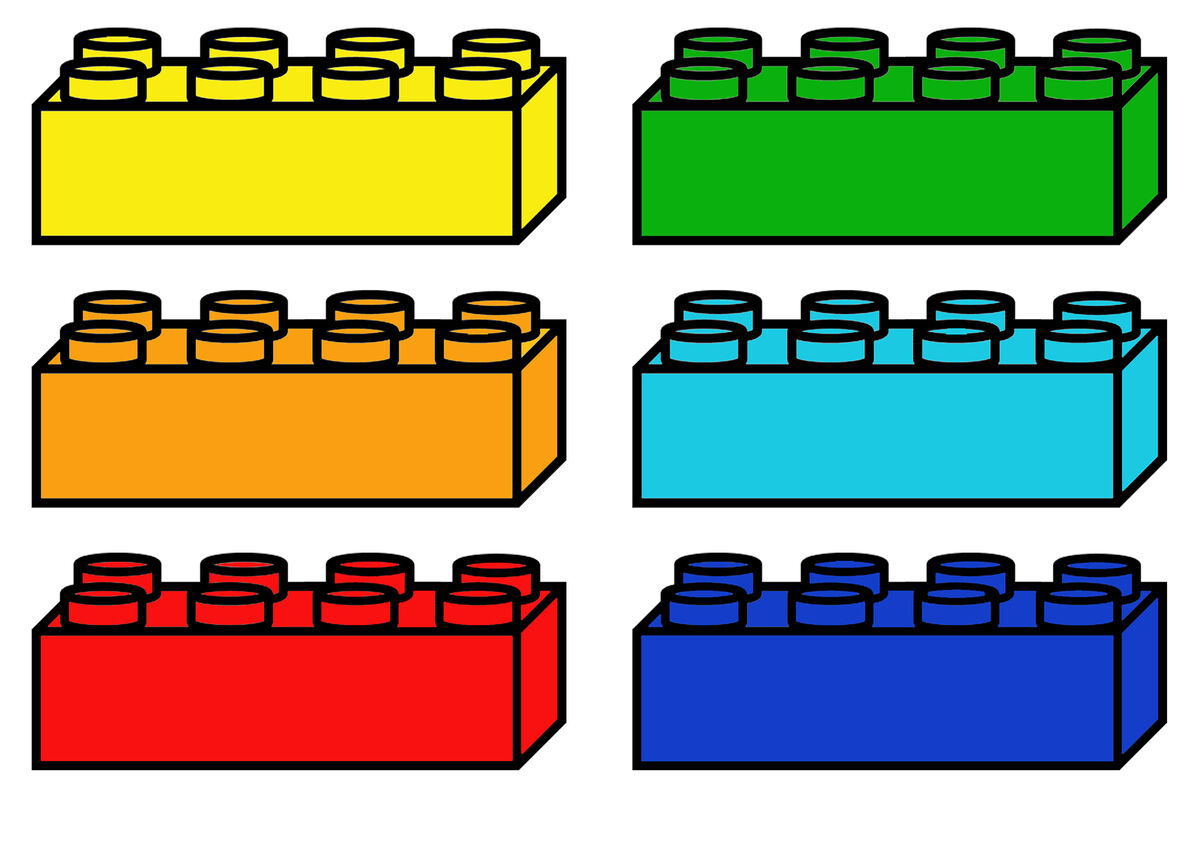 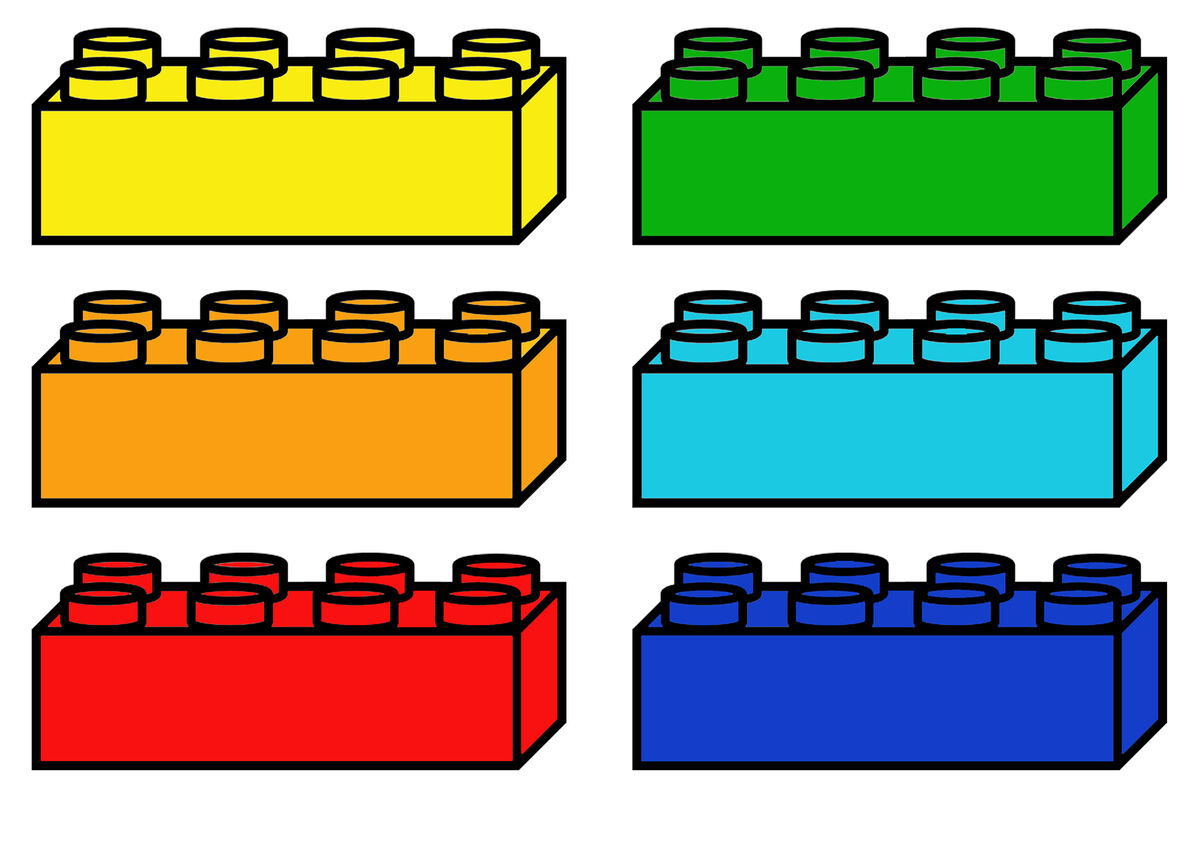 Ріпка
Колобок
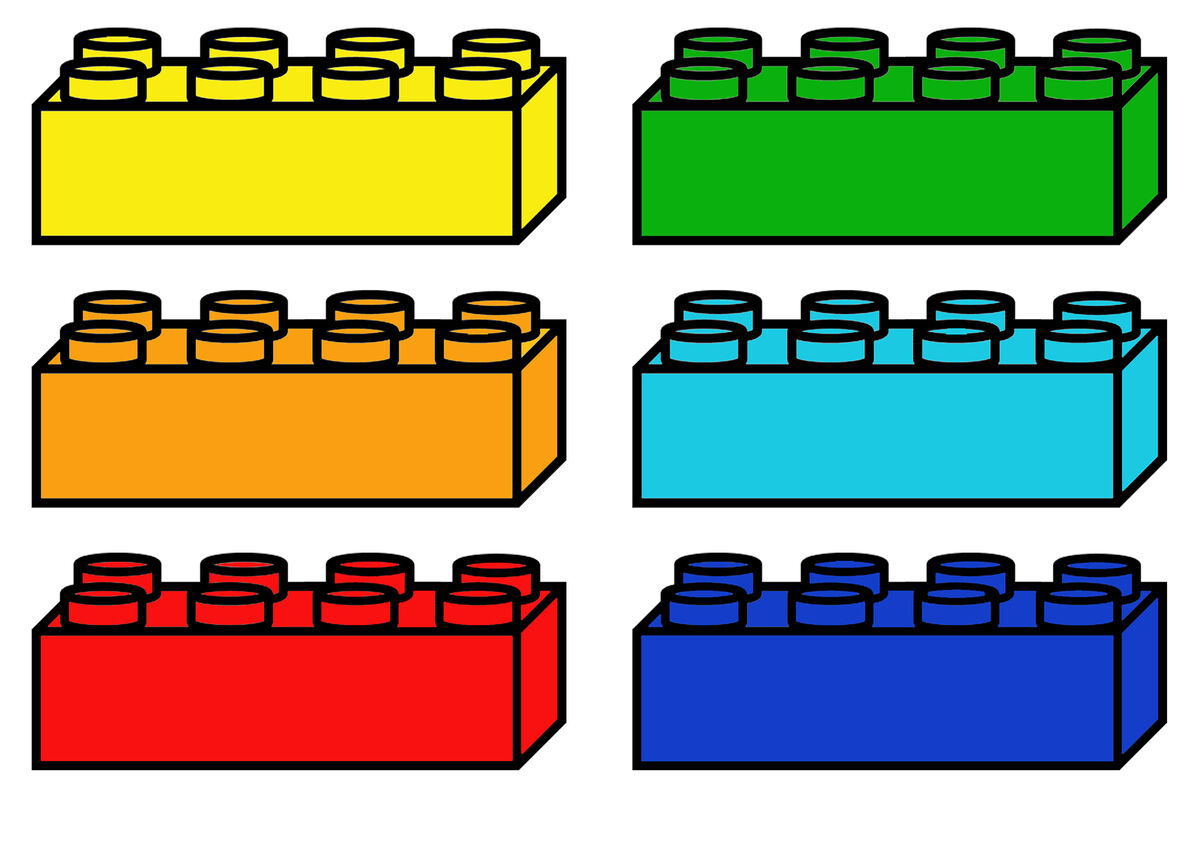 Рукавичка
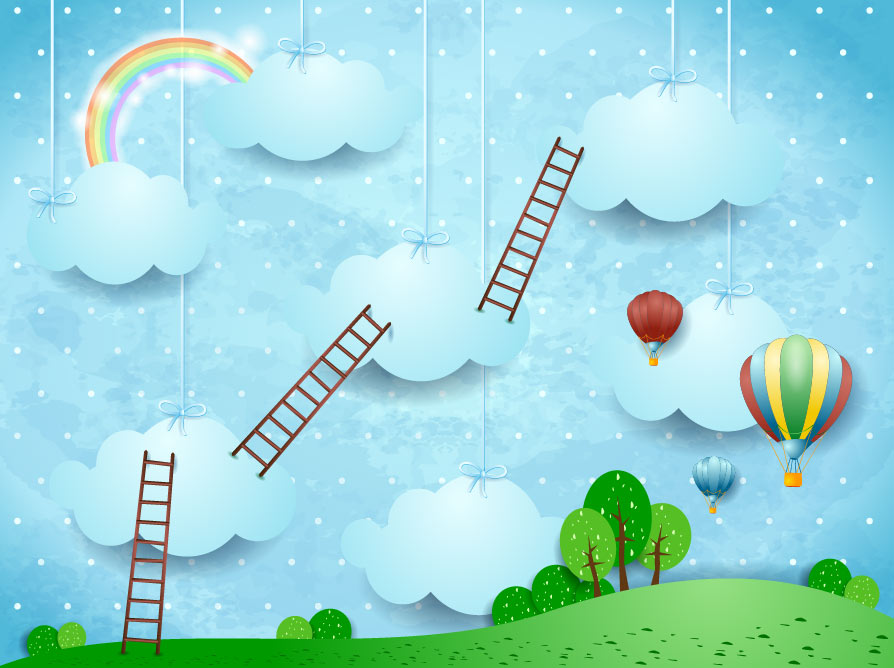 Працювала я у хатці,
Танцювала у палаці,
Є така у мене звичка —  
 Десь губити черевички.
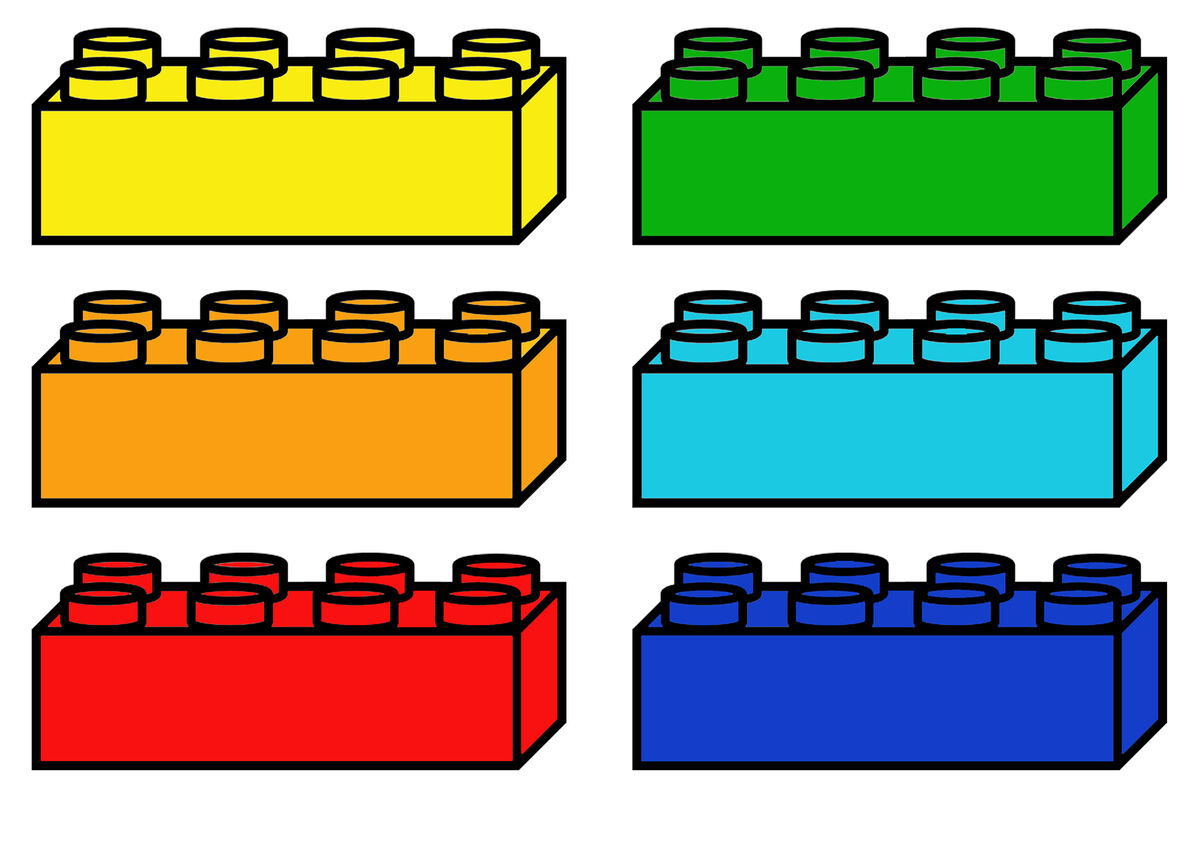 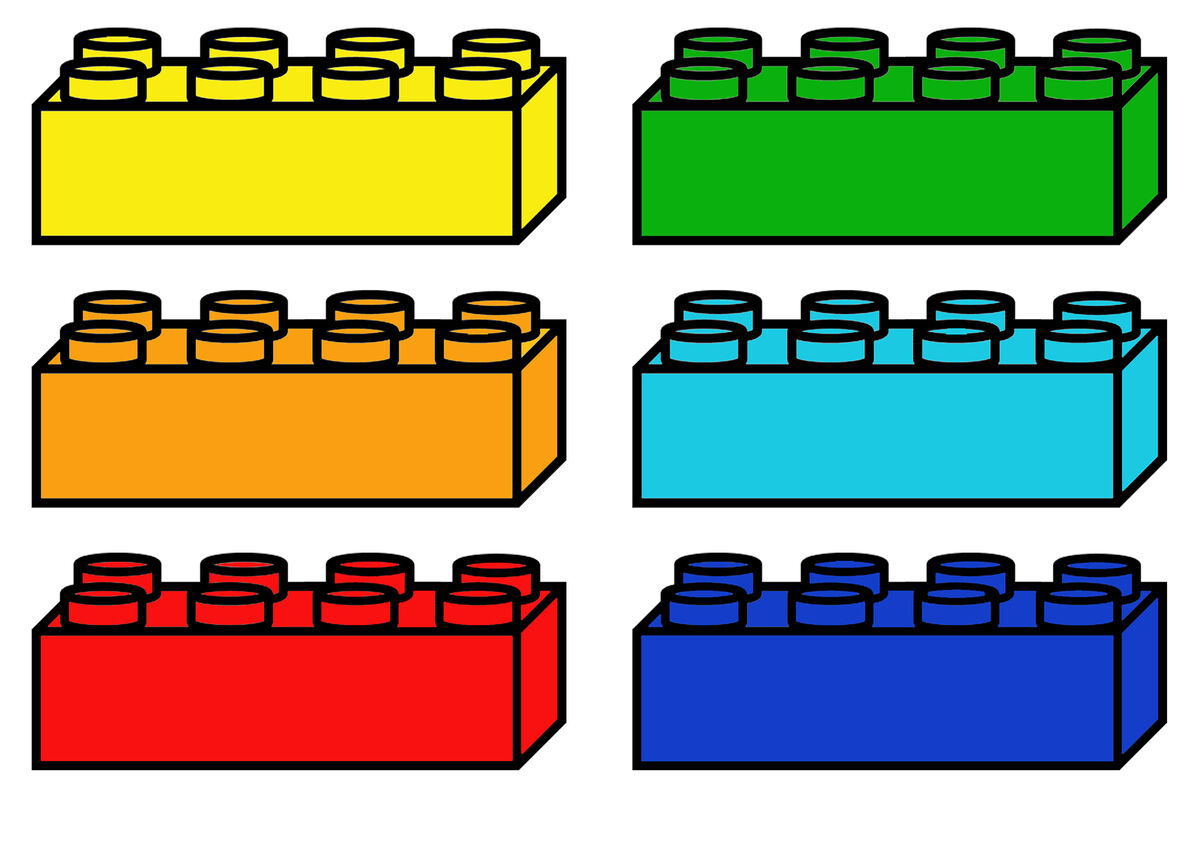 Червона Шапочка
Білосніжка
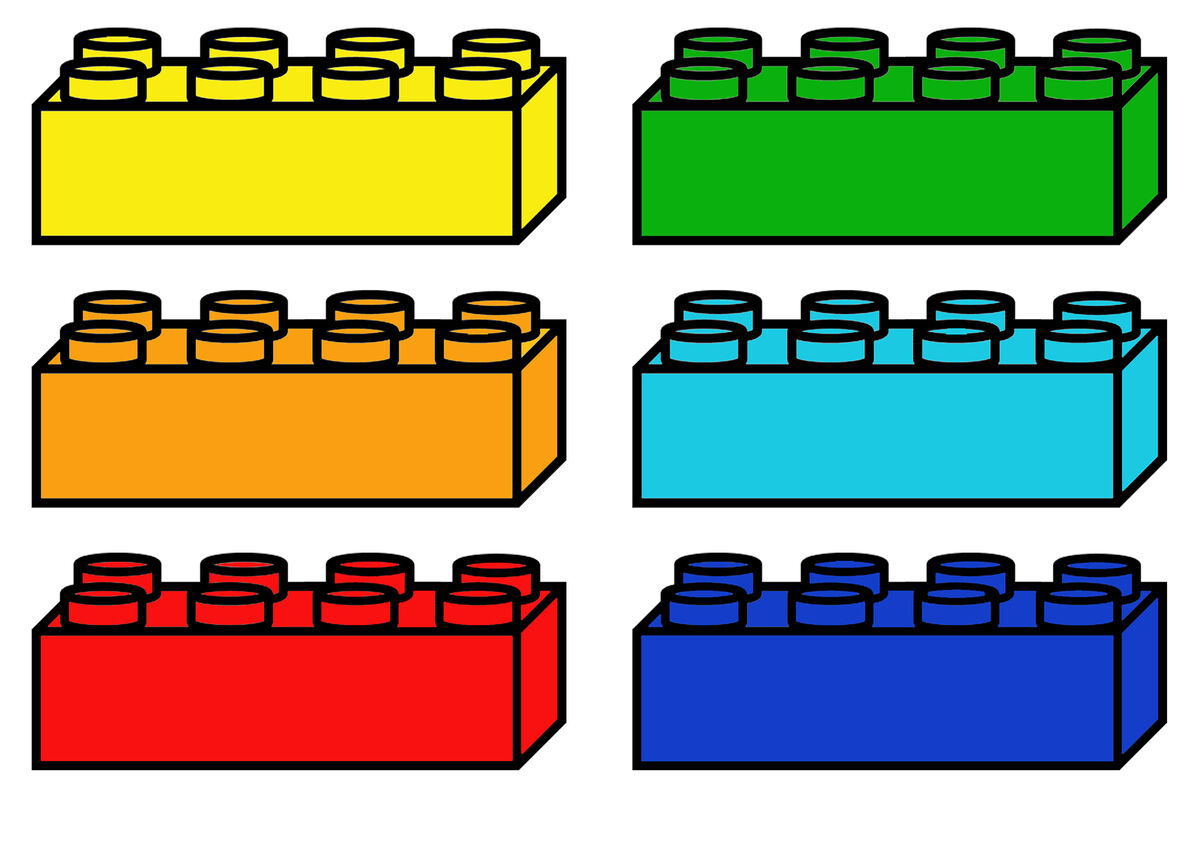 Попелюшка
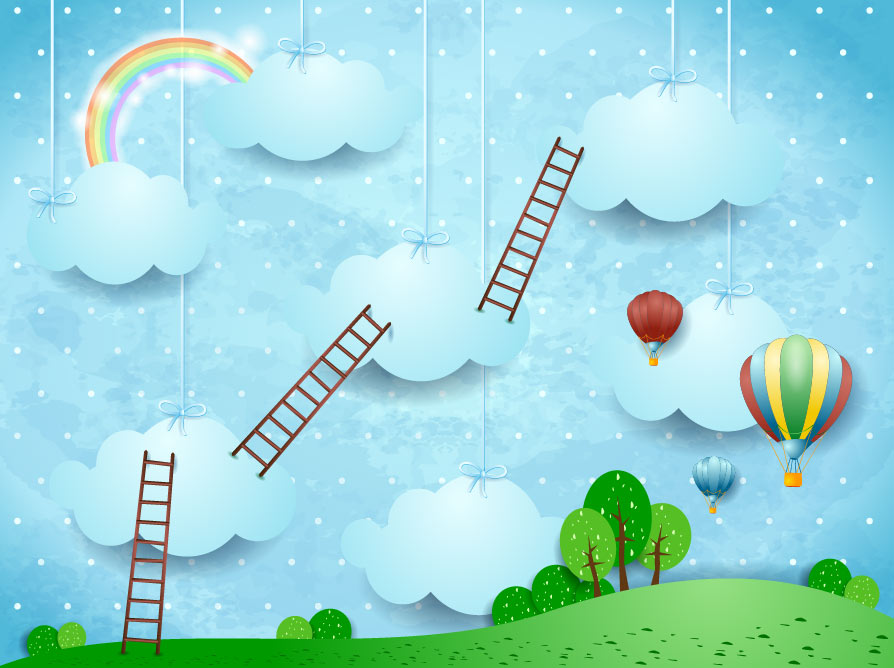 Підробив він голосок,
Став малим співати.
здогадалися вони:
Вовк — не наша мати.
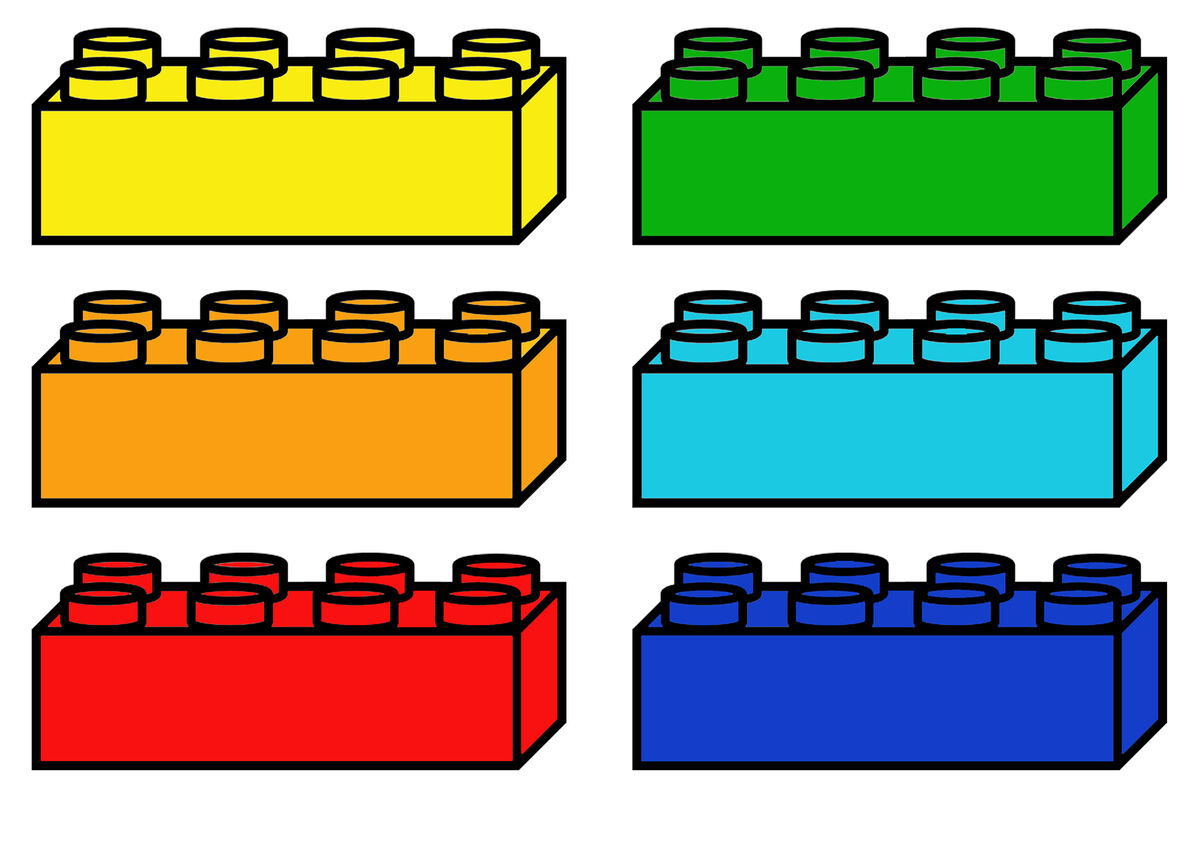 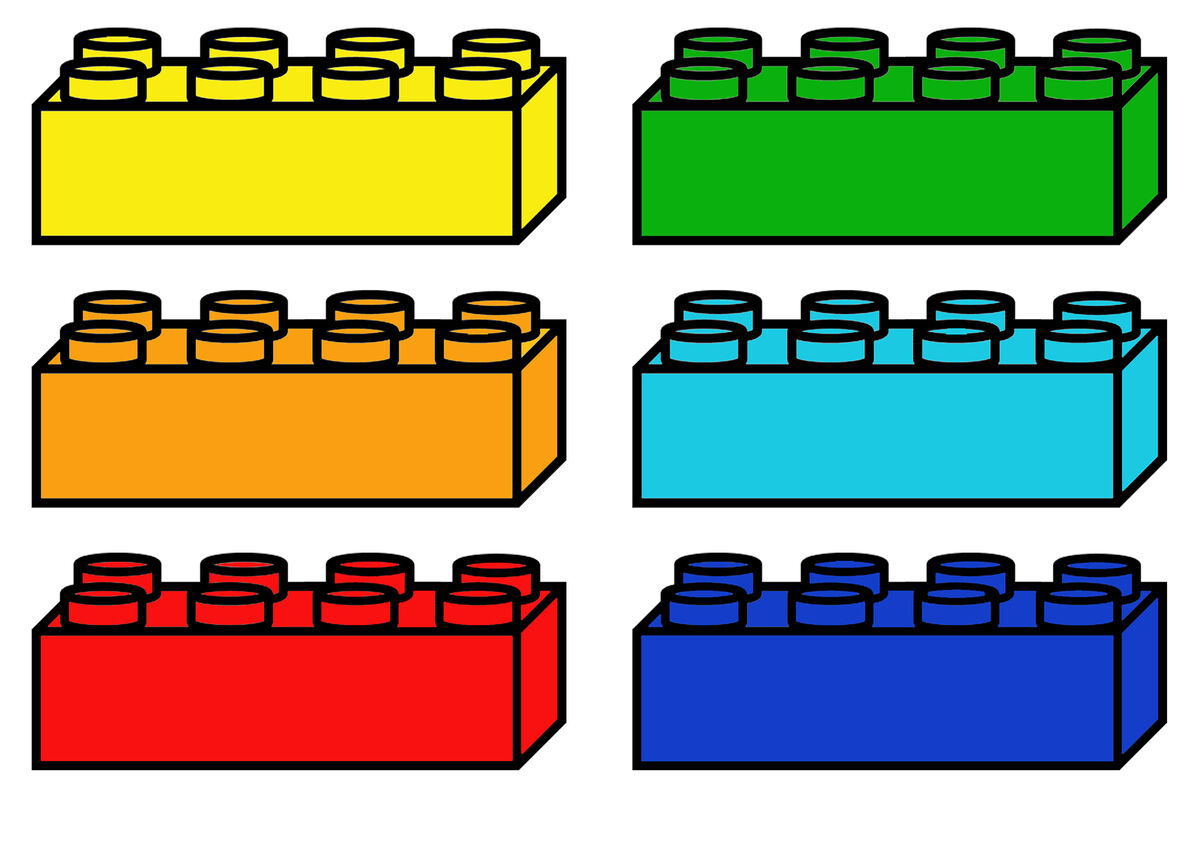 Вовк і семеро козенят
Колосок
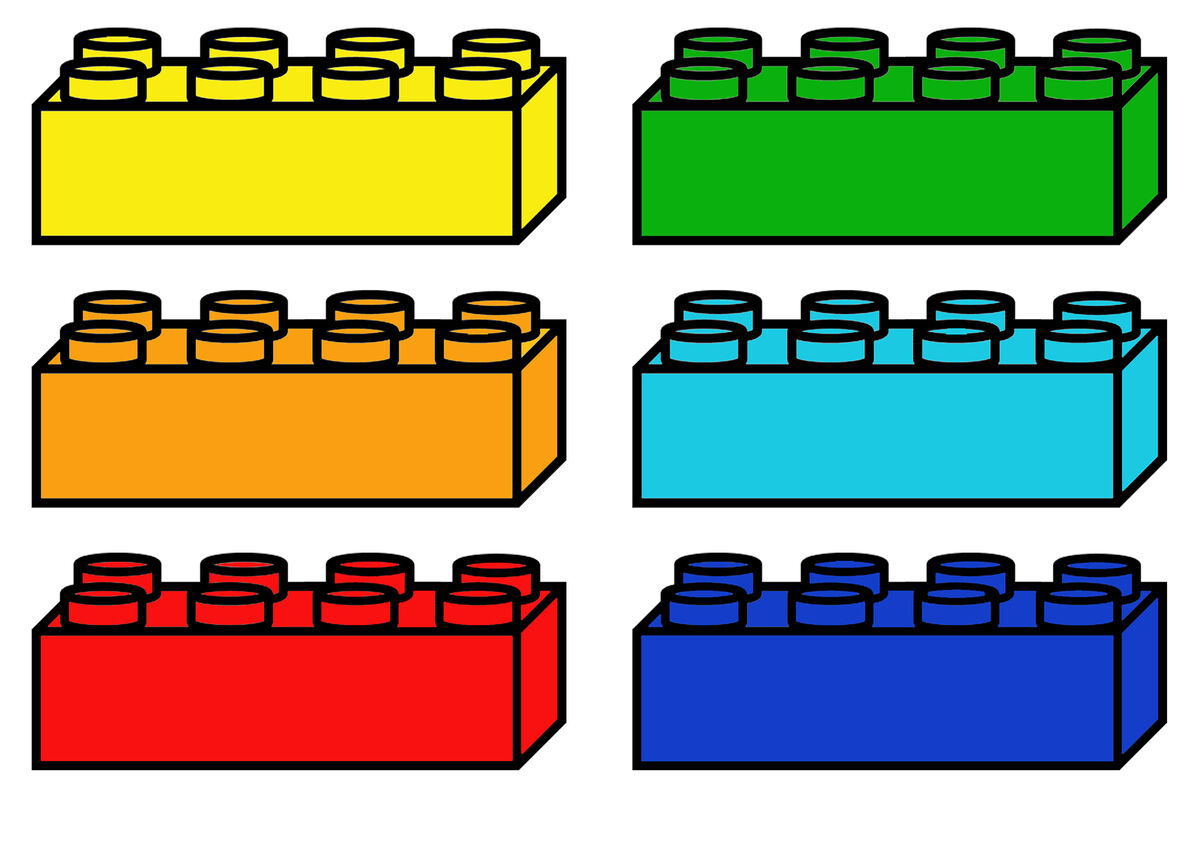 Коза-дереза
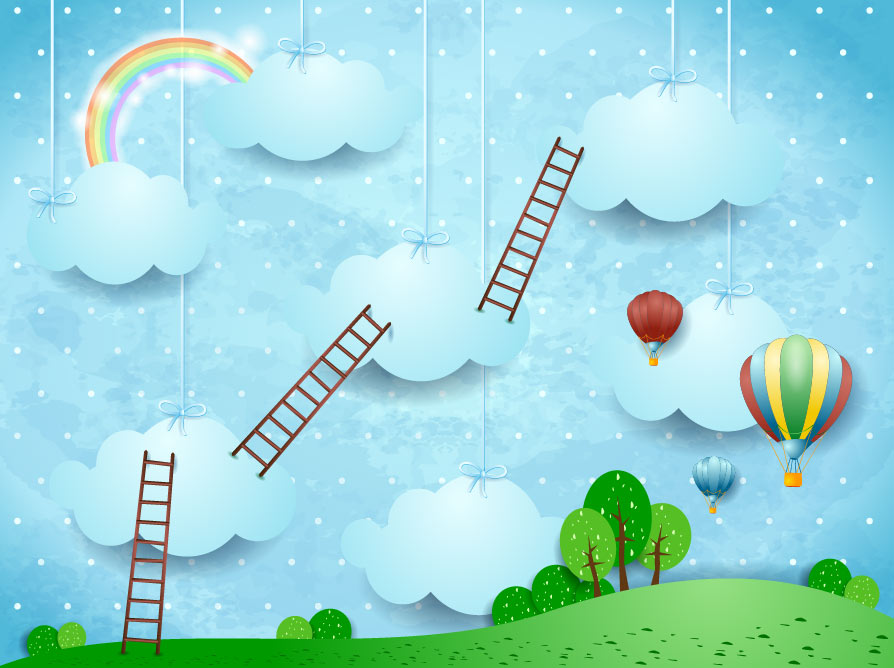 Хто рубав у лісі дрова?
Хто сидів в цей час удома?
Хто наказував:"Сиди!
З лискою не говори!"
Хто не слухався поради?
Кого лиска знов украла?
Хто кричав як тільки міг?
Щоб друг йому допоміг?
Хто ці друзі? Що за казка?
Розкажіть мені, будь ласка.
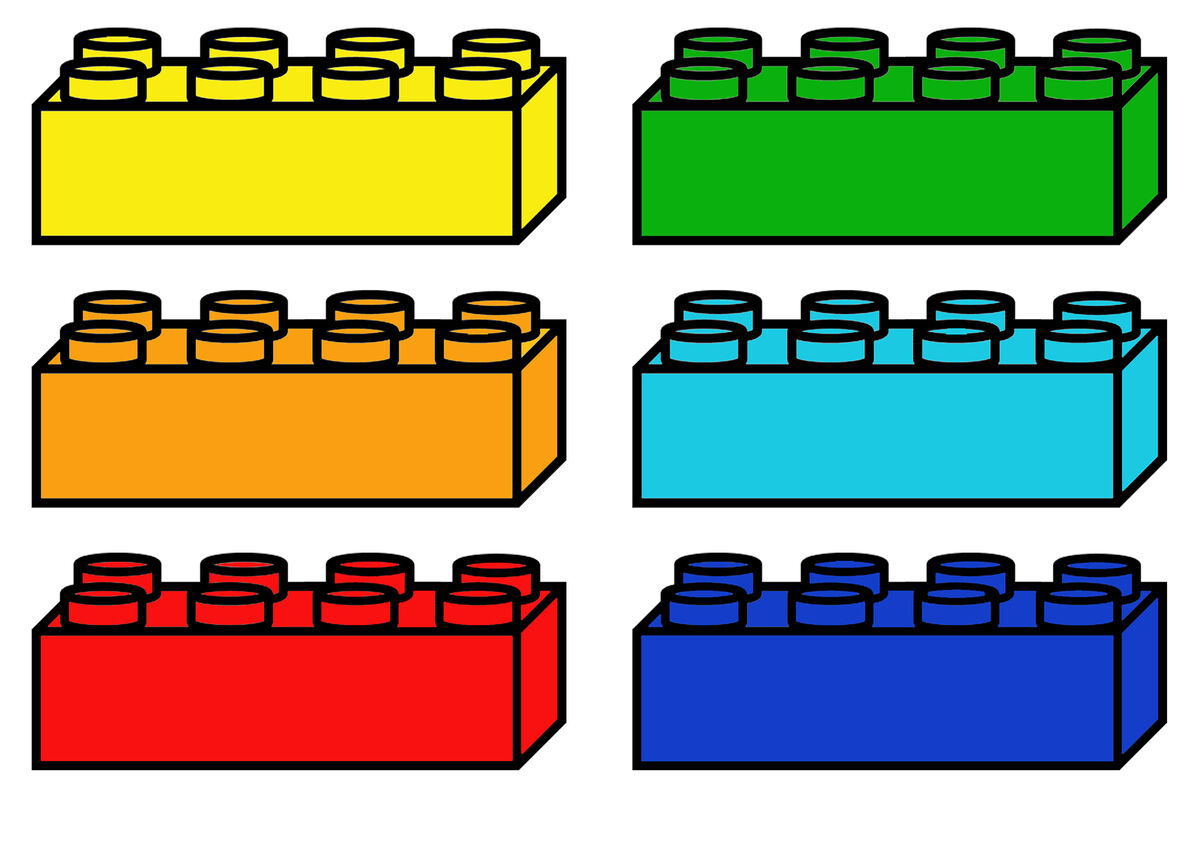 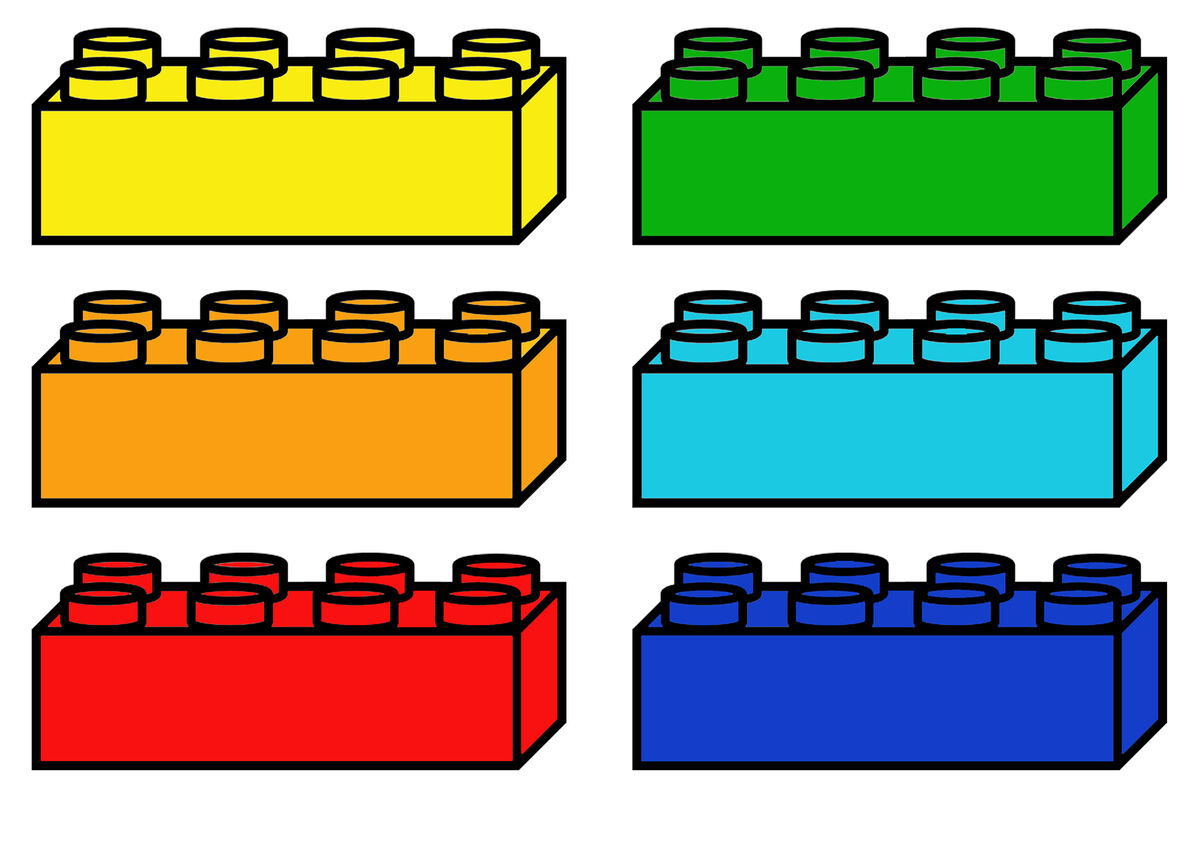 Лисичка і журавель
Котик і Півник
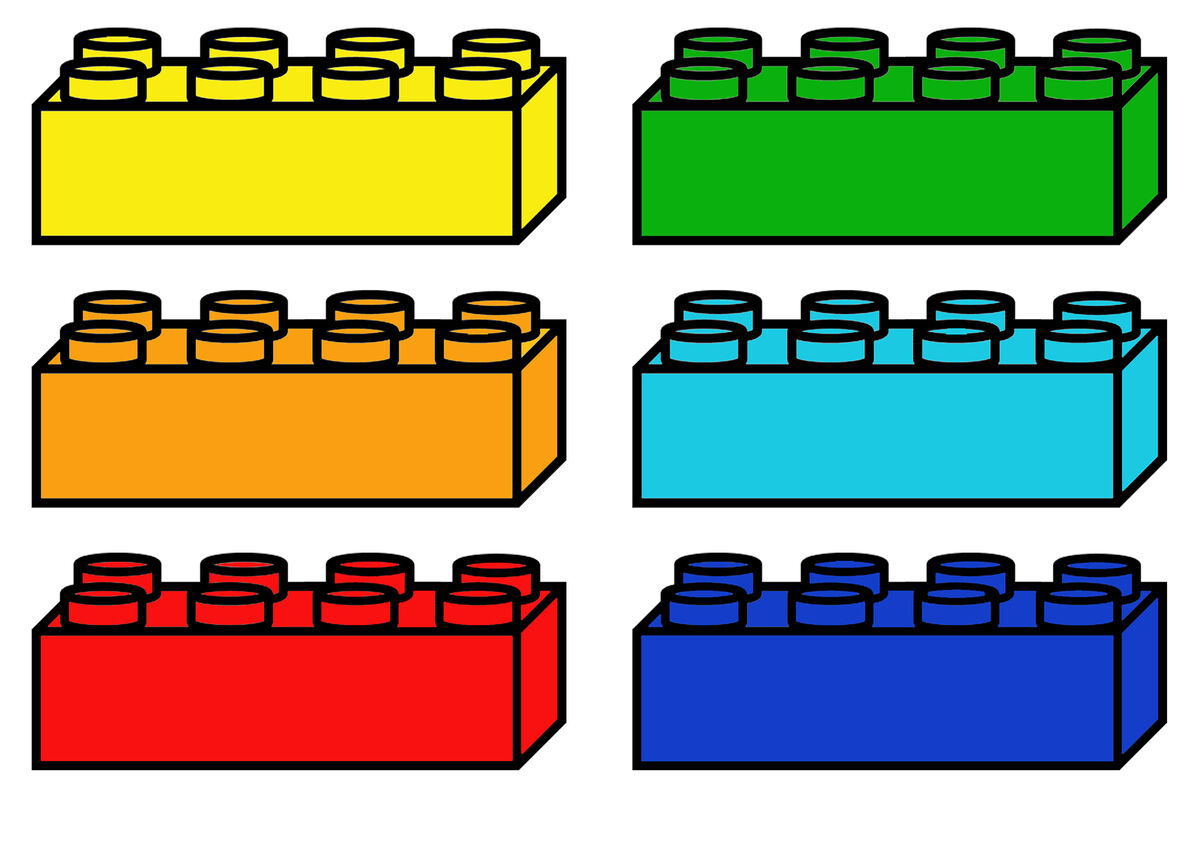 Колосок
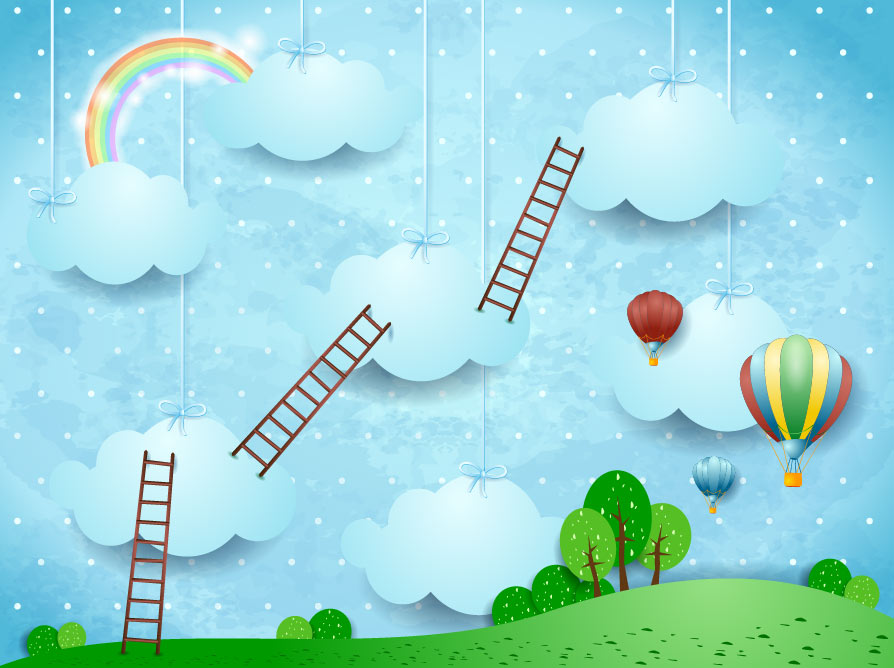 Сховалися за клунею і раптом бачать — виходить з їхньої хати дівчина з коромислом: така красуня, така красуня! Тільки що кривенька
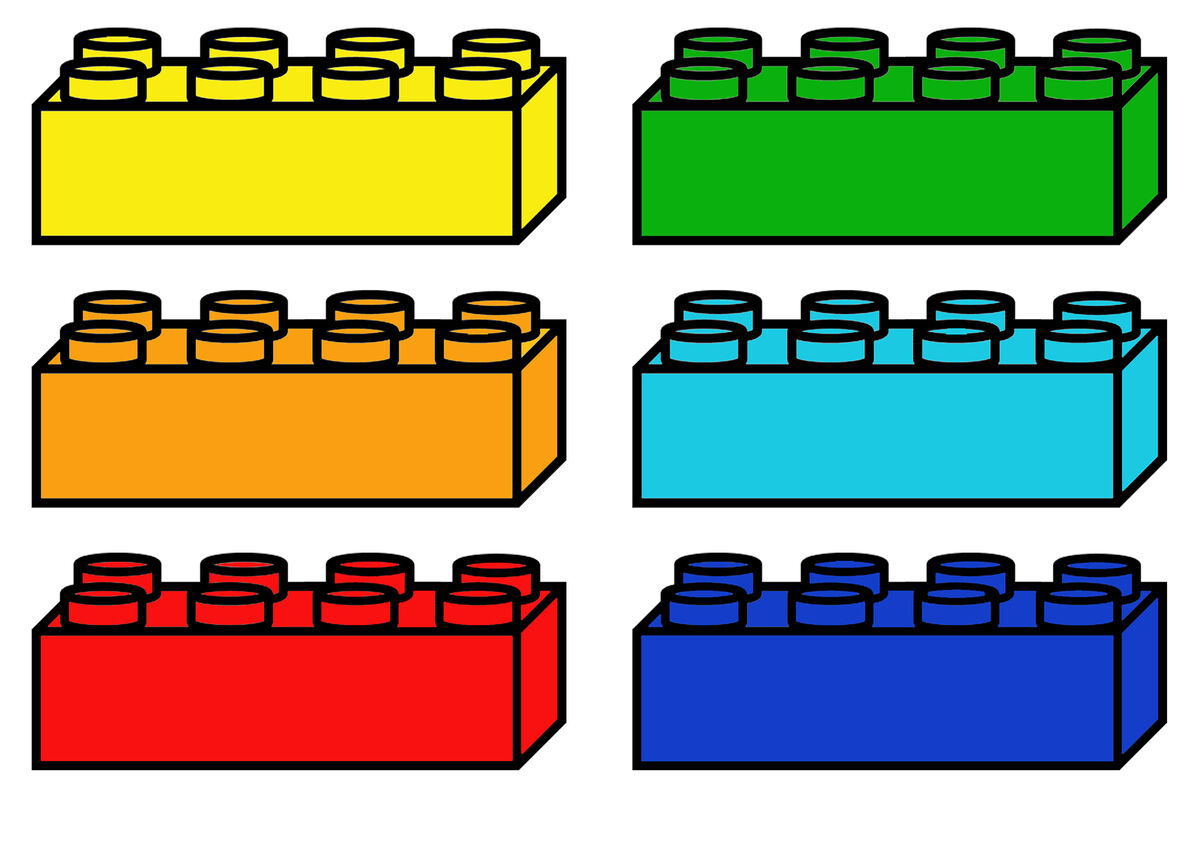 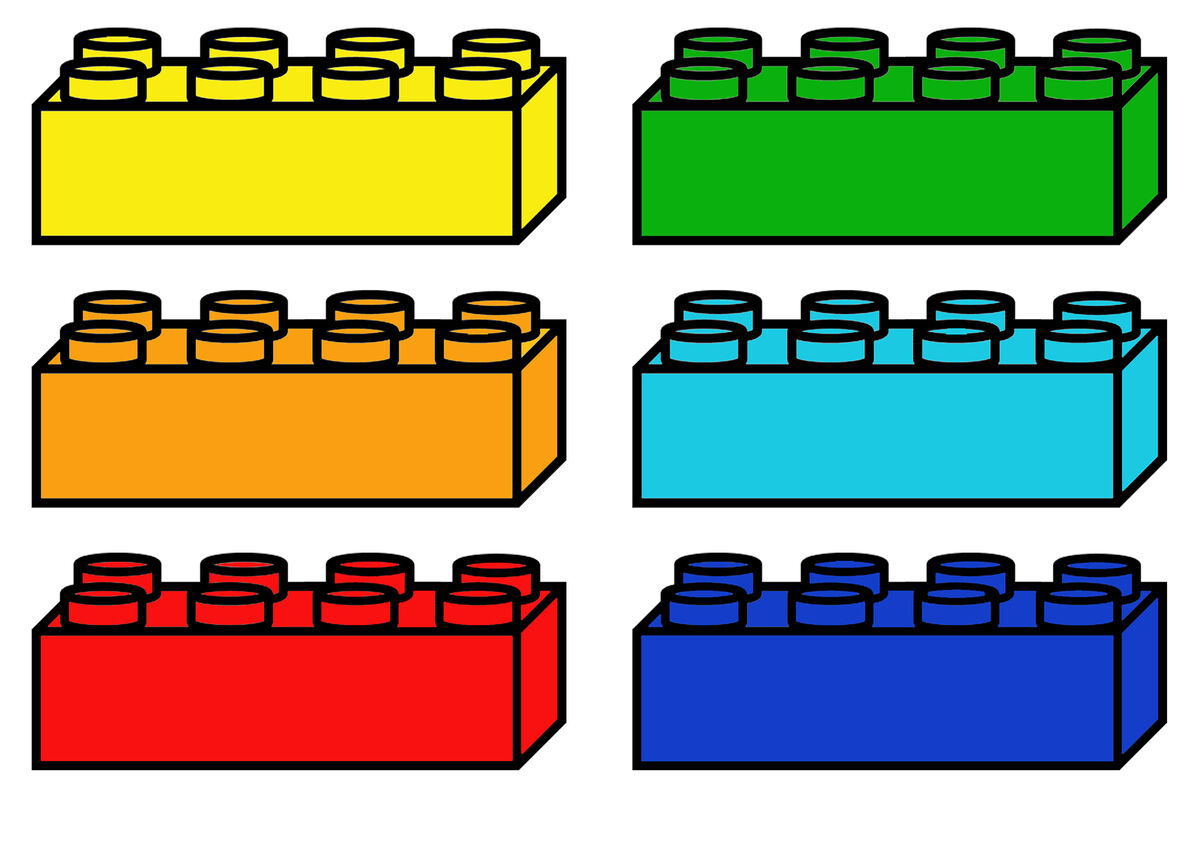 Ріпка
Попелюшка
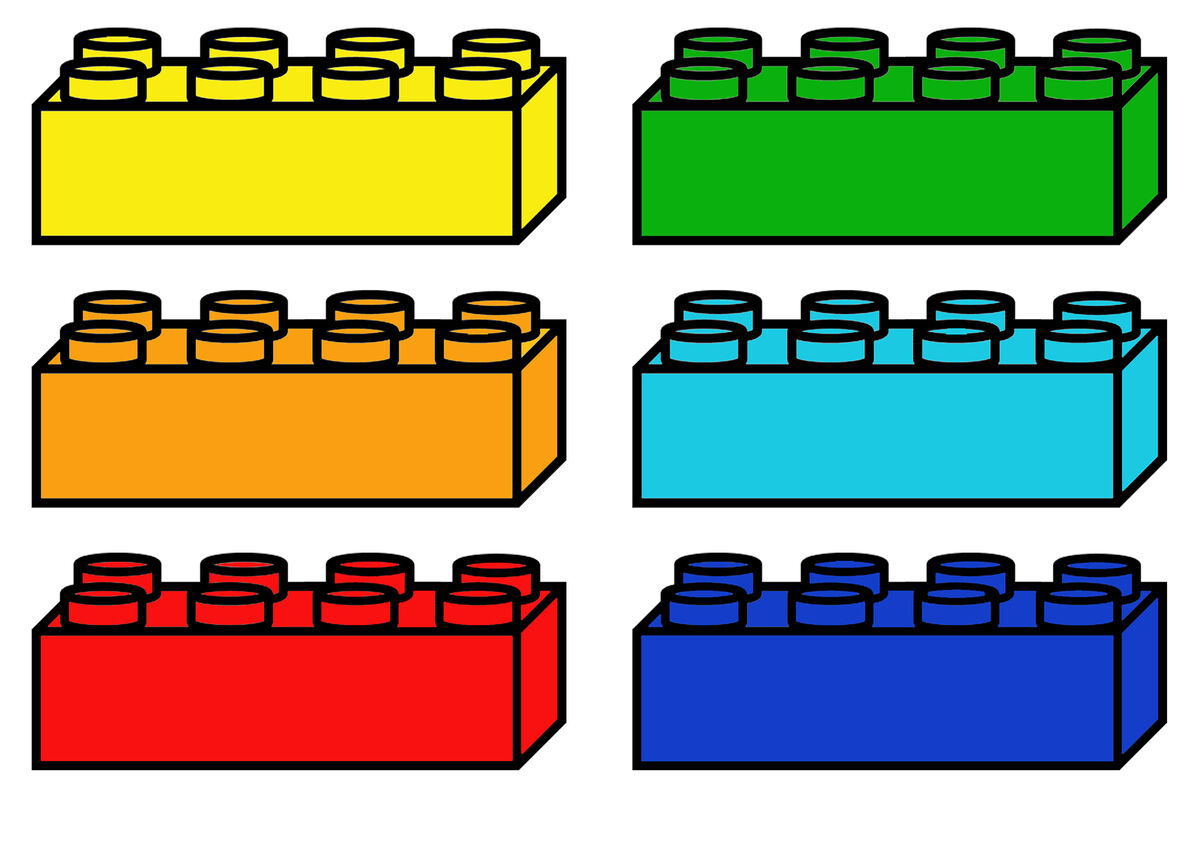 Кривенька качечка
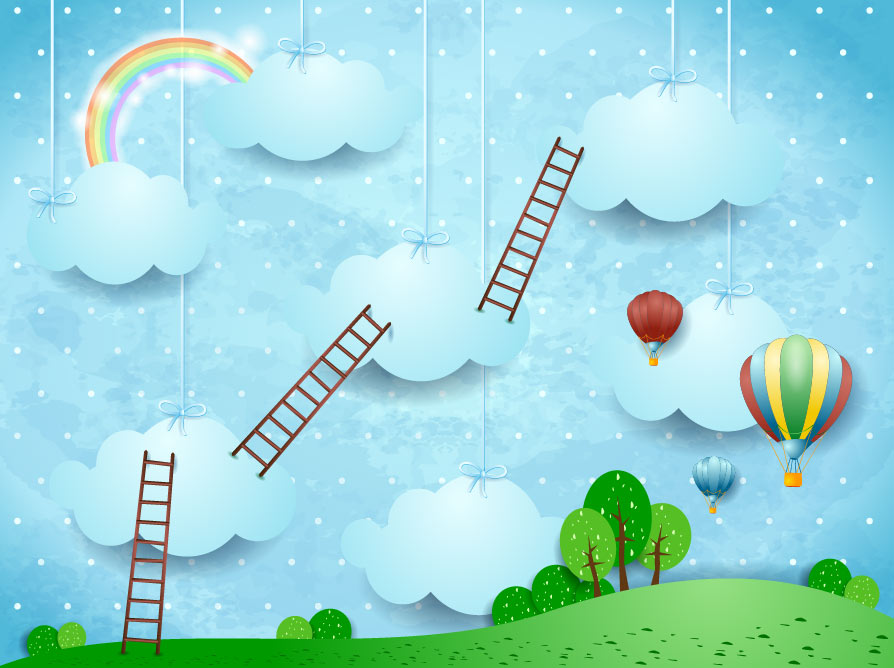 Ведмідь тоді його хап за бік, давай смолу віддирати. Віддирав, віддирав та й зав’яз зубами, ніяк і не вирве.
.
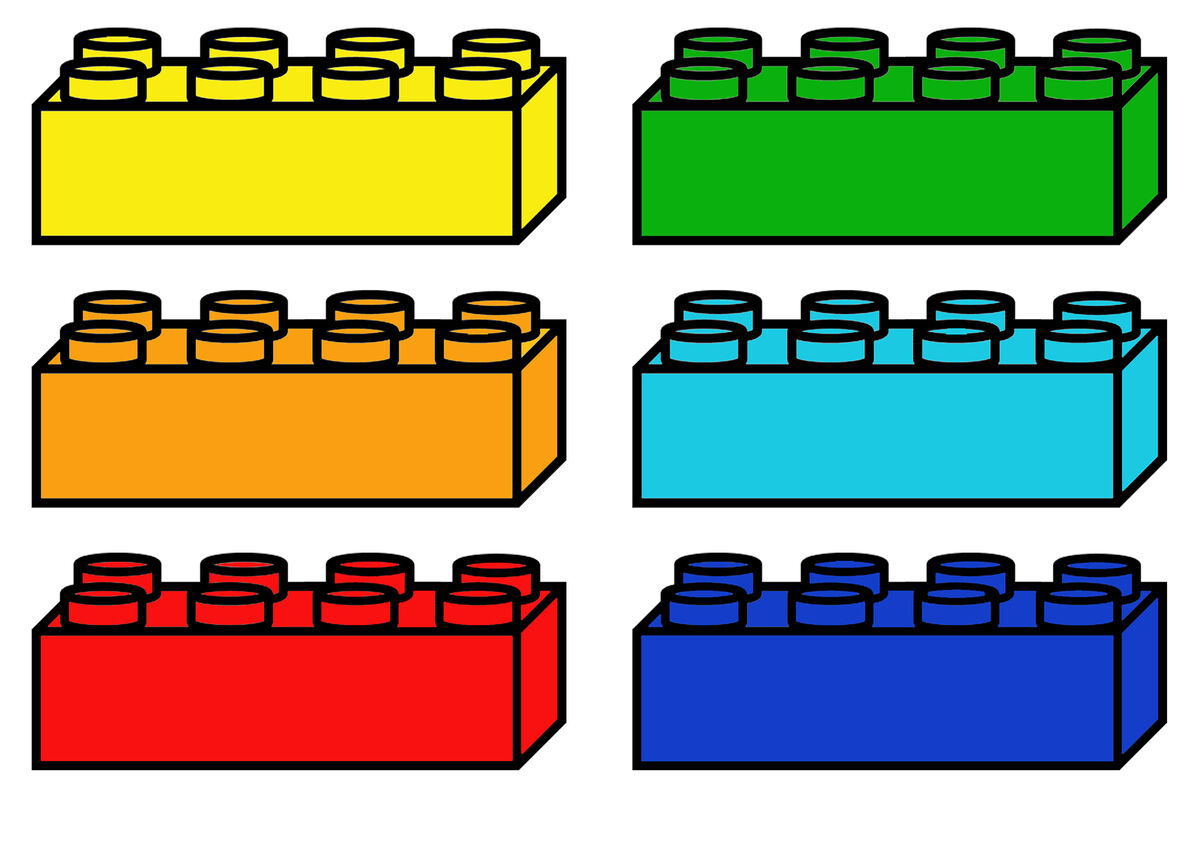 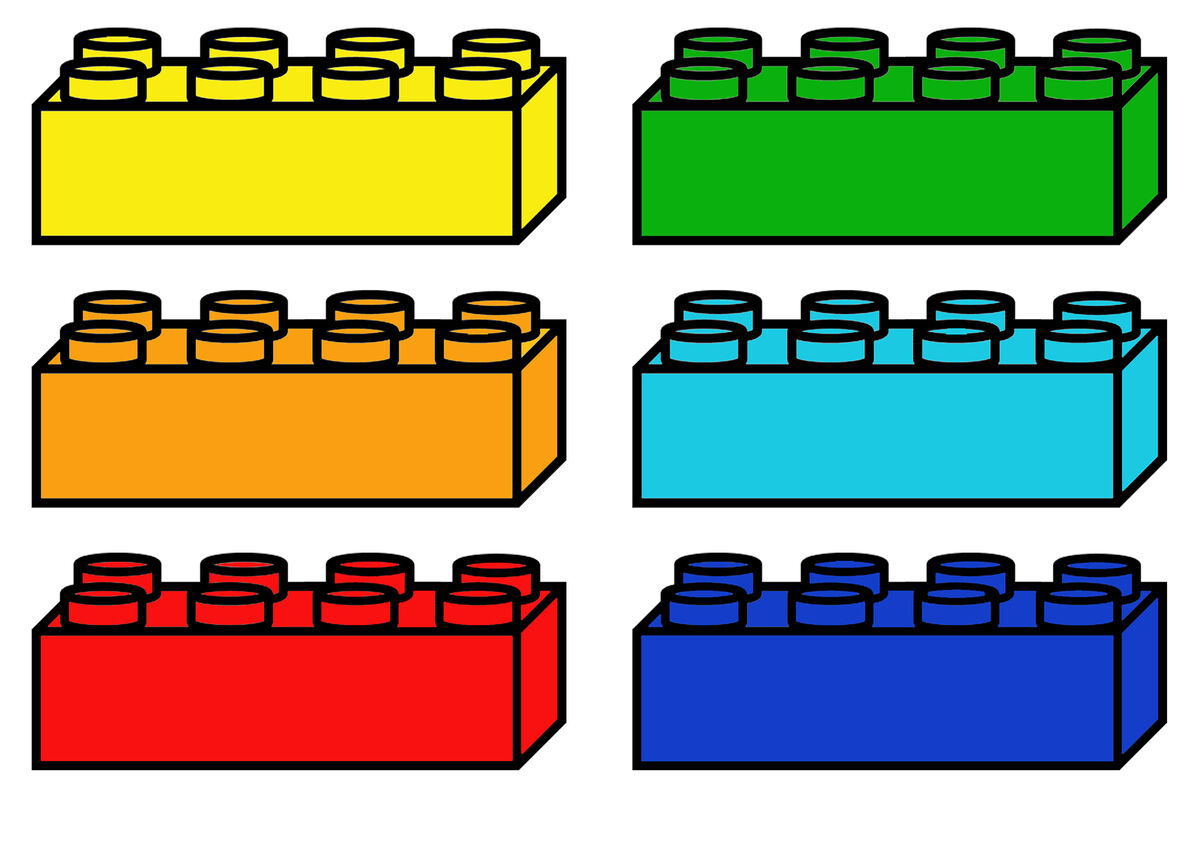 Солом'яний бичок
Колосок
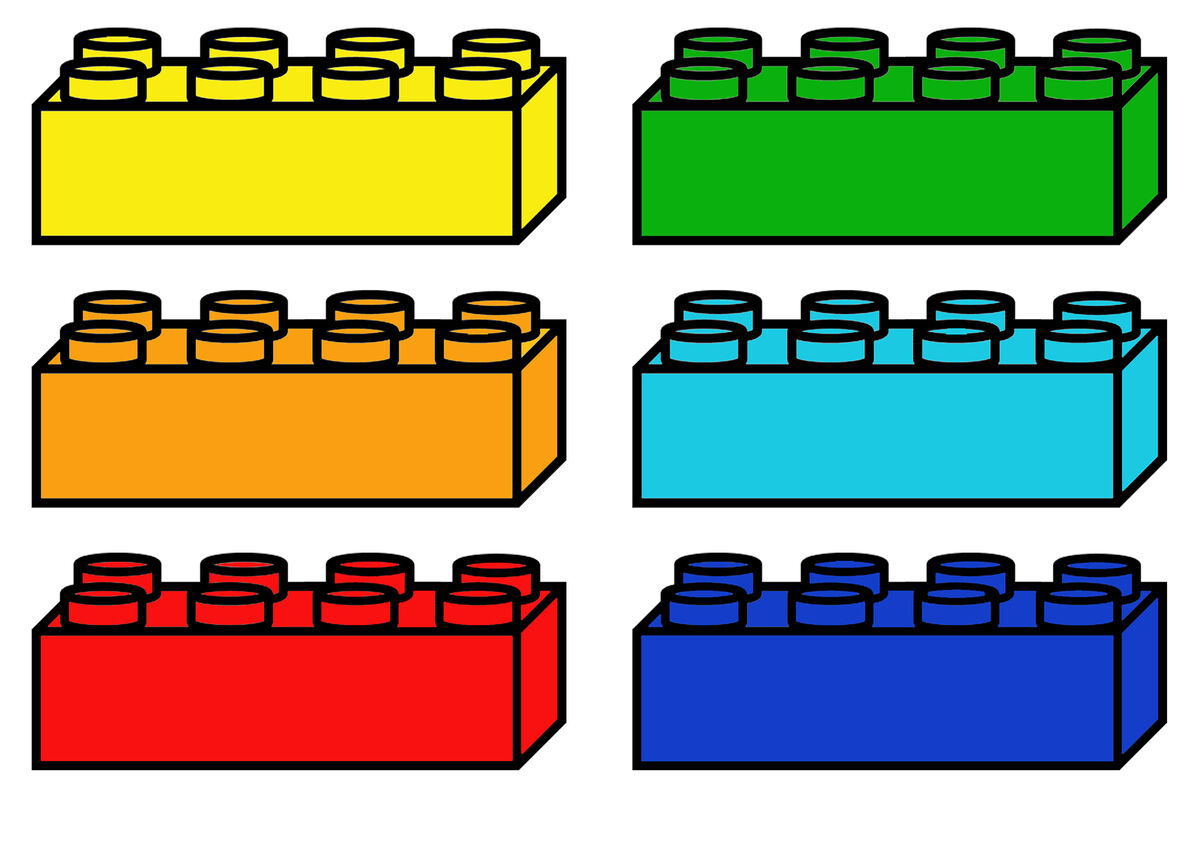 Колобок
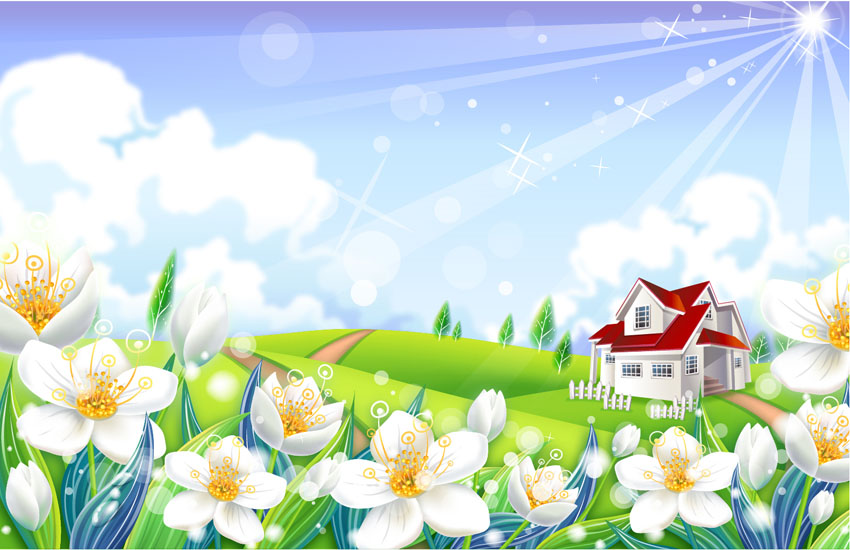 Кабан, Лисичка, Вовк, кіт Коцький – ключові слова із казки…
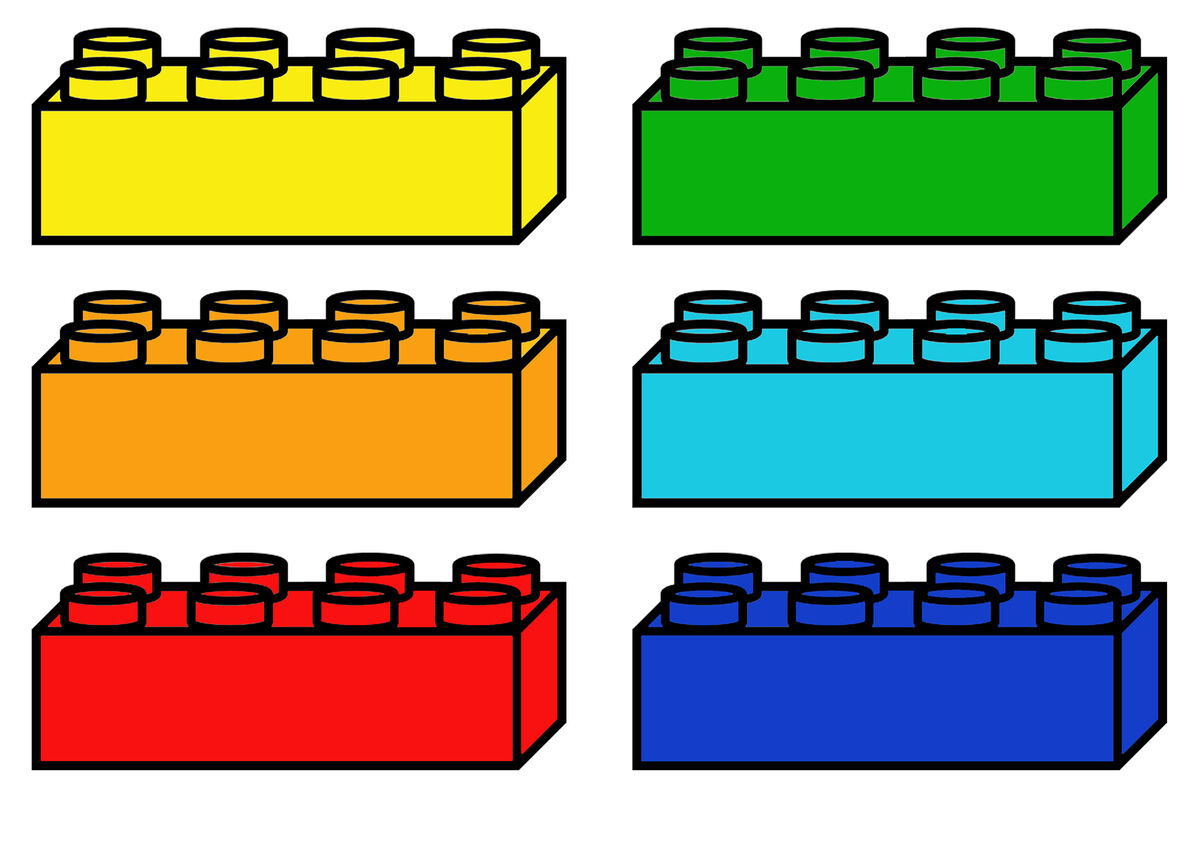 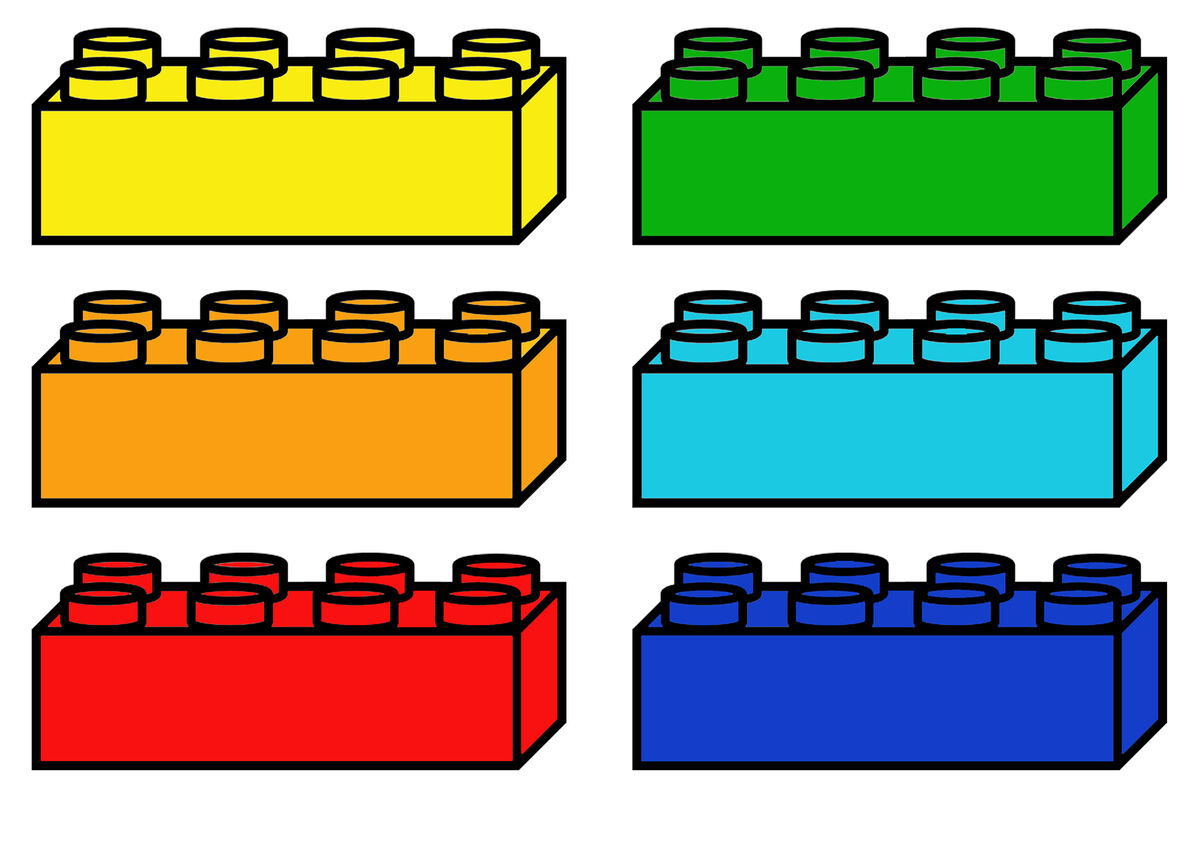 Лисичка-сестричка
Пан Коцький
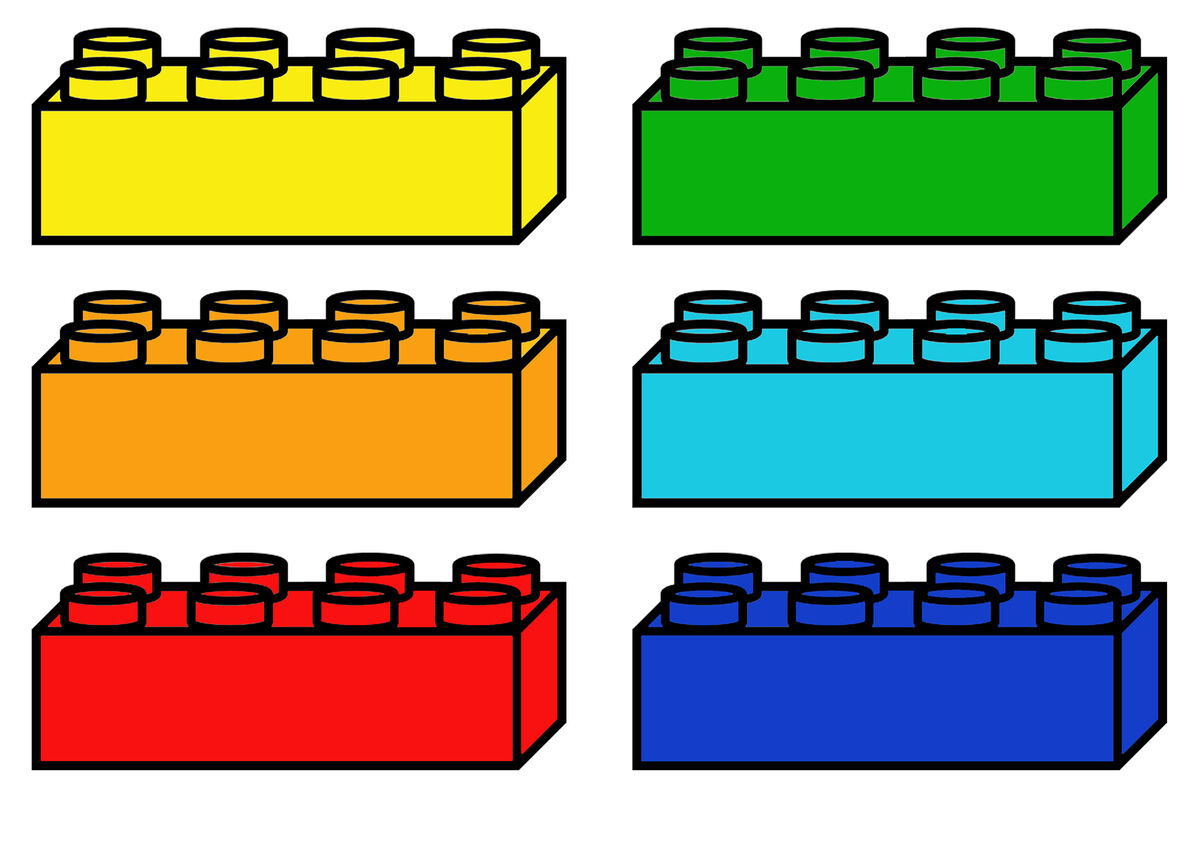 Колобок
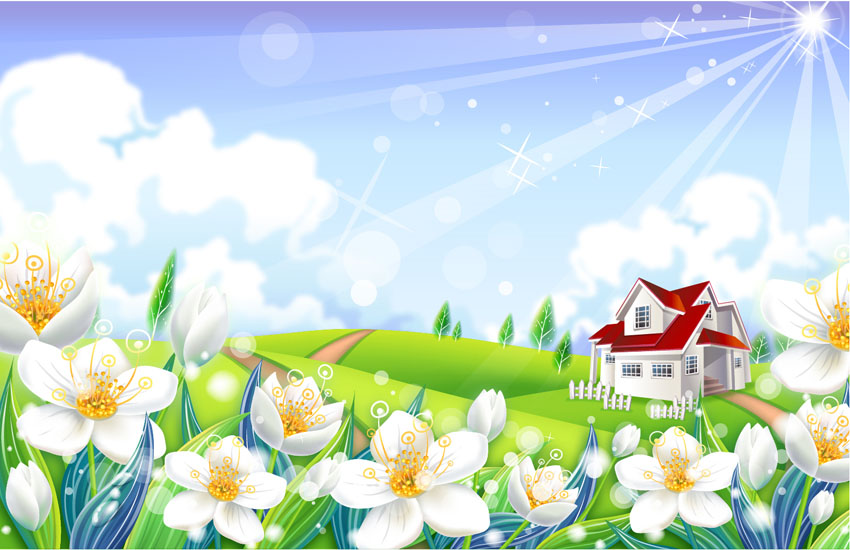 Город, баба, собачка, мишка – ключові слова із казки…
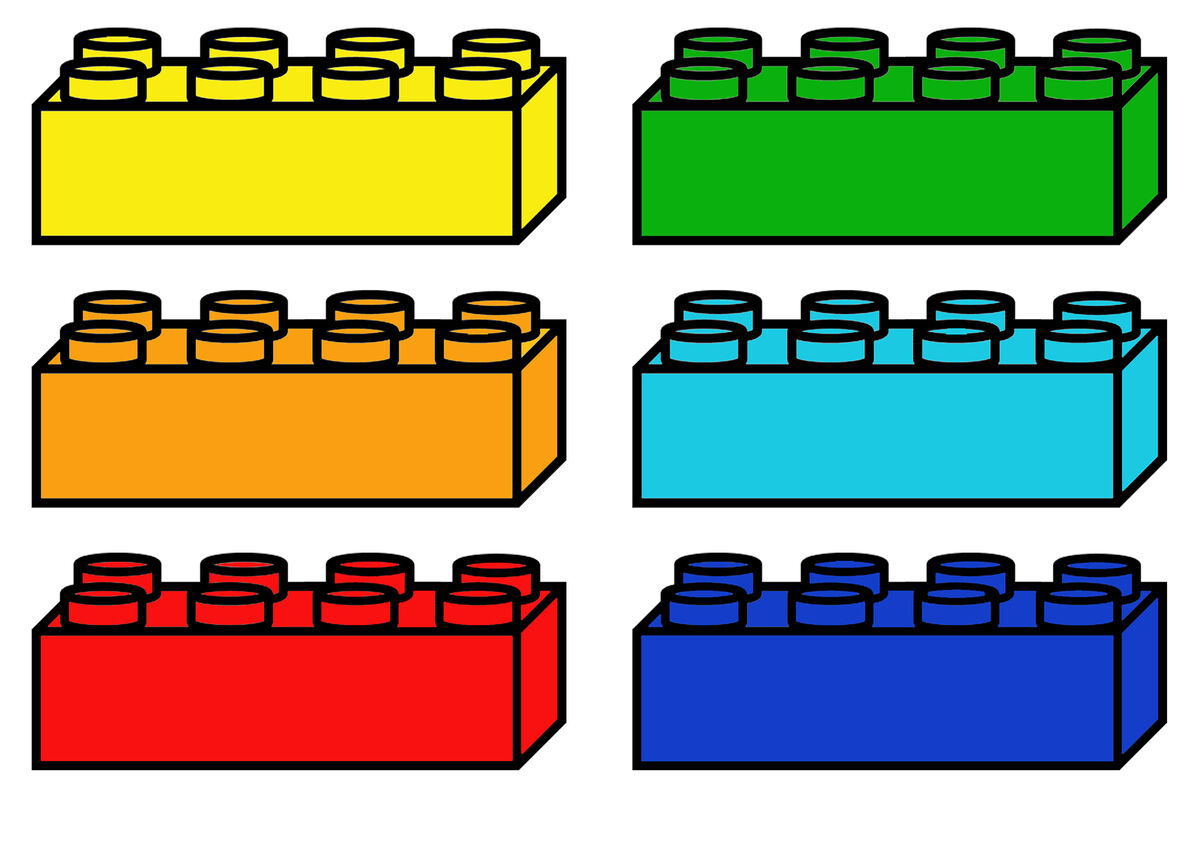 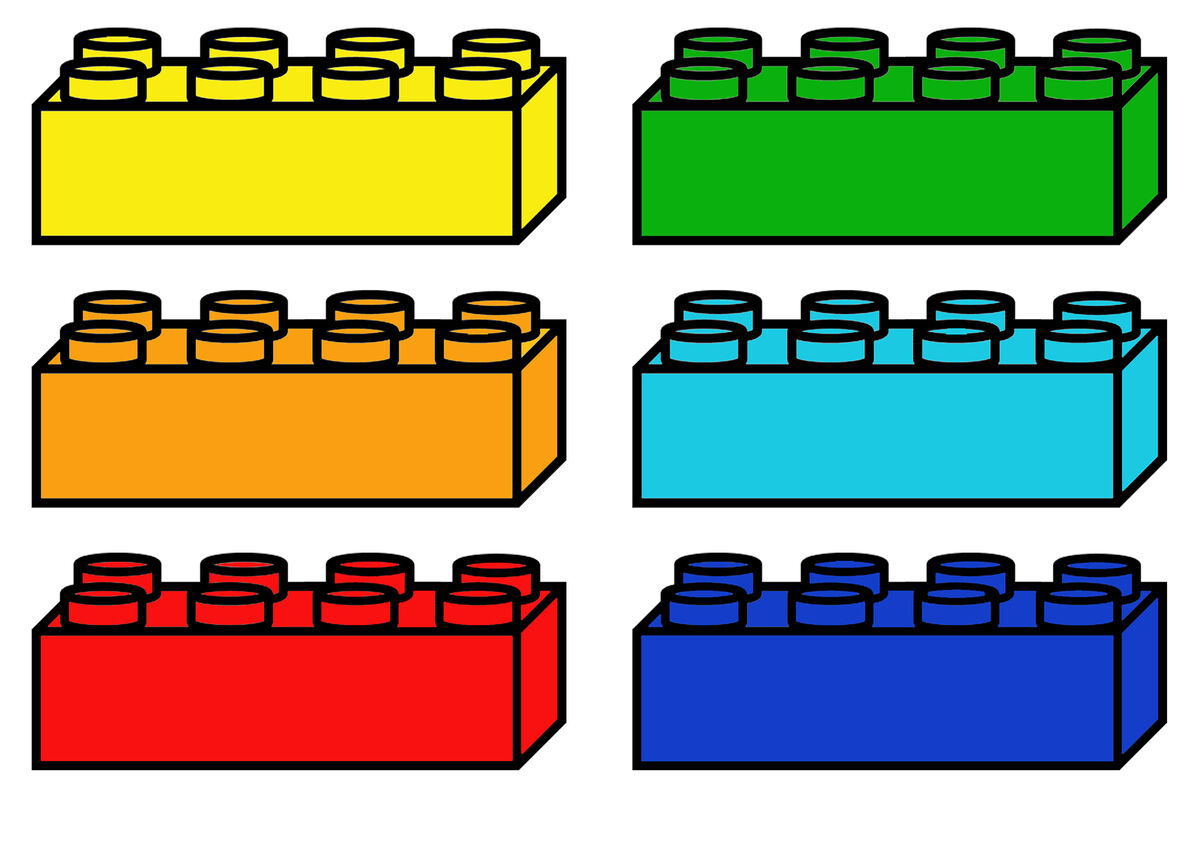 Рукавичка
Ріпка
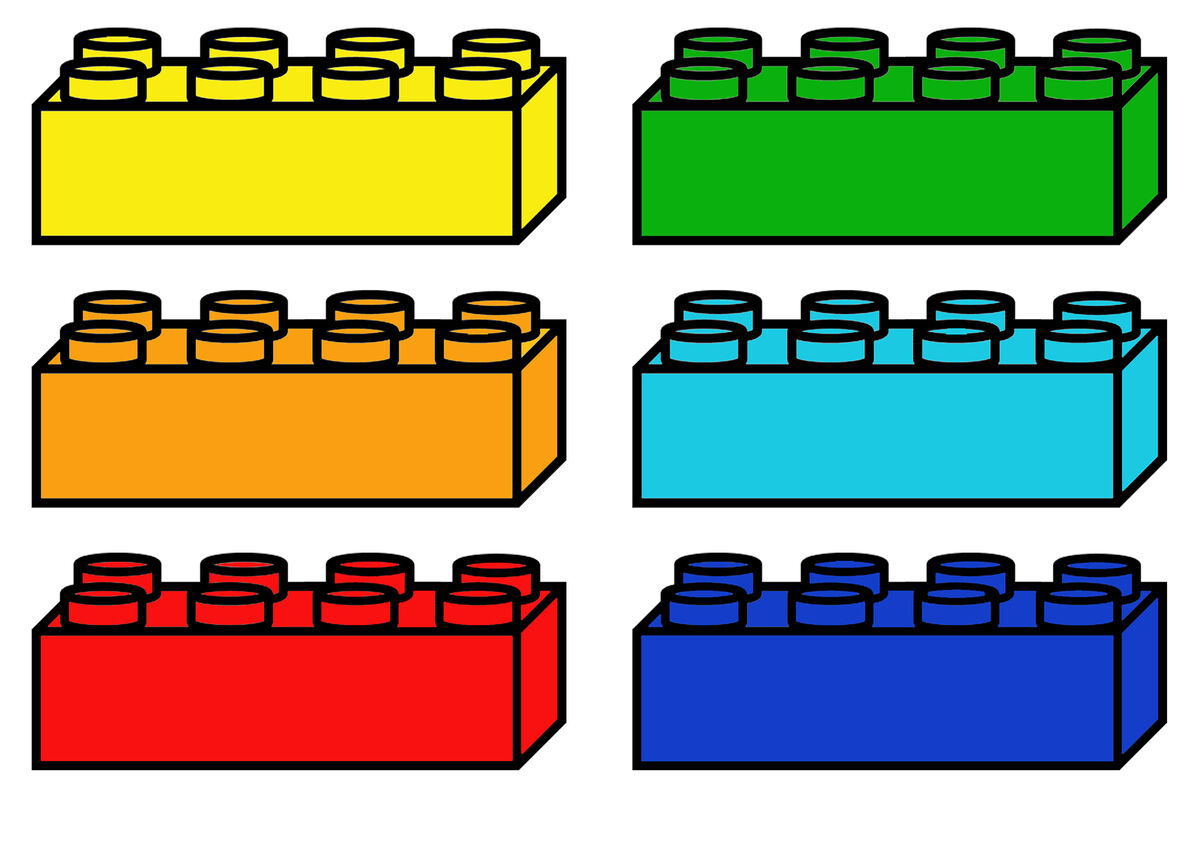 Колобок
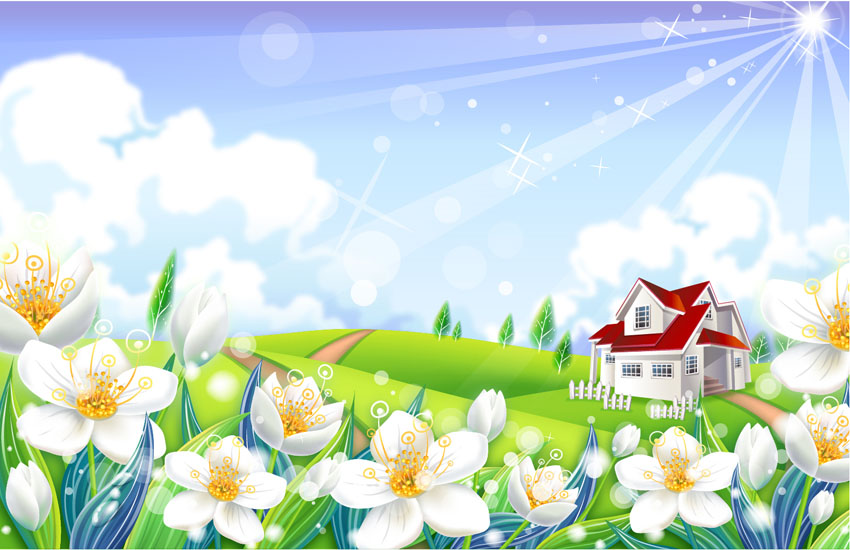 Лисичка, глечик, миска, борщик – ключові слова із казки…
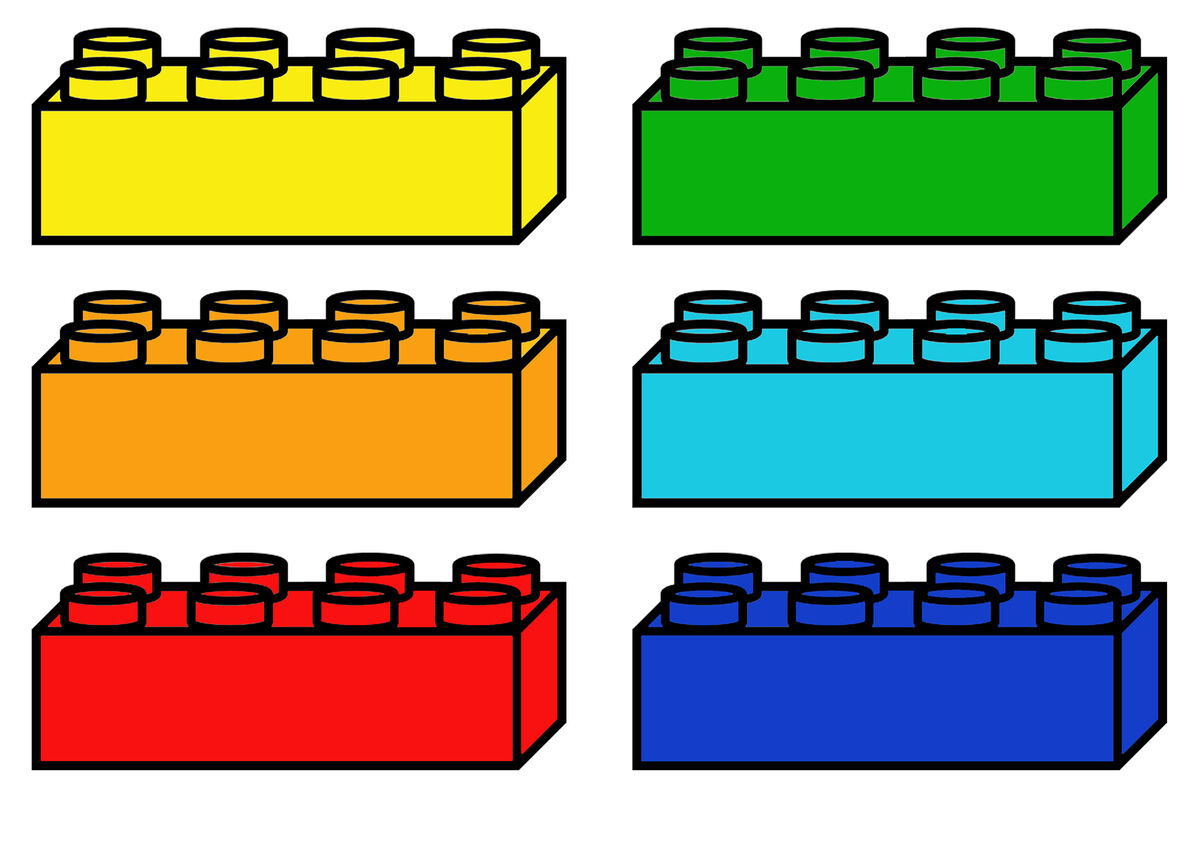 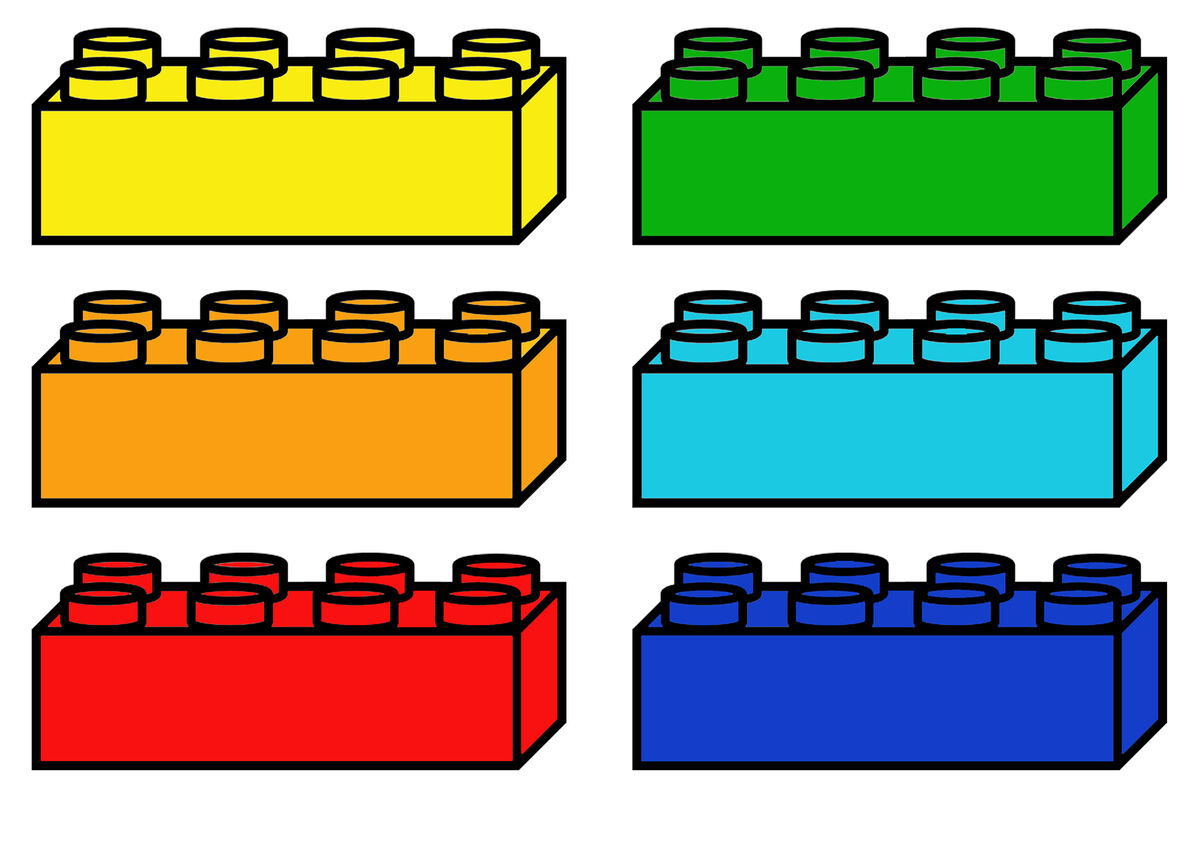 Лисичка-сестричка
Лисичка і журавель
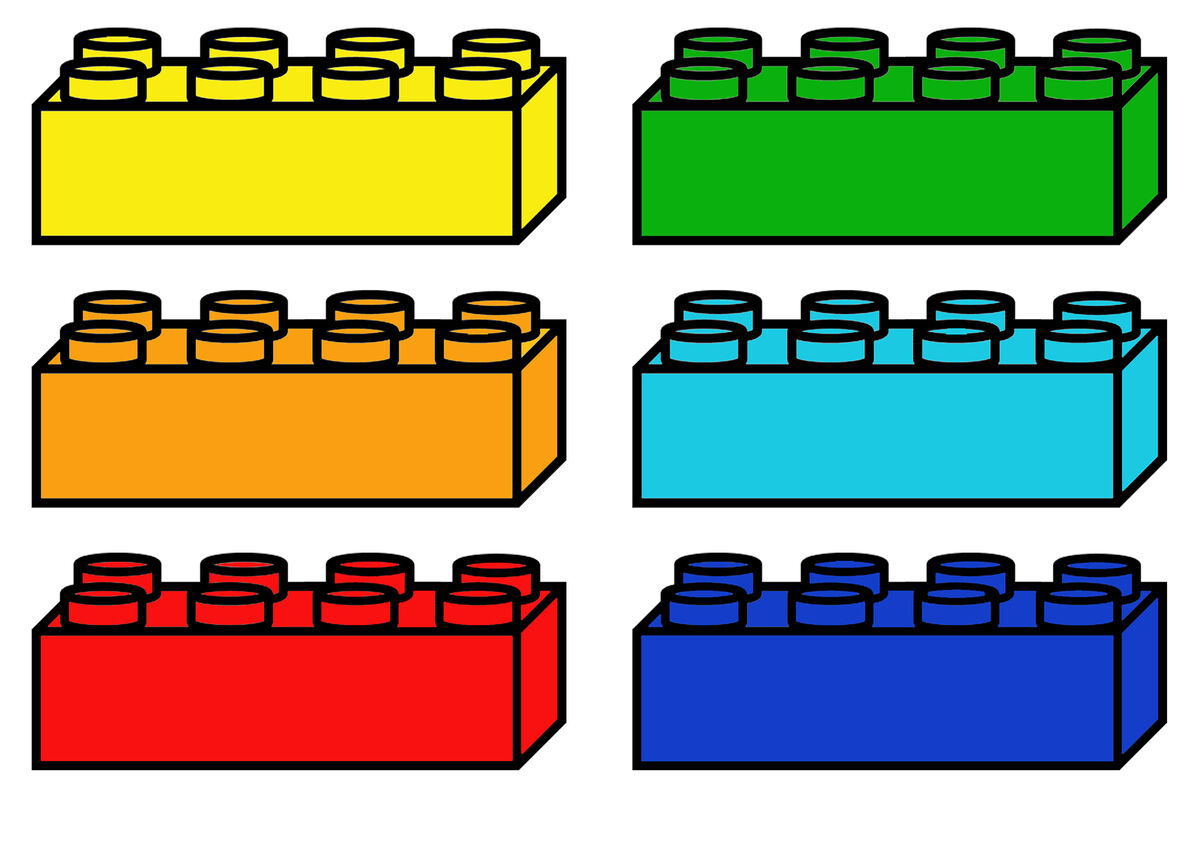 Рукавичка
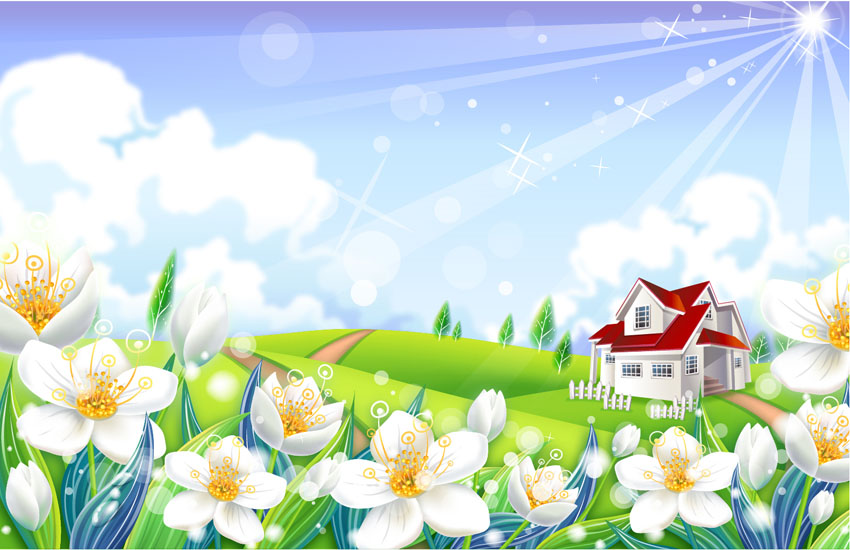 Квітка, фея, жаба, дюйм, жук – ключові слова із казки…
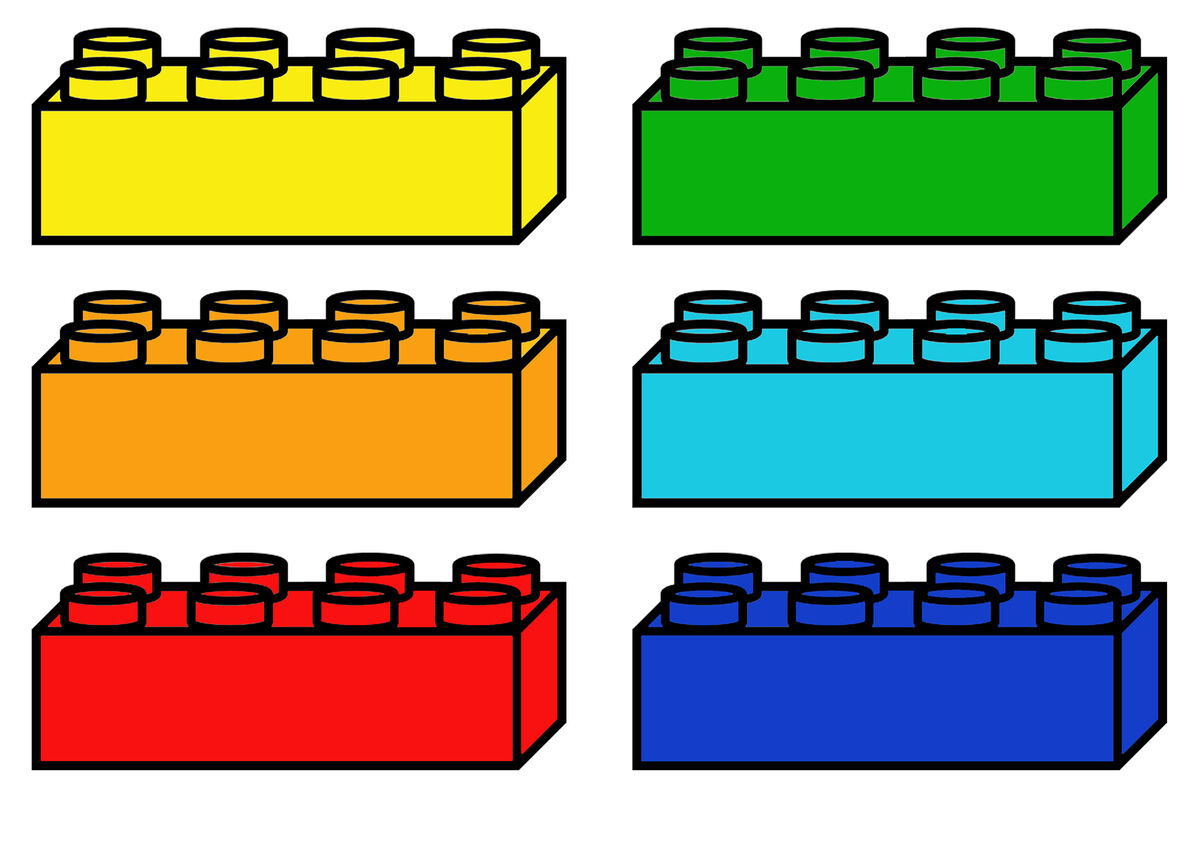 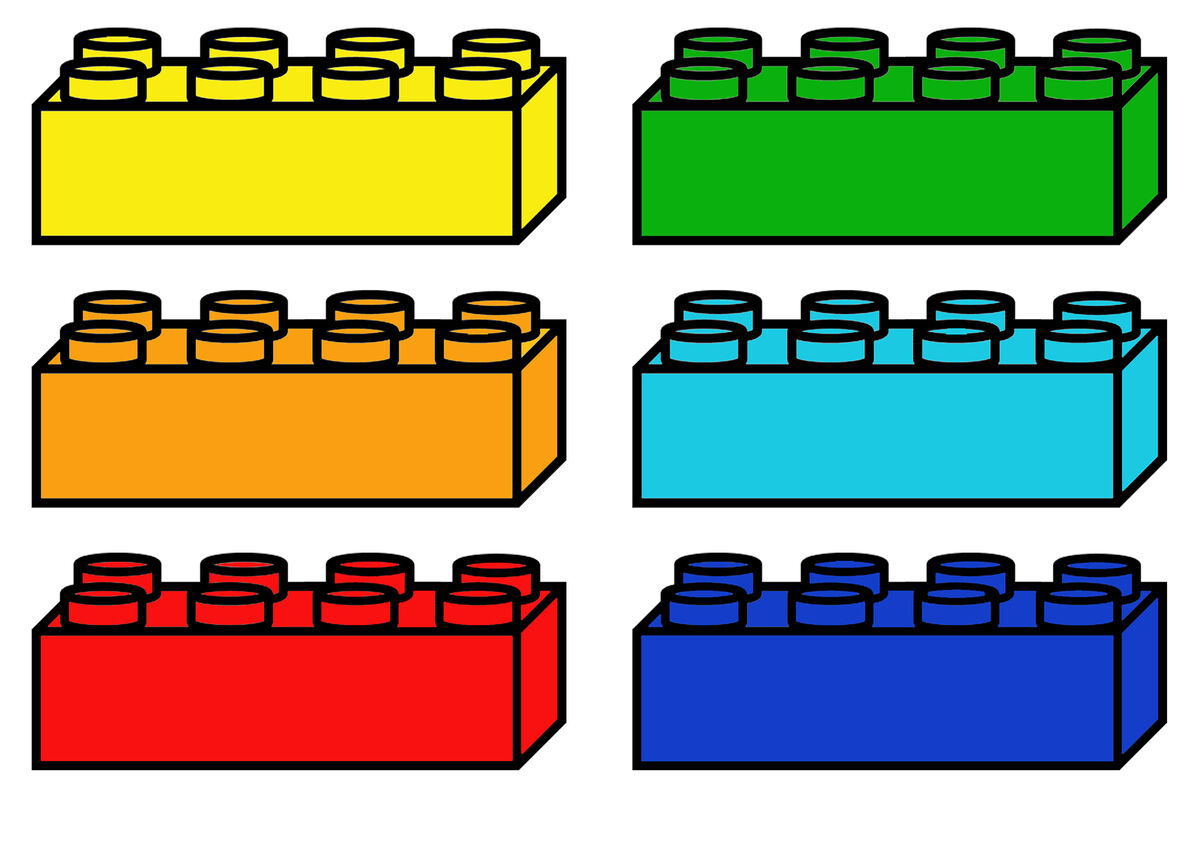 Русалочка
Дюймовочка
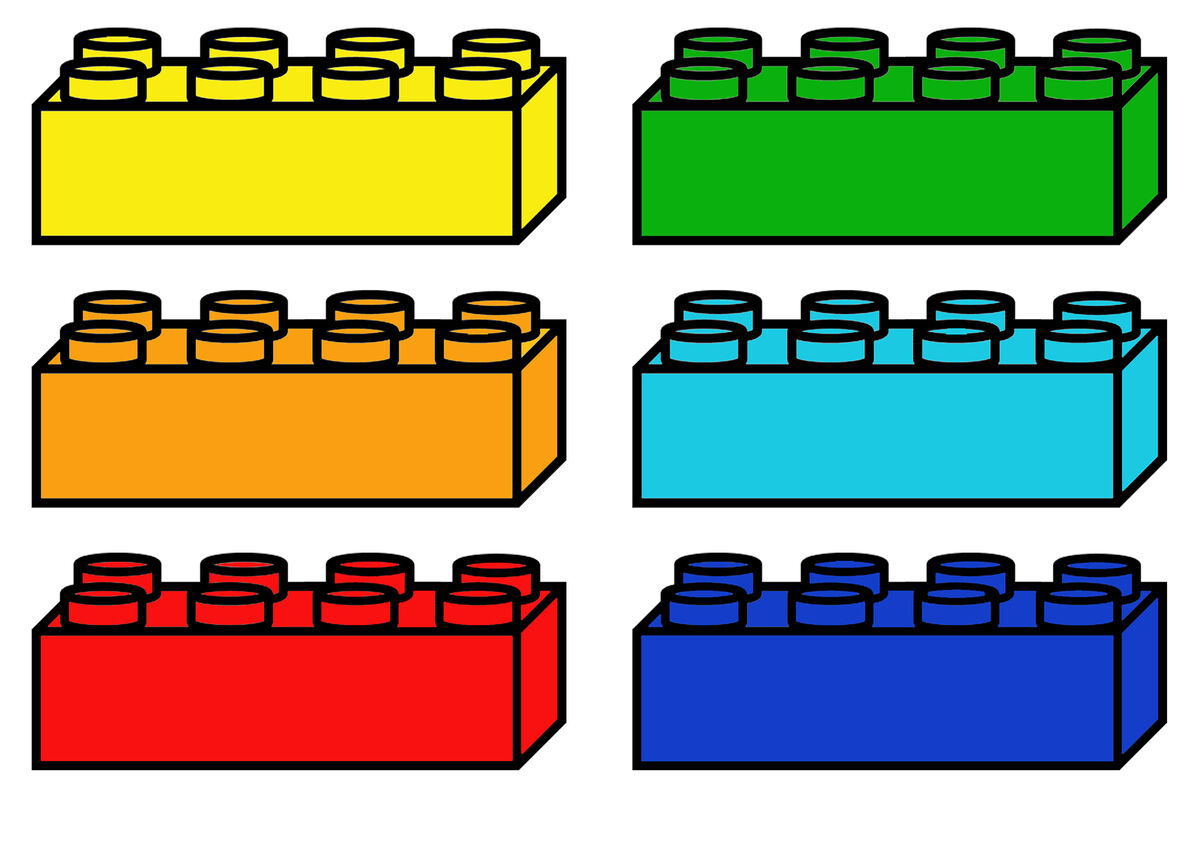 Попелюшка
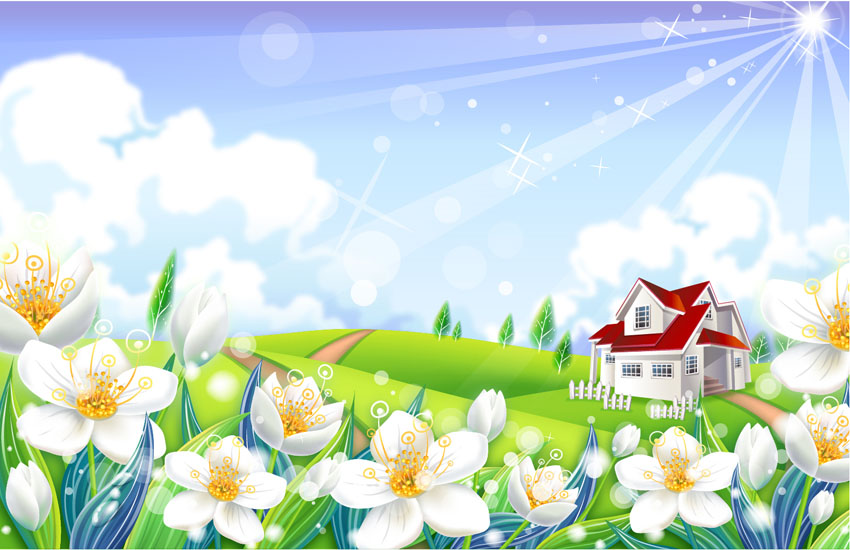 Лисичка, Коза-Дереза, Вовчик, Рак– ключові слова із казки…
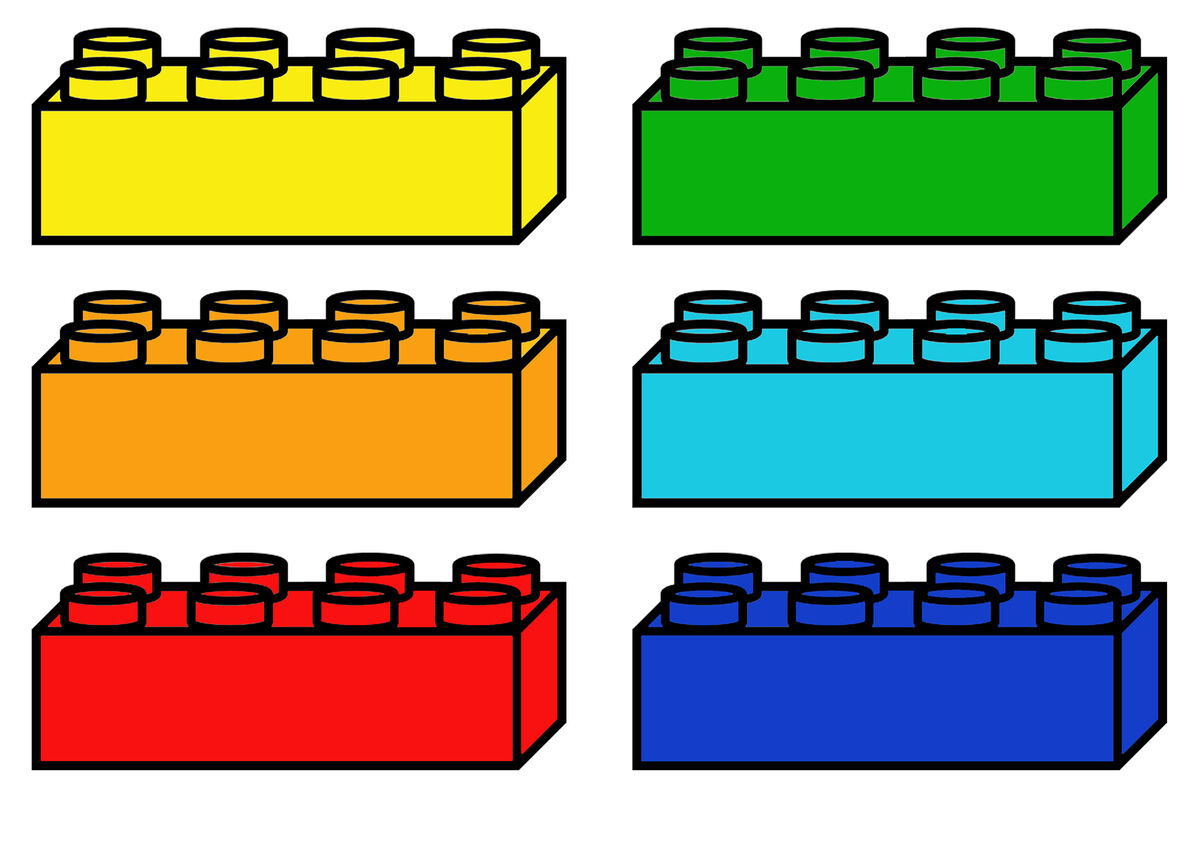 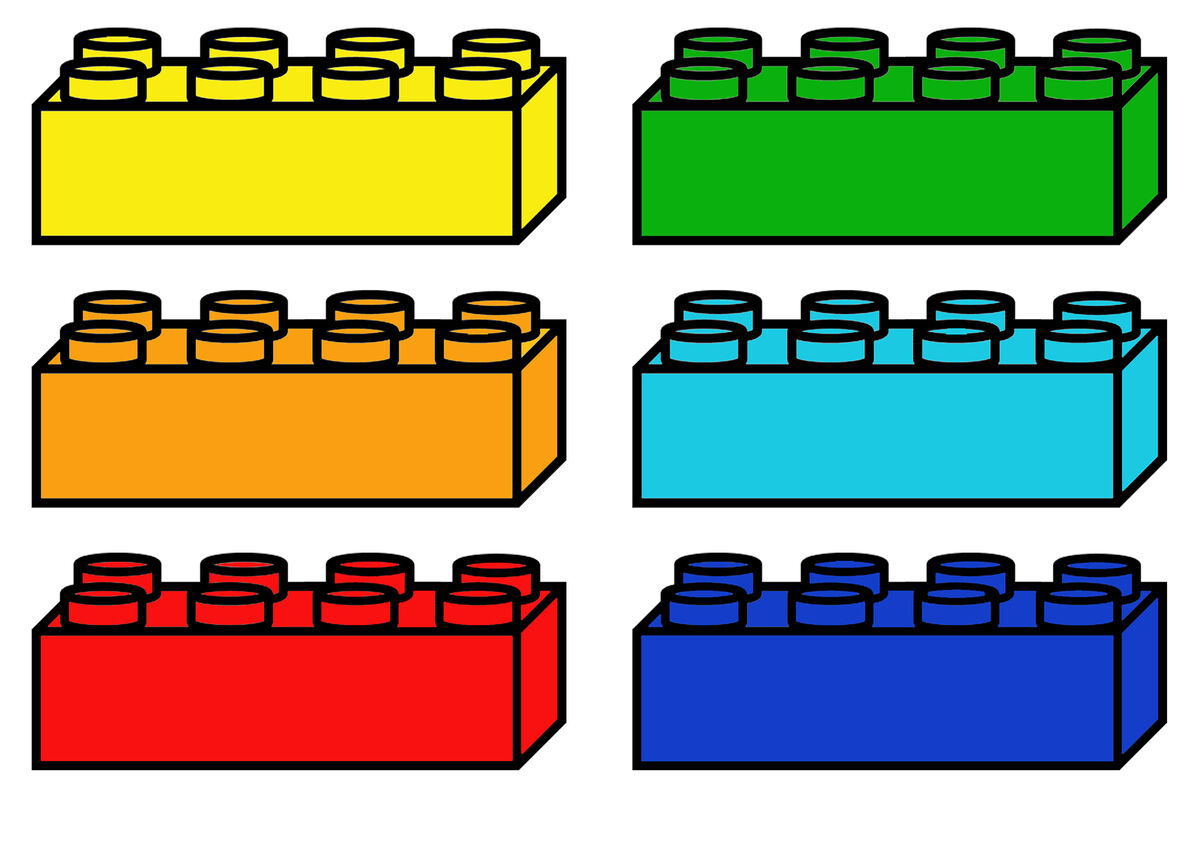 Лисичка-сестричка
Рукавичка
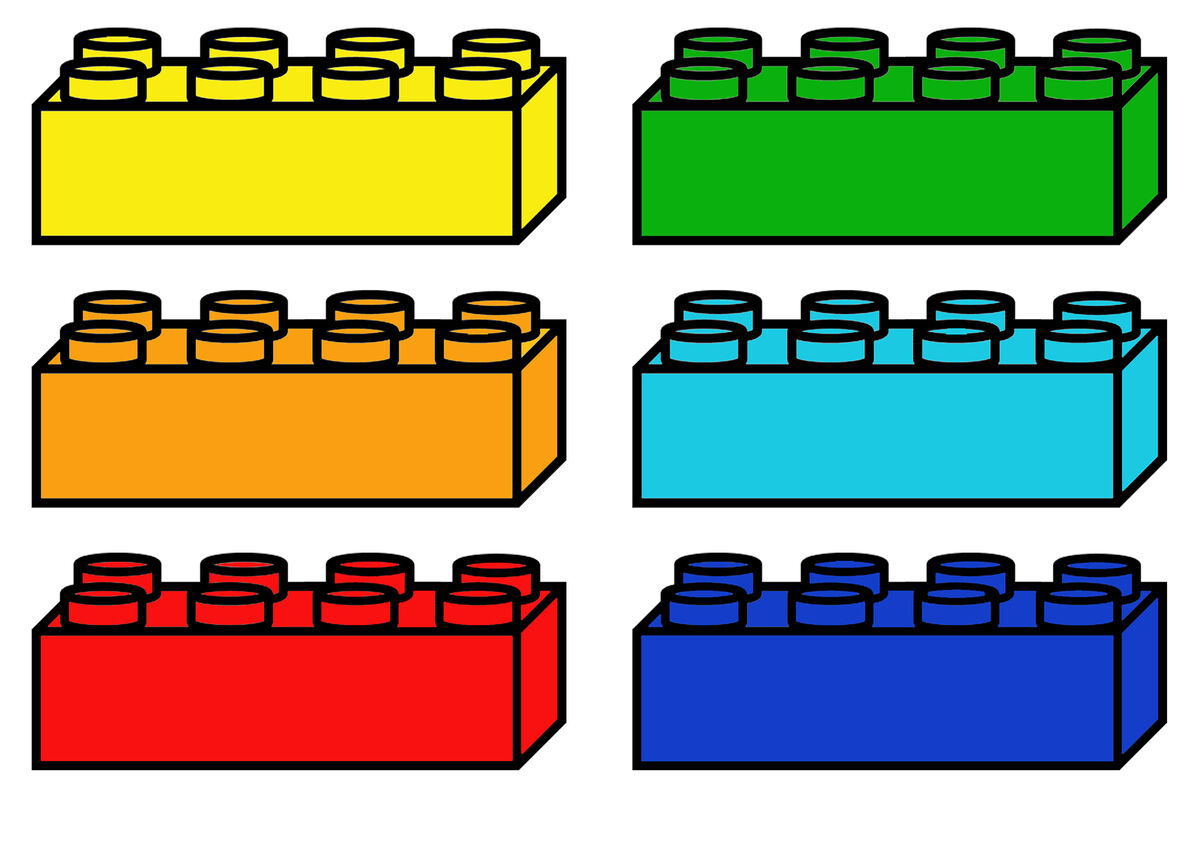 Коза-дереза
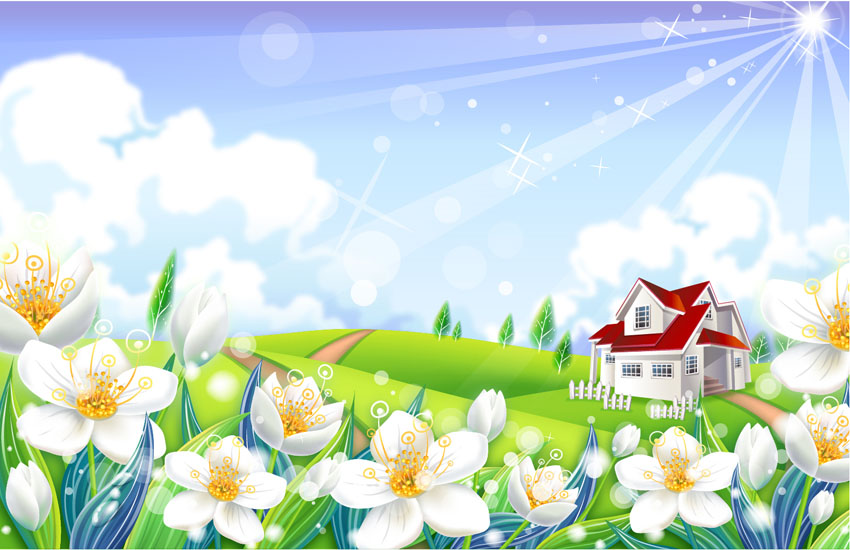 Пироги, вовк, шапочка, ліс, шафа – ключові слова із казки…
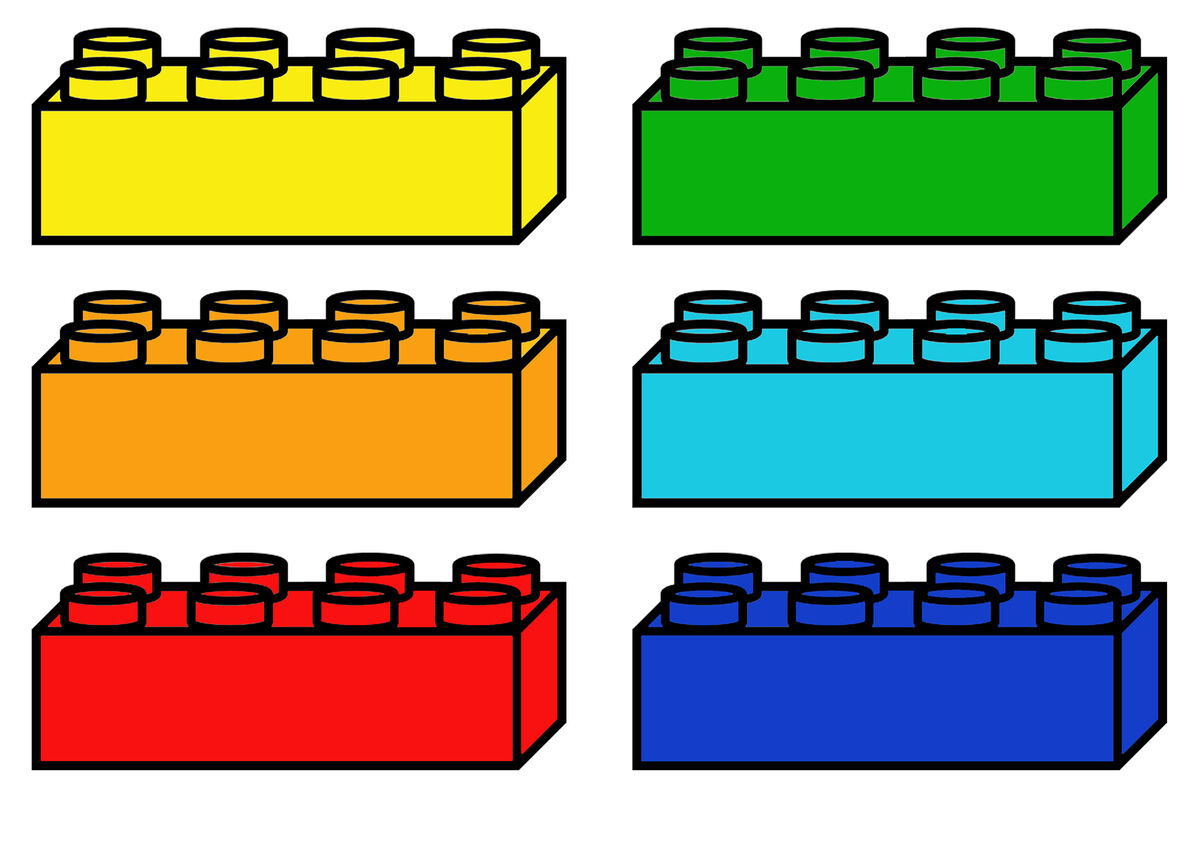 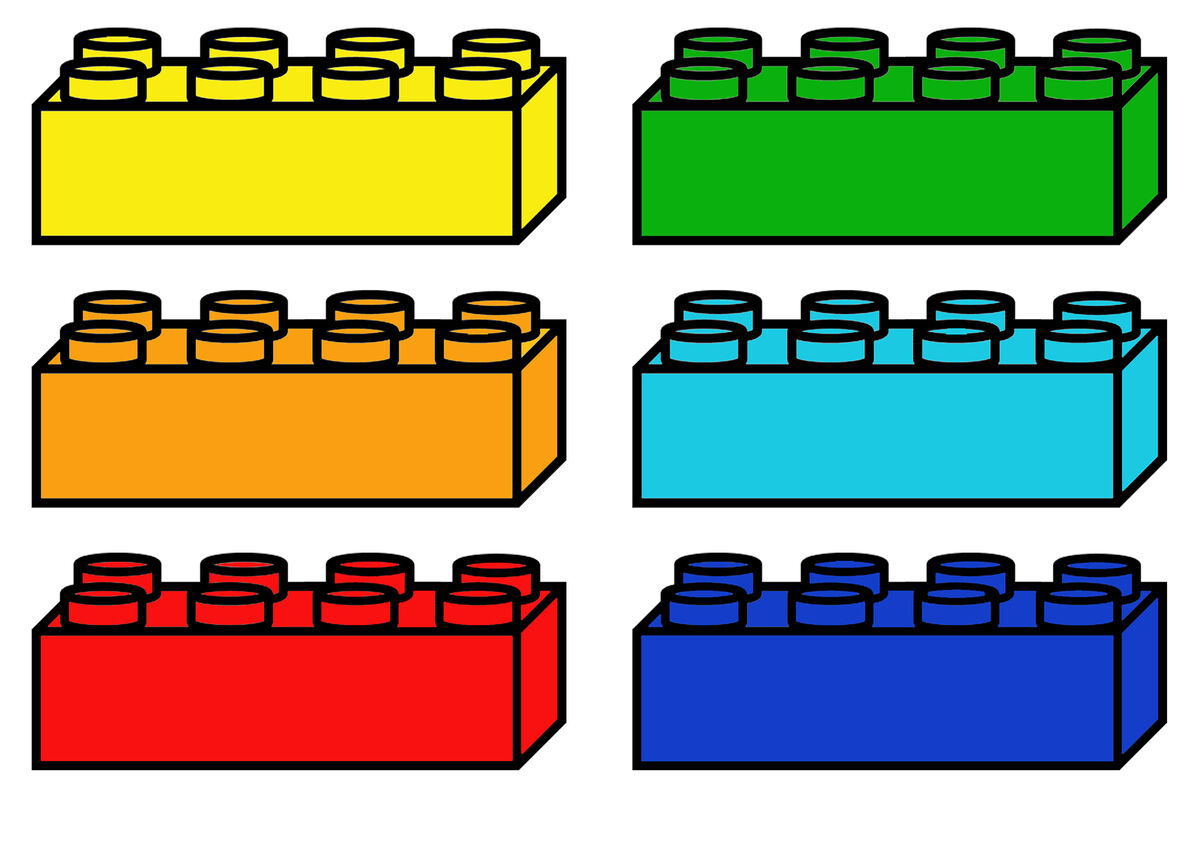 Снігова королева
Червона Шапочка
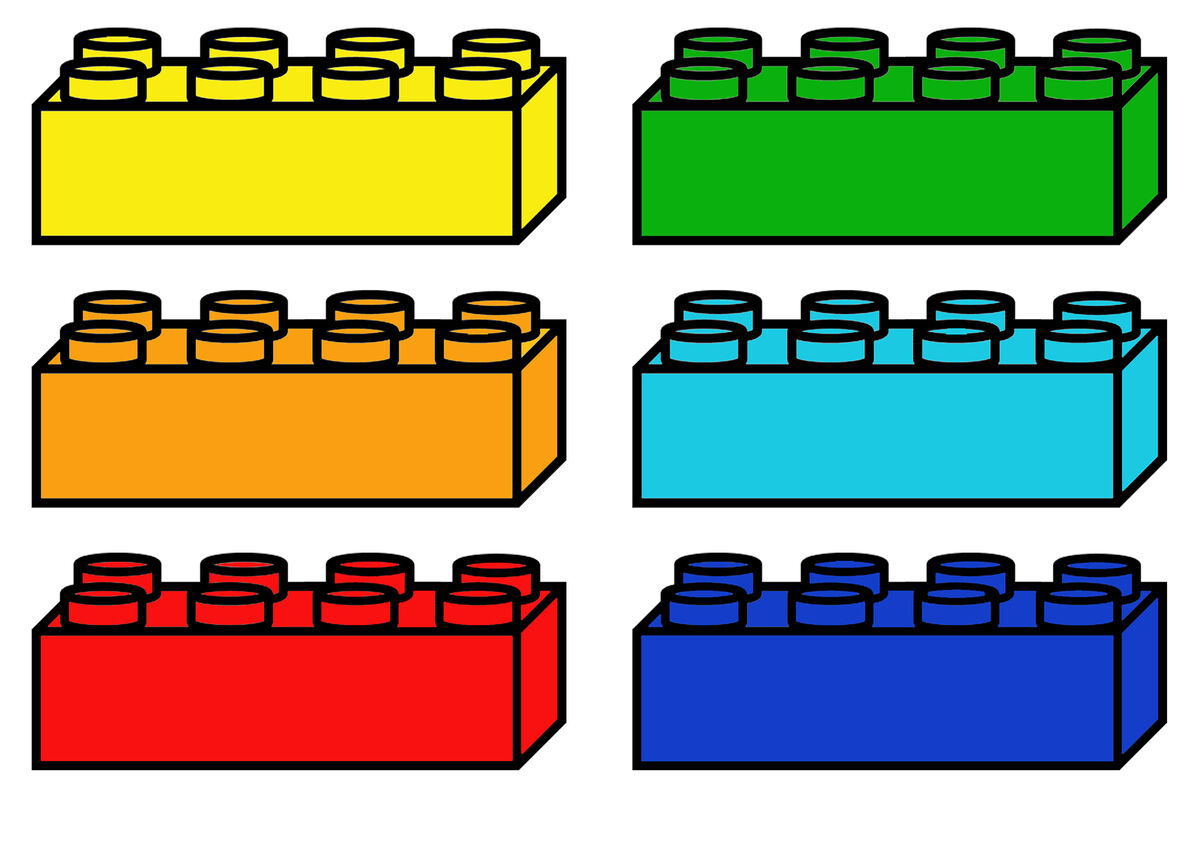 Попелюшка
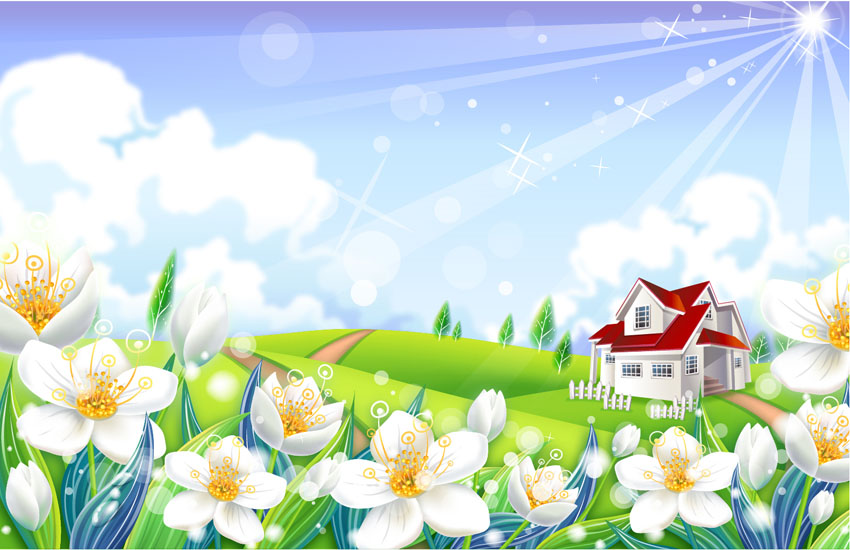 Троянди, санки, сніг, олень, дівчинка, хлопчик – ключові слова із казки…
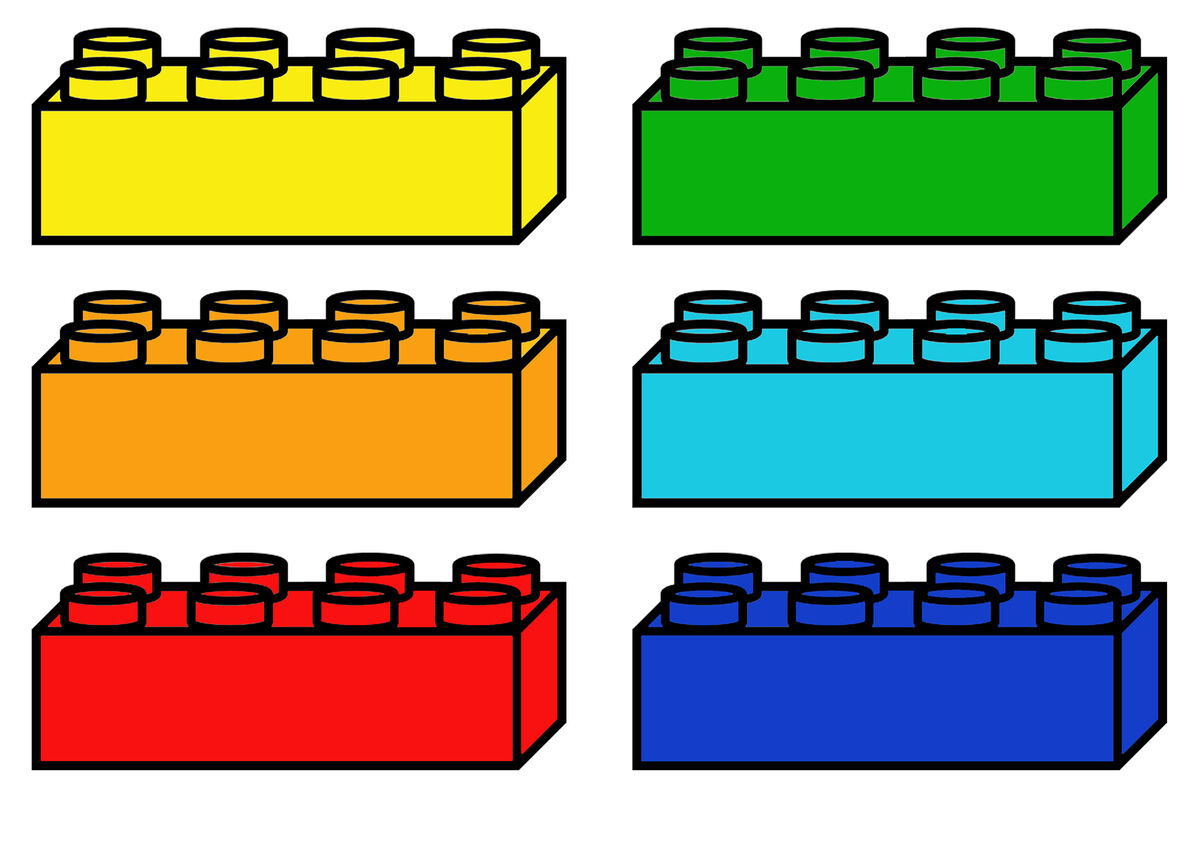 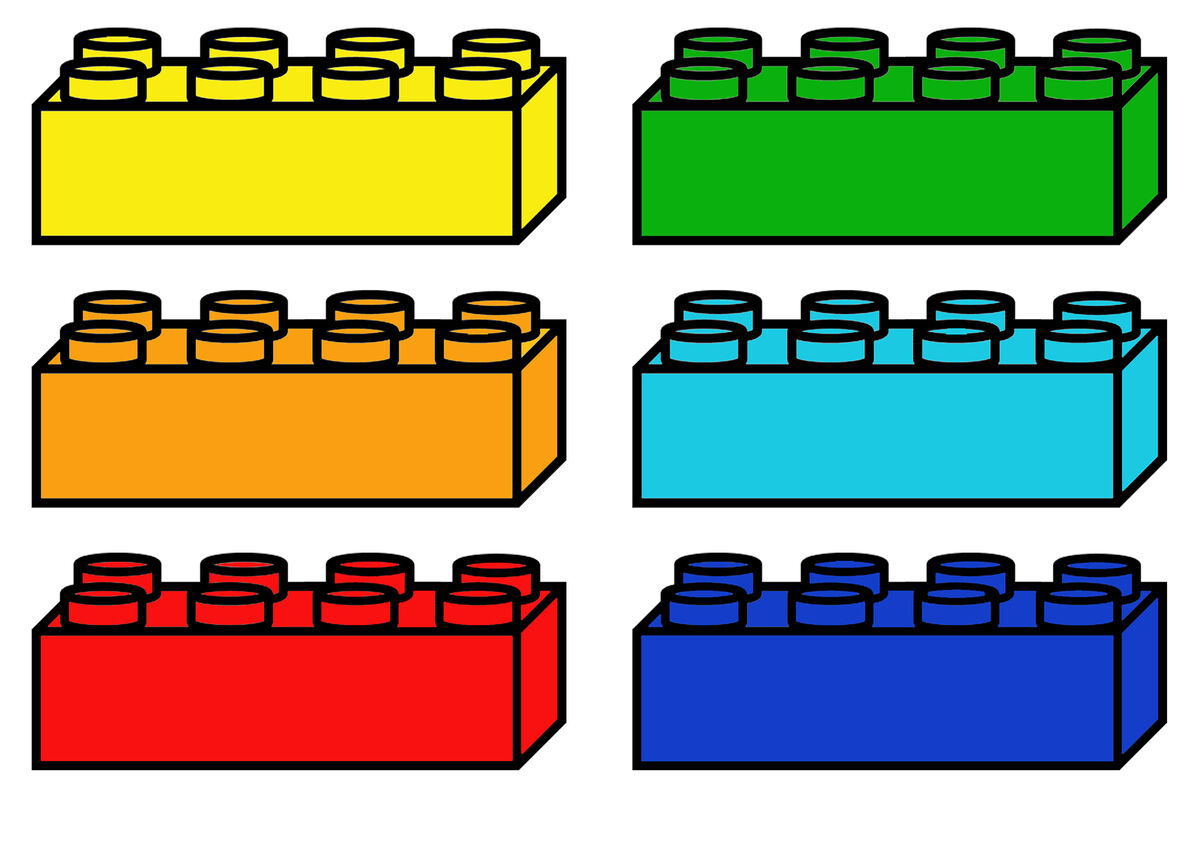 Снігова королева
Кай і Герда
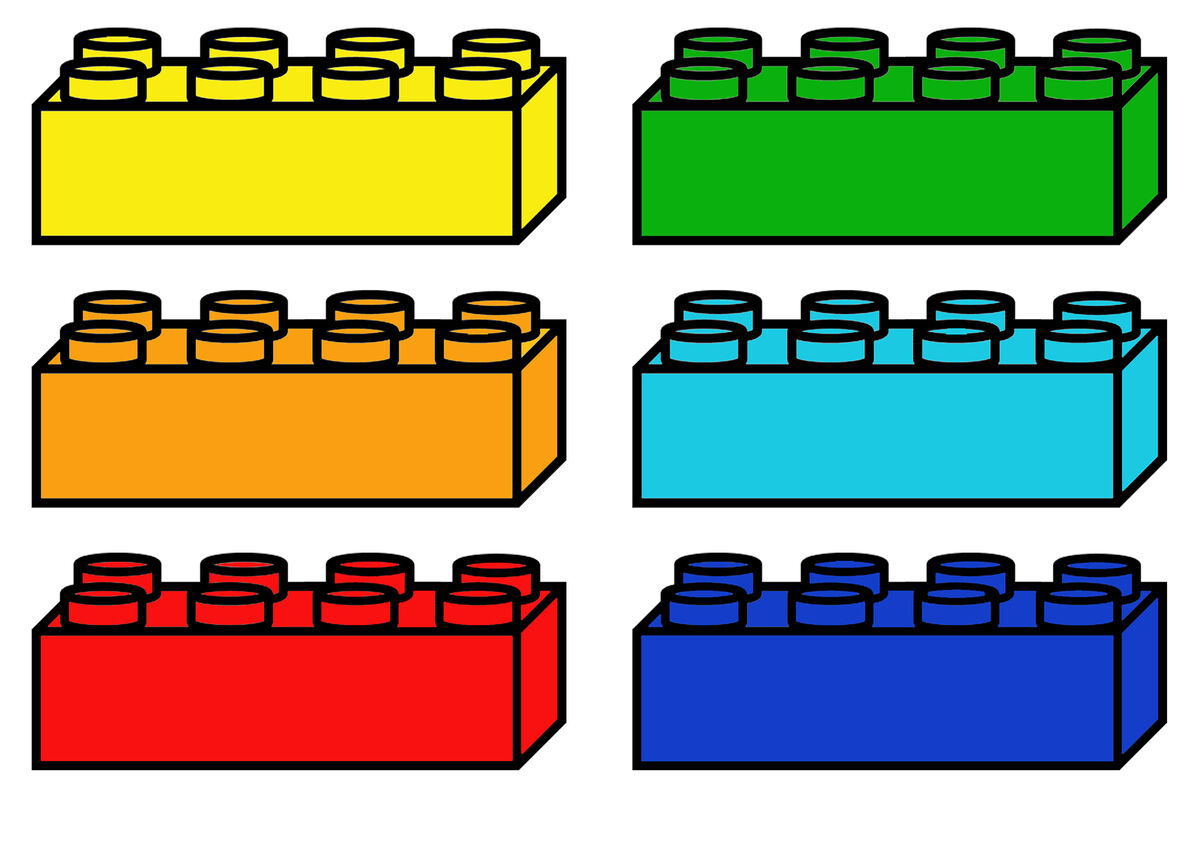 Королева зими
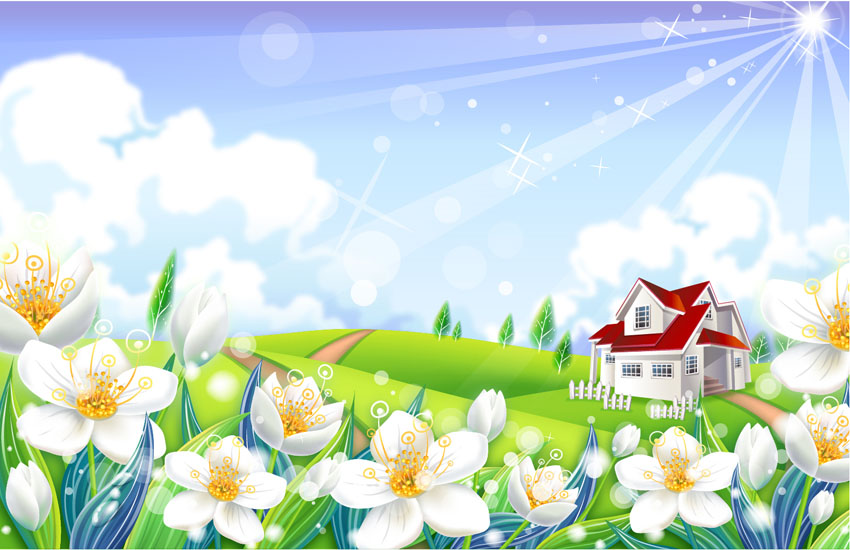 Дід, дівчина, лапка, пір'я, гриби – ключові слова із казки…
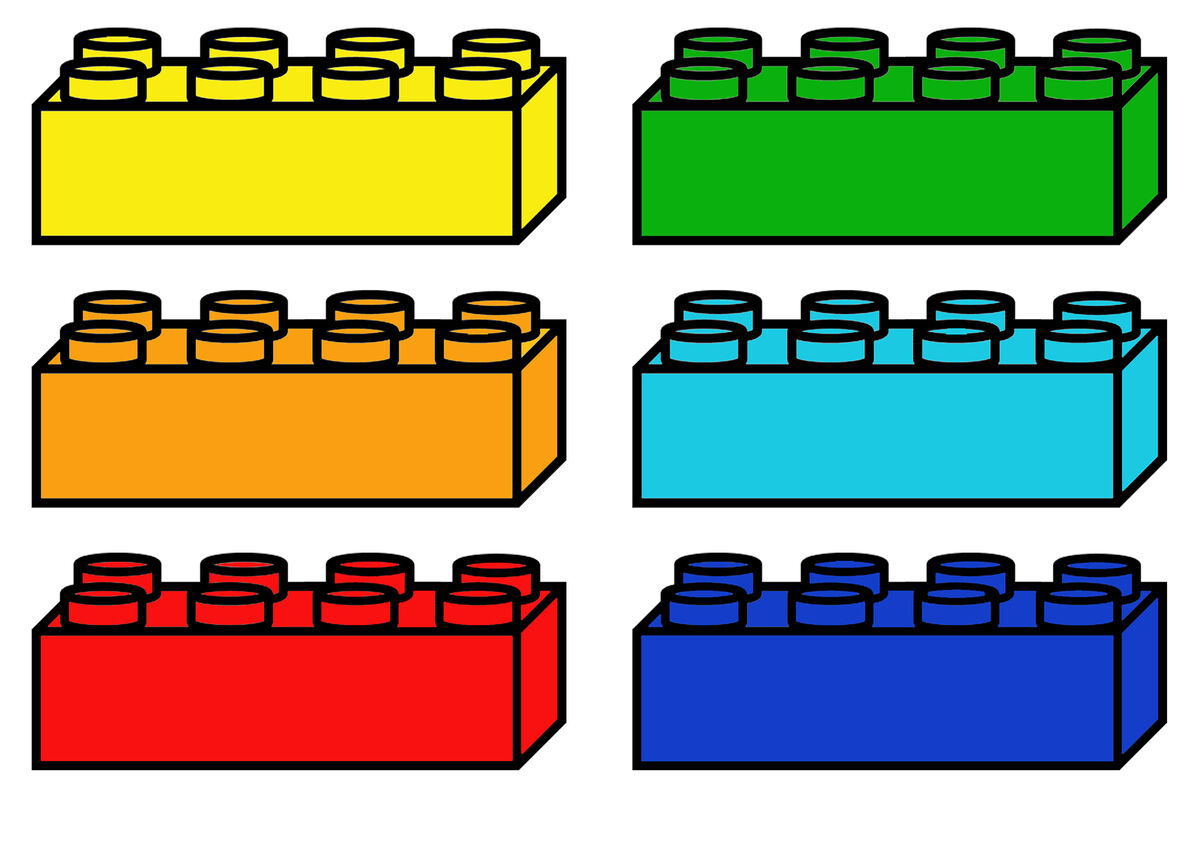 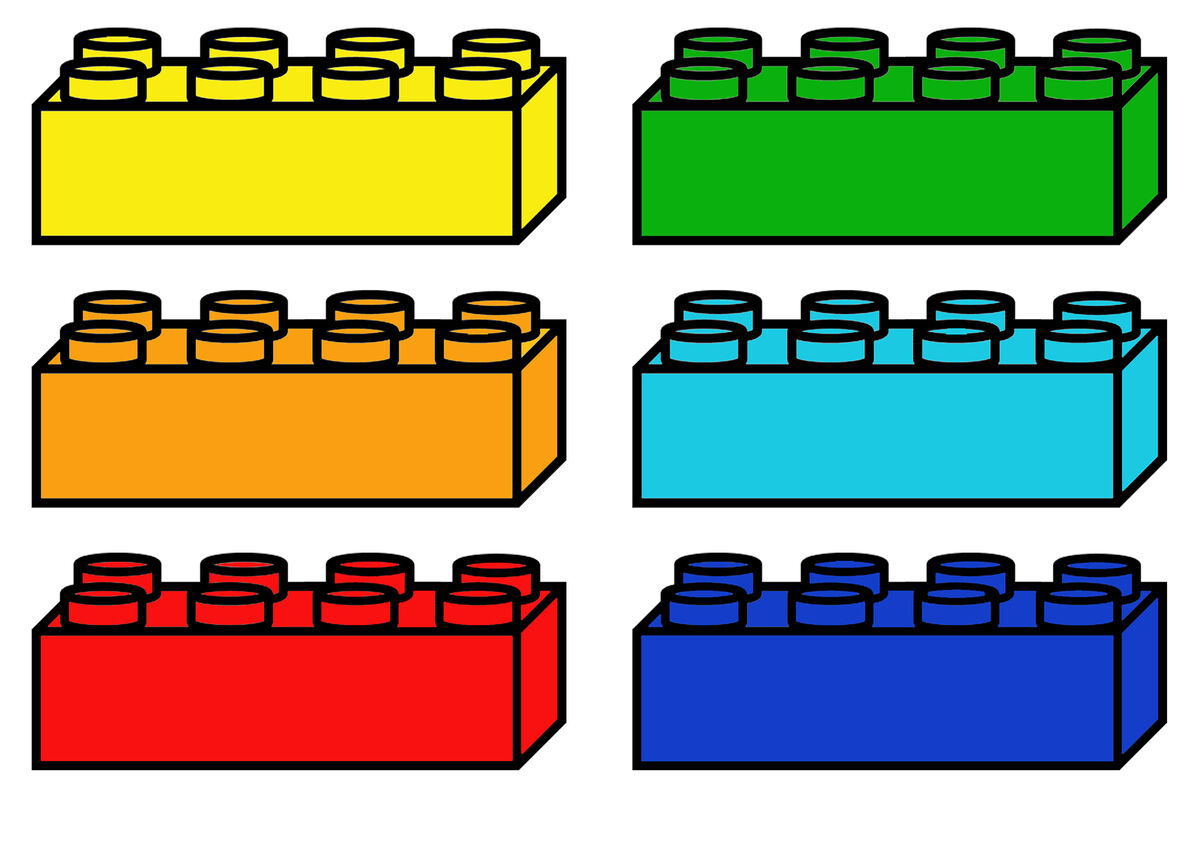 Кривенька качечка
Попелюшка
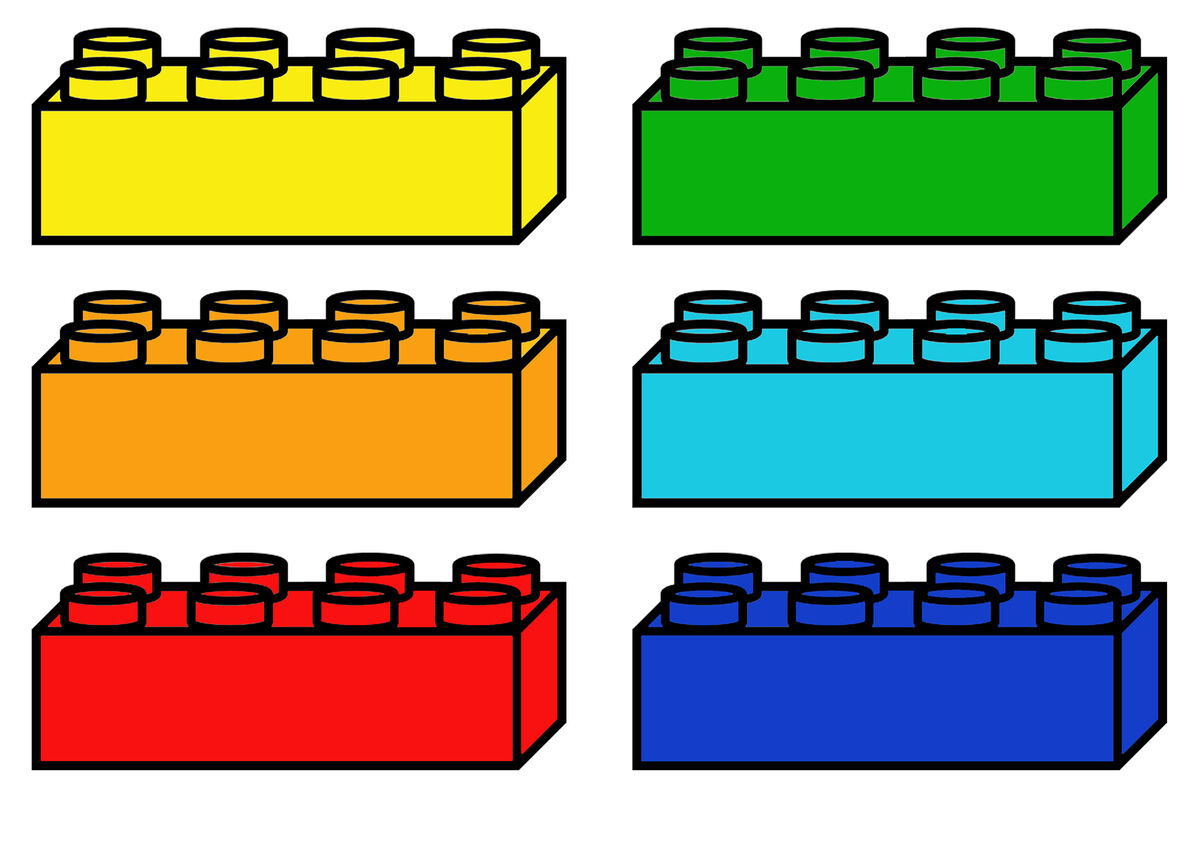 Колобок
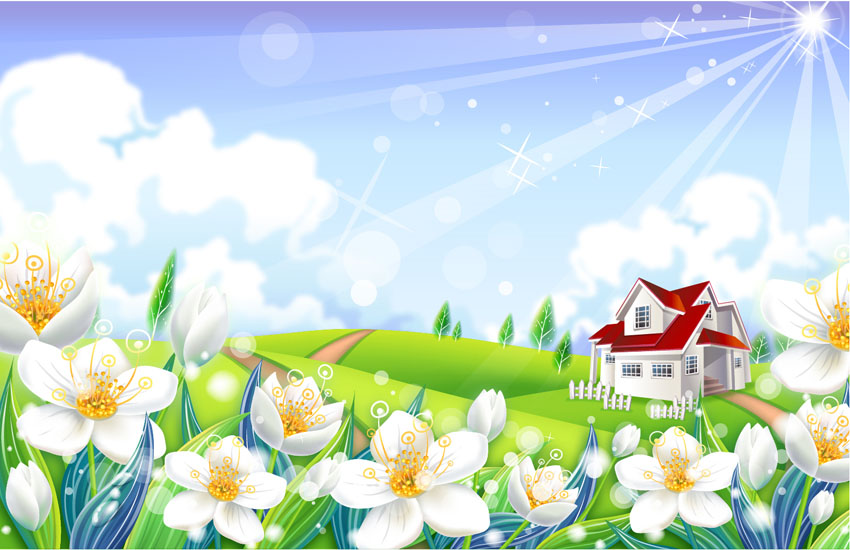 Капелюх, шпага, чоботи, пір'я.
– ключові слова із казки…
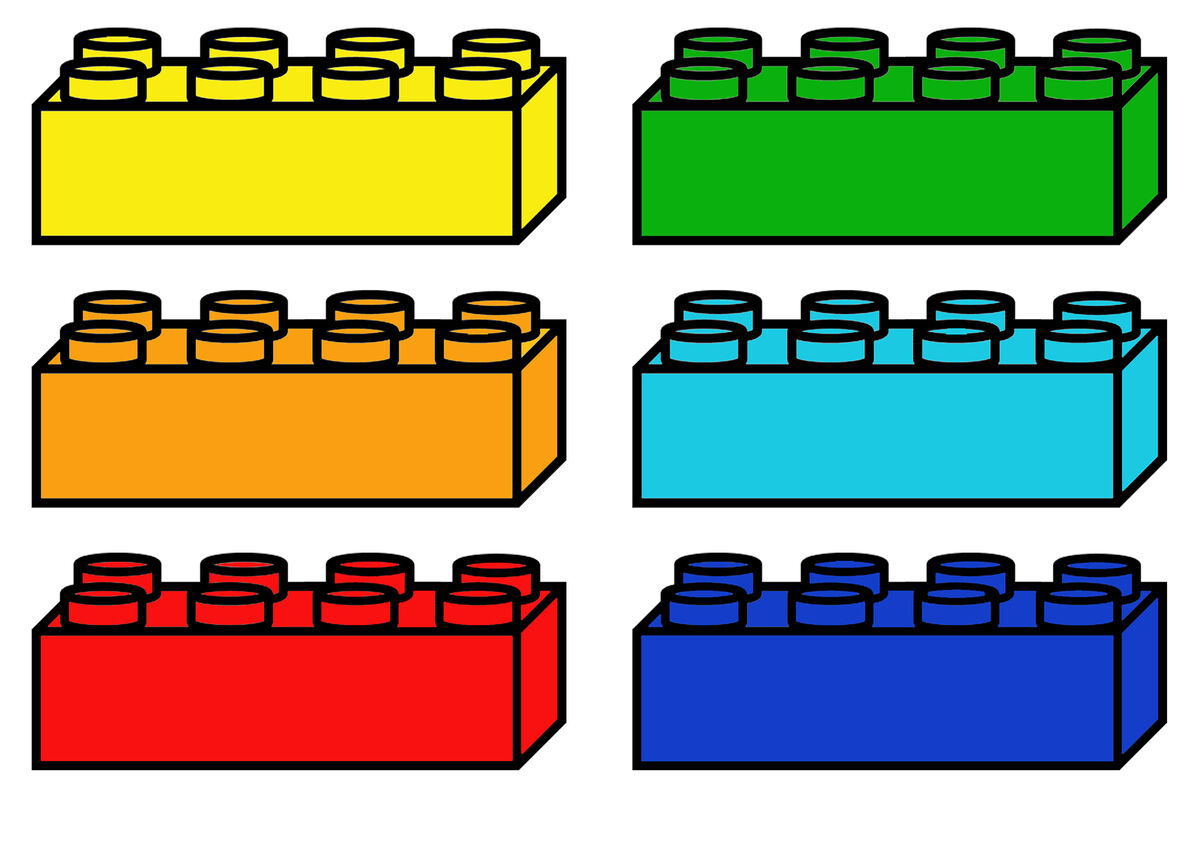 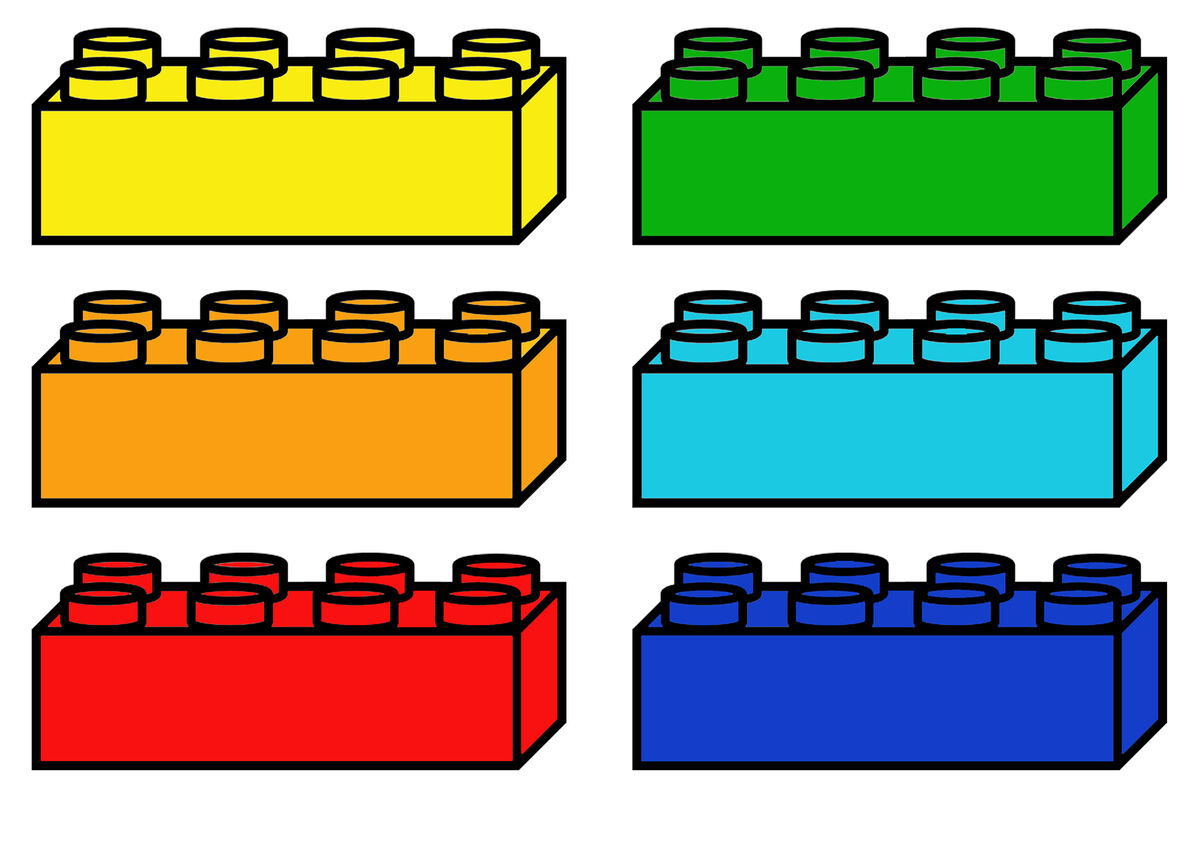 Вовк і семеро козенят
Кіт у чоботях
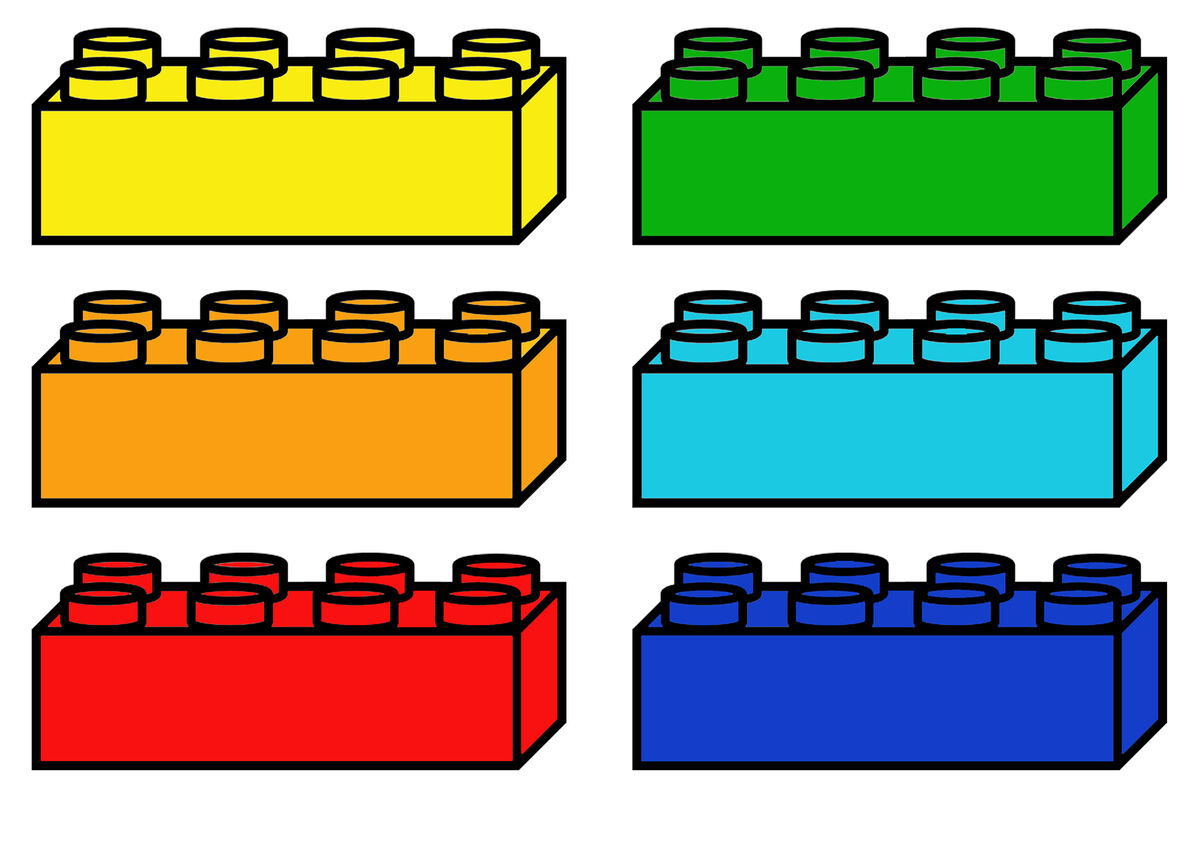 Котик і півник
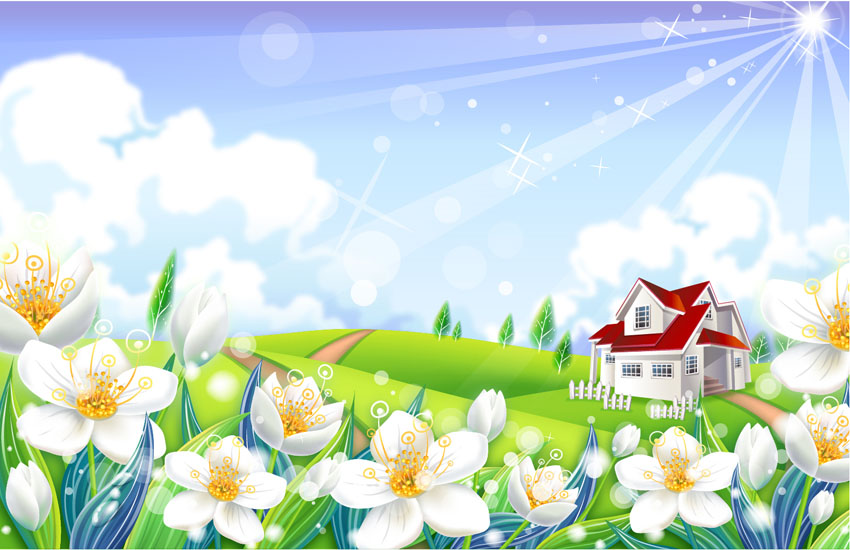 Півник, Круть, Верть, колосок   – ключові слова із казки…
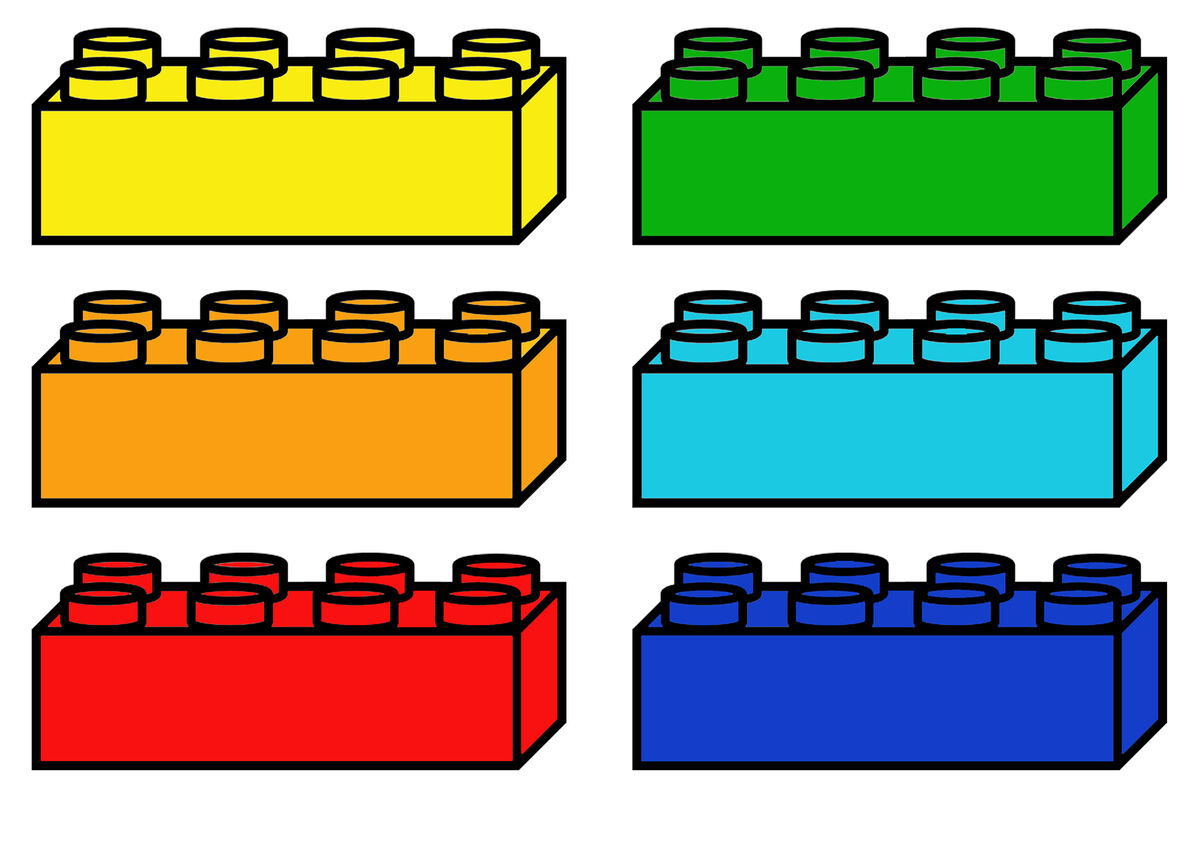 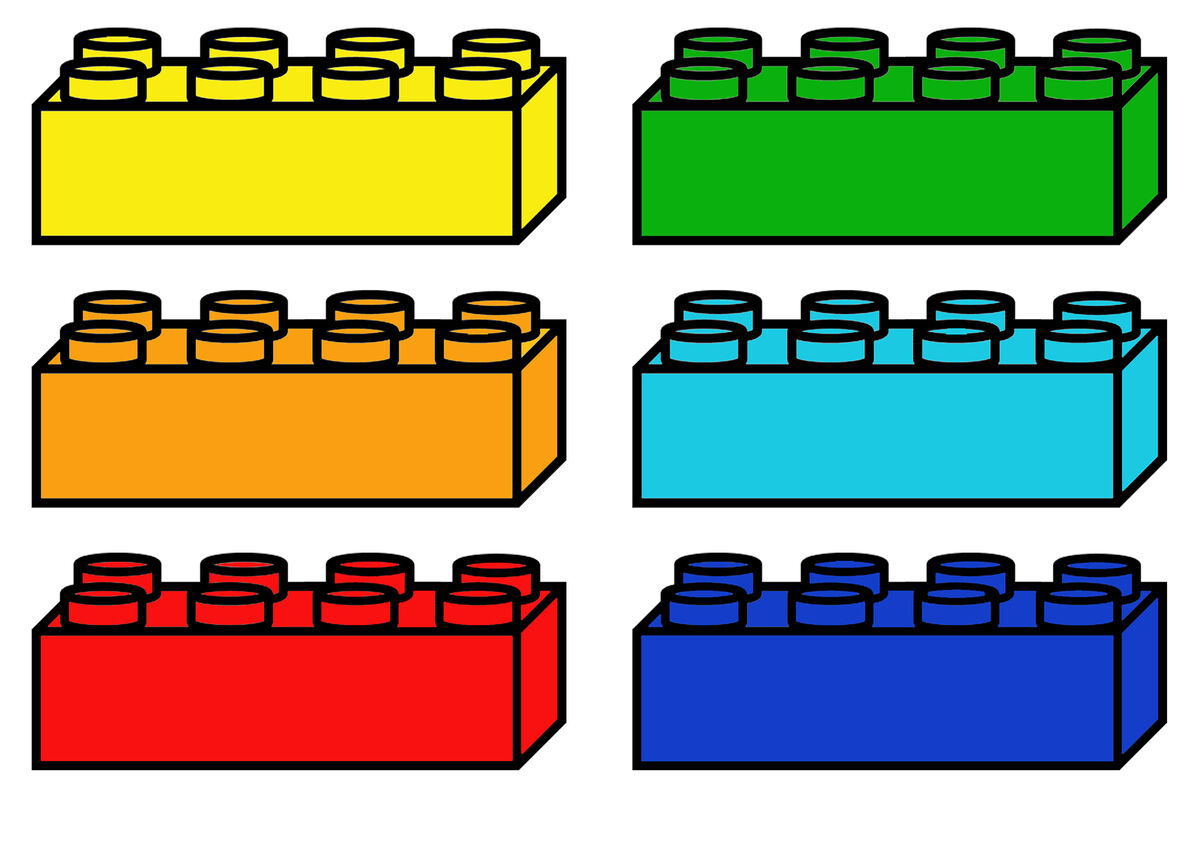 Лисичка і журавель
Колосок
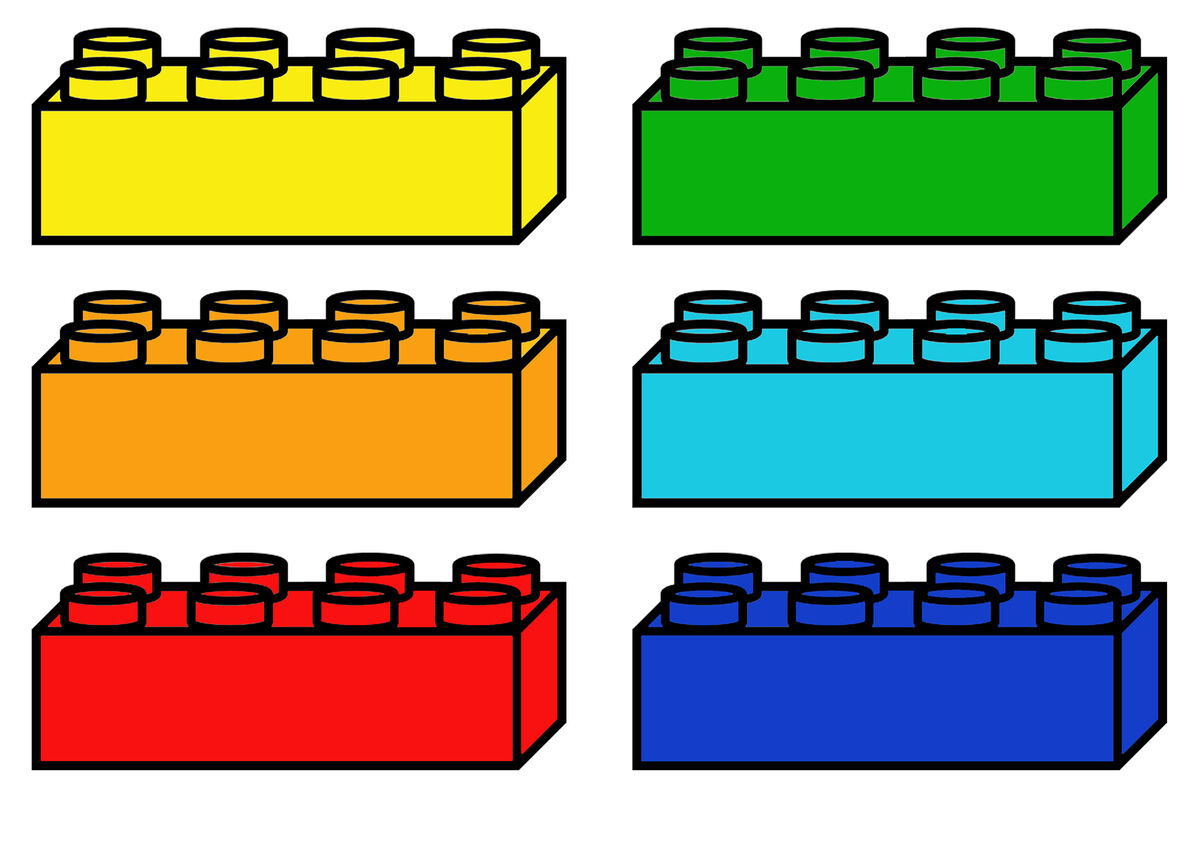 Колобок
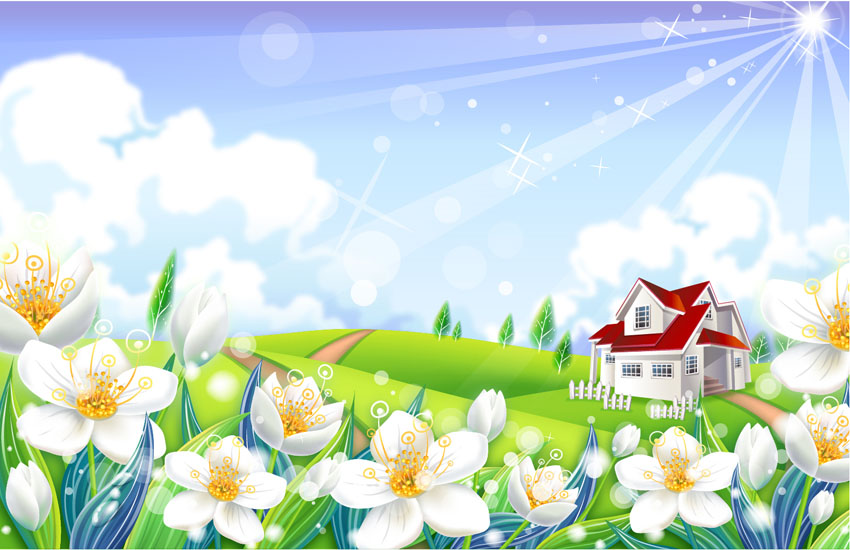 Дід, баба, ліс, загубив дід, пес Рябко – ключові слова із казки…
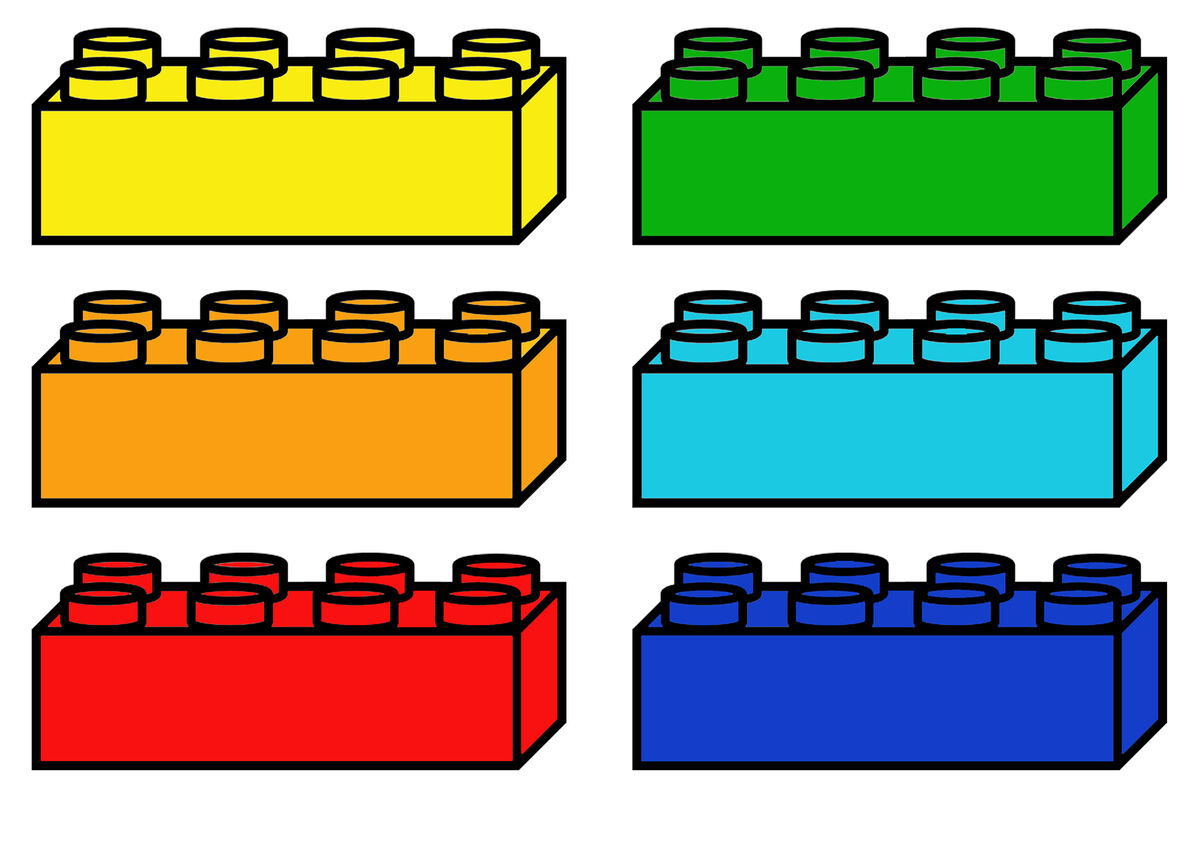 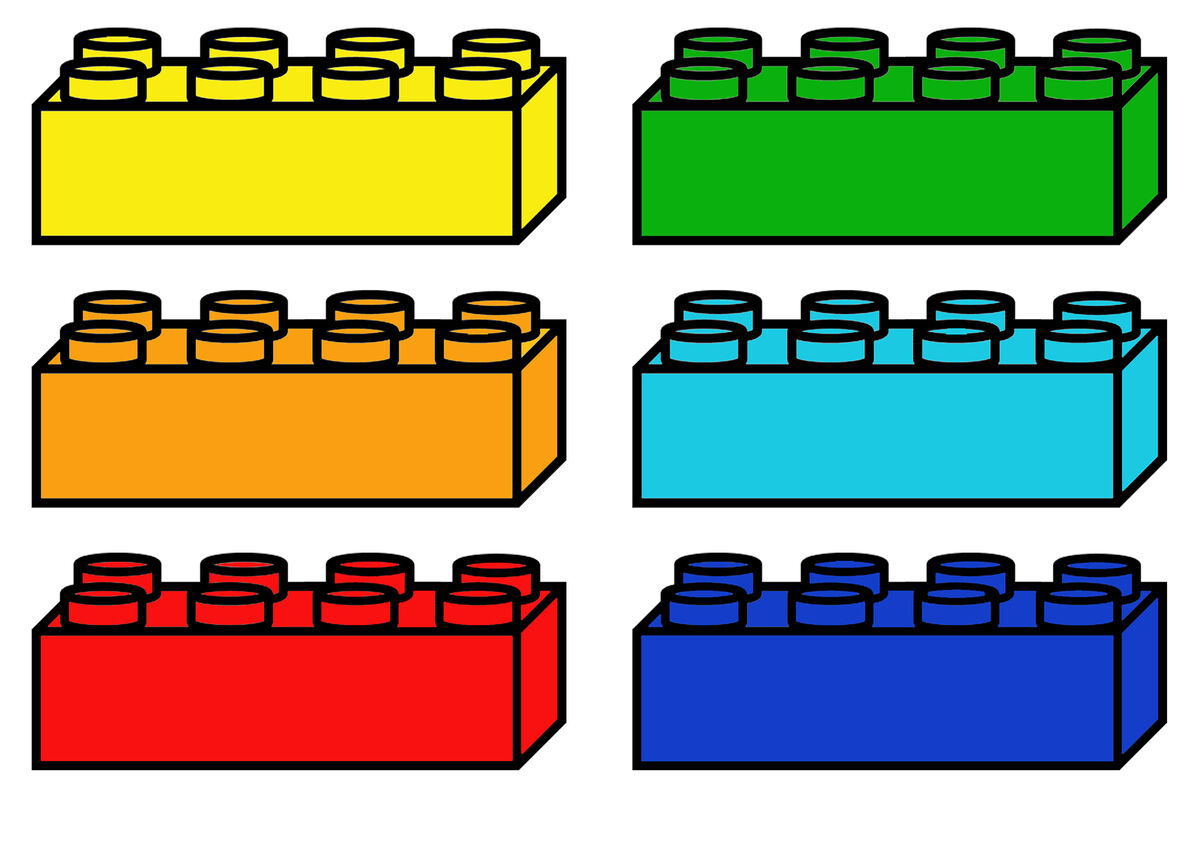 Колосок
Рукавичка
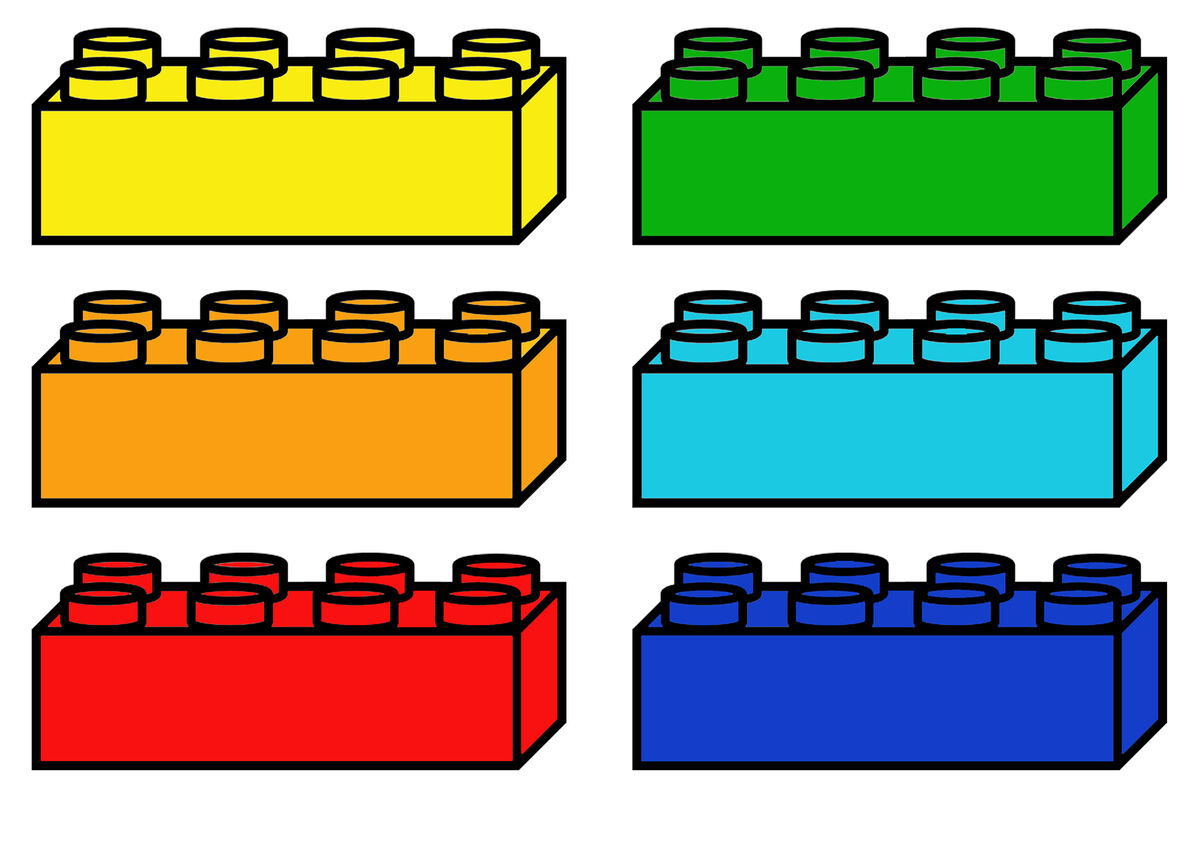 Колобок
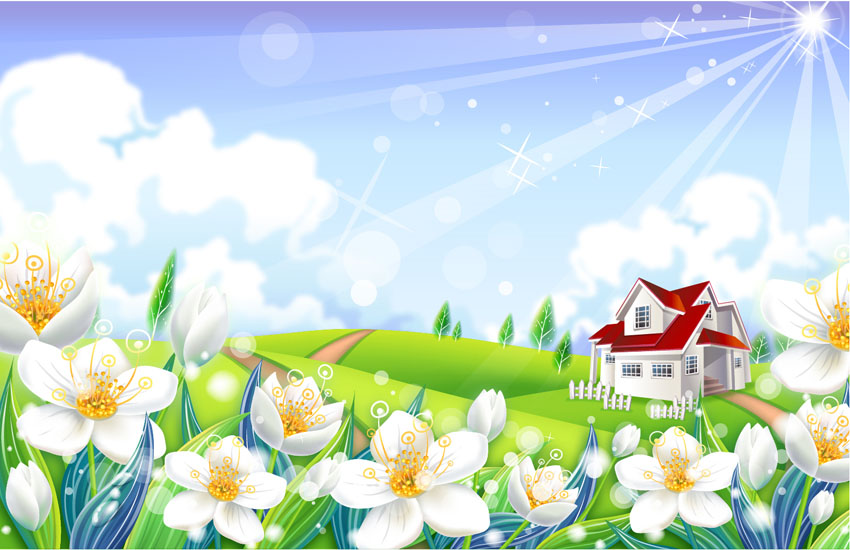 Лисичка, коза, вовчик, рак  – ключові слова із казки…
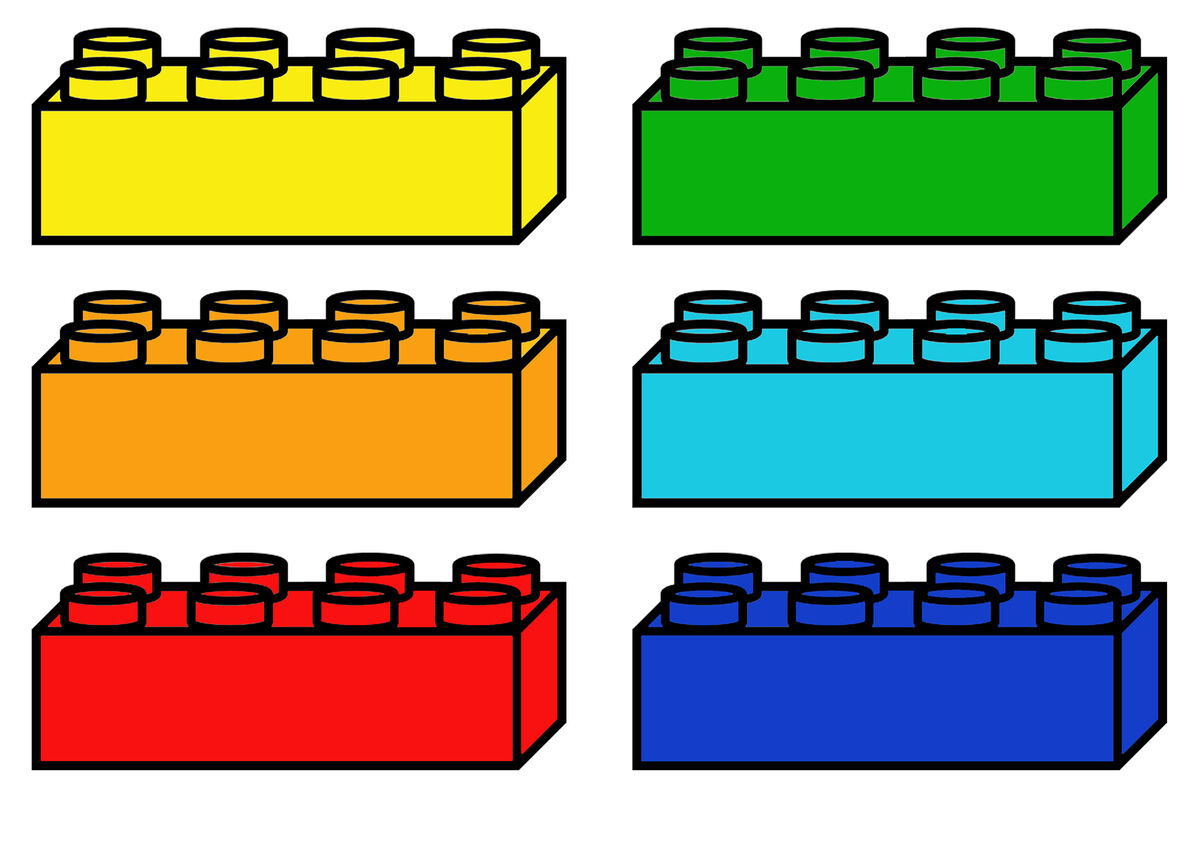 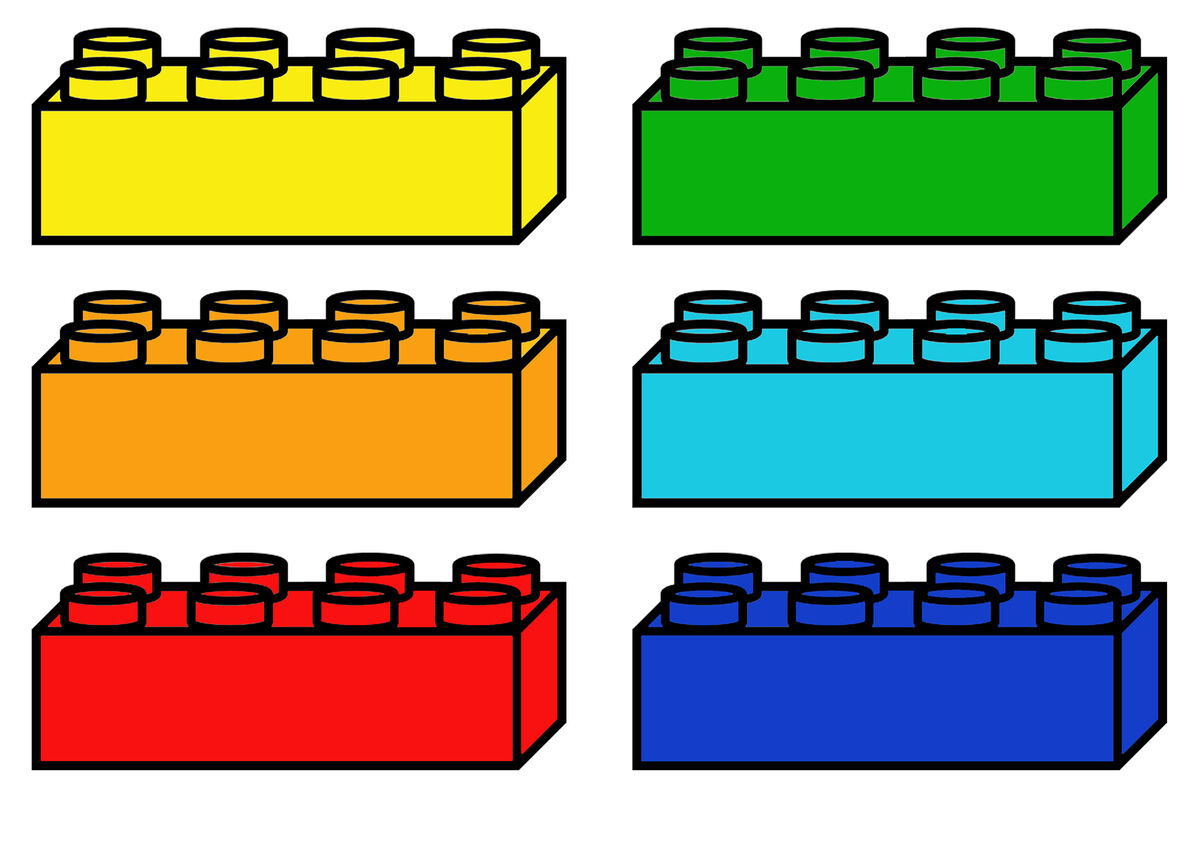 Лисичка і журавель
Колосок
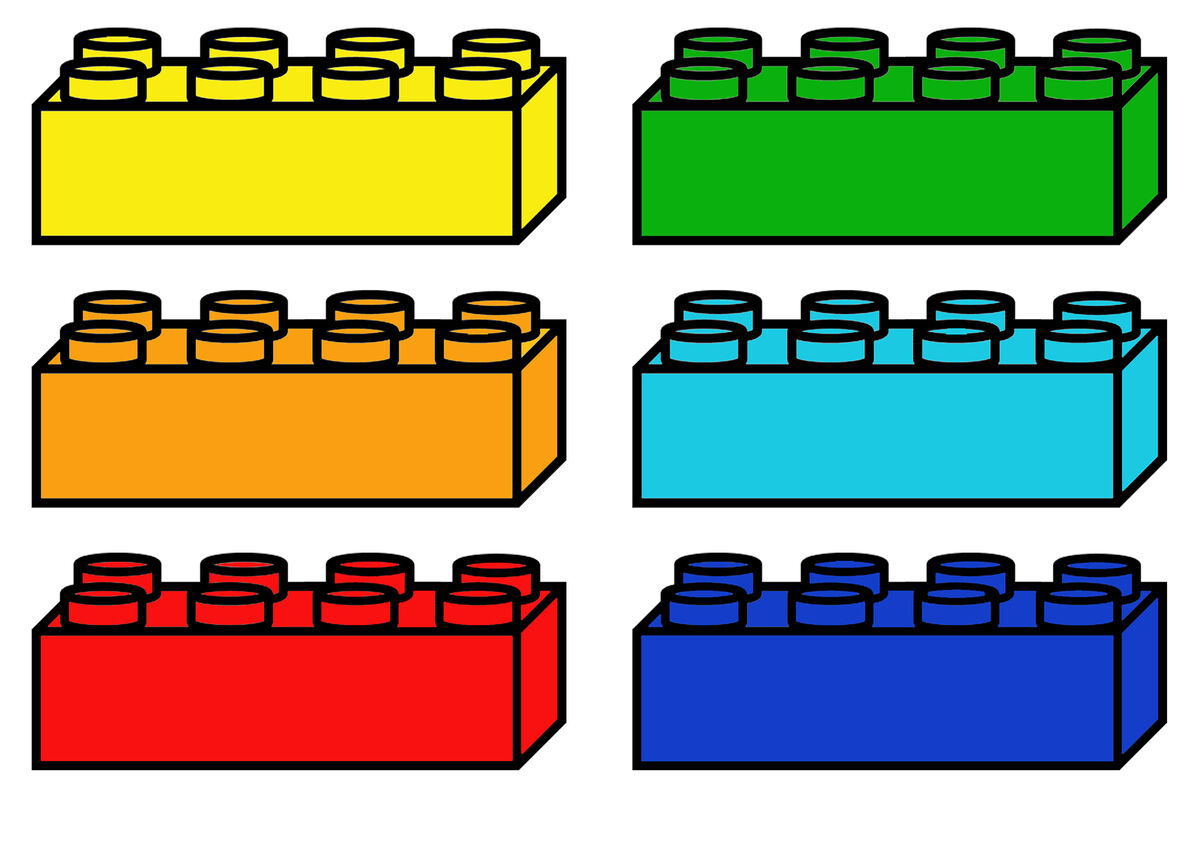 Коза-дереза
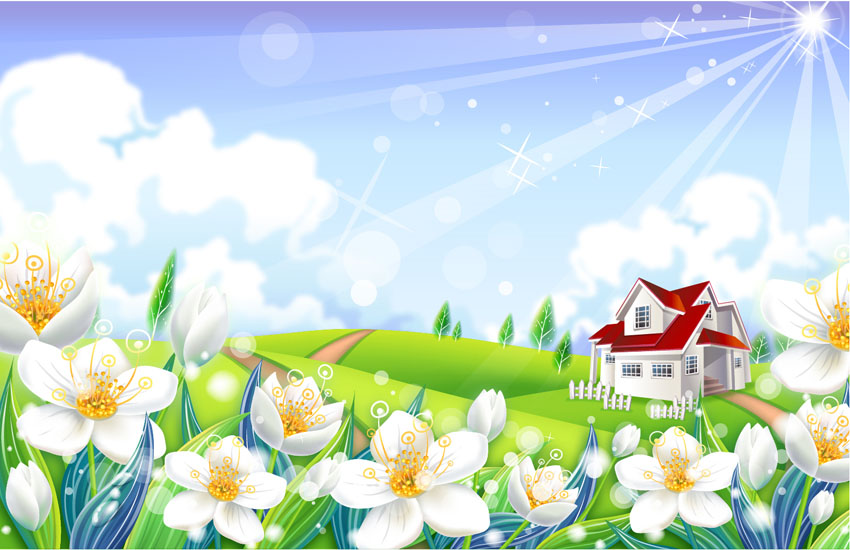 Гніздо, дівчина, пір’я, веретенце, дід, баба – ключові слова із казки…
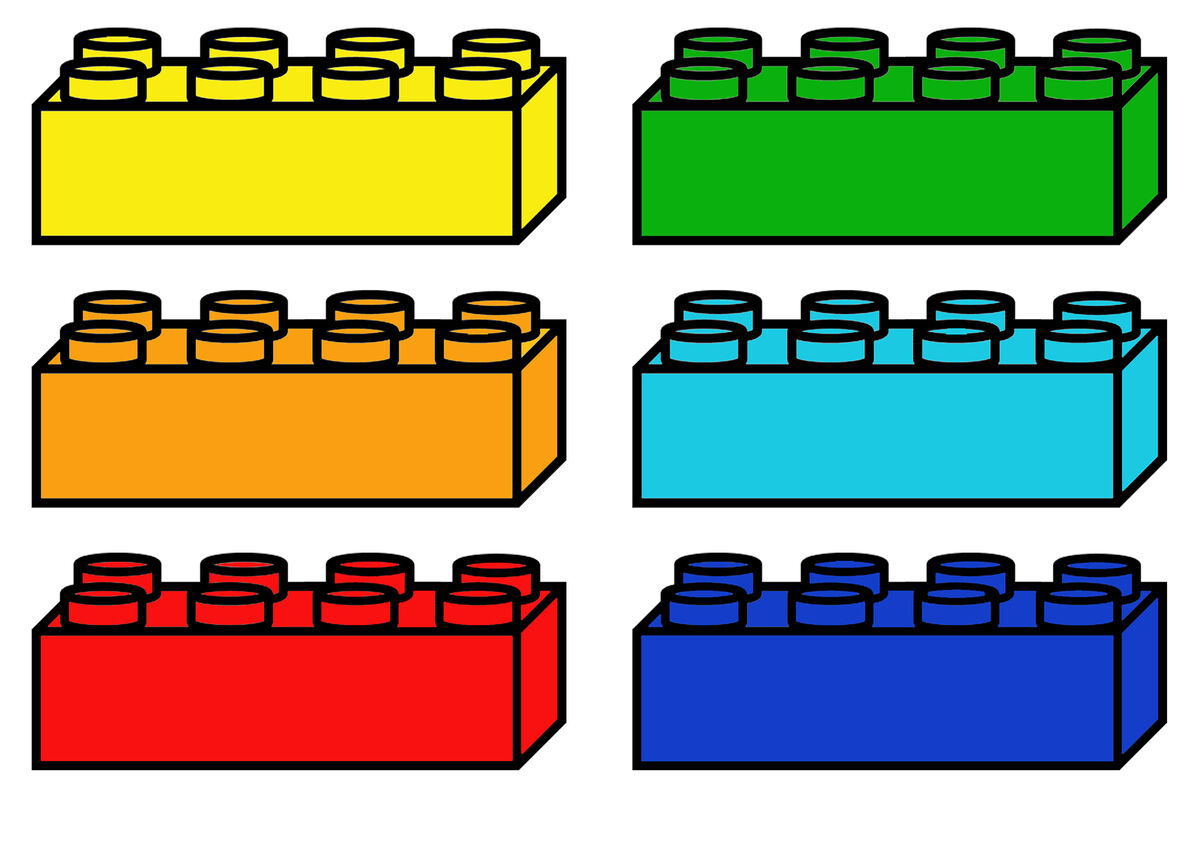 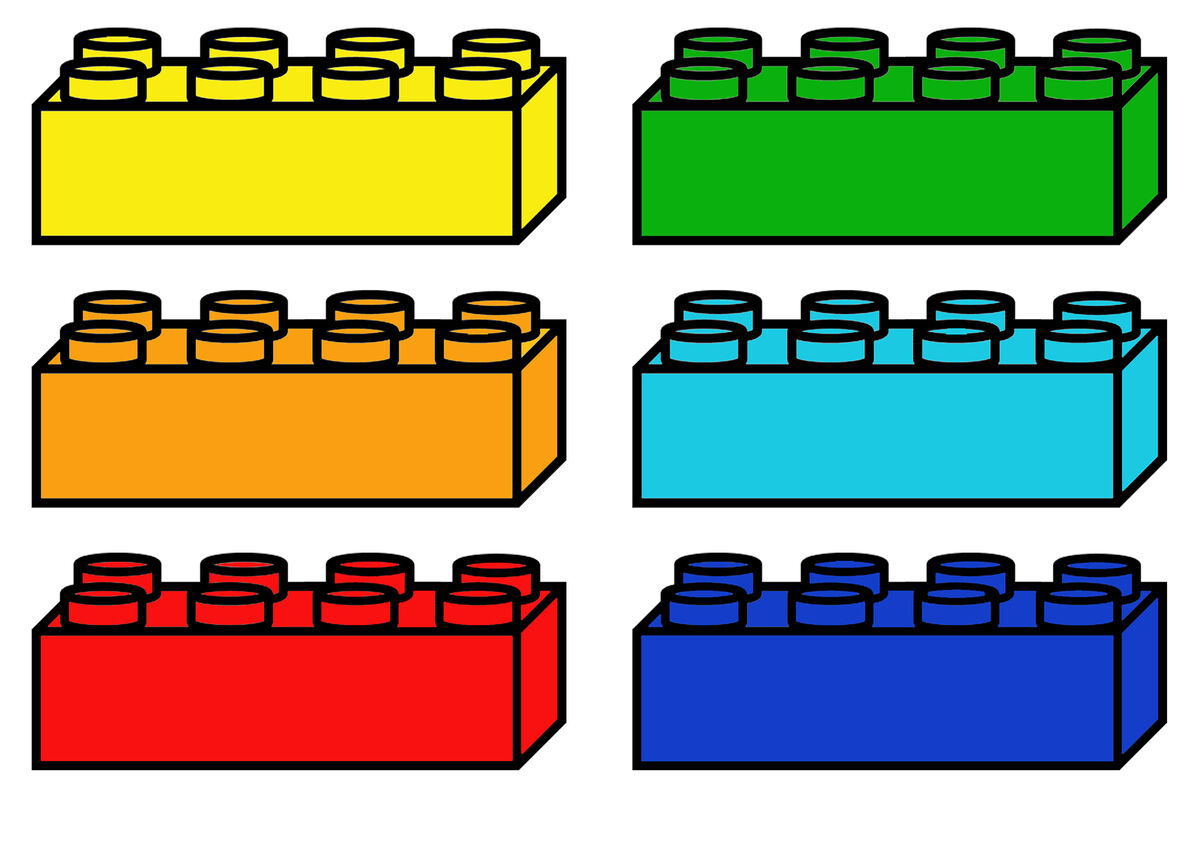 Кривенька качечка
Русалочка
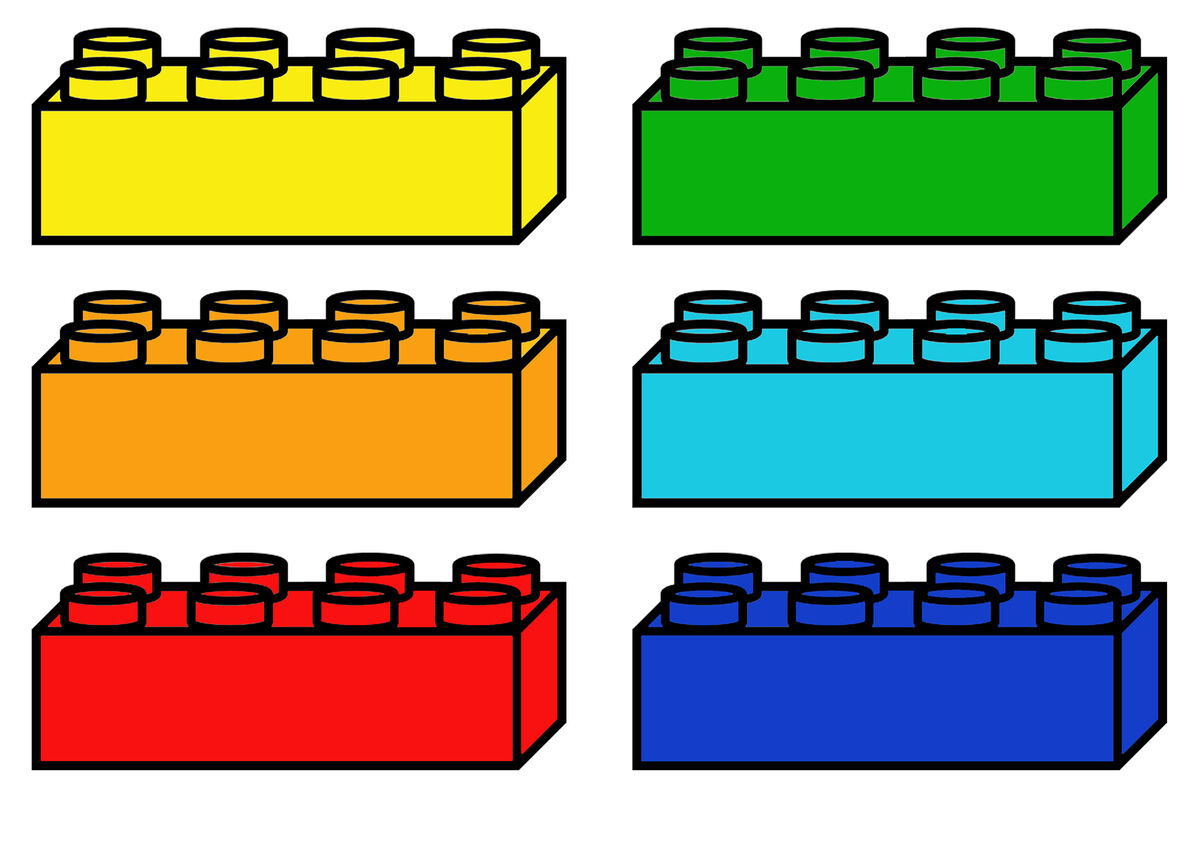 Дюймовочка
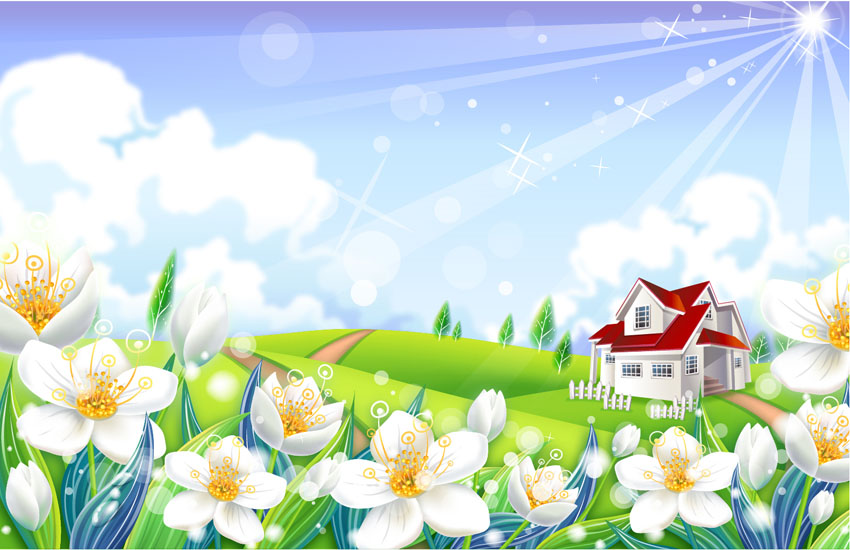 Морське дно, рибки, бабуся, відьма  – ключові слова із казки…
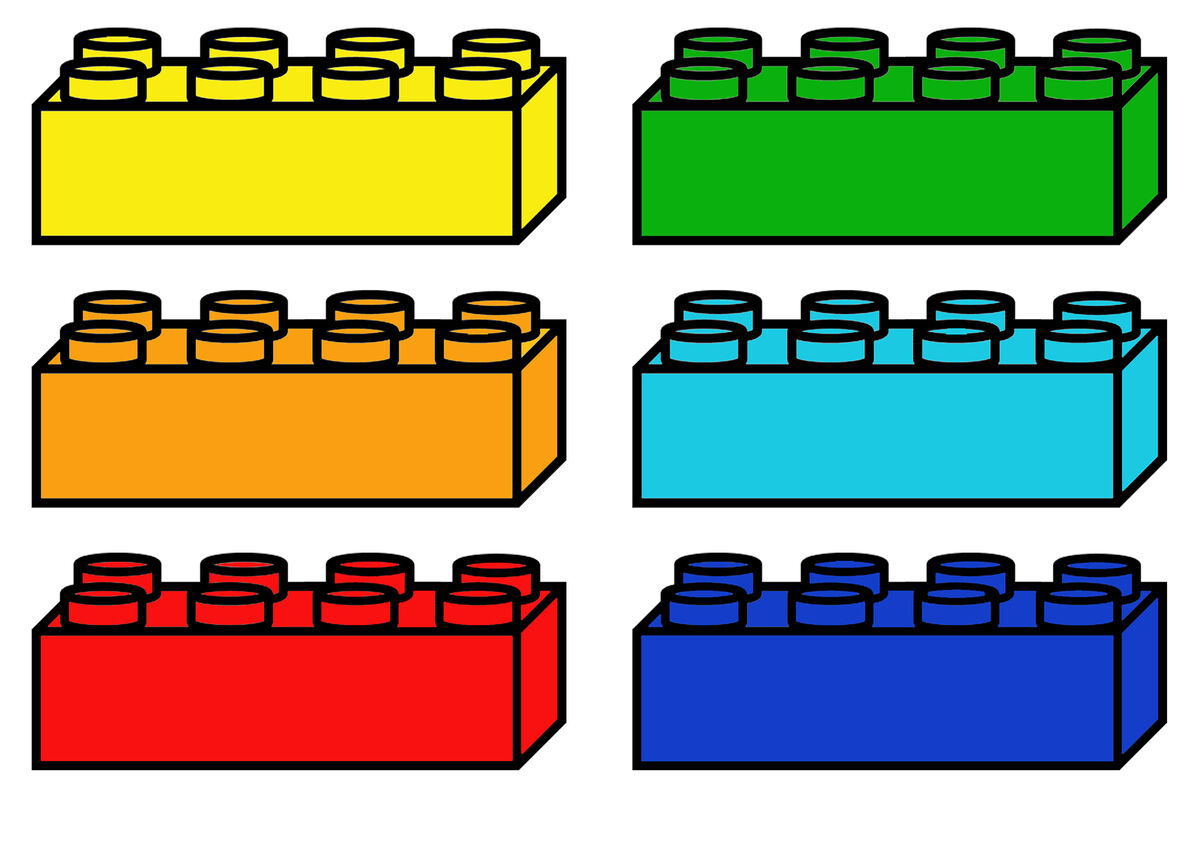 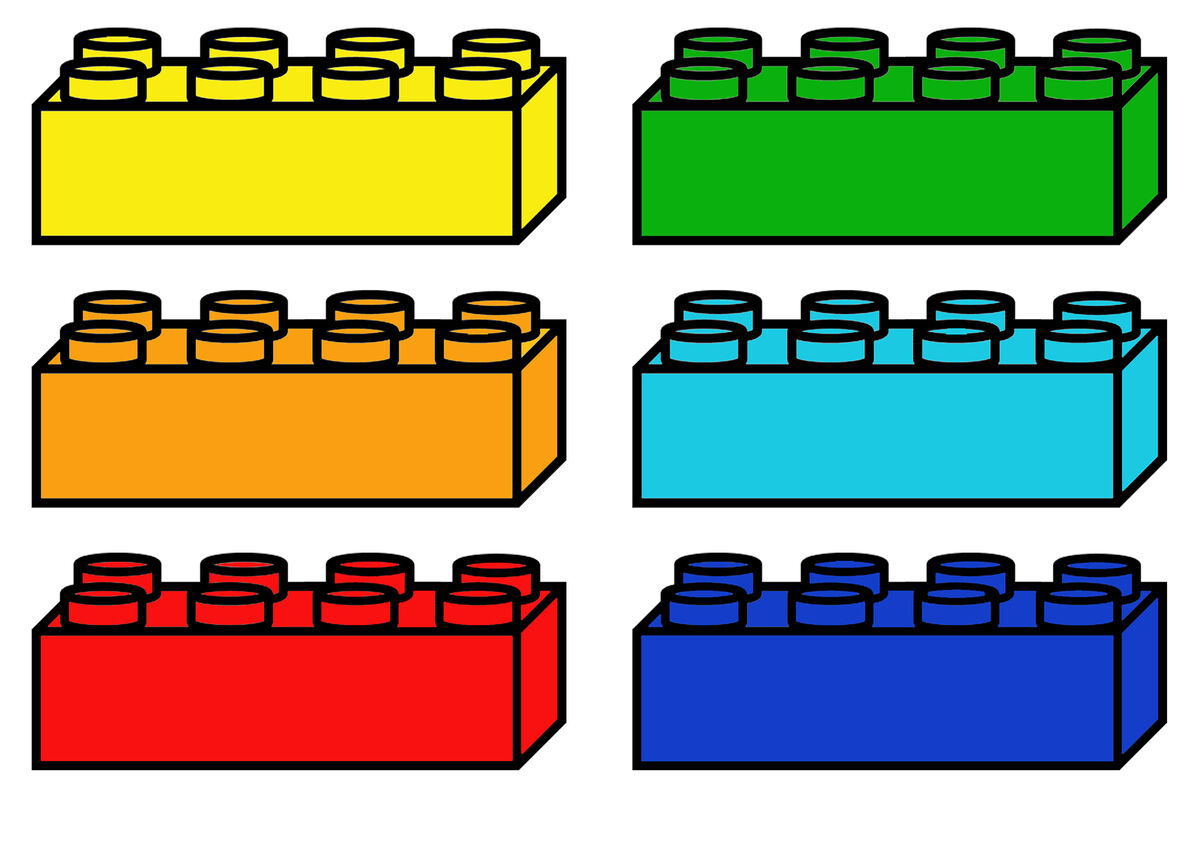 Русалочка
Дюймовочка
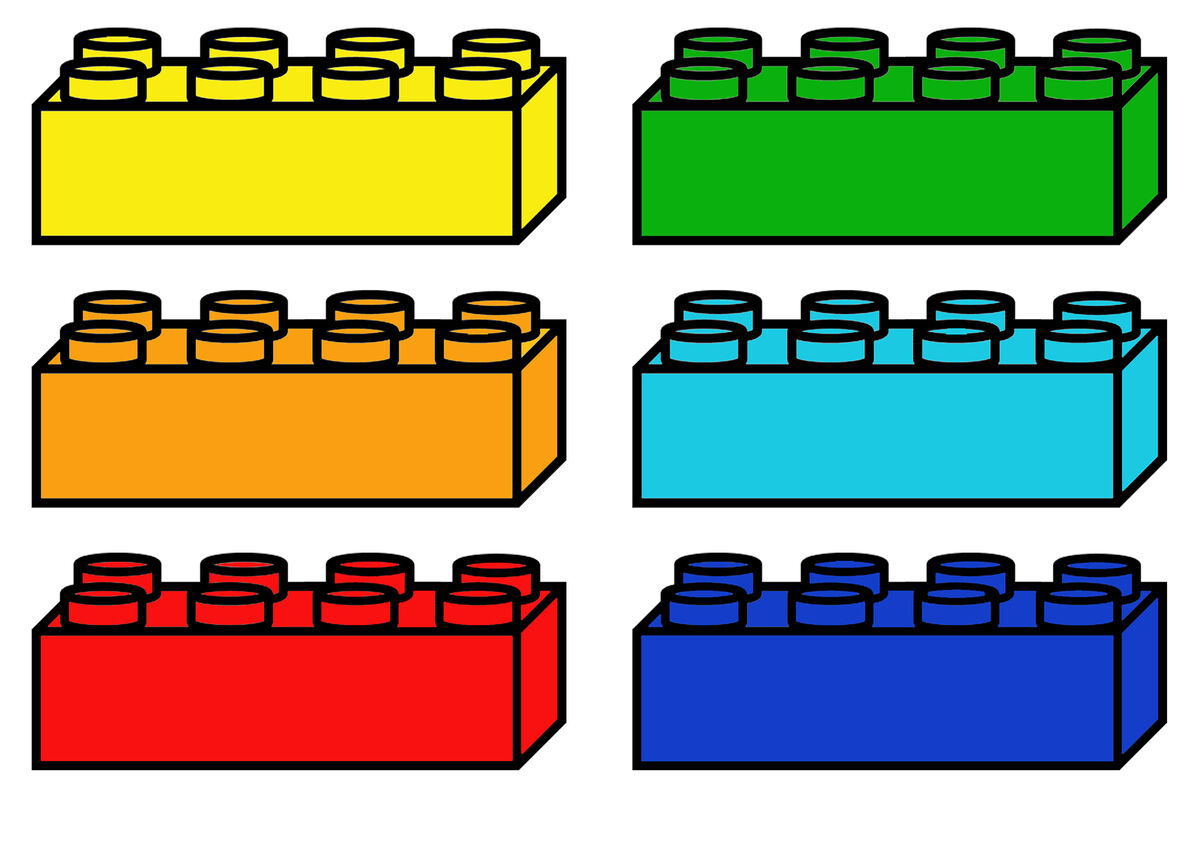 Снігова королева
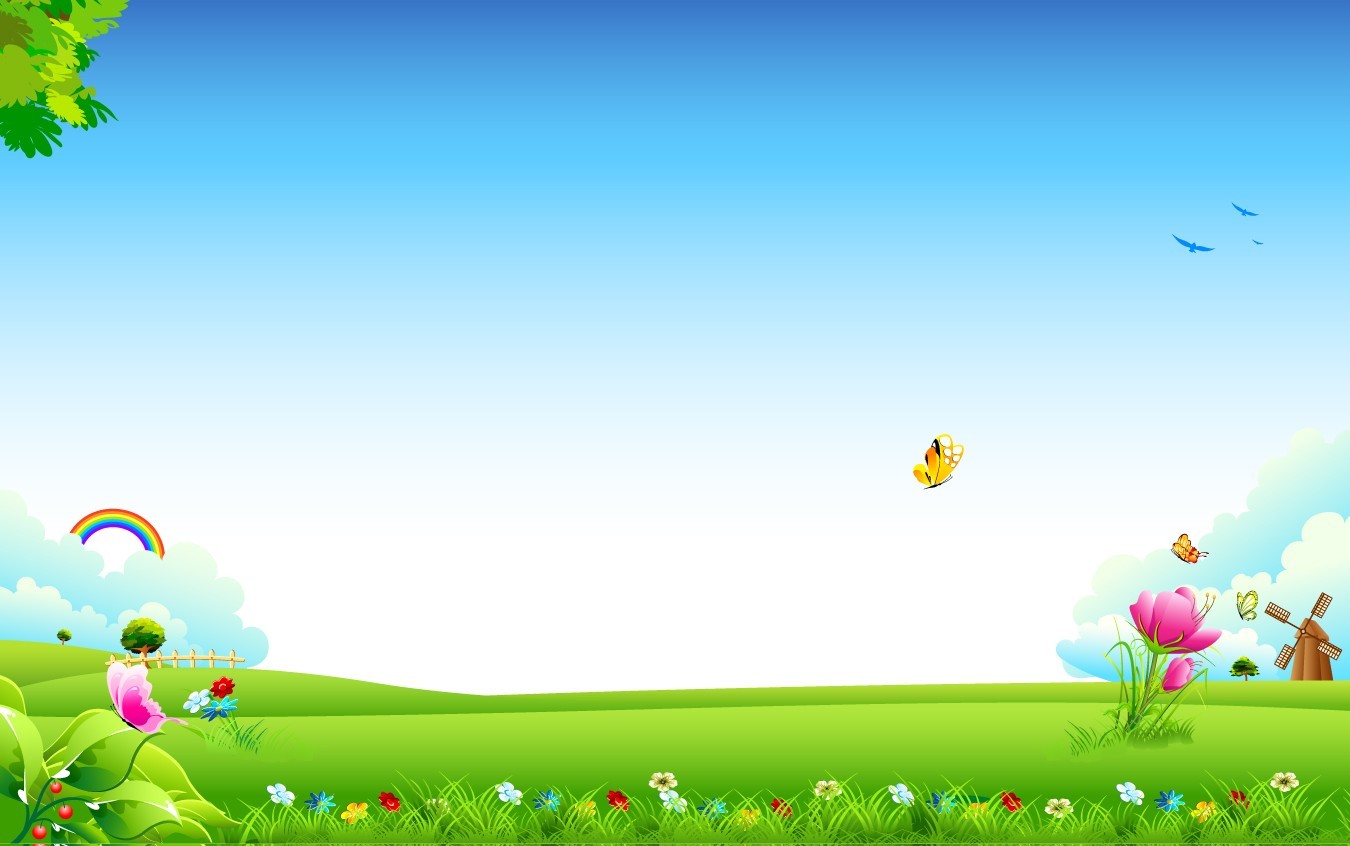 З’єднай із правильною відповіддю.
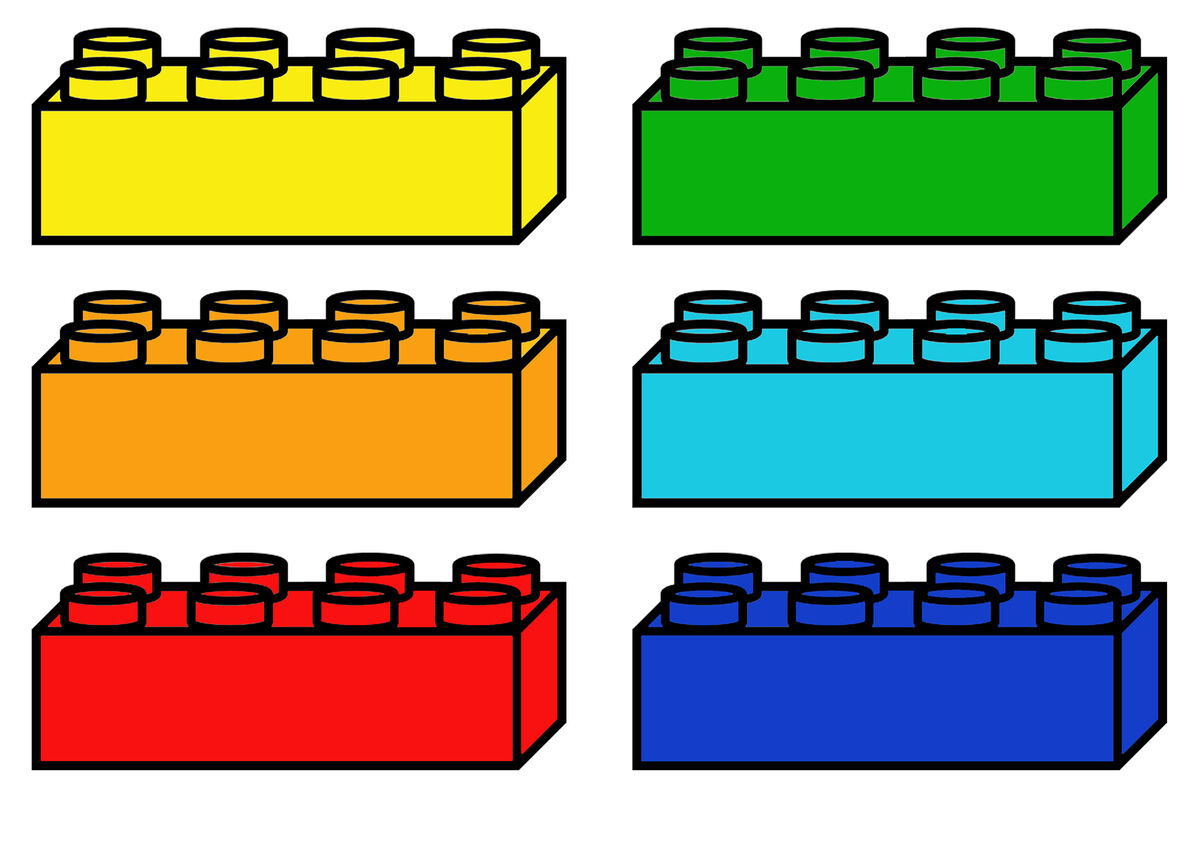 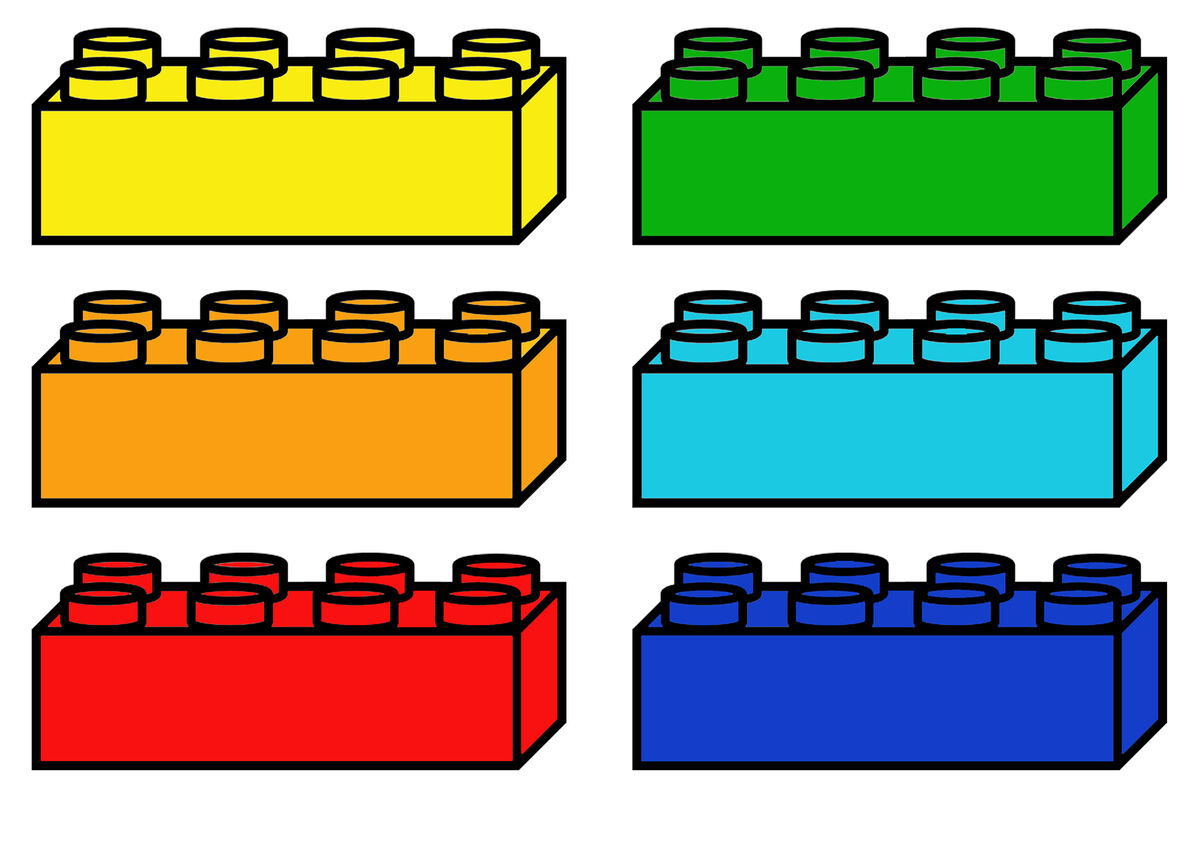 Кривенька
півник
Котик і
журавель
Лисичка та
качечка
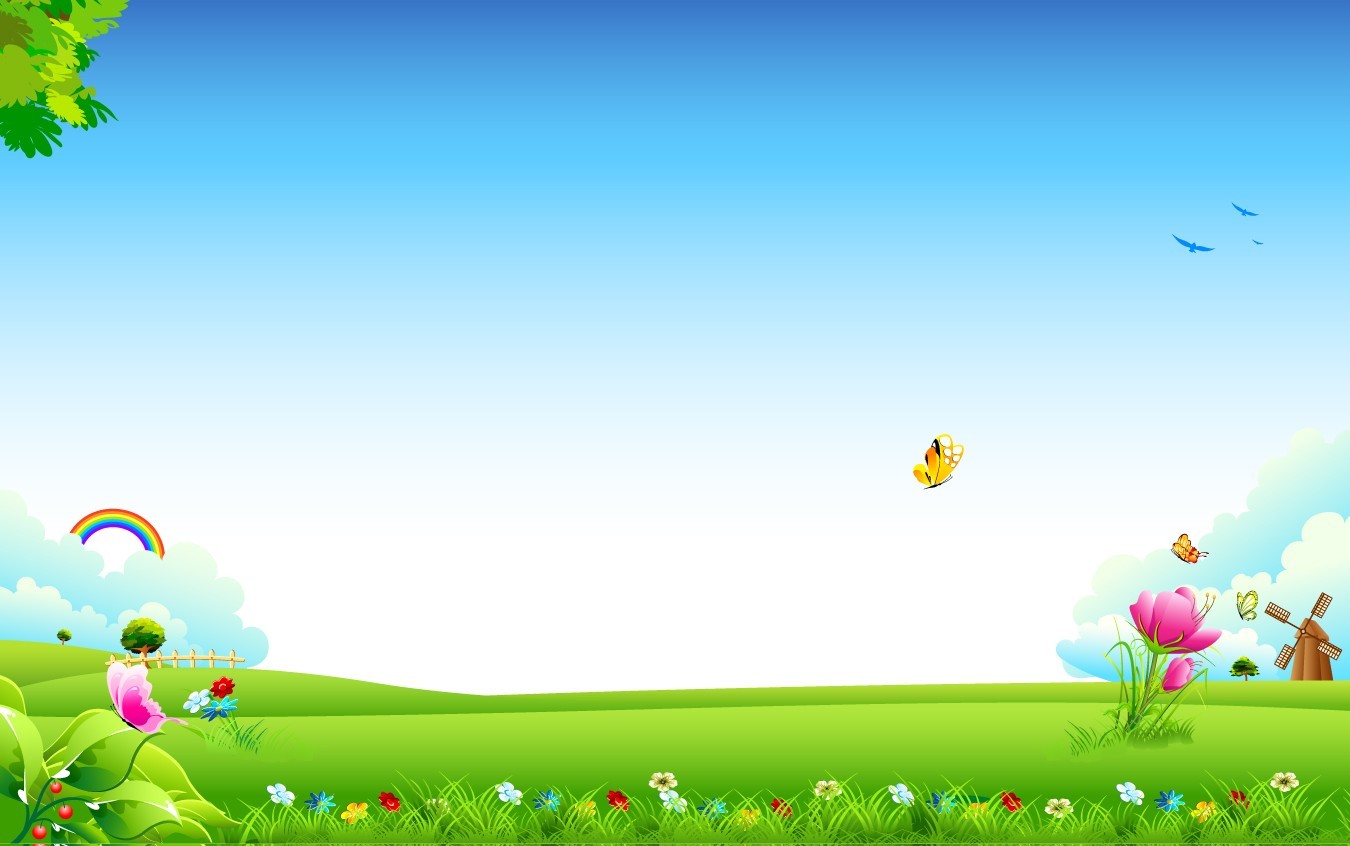 З’єднай із правильною відповіддю.
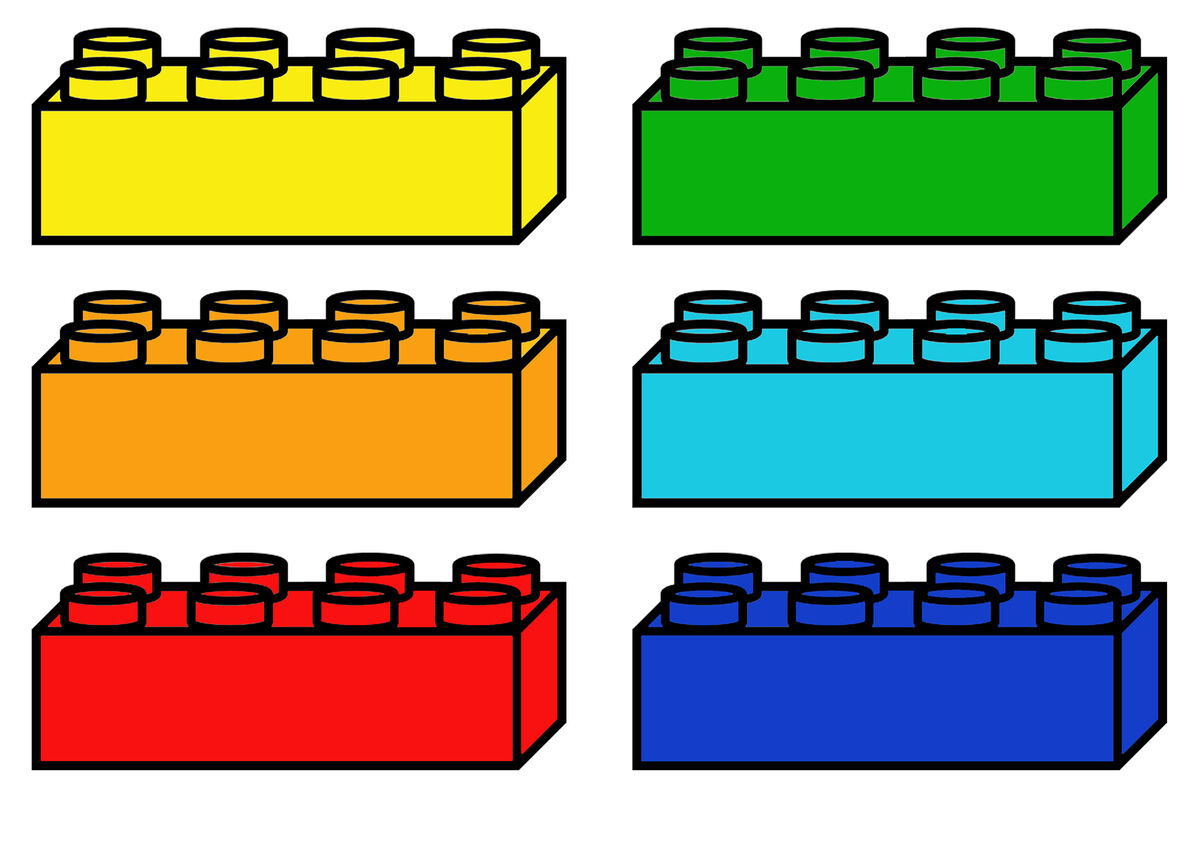 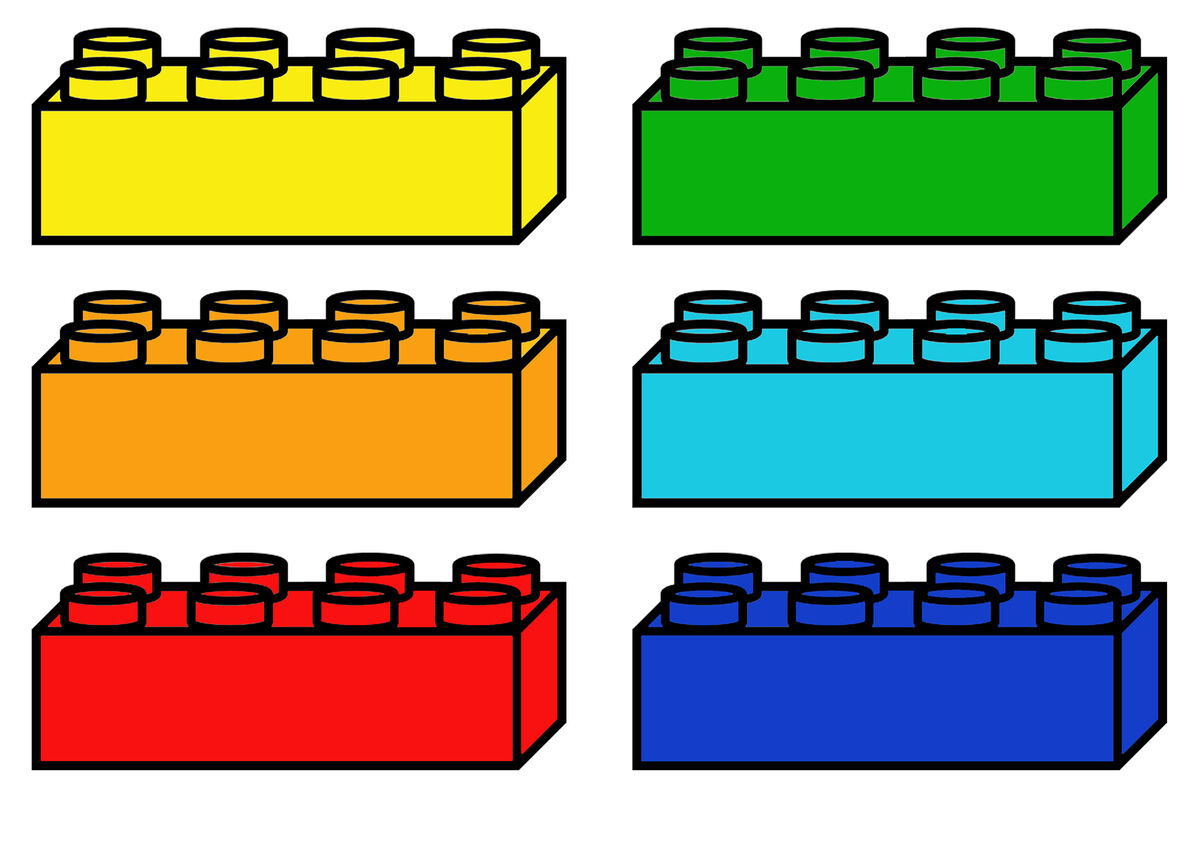 Солом’яний
шапочка
Снігова
бичок
Червона
королева
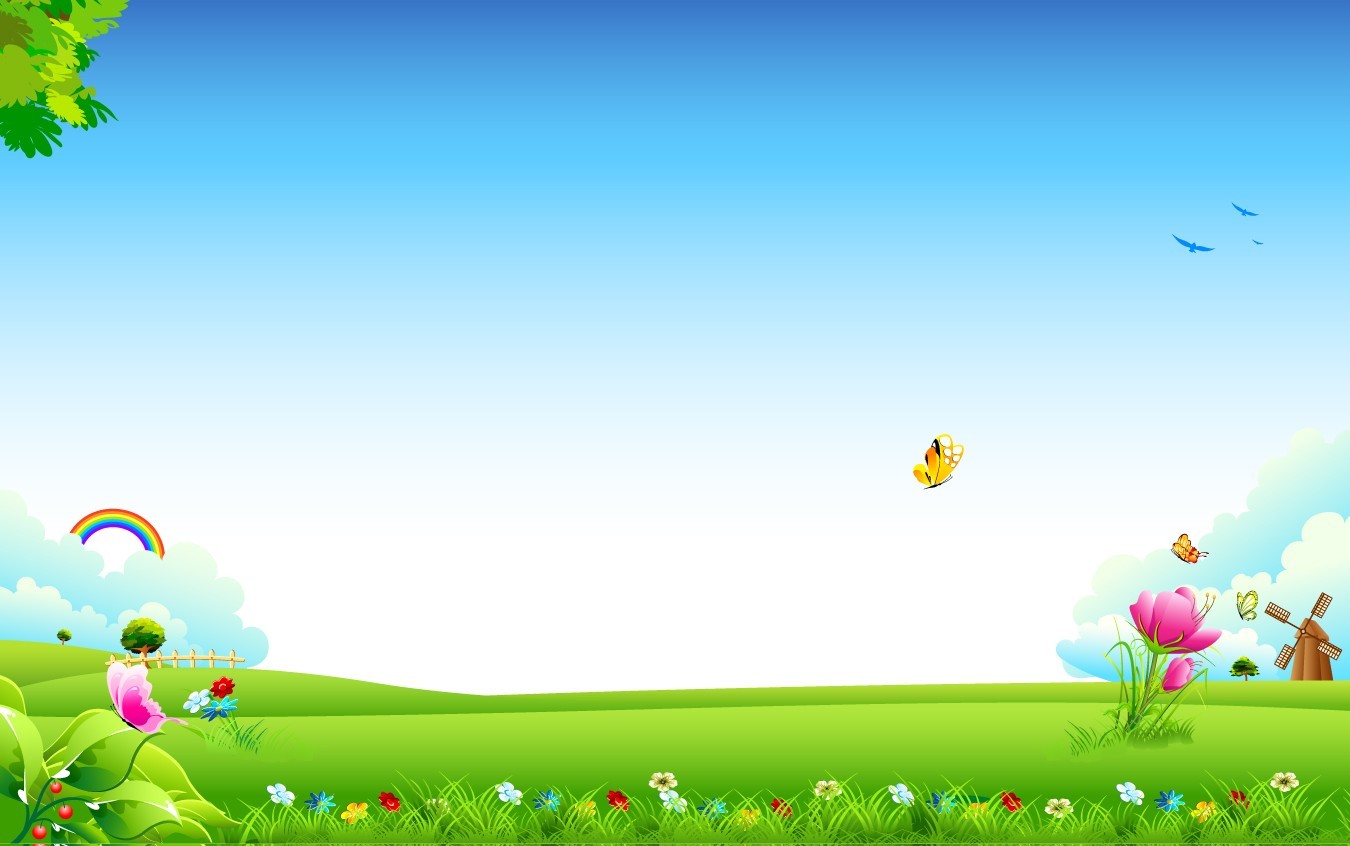 З’єднай із правильною відповіддю.
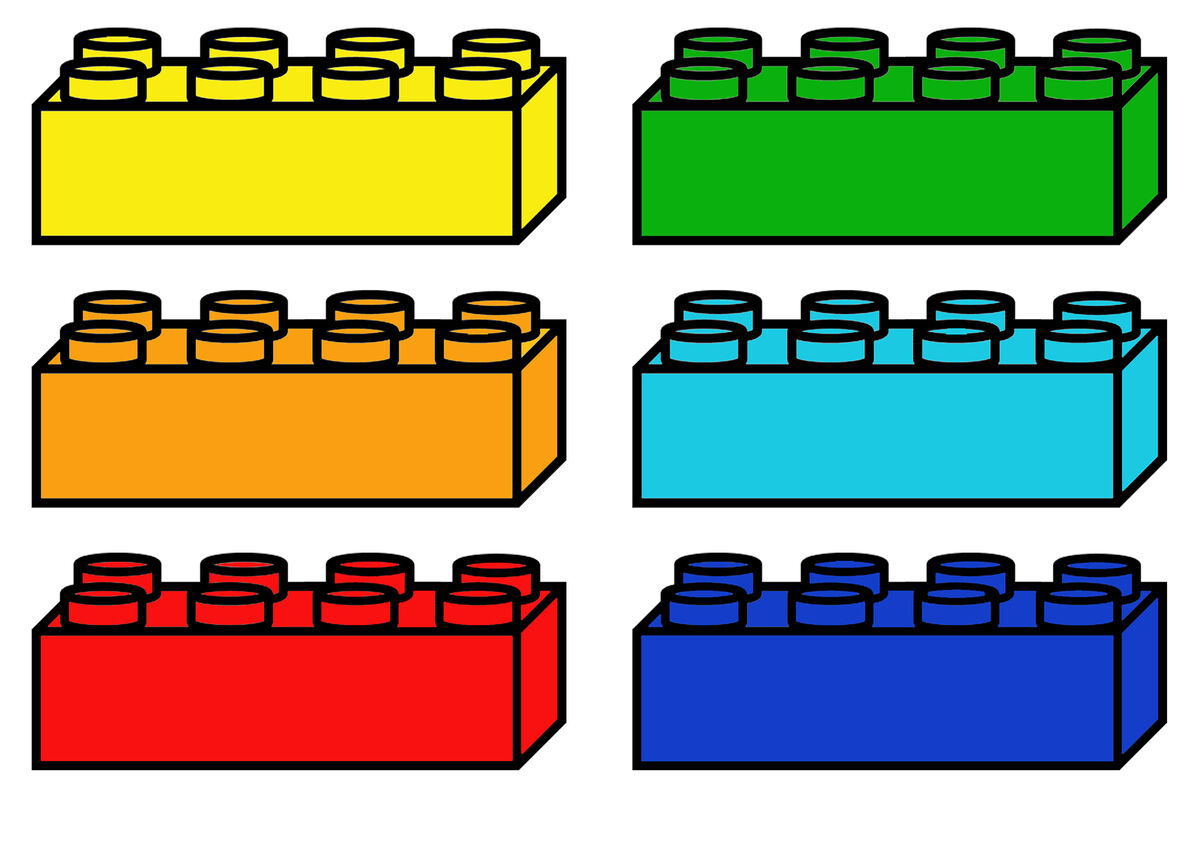 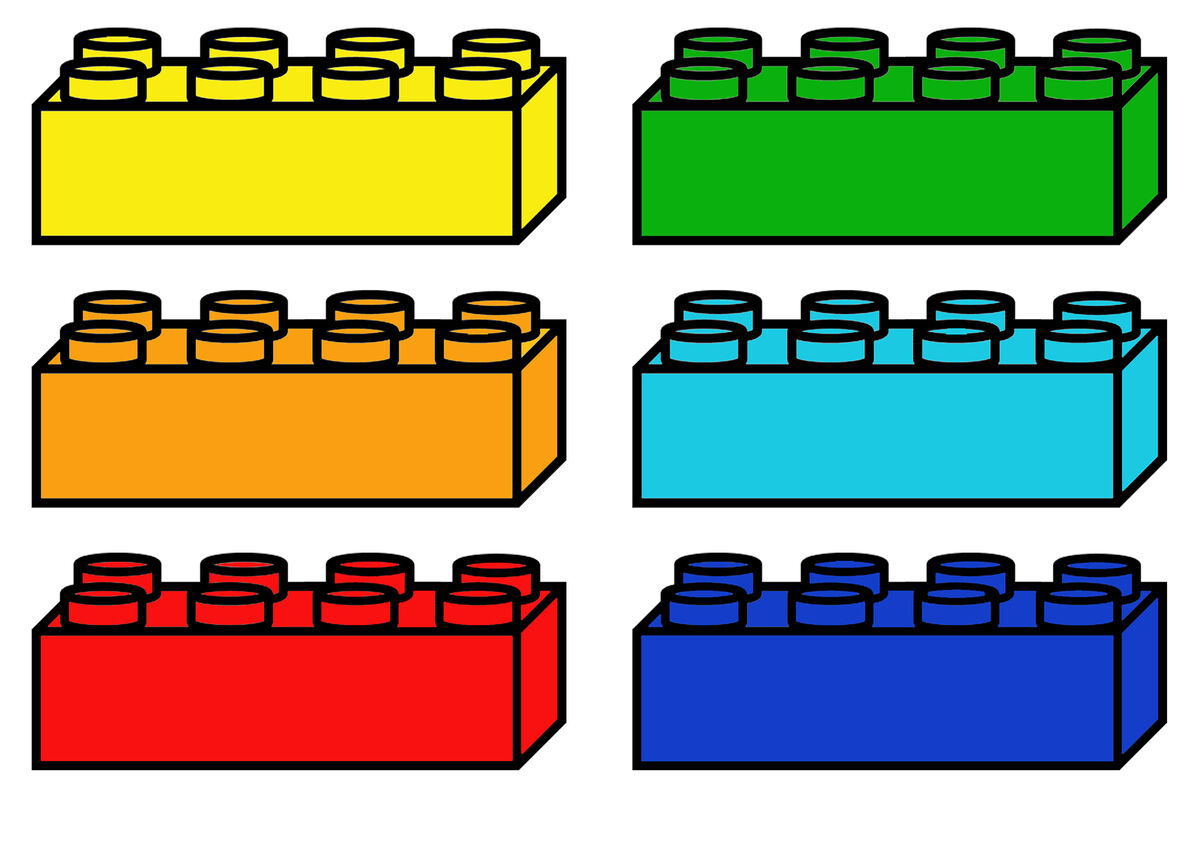 Кіт у
чоботях
Коза-
семеро козенят
Вовк і
дереза
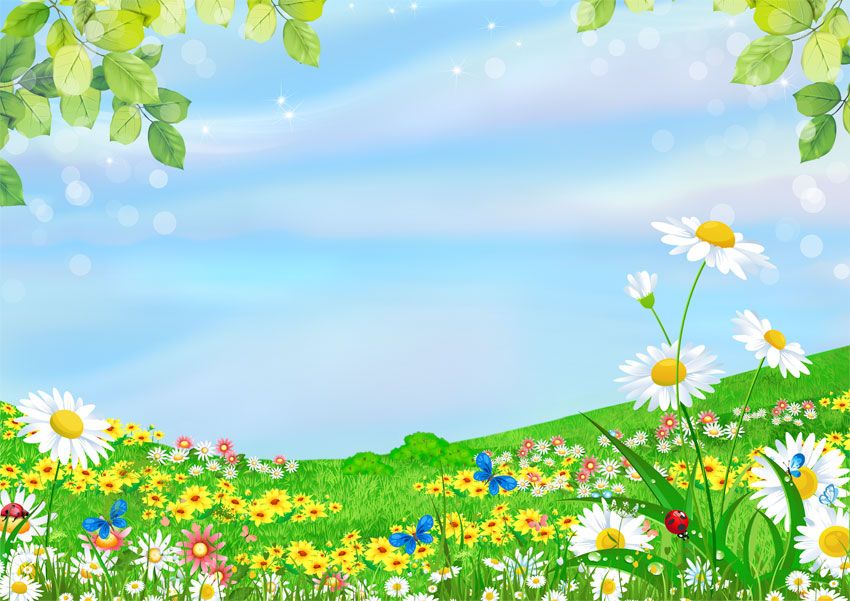 Відгадайте адресата: «Врятуйте, нас з'їв сірий вовк»?
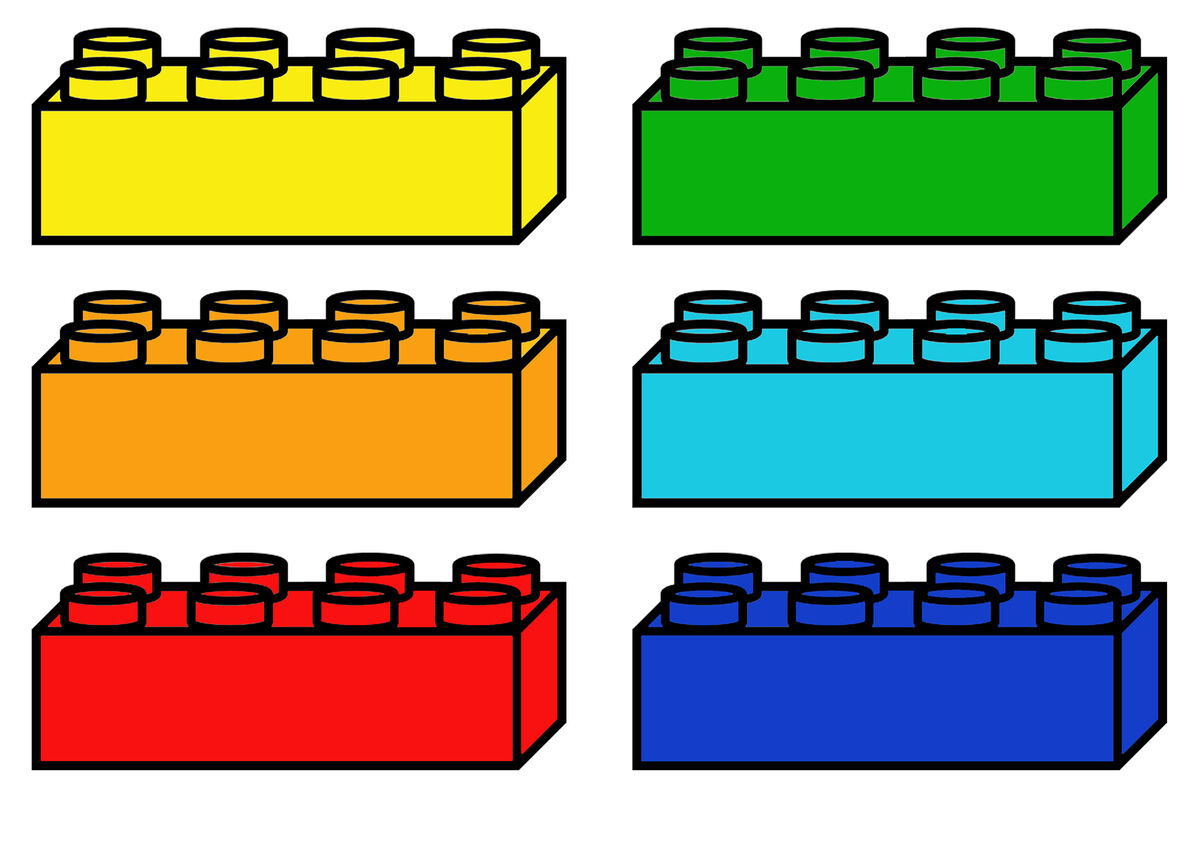 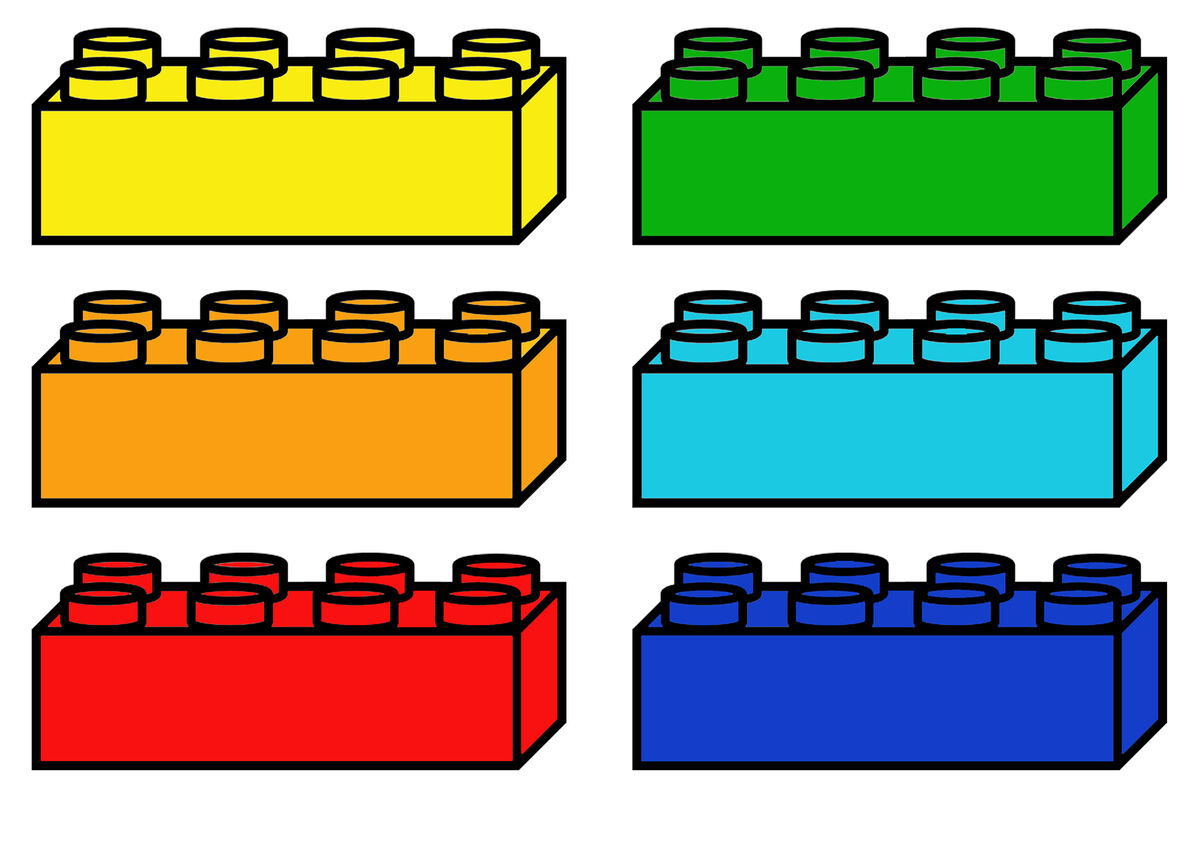 Мишки
Зайці
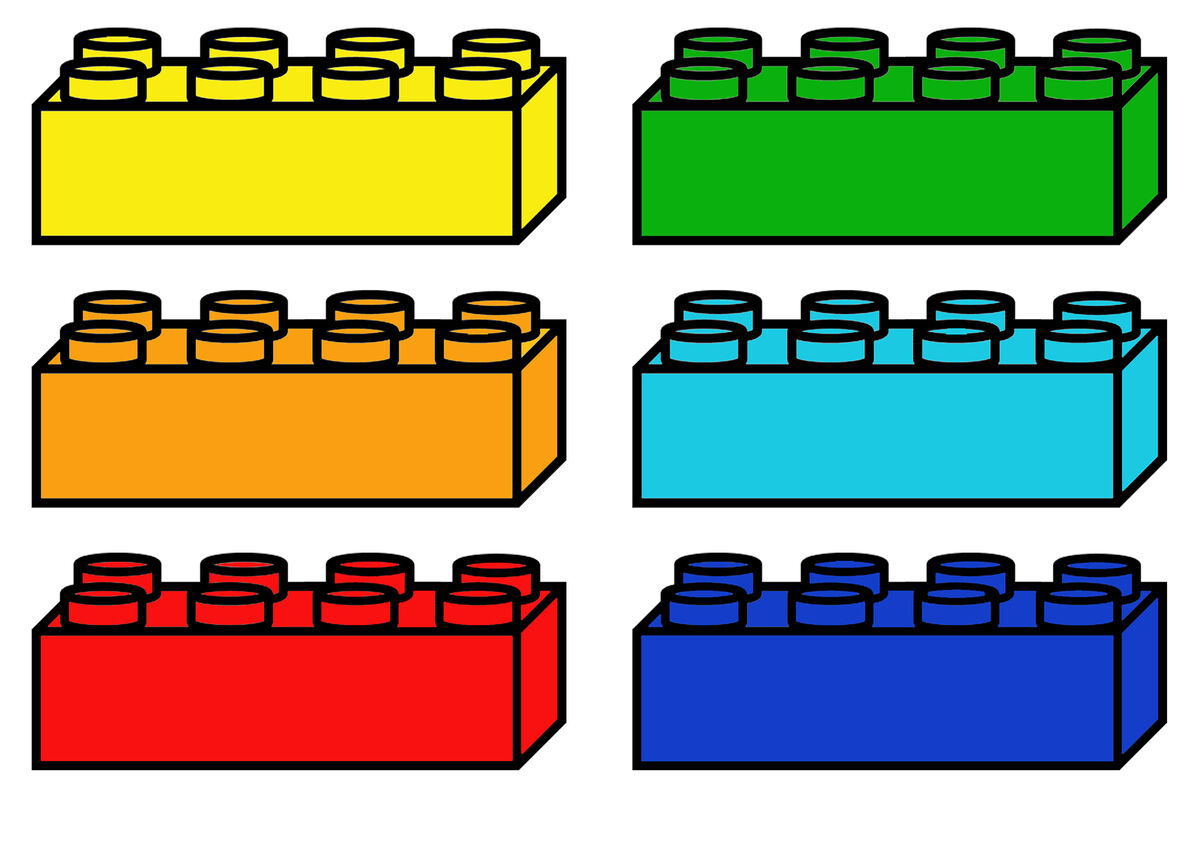 Козлята
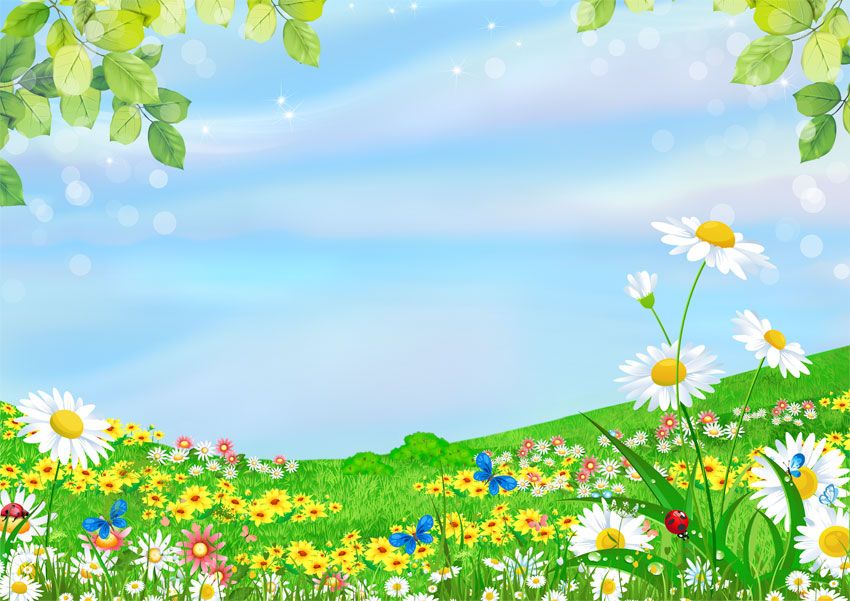 «Я вирішив просто подорожувати світом і не знав, що все так станеться. Я гадав, що всі так само добрі, як мої Дідусь та Бабуся…»
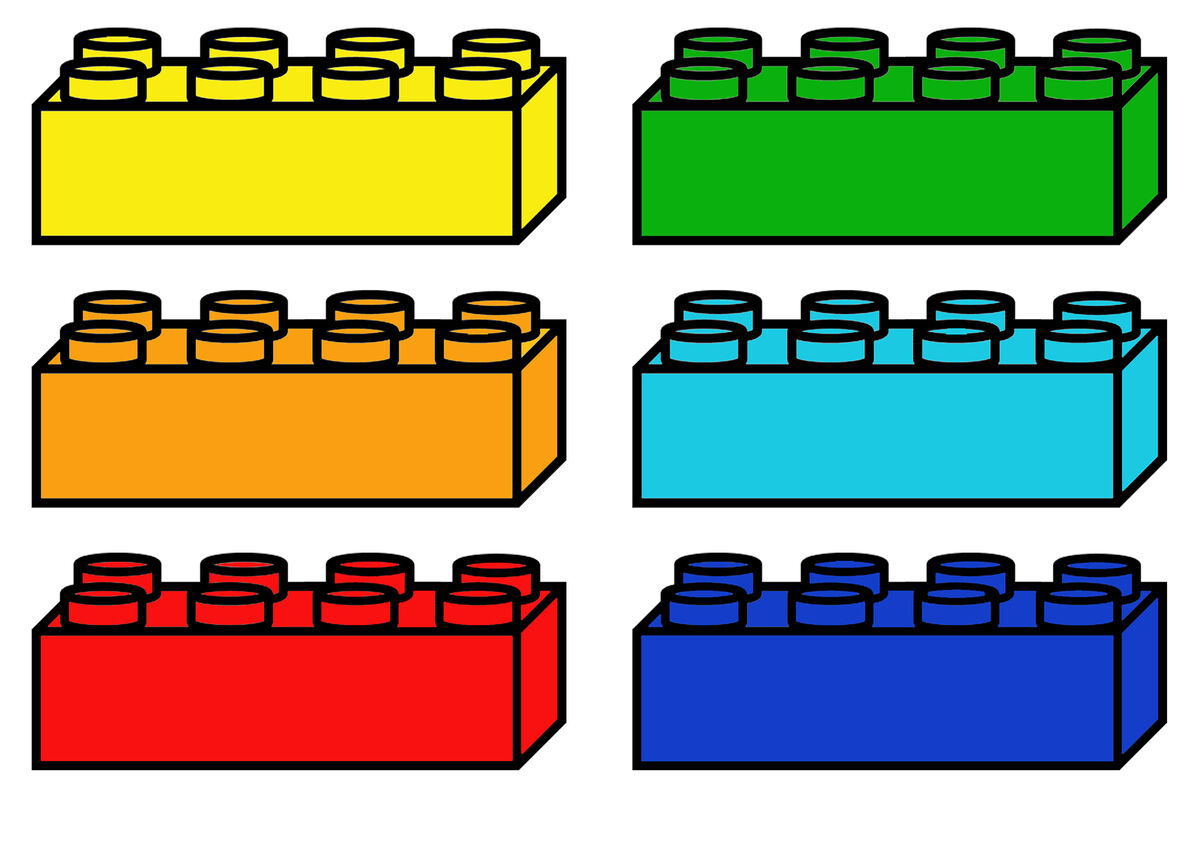 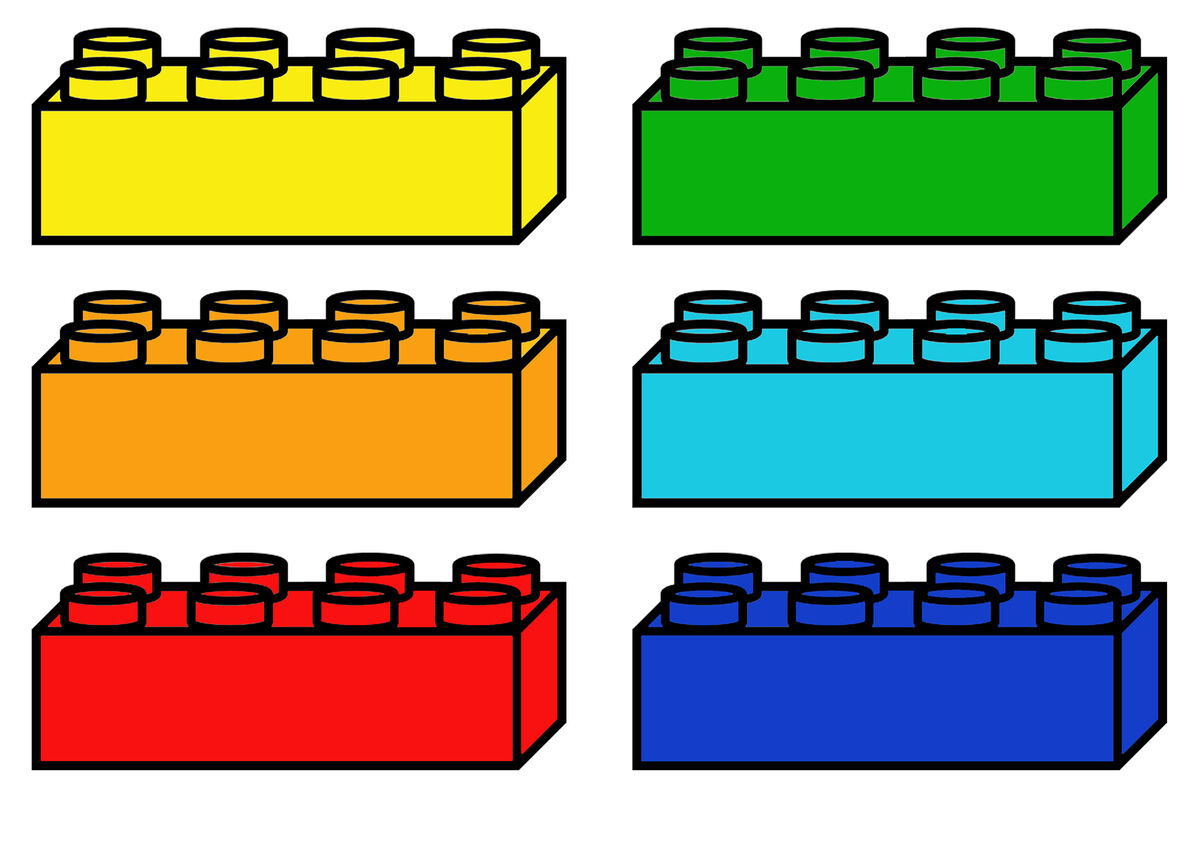 Колобка
Лисичку
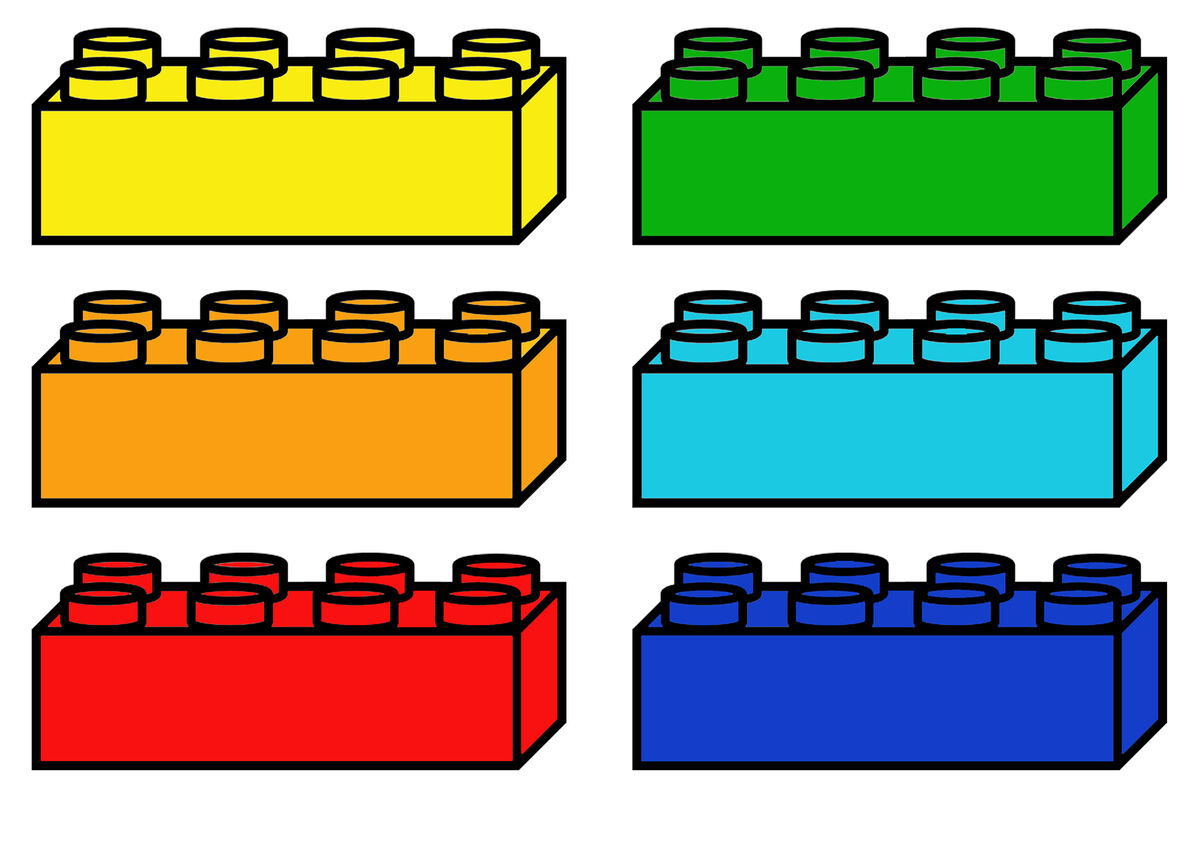 Вовка
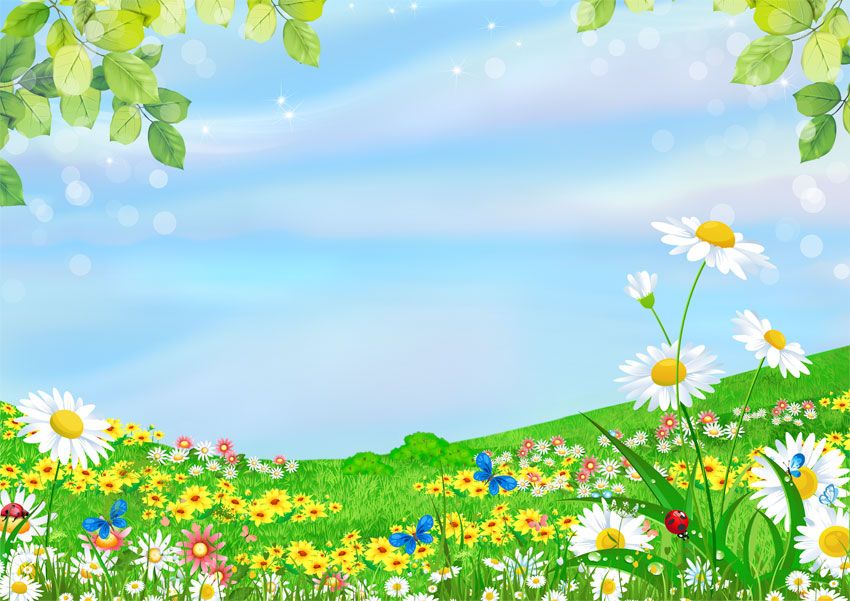 «Дуже засмучена. Ненароком розбила яйце»
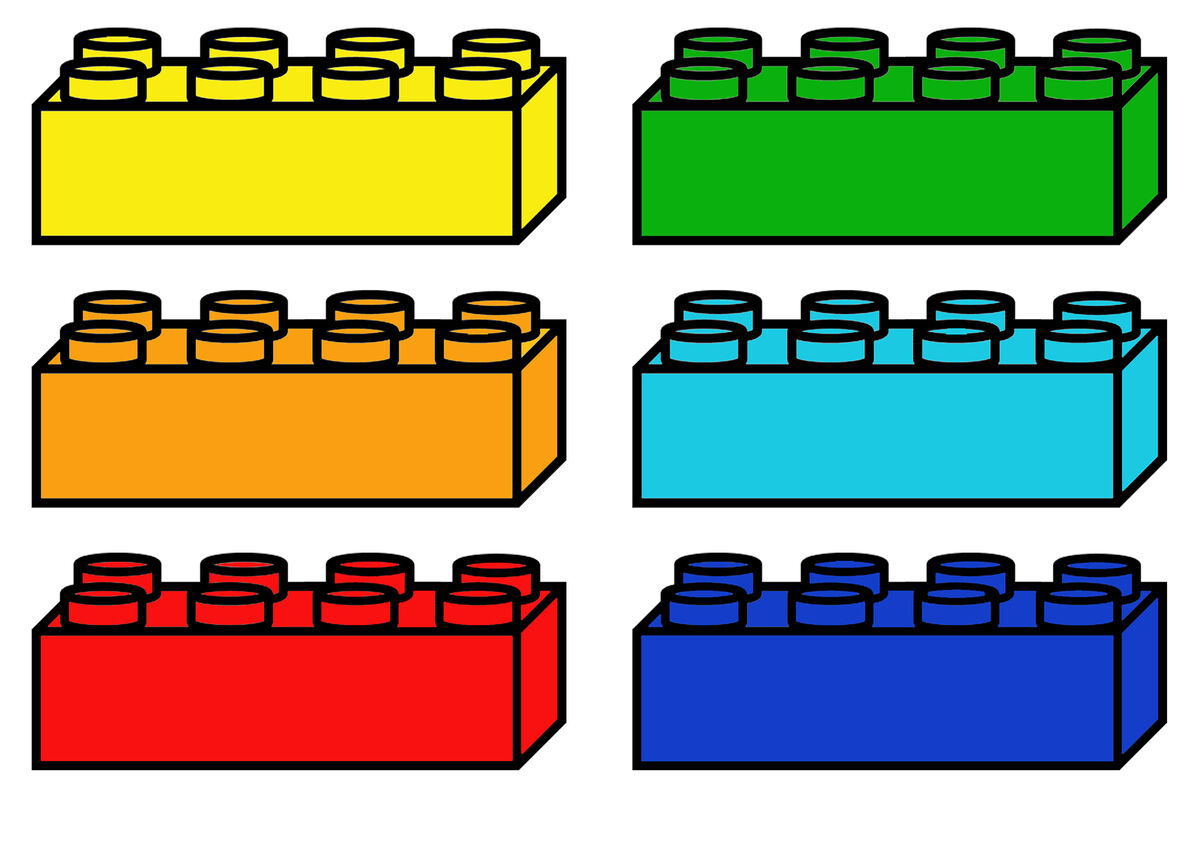 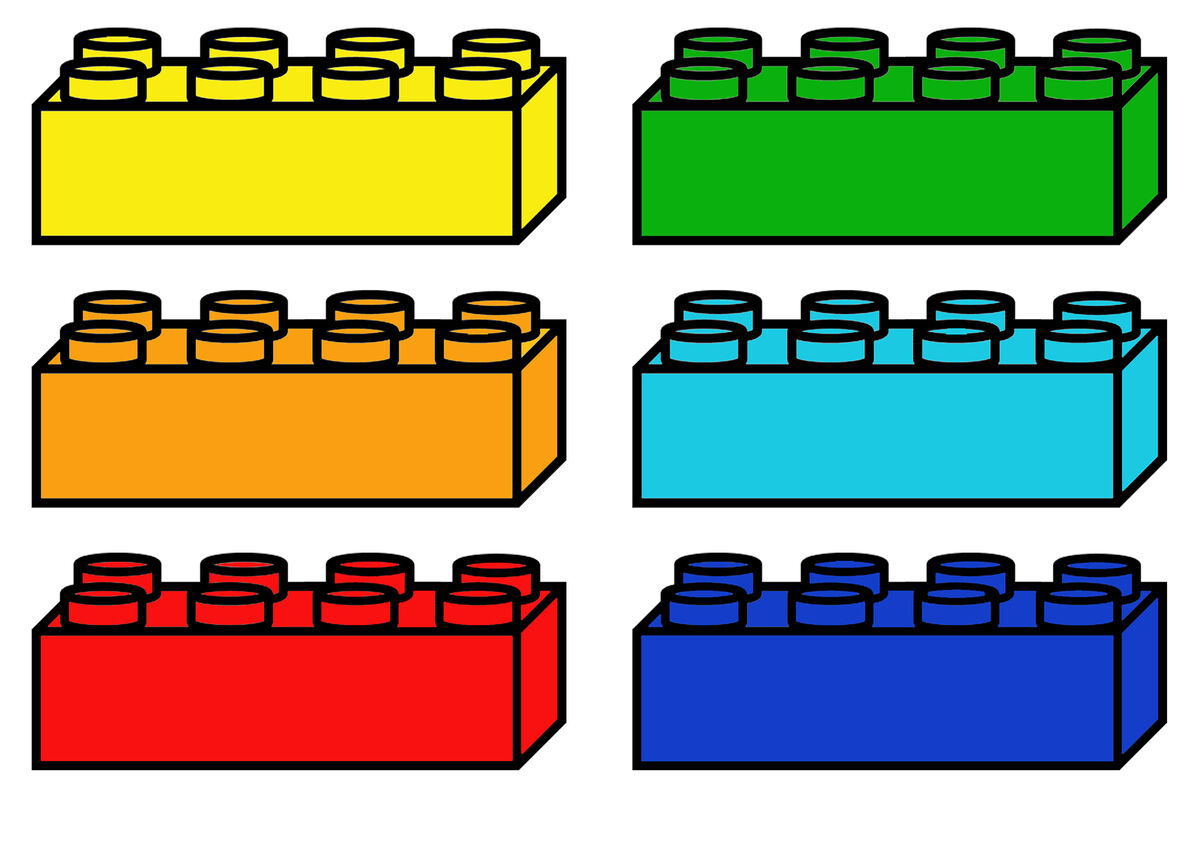 Собачка
Лисичка
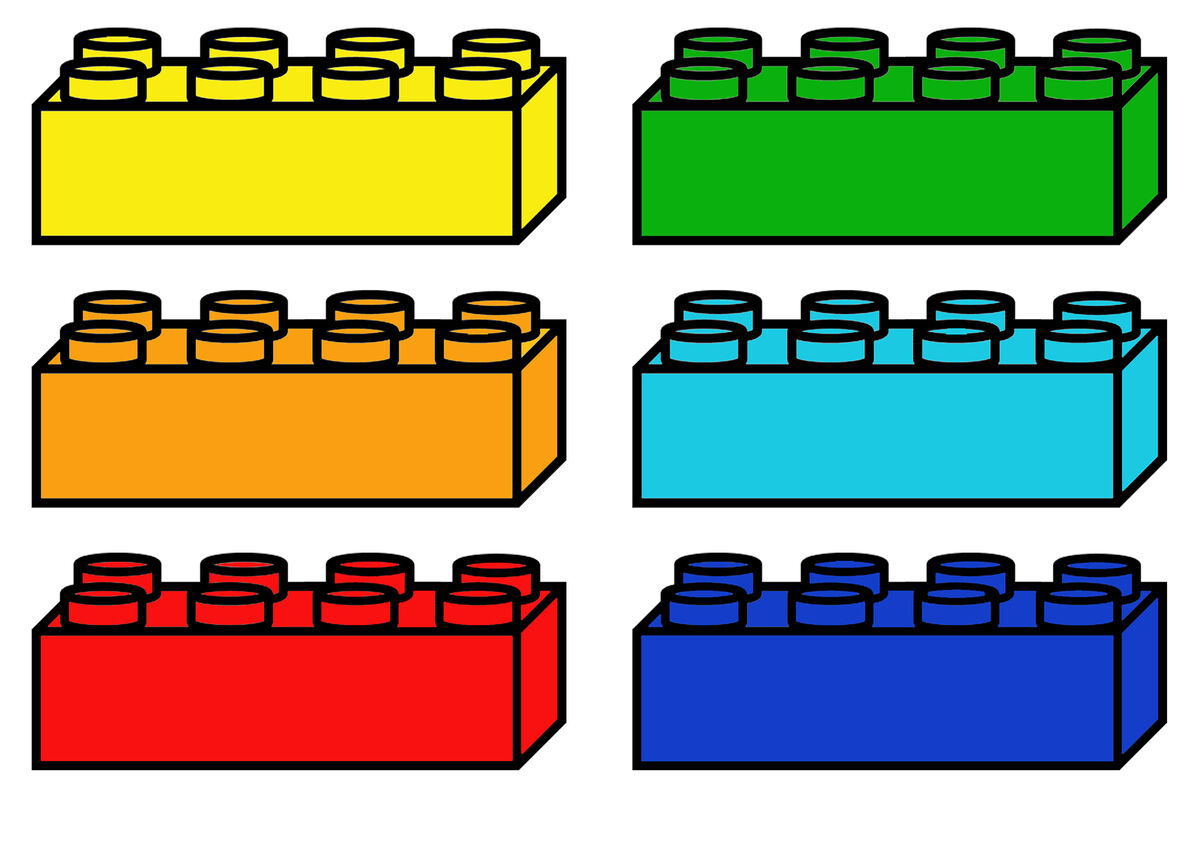 Мишка
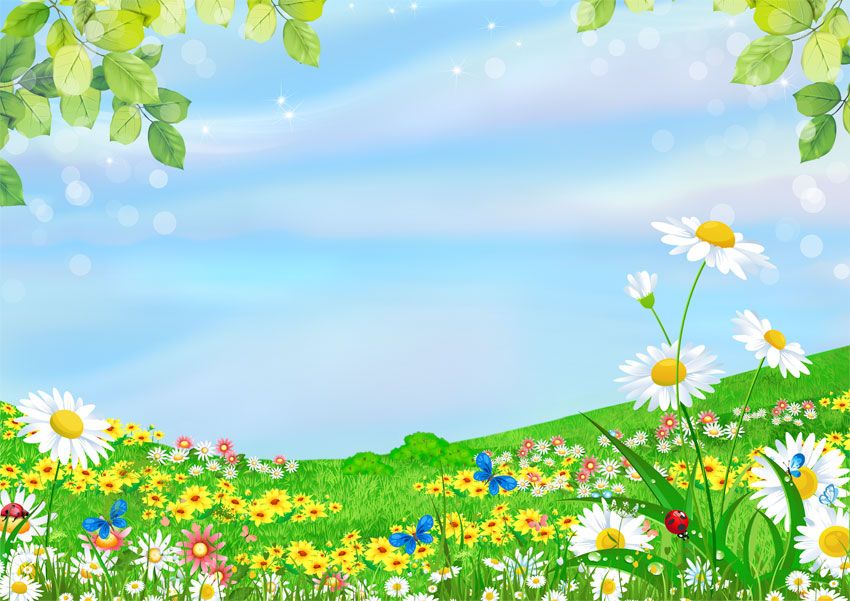 «Мені приємно знаходитися на голівці цієї Дівчинки. Мені подобається разом з нею навідуватися до бабусі. Але моя хазяйка занадто довірлива. Тому з нею трапляються різні негаразди…»
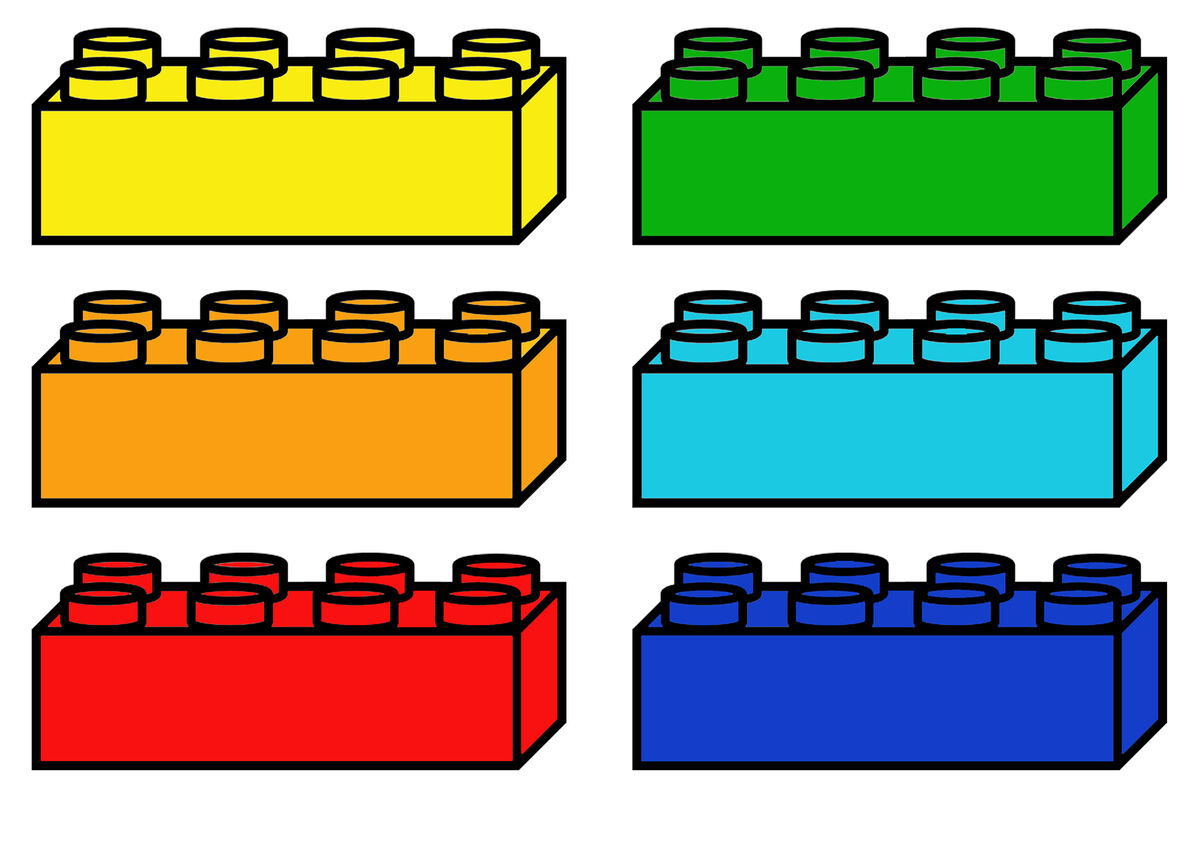 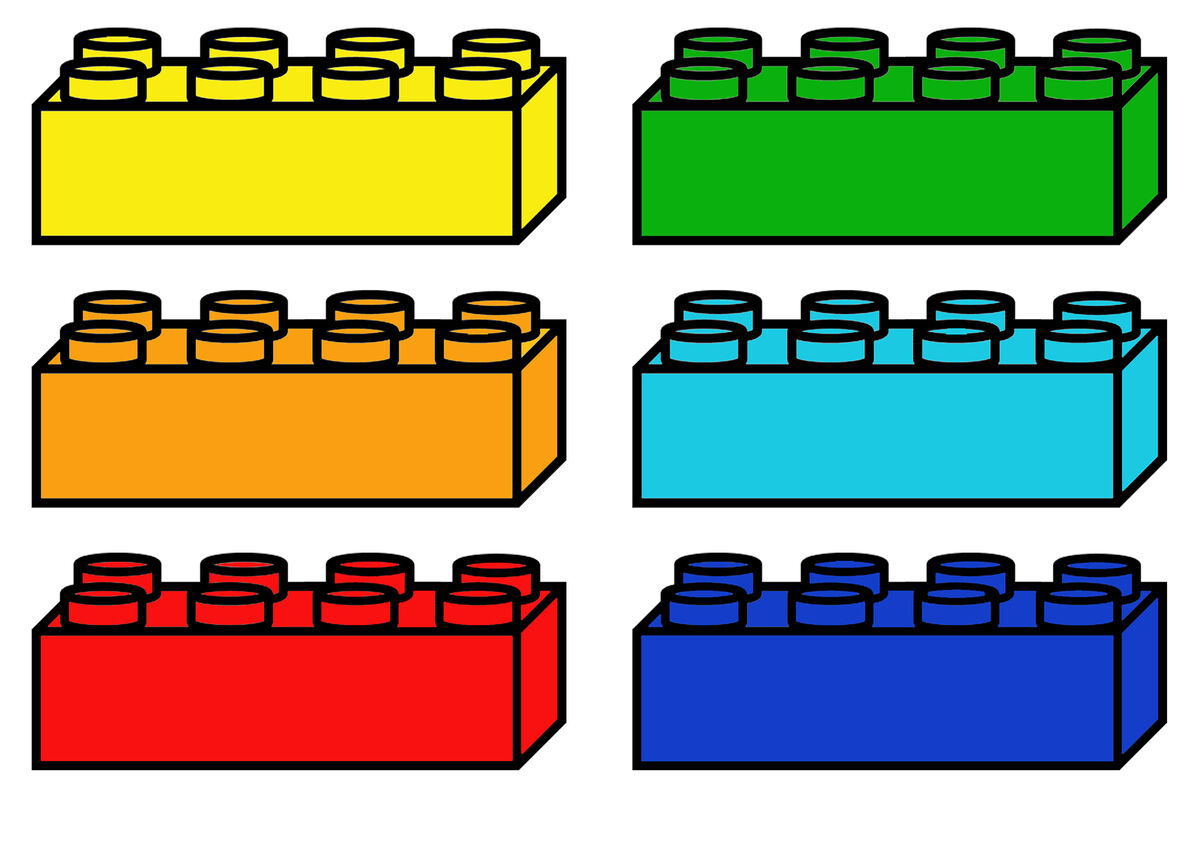 Снігова королева
Червона Шапочка
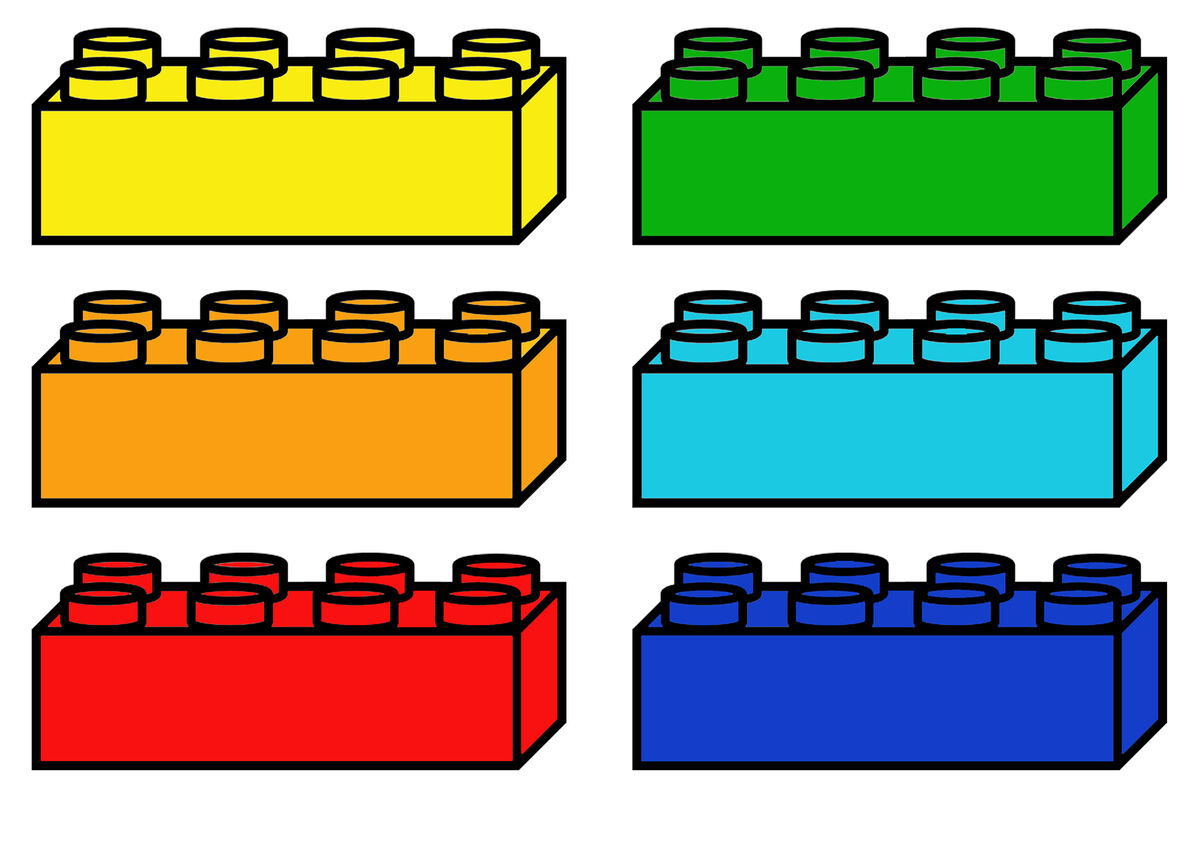 Попелюшка
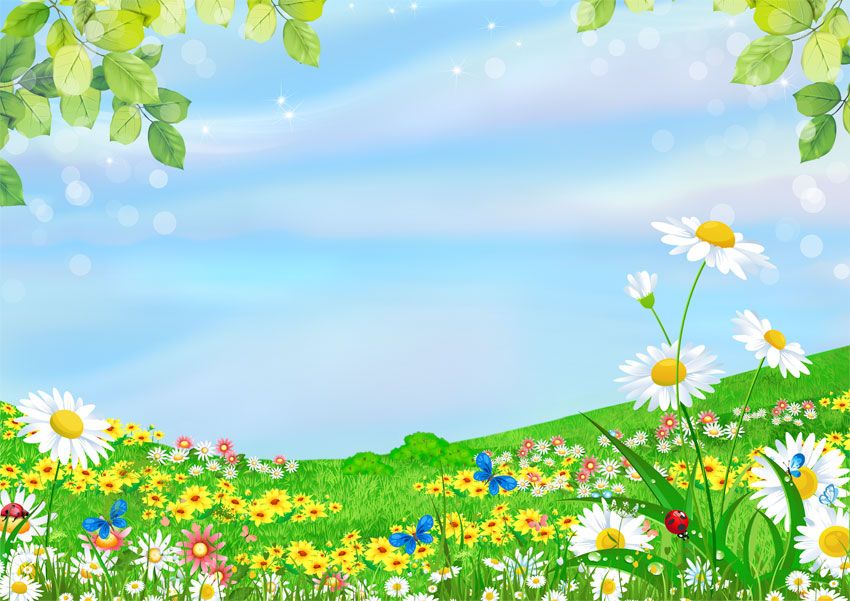 «Відверто кажучи, неприємно, коли тебе взуває Кіт. Бо в нього кігті. Він розірвав усі мої устілки. Я, звичайно, розумію, що уся ця біганина заради хазяїна, але дуже вже боляче…»
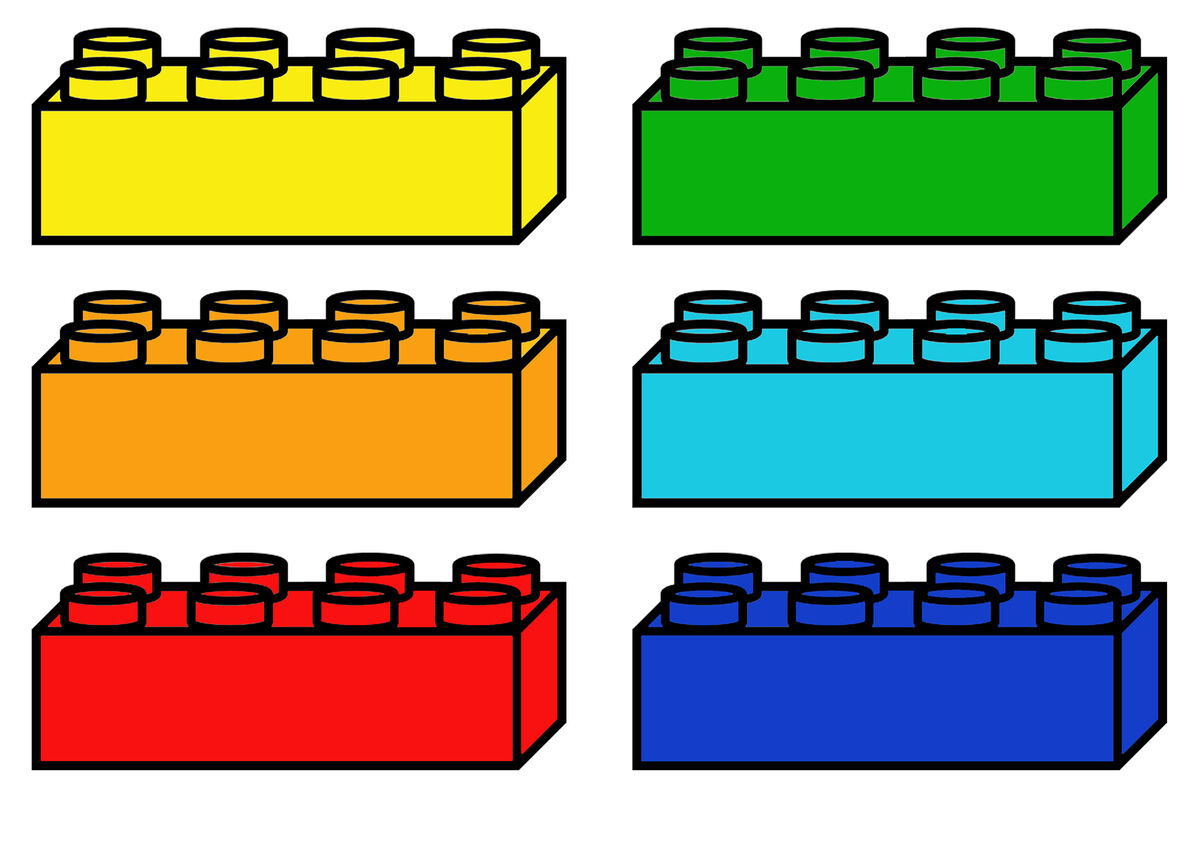 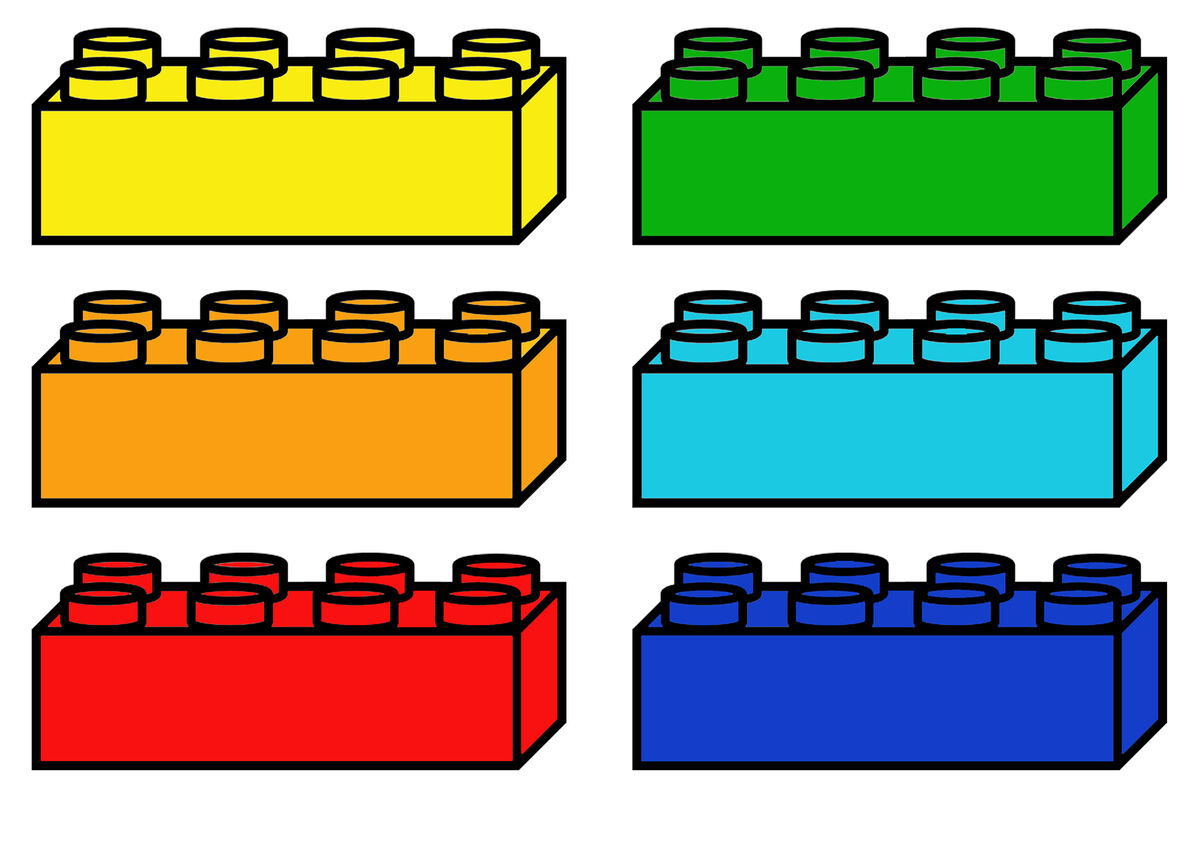 Кросівки «Aдідас»
Туфлі
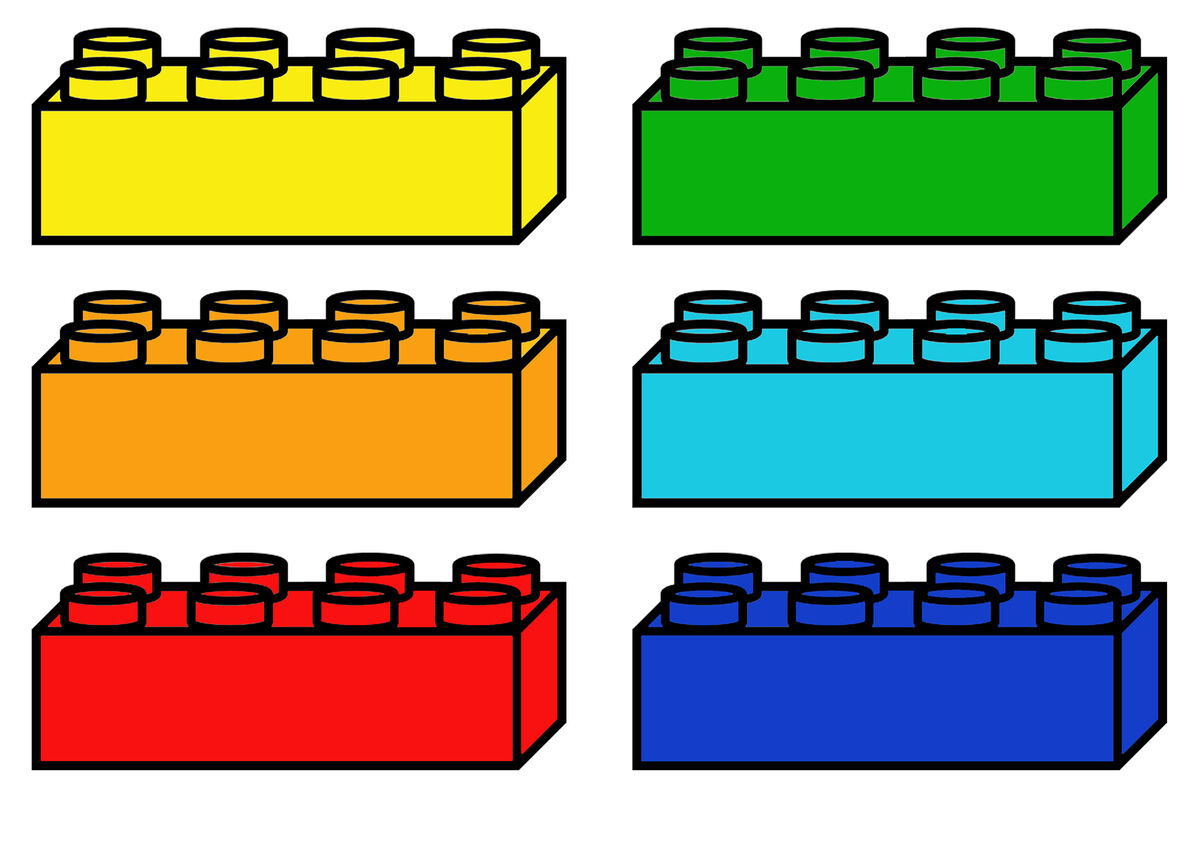 Чоботи
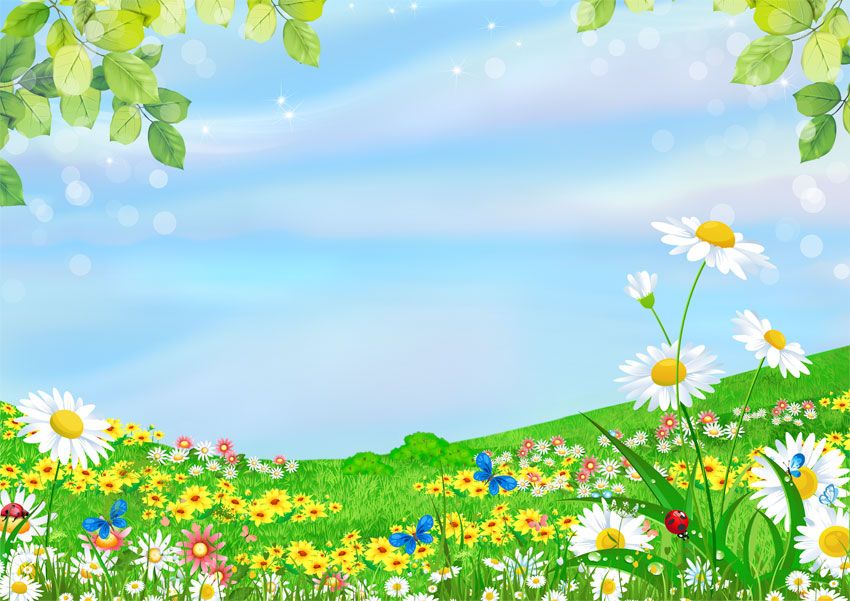 «Безперечно, ми б не хотіли її підводити. Ми б могли відстати, вся ця історія закінчилася б там, на балу. Але ми не маємо права ні поспішати, ні відставати…»
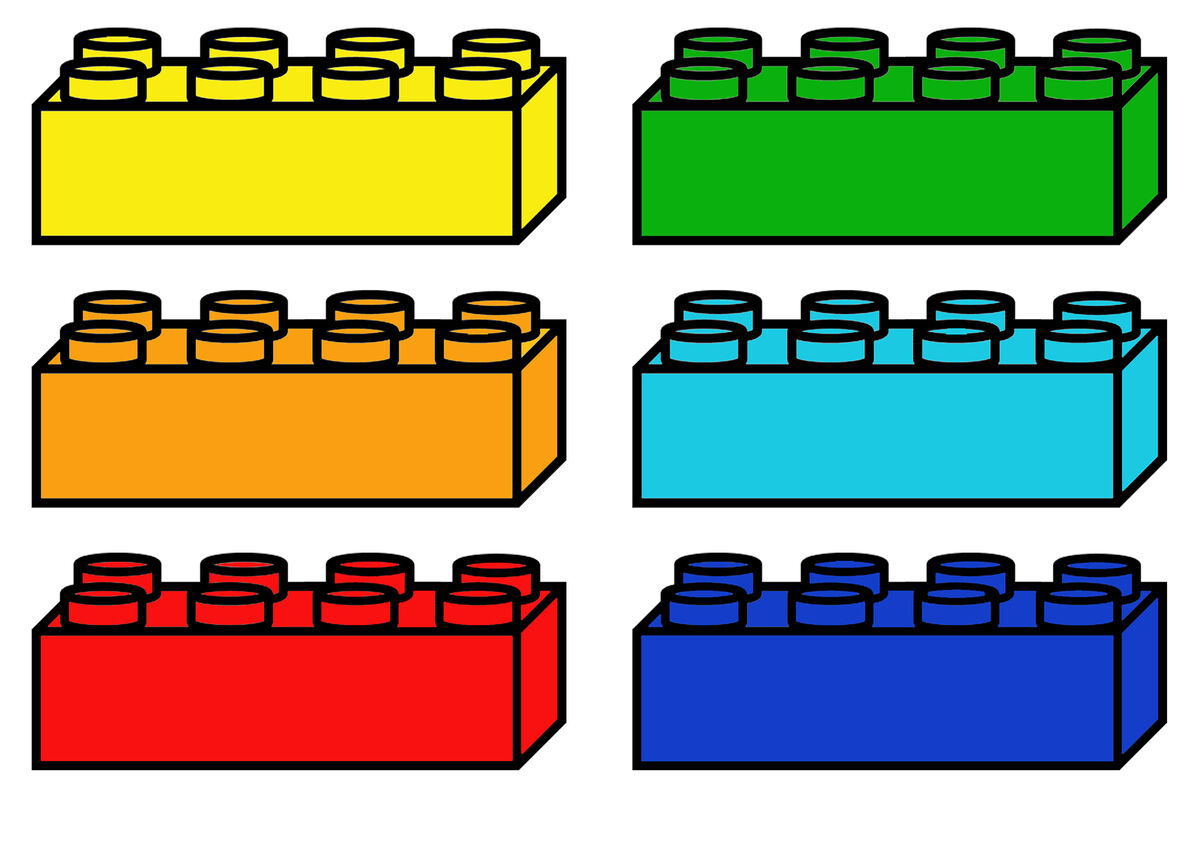 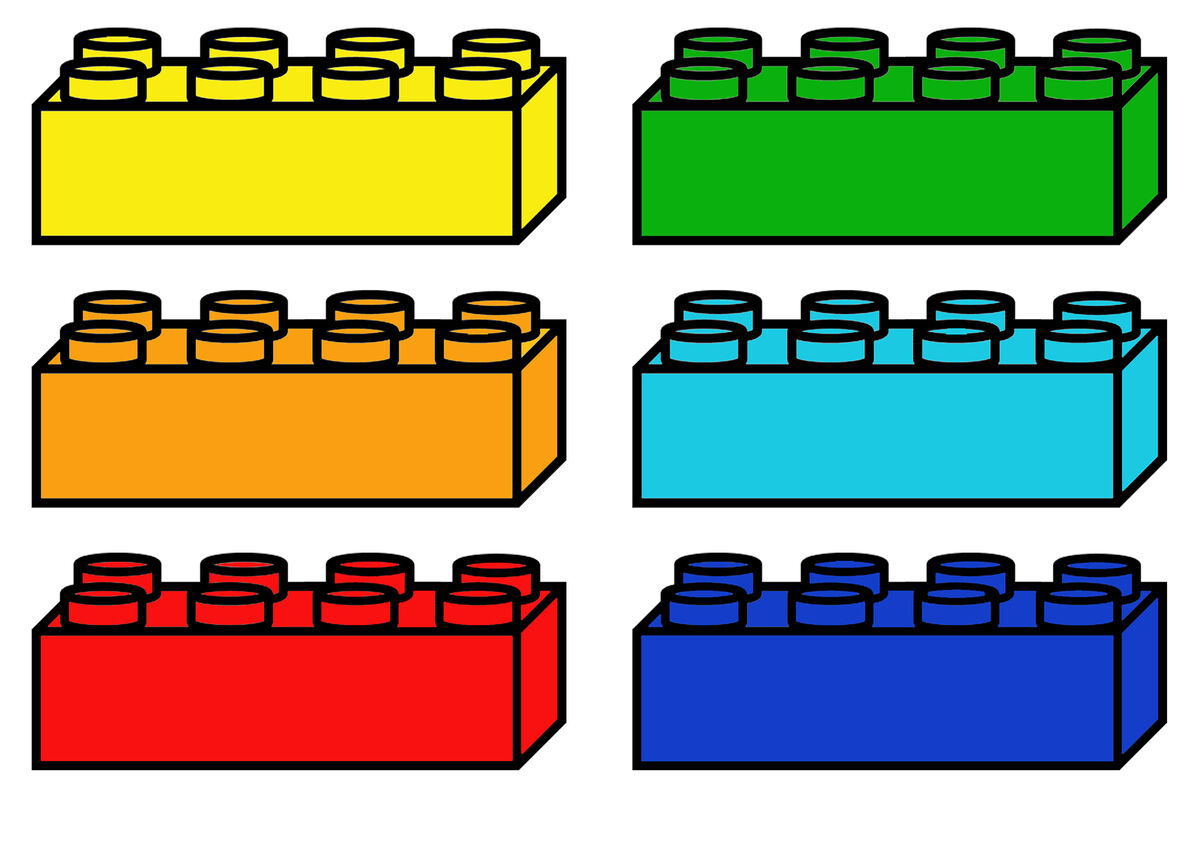 Кришталеві туфельки
Годинник
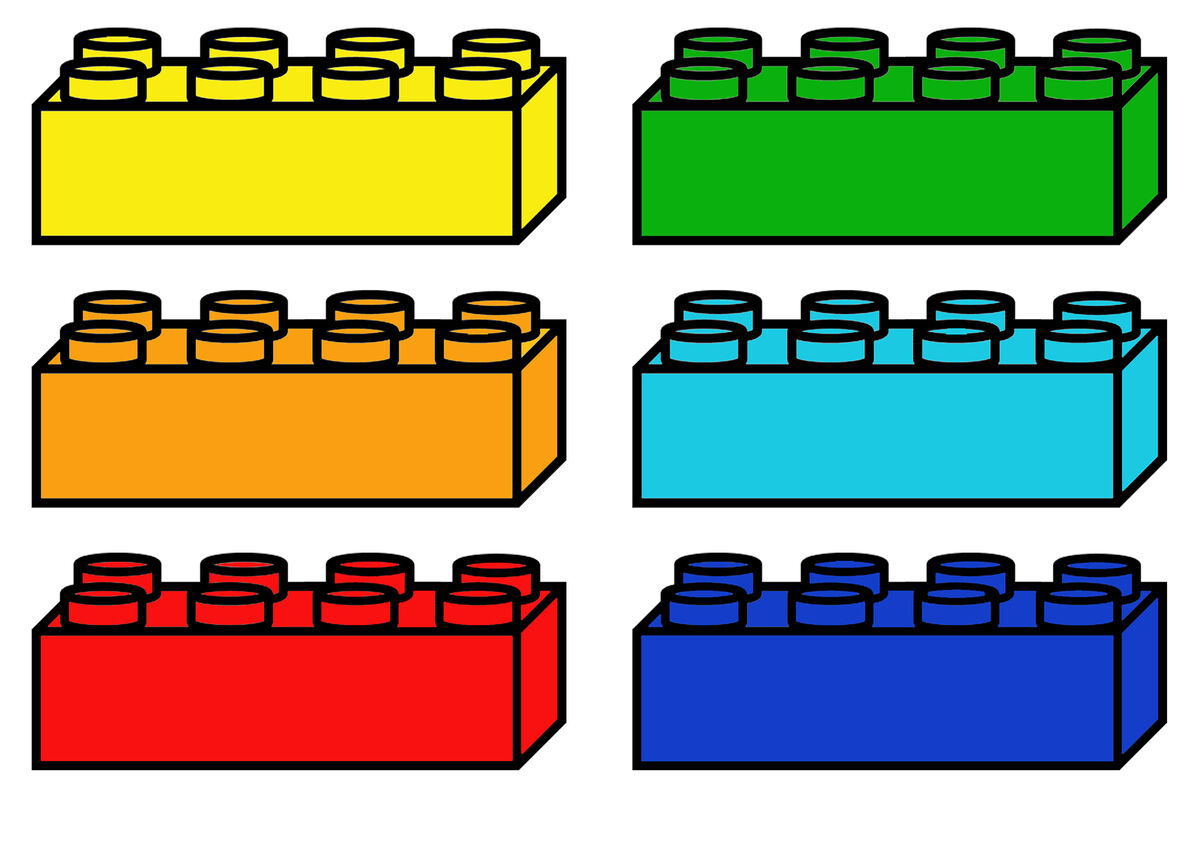 Карета
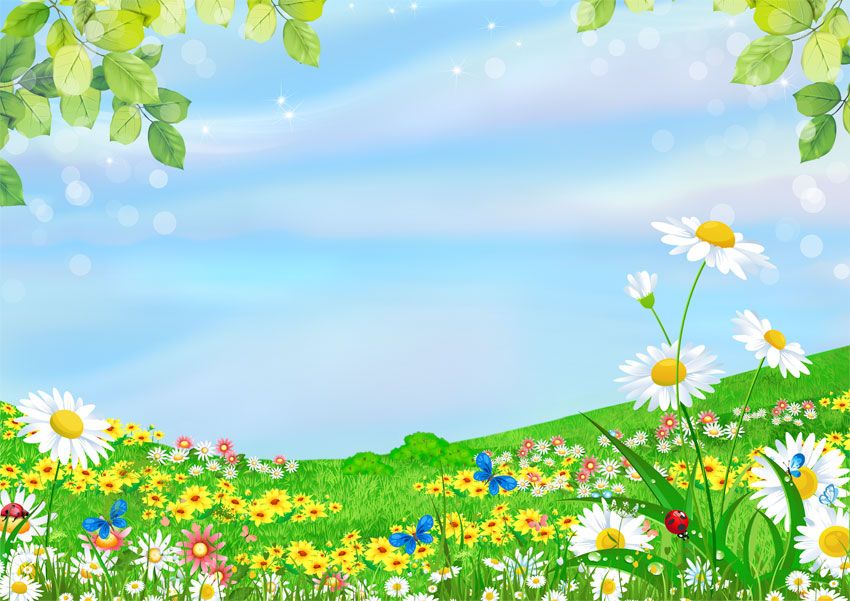 «Дуже засмучена, мишка випадково розбила моє яєчко».
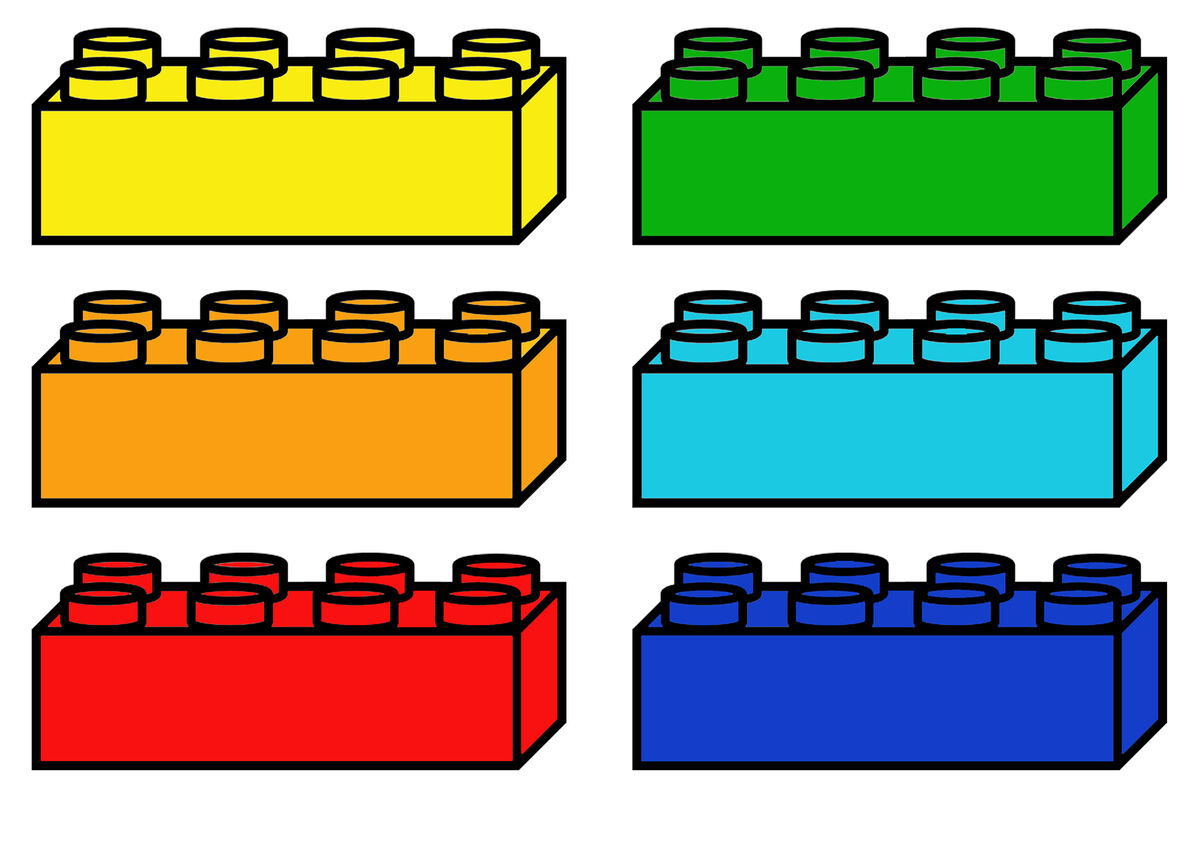 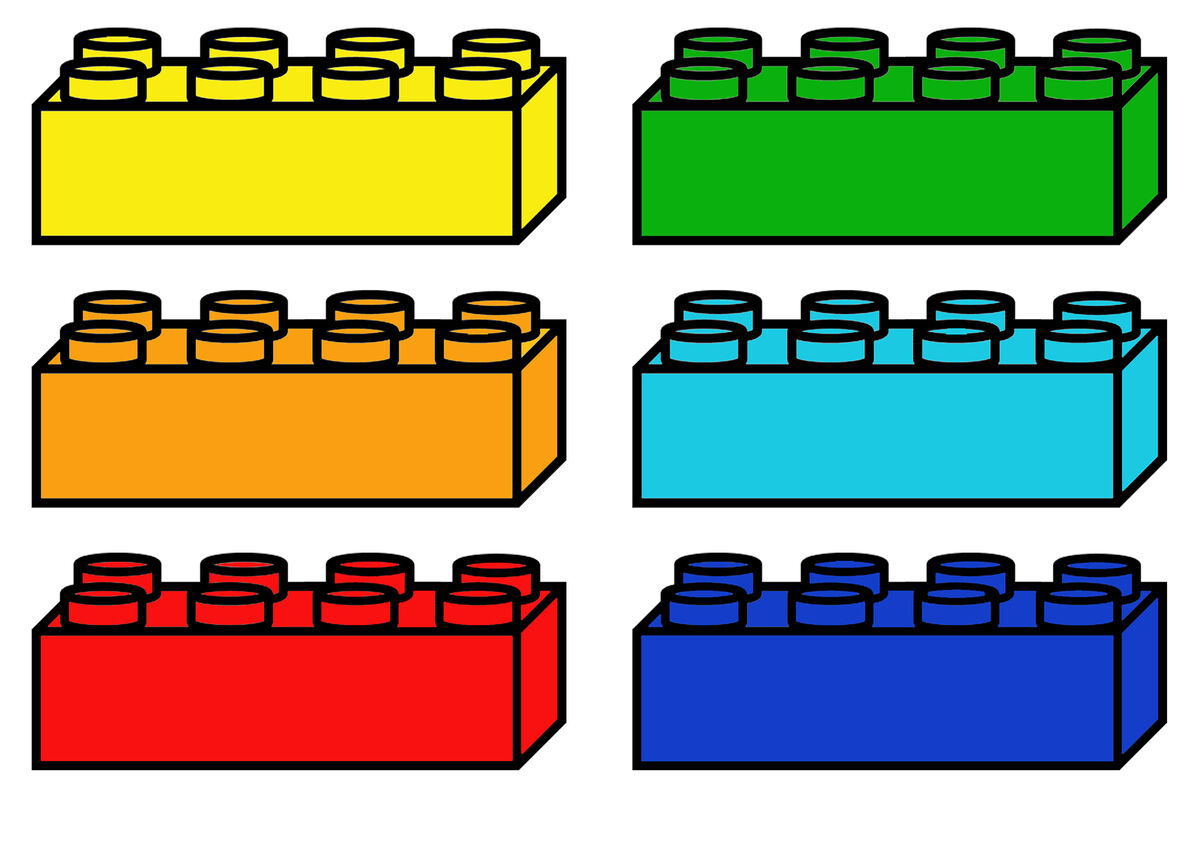 Курочка Ряба
Лисичка
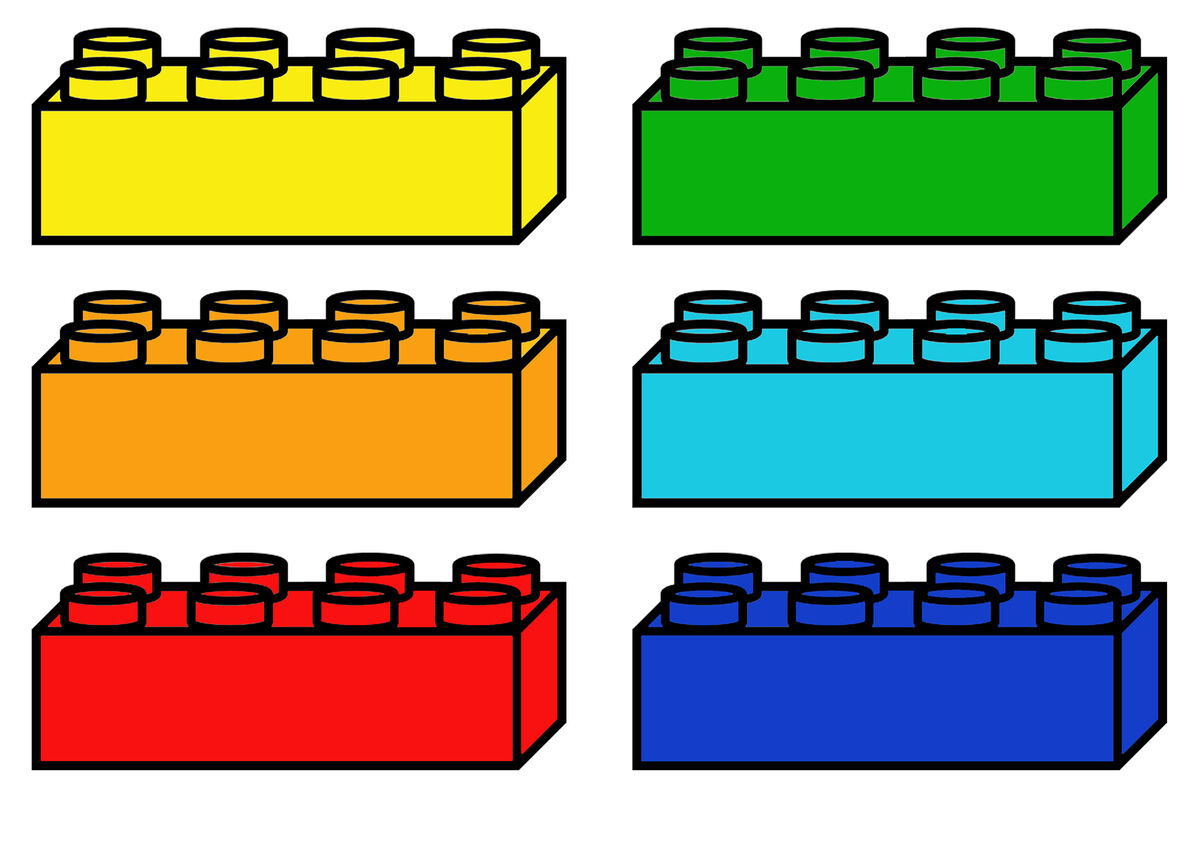 Півник
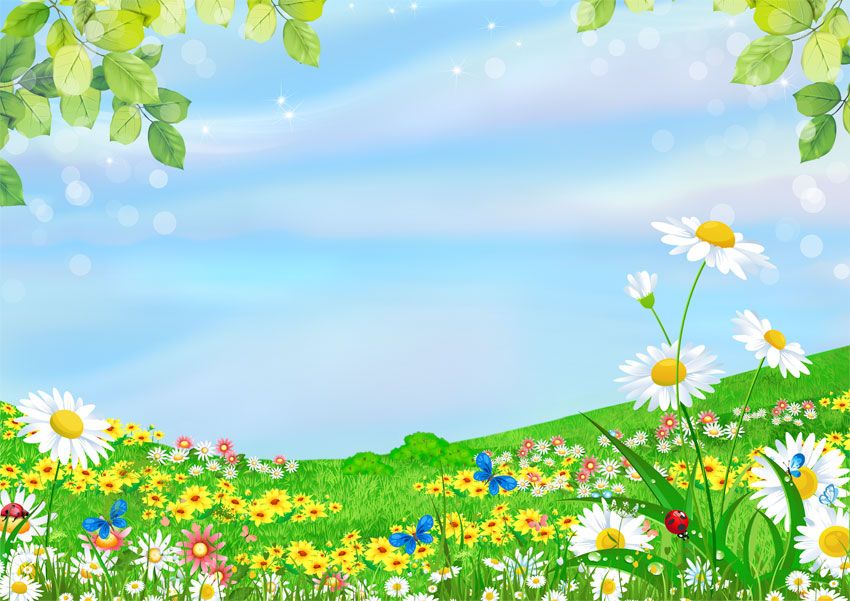 «Цьогорічний врожай аж надто великий, ніяк не витягнемо ріпку з землі».
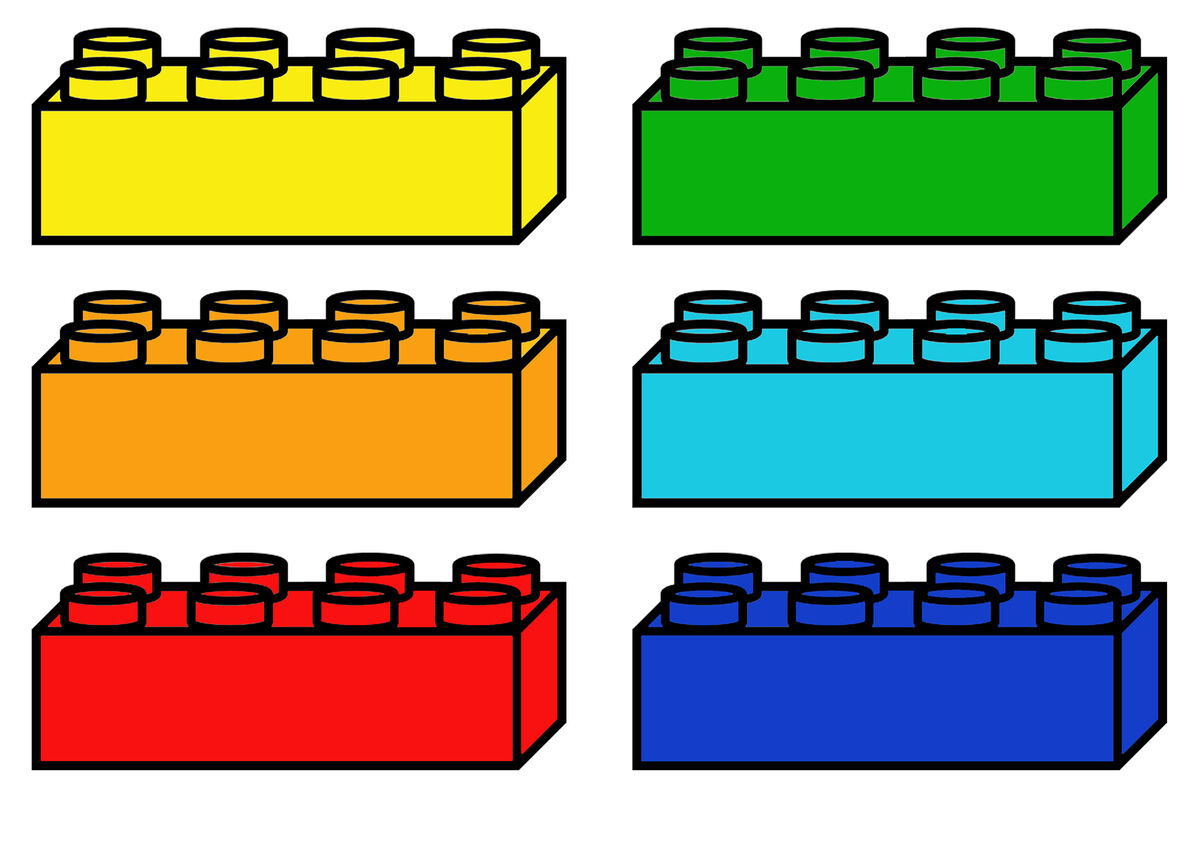 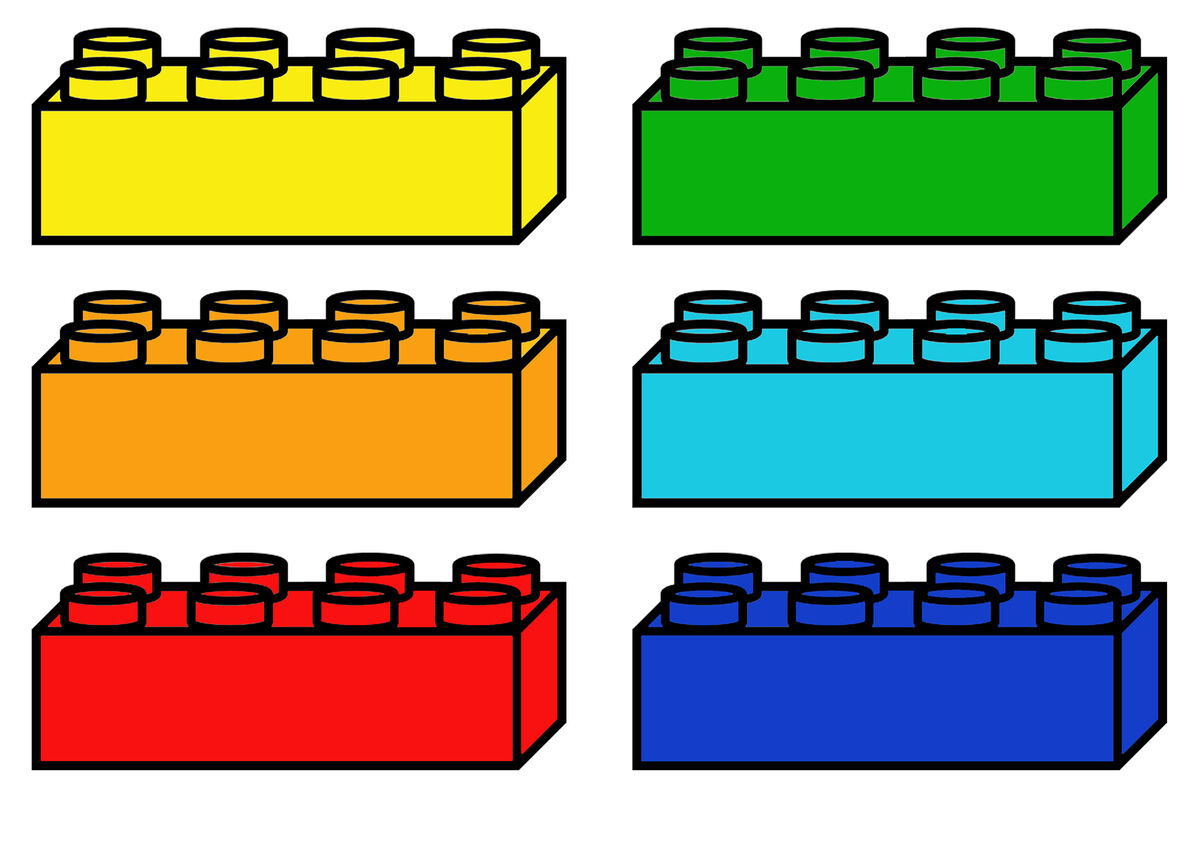 Дід та баба
Внучка
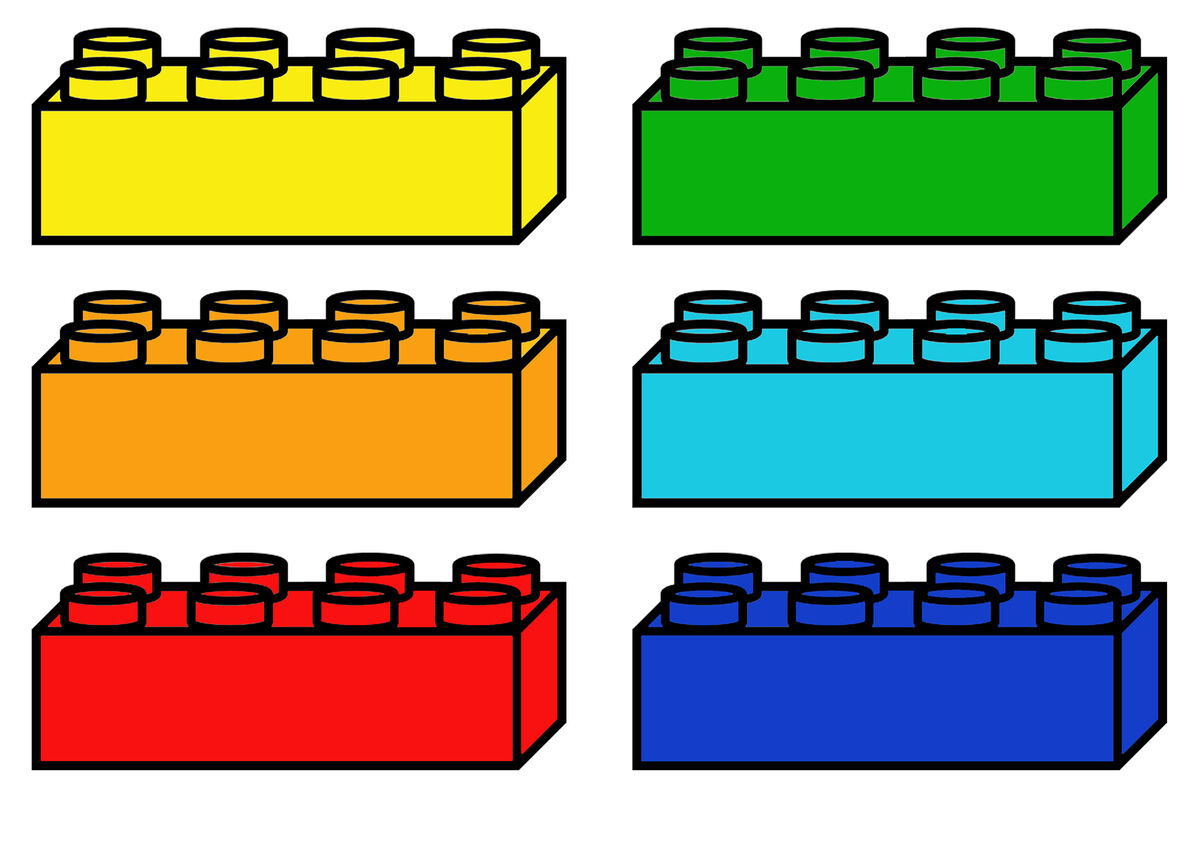 Мишка
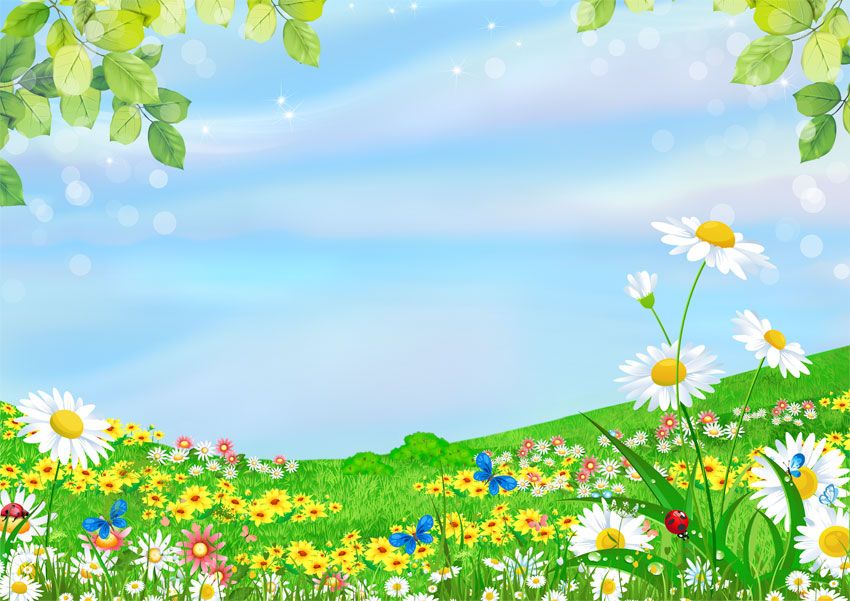 «Маю термінову справу — закопати золоті монети та виростити грошове дерево».
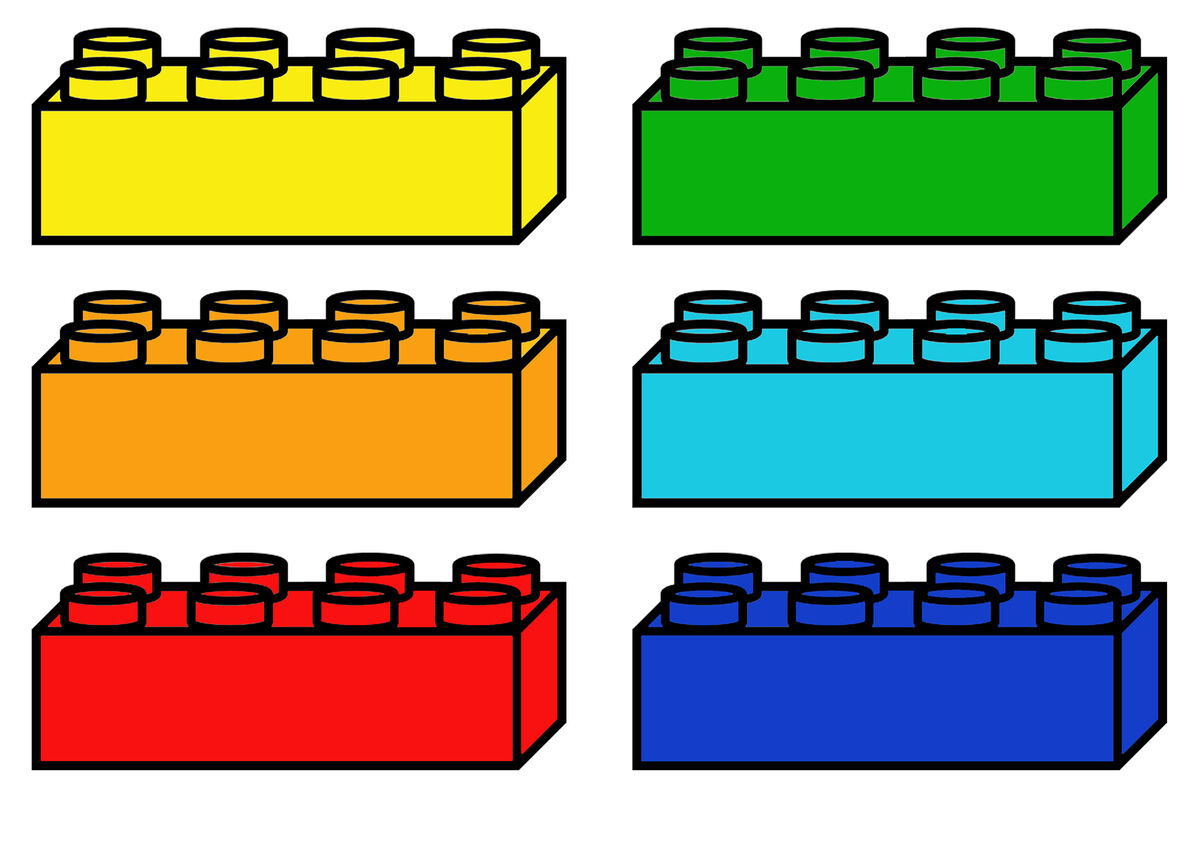 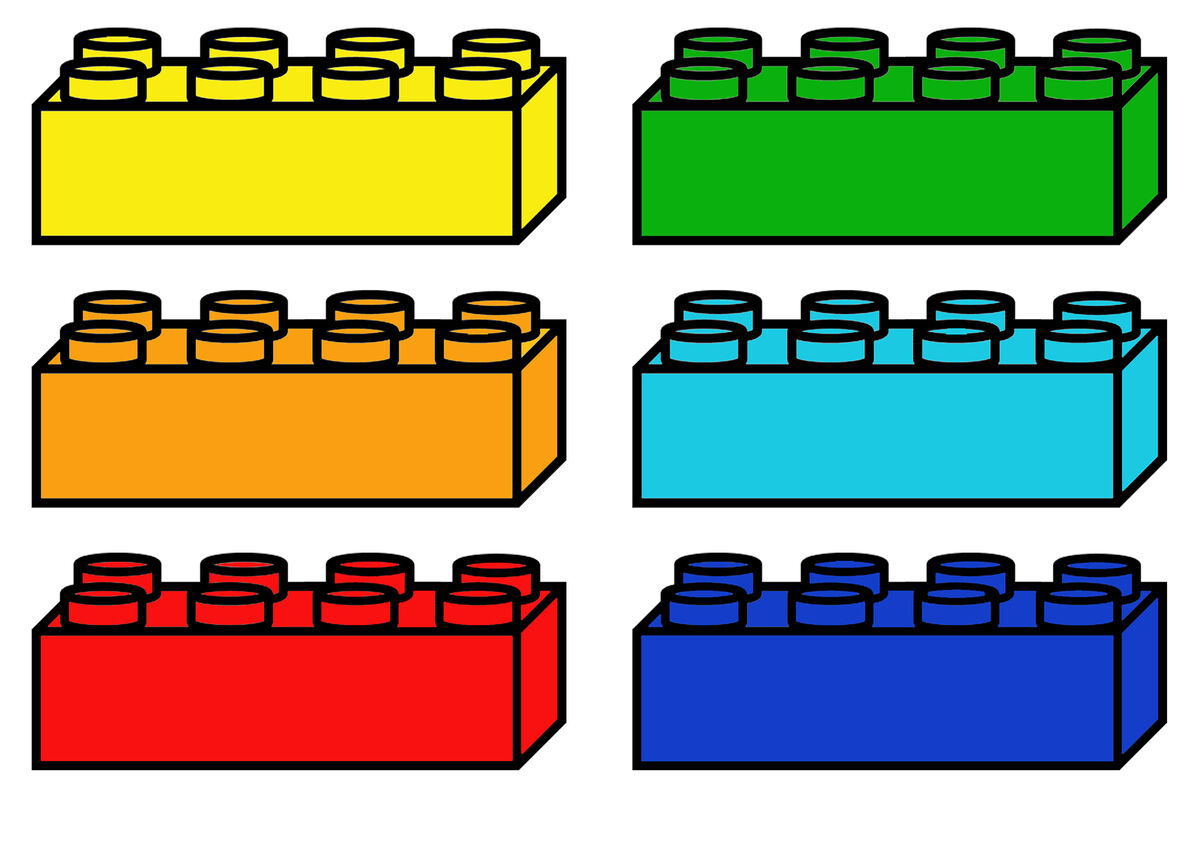 Івасик - Телесик
Дюймовочка
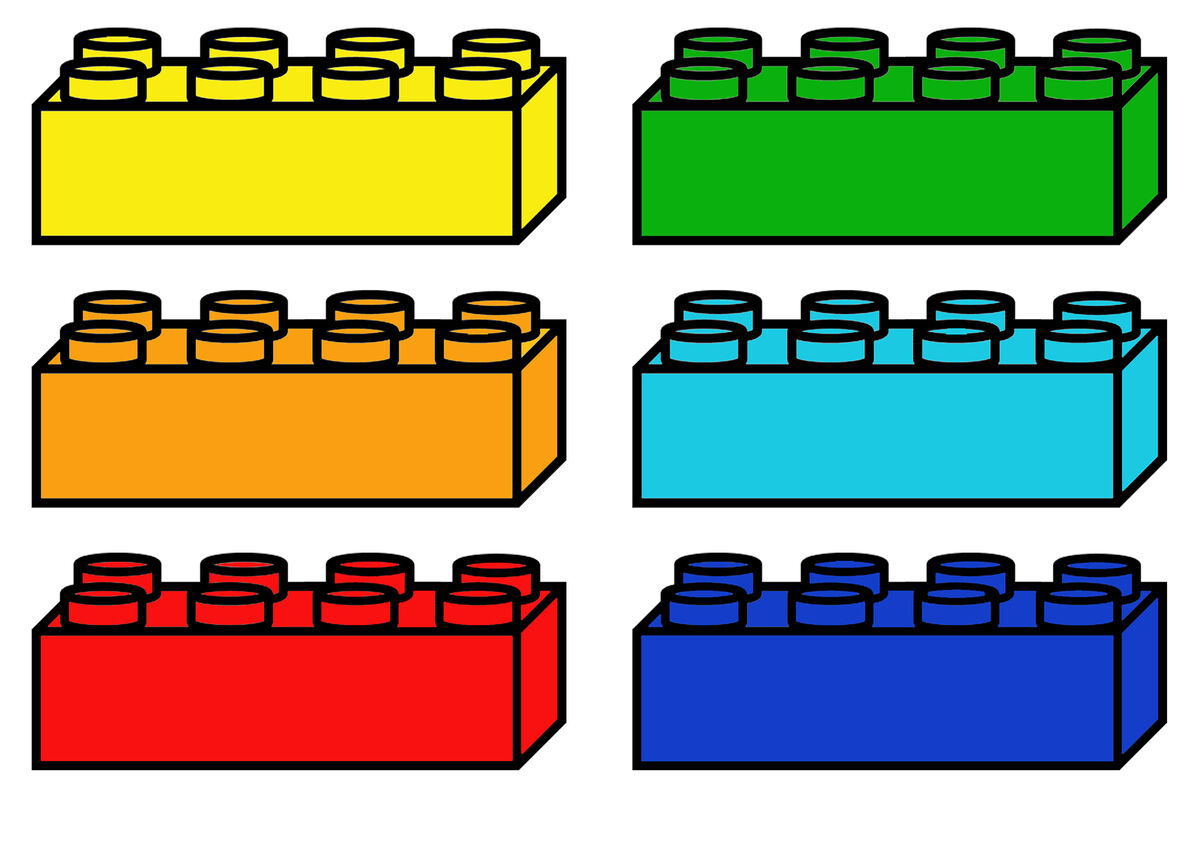 Буратіно
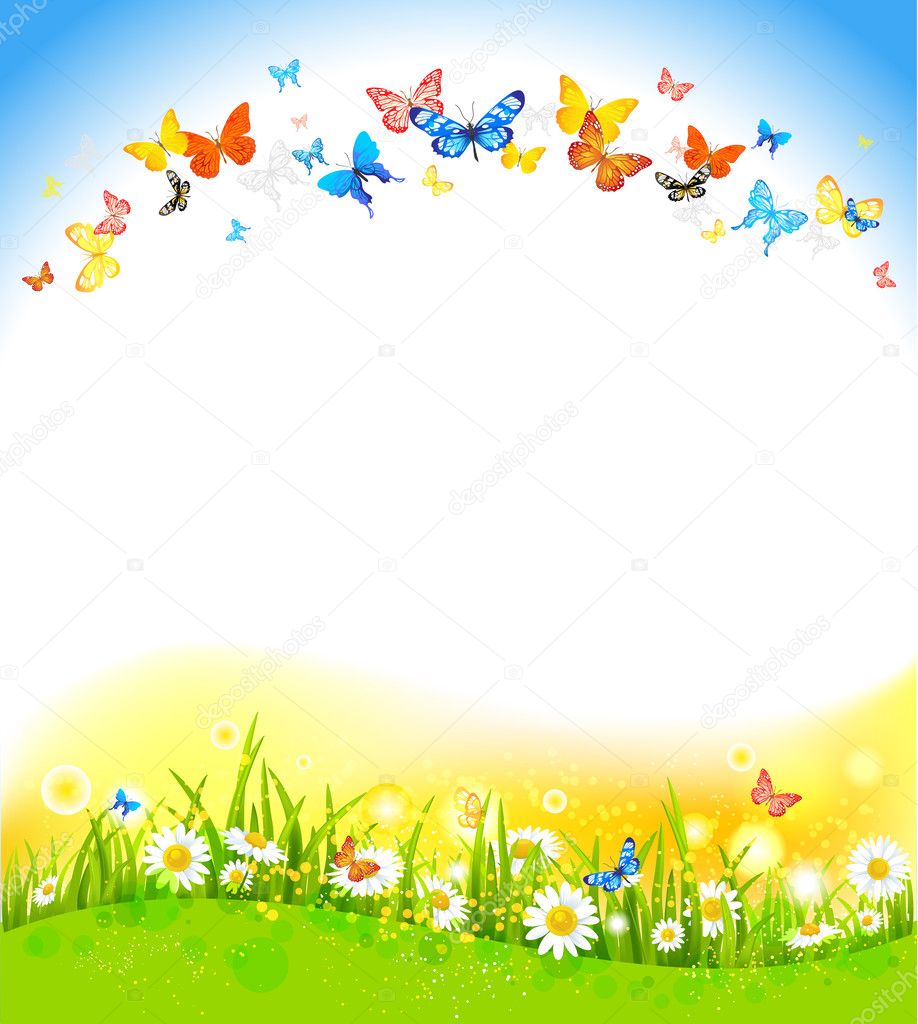 Ви – молодці!